STATISTIK
GRUNDLAGEN UND METHODIK
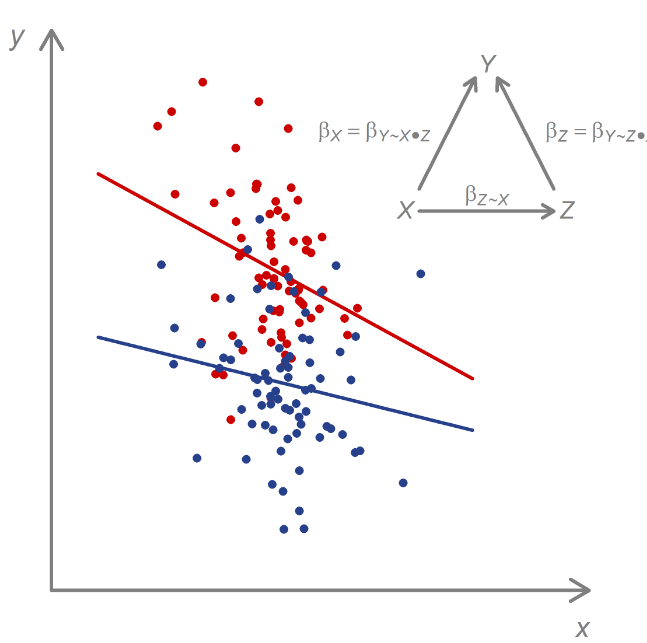 Vorlesungsfolien zum Lehrbuch „Statistik - Grundlagen und Methodik“
von Stocker, T. C. und Steinke I. (2022)
Inhaltsverzeichnis
1 Einführung in die Statistik
1
Teil 1: Deskriptive Statistik − Empirischer Kalkül
22
2  Einführung in die deskriptive Statistik
23
3  Gesamtbeschreibung empirischer Verteilungen
30
4  Spezifizierende Beschreibung empirischer Verteilungen
61
5  Beschreibung und Analyse empirischer Zusammenhänge
145
Teil 2: Wahrscheinlichkeitsrechnung − Theoretischer Kalkül
270
6  Einführung in die Wahrscheinlichkeitsrechnung
271
7  Theoretische Verteilungen und Abhängigkeiten
330
8  Ergänzungen und Verallgemeinerungen
560
Inhaltsverzeichnis
Teil 3: Induktive Statistik − Verbindung von Empirie und Theorie
612
9  Einführung in die induktive Statistik
613
10  Statistisches Schätzen
633
11  Statistisches Testen
731
12  Das lineare Regressionsmodell
845
1  Einführung in die Statistik
1
1  Einführung in die Statistik
1.1 Eingrenzungen des Begriffs „Statistik“
4
1.1.1 Komprimierende Kennwerte
4
1.1.2 Staatswissenschaftliche Disziplin
5
6
1.1.3 Wahrscheinlichkeitstheoretisch fundierte Datenwissenschaft
8
1.2 Grundzüge statistischer Methoden
8
1.2.1 System und Zufall
1.2.2 Irrtums- und Sicherheitswahrscheinlichkeiten
10
14
1.2.3 Deskription und Induktion
1.2.4 Empirischer und theoretischer Kalkül
16
18
1.3 Teilbereiche, Spezialgebiete und Grundlagen
18
1.3.1 Datengewinnung und Aufbereitung
2
1.3.2 Spezielle Analysemethoden und Instrumente
18
21
1.3.3 Wissenschaftsspezifische Ausrichtungen
1  Einführung in die Statistik
1.3.4 Mathematische und technische Grundlagen
21
3
1.1 Eingrenzungen des Begriffs „Statistik“
1.1.1 Komprimierende Kennwerte
> Statistik: „Zusammenfassender“ Kennwert einer 
    größeren Menge von Zahlen (Daten)
> Singular- und Pluralform möglich (die Statistik, die Statistiken)
> Beispiele: Mittelwert (Durchschnittswert), prozentuale Anteile, 
    Minimal- und Maximalwerte oder Spannweite
> Zielsetzung: Komprimierung von Information, Zeit und Kosten bei
    Entscheidungen sparen
> Problematik: Informationsverlust
4
1.1 Eingrenzungen des Begriffs „Statistik“
1.1.2 Staatswissenschaftliche Disziplin
> Wortherkunft: status (lat. für Zustand)
     => Zustandsbeschreibung des Staates
> Statistik: Teilgebiet der Staatswissenschaften
> Beispiele tiefergehender (wirtschaftsstatistischer) Problemstellungen:
     Wie kann Arbeitslosigkeit (sinnvoll) definiert und 
         gemessen werden?
     Wie kann Inflation (sinnvoll) definiert und gemessen werden?
     Wie lässt sich Armut definieren und messen?
> Adäquationsprobleme: Adäquate Operationalisierung von Statistiken
    zur Beschreibung und Analyse eines bestimmten Sachverhalts
5
=>  Darum wird es hier nicht gehen!
1.1 Eingrenzungen des Begriffs „Statistik“
1.1.3 Wahrscheinlichkeitstheoretisch fundierte Datenwissenschaft
● Charakterisierung und Definition ●
> Statistik: Datenwissenschaft:
> Befasst sich mit allen praktische und theoretischen Aspekten, die bei
   der Gewinnung, Aufbereitung, Analyse und Interpretation von Daten
   eine Rolle spielen
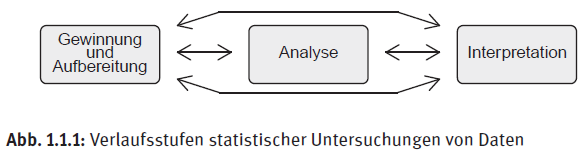 6
1.1 Eingrenzungen des Begriffs „Statistik“
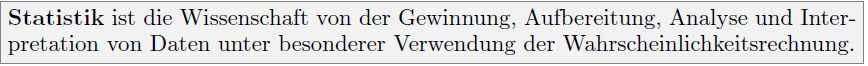 ● Historischer Abriss ●
> England und USA als Ursprungsländer
> Yule (1911): By statistics we mean quantitative data affected to a marked
   extent by a multiplicity of causes. By statistical methods we mean methods
   specifically adapted to the elucidation of quantitative data affected by a 
   multiplicity of causes“
> Entscheidend: Weiterentwicklung der Wahrscheinlichkeitstheorie
   in den 1930er Jahren (wie etwa durch Kolmogoroff)
7
> Fachkulturelle Entwicklung im angelsächsischen Raum anders als
   etwa in Deutschland...
1.2  Grundzüge statistischer Methoden
1.2.1 System und Zufall
● Zufallsvorgänge ●
> Zufallsvorgang: Ein Vorgang mit mehreren möglichen Ergebnissen, 
    dessen Ausgang (konkretes Ergebnis)  nicht exakt vorhersagbar
    (erklärbar) ist
> Beispiele: Mensabefragung auf Stichprobenbasis, Abfertigungszeiten am
   Gepäckschalter, Stromverbrauch einer Großstadt in einem bestimmten
   Zeitfenster, Ergebnisse von Bildungsstudien wie PISA, Arbeitslosenquote
   im nächsten Quartal, usw.
8
1.2 Grundzüge statistischer Methoden
● Streuungszerlegung ●
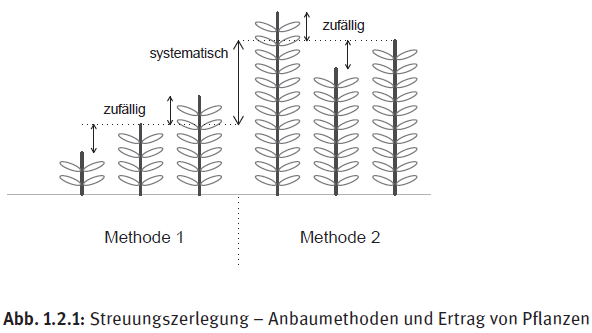 9
1.2 Grundzüge statistischer Methoden
1.2.2 Irrtums- und Sicherheitswahrscheinlichkeiten
● Statistische Probleme ●
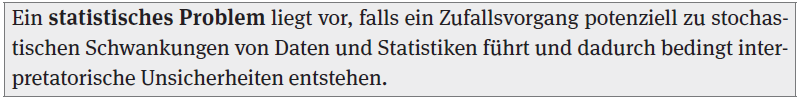 ● Beispiel ●
Von 50 zufällig befragten Studierenden präferieren 30 die Mensa. Dies entspricht einem Anteil von 60%. Bedeutet dies, dass von allen 12 000 Studierenden an dieser Uni genau 7200, also exakt 60%, die Mensa prä-ferieren?
10
1.2 Grundzüge statistischer Methoden
● Reale und hypothetische Stichproben ●
> Reale Stichprobe:
   Statistisches Problem ensteht durch „echte Stichprobe“
> Hypothetische Stichprobe:
   Statistisches Problem ensteht durch anderweitige Nichtvorhersagbarkeit
   (Experiment mit der Wuchshöhe von Pflanzen, Wertpapierentwicklung
   über die Zeit, ...)
11
1.2 Grundzüge statistischer Methoden
● Statistisches Modell ●
> Eine maßgeblich auf W‘rechnung basierende mathematische 
   Beschreibung wie zufallsabhängige Daten in einer bestimmten 
   Situation zustande kommen
> Zugewinn: Entscheidungen und Aussagen können mit Irrtums-
   und Sicherheitswahrscheinlichkeiten angegeben werden.
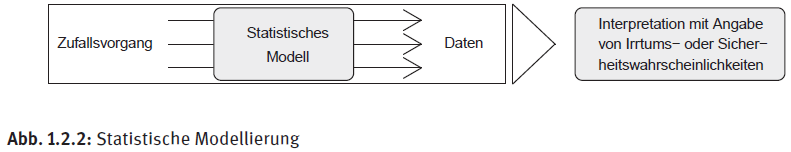 12
1.2 Grundzüge statistischer Methoden
Beispiel 1.2.1: Irrtums- und Sicherheitswahrscheinlichkeiten
> Situation 1: Sind 31 von 50 wirklich eine Mehrheit?
> Situation 2: Wo liegt der wahre Anteil, wenn 40 von 50 „dafür“ stimmen?
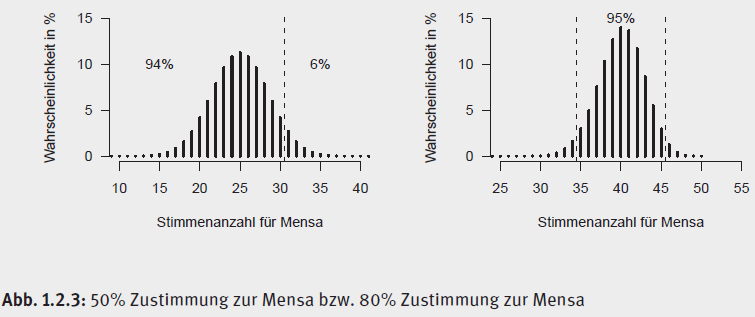 13
1.2 Grundzüge statistischer Methoden
1.2.3 Deskription und Induktion
● Methodik empirischer Wissenschaften ●
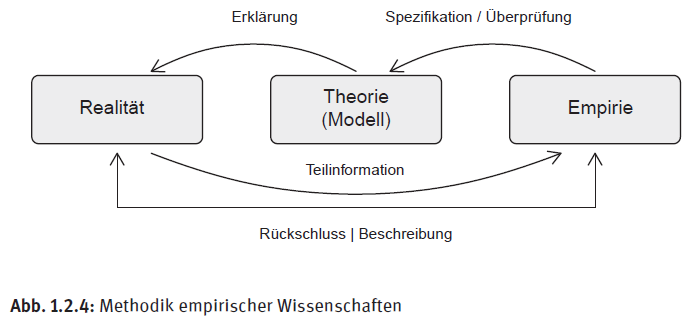 14
1.2 Grundzüge statistischer Methoden
● Statistische Methodik ●
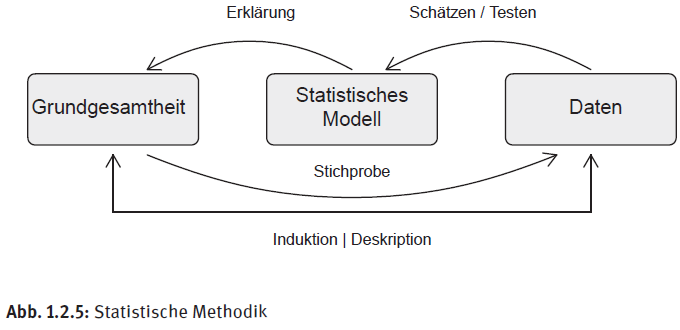 15
1.2 Grundzüge statistischer Methoden
1.2.4 Empirischer und theoretischer Kalkül
● Hintergrund ●
> Datengestützter (empirischer) Kalkül: Berechnungen beruhen auf 
   konkret vorliegenden Daten
> Stochastischer (theoretischer) Kalkül: Berechnungen beruhen auf 
   einem Wahrscheinlichkeitskalkül (auf theoretischen Überlegungen)
● Beispiel 1.2.1 fortgesetzt ●
> „80% der befragten Studierenden präferieren die Mensa“
> „Die Befragung ergab, dass Studierende mit 80% Wahr-  
   scheinlichkeit die Mensa präferieren“
> „Die Wahrscheinlichkeit, dass ein zufällig befragter Student 
   die Mensa präferiert, beträgt 80%“
16
> „95%-Sicherheitsintervall [0.7, 0.9]“?
1.3 Teilbereiche, Spezialgebiete und Grundlagen
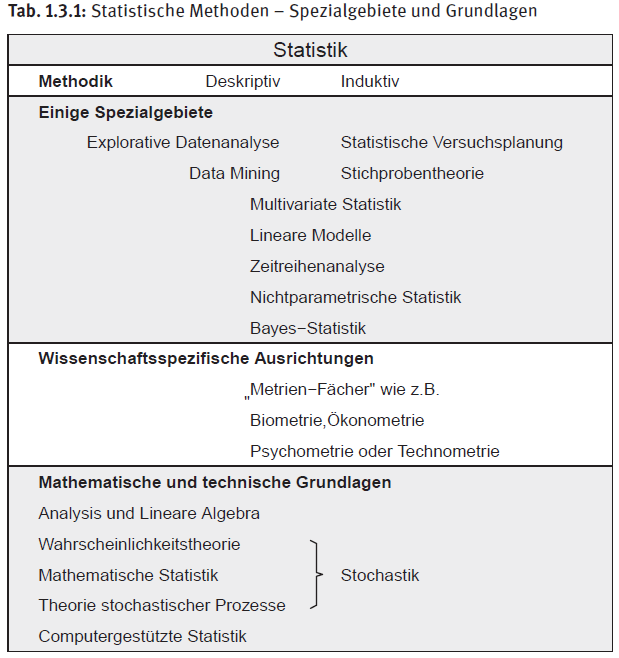 17
1.3 Teilbereiche, Spezialgebiete und Grundlagen
1.3.1 Datengewinnung und Aufbereitung
● Statistische Versuchsplanung ●
● Stichprobentheorie ●
● Primär- und Sekundärstatistiken ●
● Datenaufbereitung ●
1.3.2 Spezielle Analysemethoden und Instrumente
● Deskriptive und induktive Methoden ●
● Explorative Datenanalyse und Data Mining ●
18
1.3 Teilbereiche, Spezialgebiete und Grundlagen
● Korrelations- und Regressionsanalyse ●
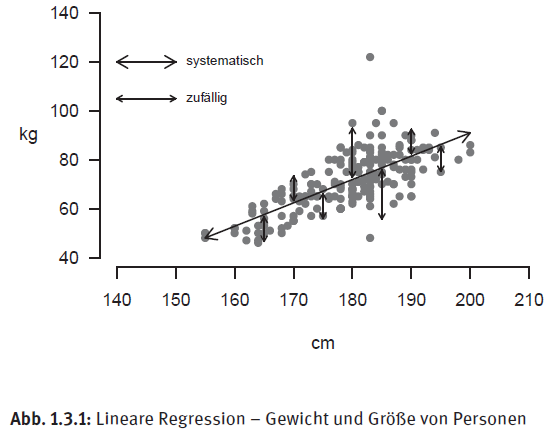 19
● Multivariate Statistik ●
1.3 Teilbereiche, Spezialgebiete und Grundlagen
● Zeitreihenanalyse ●
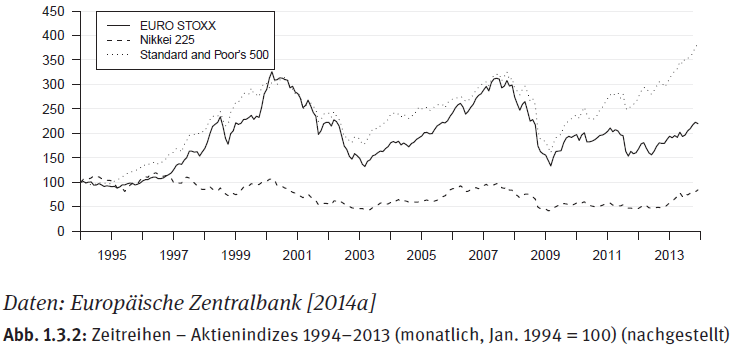 20
1.3 Teilbereiche, Spezialgebiete und Grundlagen
● Nichtparametrische Statistik ●
● Bayes-Statistik ●
1.3.3 Wissenschaftsspezifische Ausrichtungen
> Biometrie, Ökonometrie, Psychometrie, Technometrie, usw.
> Angewandte Statistik vs. Mathematische (theoretische) Statistik
1.3.4 Mathematische und technische Grundlagen
> Wahrscheinlichkeitsrechnung (Wahrscheinlichkeitstheorie, Stochastik)
> Analysis, Lineare Algebra (Vektor- und Matrizenrechnung)
21
> Numerik, Computergestützte Statistik
Teil 1:
Deskriptive Statistik - 
Empirischer Kalkül
22
2  Einführung in die 
    deskriptive Statistik
23
2  Einführung in die deskriptive Statistik
2.1 Daten, Datensätze und Variablen
26
2.2 Grundgesamtheit, Merkmalsträger und Skalierungsarten
28
2.3 Empirische Verteilungen und Zusammenhänge
29
24
2.1 Daten, Datensätze und Variablen
● Daten in der Statistik ●
... auf in einem bestimmten Kontext wesentliche Merkmale (Variablen)
verkürzte Information über Personen, Objekte oder Vorgänge mittels Kategorisierung oder Quantifizierung
● Allgemeinere Formen von Daten ●
... etwa in der Informatik oder Nachrichtentechnik („kodierte Information“)
● Datensätze, Variablen und Dimension ●
> Datensatz: Rechteckanordnung von Zahlen und Kategorien
> Jedem Datensatz liegt eine Menge vergleichbarer Objekte zugrunde,
   (Untersuchungseinheiten, Merkmalsträger), die einem einheitlichen
   Bewertungssystem (Skalierung) unterliegen
25
> Variable: Merkmal mit verschiedenen Ausprägungsmöglichkeiten
2.1 Daten, Datensätze und Variablen
> Dimension(alität) von Daten: Anzahl von Variablen in einem Daten-
   satz (teils auch mit Anzahl von Beobachtungen)
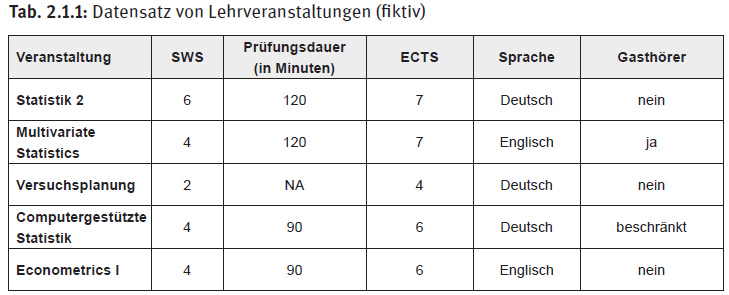 ● Probleme bei der Erstellung von Datensätzen ●
26
Fragen in Bezug auf  die Eingrenzung, Vergleichbarkeit und Eindeu-
tigkeit von Untersuchungseinheiten sowie Messbarkeitsprobleme
2.2 Grundgesamtheit, Merkmalstypen und Skalierungsarten
● Grundgesamtheit ●
> Zielmenge von Objekten, Personen oder Vorgängen bei einer statistischen,
   die durch eindeutige Identifikationskriterien (sachlich, zeitlich, räumlich)
   abgegrenzt wird. Elemente der Menge heißen Untersuchungseinheiten 
   oder Merkmalsträger.
> Später noch Unterscheidung zwischen realer und hypothetischer Grund-
   gesamtheit
● Merkmalstypen ●
● Skalierungsarten ●
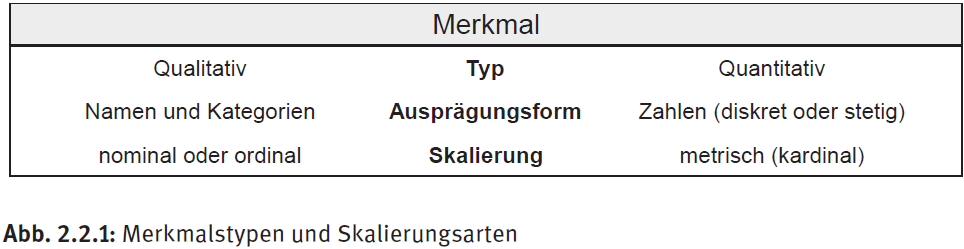 27
2.3 Empirische Verteilungen und Zusammenhänge
● Ein- und mehrdimensionale Verteilungen ●
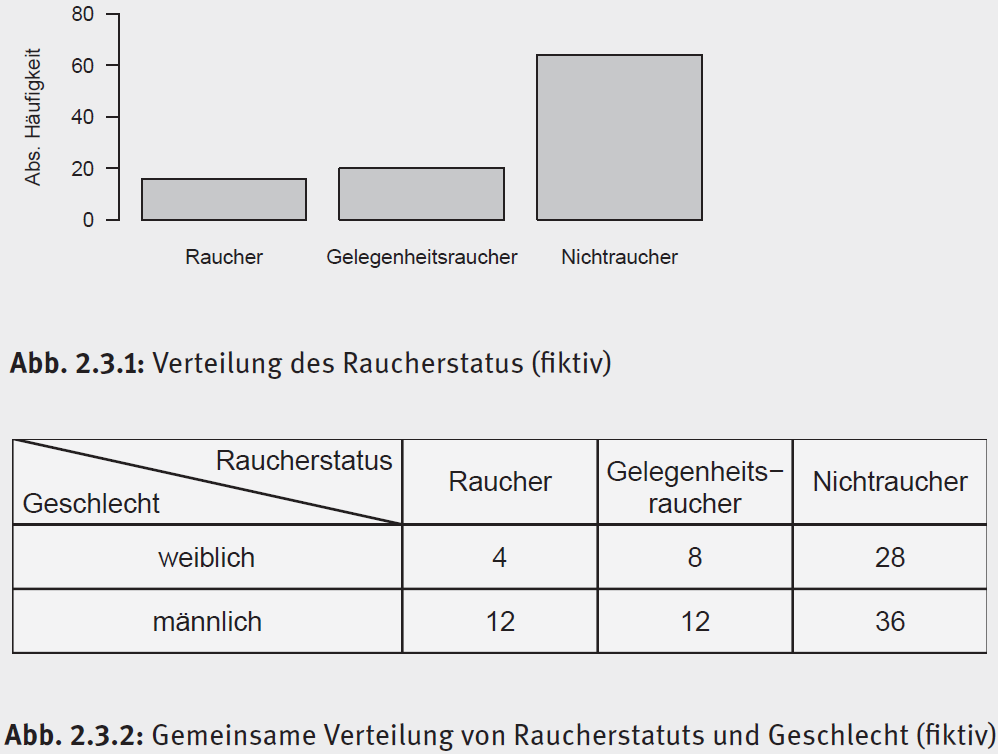 28
2.3 Empirische Verteilungen und Zusammenhänge
● Empirische Zusammenhänge ●
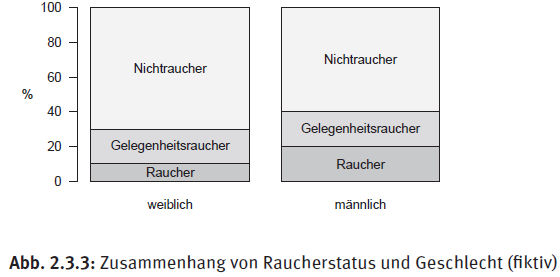 ● Wahrscheinlichkeitstheoretische Gegenstücke ●
Theoretische Verteilungen und stochastische Zusammenhänge
 (für Zufallsvariablen) folgen später in W‘rechnung (Kap. 7)
29
3  Gesamtbeschreibung 
    empirischer Verteilungen
30
3 Gesamtbeschreibung empirischer Verteilungen
3.1 Tabellarische Darstellungsmöglichkeiten
32
3.1.1 Elementare Begriffe und Notation
32
3.1.2 Häufigkeitstabellen bei Urlisten
34
36
3.1.3 Häufigkeitstabellen bei klassierten Daten
38
3.2 Grafische Darstellungsmöglichkeiten
38
3.2.1 Kreis-, Säulen- und Balkendiagramme
3.2.2 Stamm-Blatt-Diagramme
41
43
3.2.3 Histogramme (Häufigkeitsdichten)
3.2.4 Boxplots
47
52
3.3 Empirische Verteilungsfunktion (EVF)
52
3.3.1 Häufigkeitsfunktion und EVF bei Urlisten
31
3.3.2 Häufigkeitsdichtefunktion und EVF bei klassierten Daten
56
3.1 Tabellarische Darstellungsmöglichkeiten
3.1.1 Elementare Begriffe und Notation
● Urliste und Stichprobenumfang ●
> Urliste: Nichtmanipulierte ursprünglich Beobachtungswerte
> Stichprobenumfang: Anzahl an Beobachtungswerten; notiert mit n
● Merkmale und Ausprägungsmöglichkeiten ●
> Merkmal (Variable): Interessierende Eigenschaft von Person, Objekt
   oder Vorgang. Variable betont die Variabilität hinsichtlich verschiedener
   Ausprägungsmöglichkeiten, meist notiert mit Großbuchstaben X, Y, Z, ...
32
3.1 Tabellarische Darstellungsmöglichkeiten
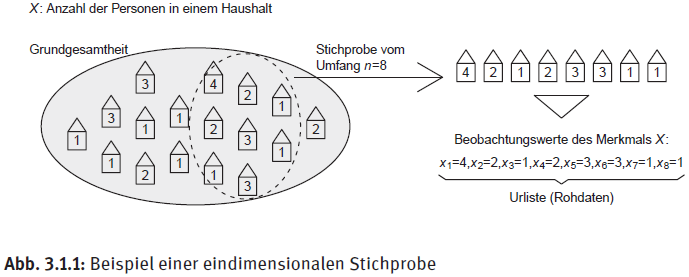 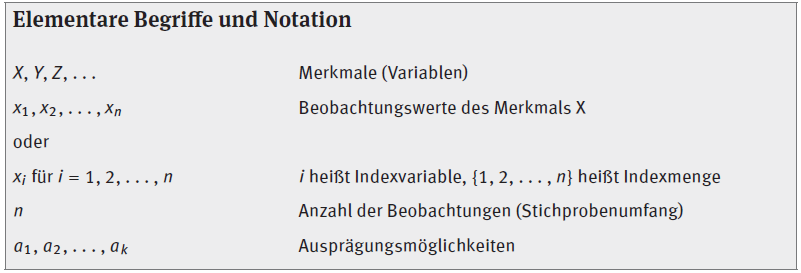 33
3.1 Tabellarische Darstellungsmöglichkeiten
3.1.2 Häufigkeitstabellen bei Urlisten
● Absolute und relative Häufigkeiten ●
> Beispiel:
> Allgemein gilt:
● Tabellarische Darstellung der Häufigkeitsverteilung ●
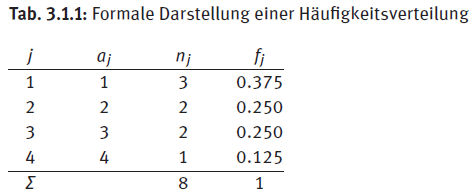 34
3.1 Tabellarische Darstellungsmöglichkeiten
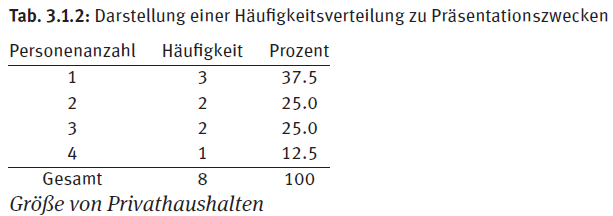 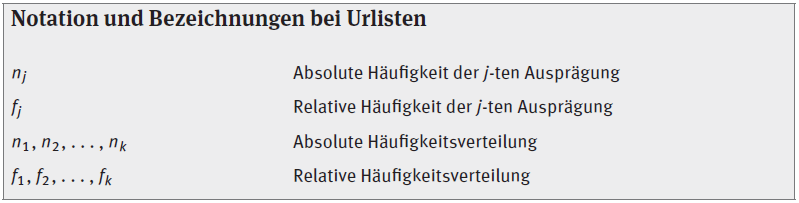 35
3.1 Tabellarische Darstellungsmöglichkeiten
3.1.2 Häufigkeitstabellen bei klassierten Daten
● Größenklassierung ●
> Angenommen, bei einer Erhebung wurde die monatliche Absatzmenge einer 
   bestimmten Brötchensorte in 30 Filialen eines Bäckereibetriebs erhoben:
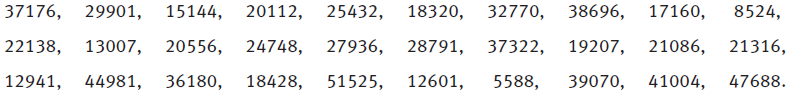 > Einteilung in Größenklassen mit jeweils „ähnlich großen“ Werten
> Beispiel:
● Absolute und relative Klassenhäufigkeiten ●
36
Beispiel:
3.1 Tabellarische Darstellungsmöglichkeiten
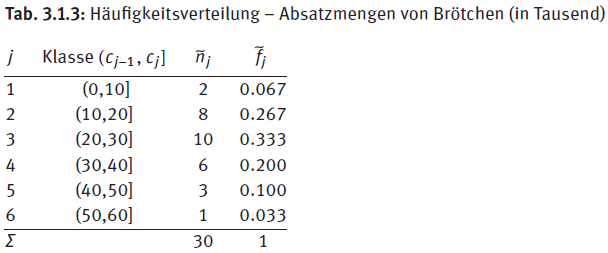 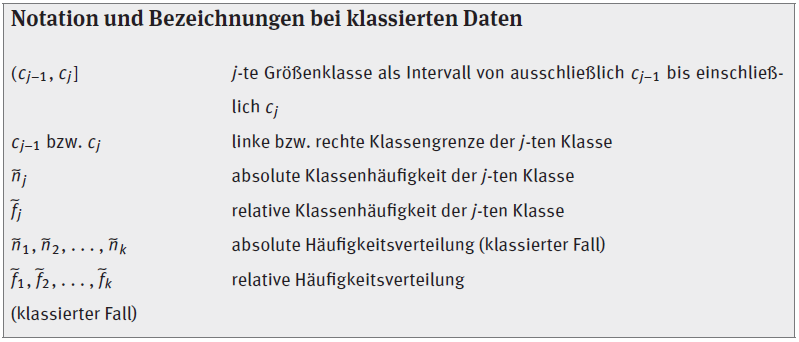 37
3.2 Grafische Darstellungsmöglichkeiten
3.2.1 Kreis-, Säulen- und Balkendiagramme
● Kreis- und Ringdiagramme ●
● Säulendiagramme ●
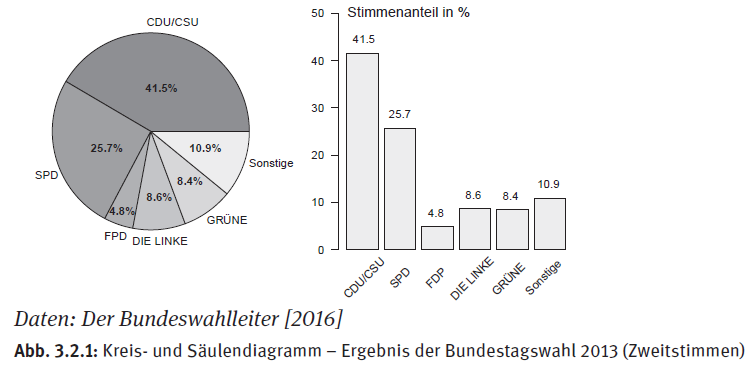 38
3.2 Grafische Darstellungsmöglichkeiten
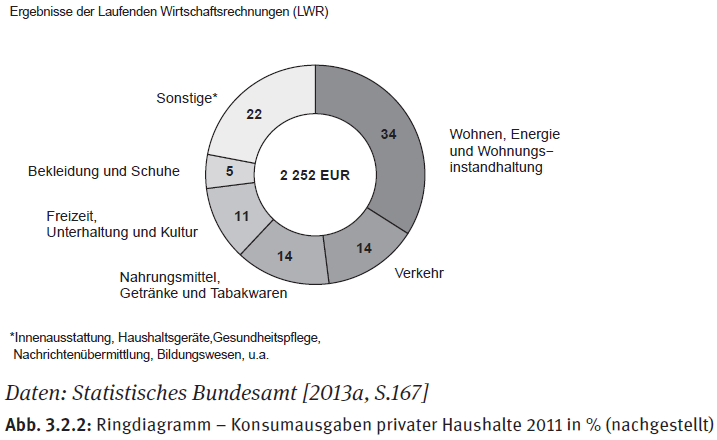 39
3.2 Grafische Darstellungsmöglichkeiten
● Balkendiagramme ●
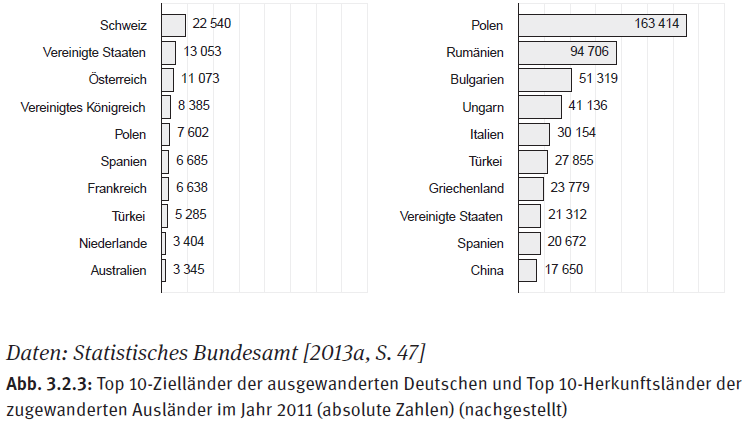 40
3.2 Grafische Darstellungsmöglichkeiten
3.2.2 Stamm-Blatt-Diagramme
Hier nochmals die Urliste
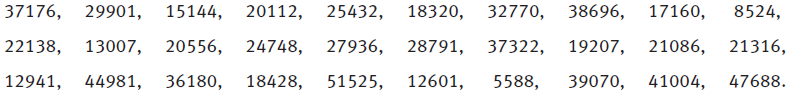 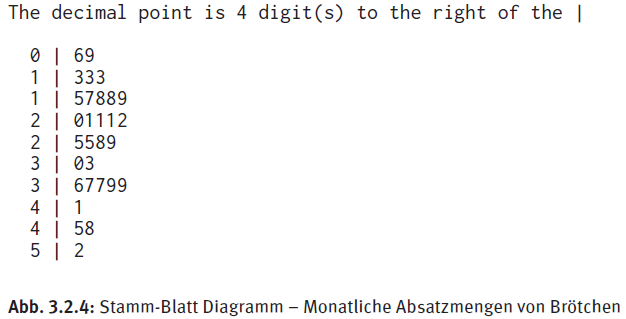 41
3.2 Grafische Darstellungsmöglichkeiten
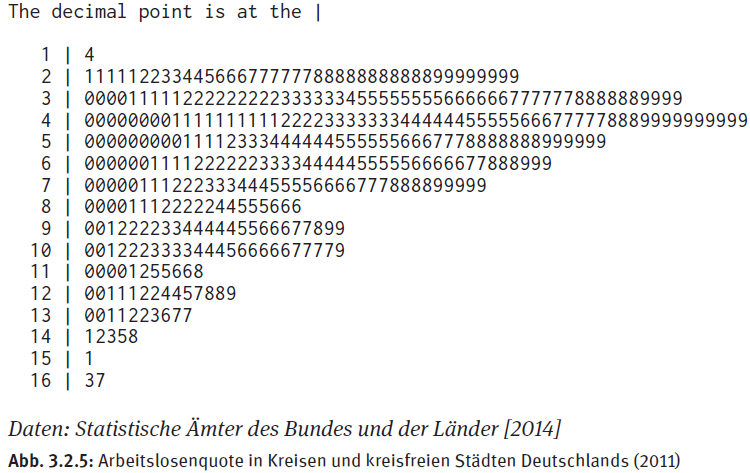 42
3.2 Grafische Darstellungsmöglichkeiten
3.2.3 Histogramme
● Konzept und Beispiel ●
> Säulendiagramm über Größenklassen, dessen Flächen den relativen
   Klassenhäufigkeiten entsprechen
> Es gilt:
Säulenhöhe = Relative Klassenhäufigkeit / Klassenbreite
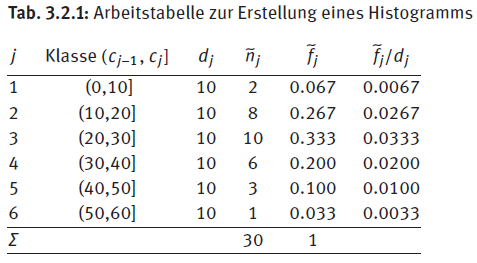 43
3.2 Grafische Darstellungsmöglichkeiten
> Beispiel anhand von Größenklasse 3, d. h. j = 3
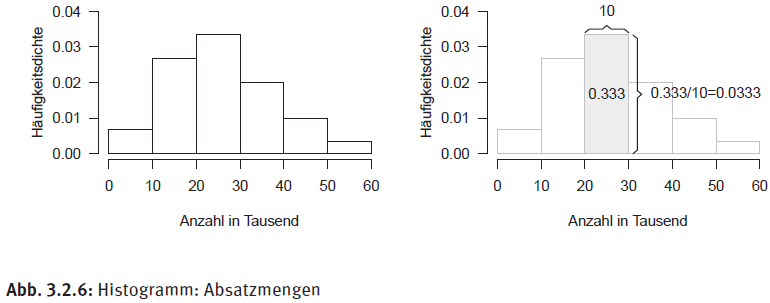 44
3.2 Grafische Darstellungsmöglichkeiten
● Problem der Klassenwahl ●
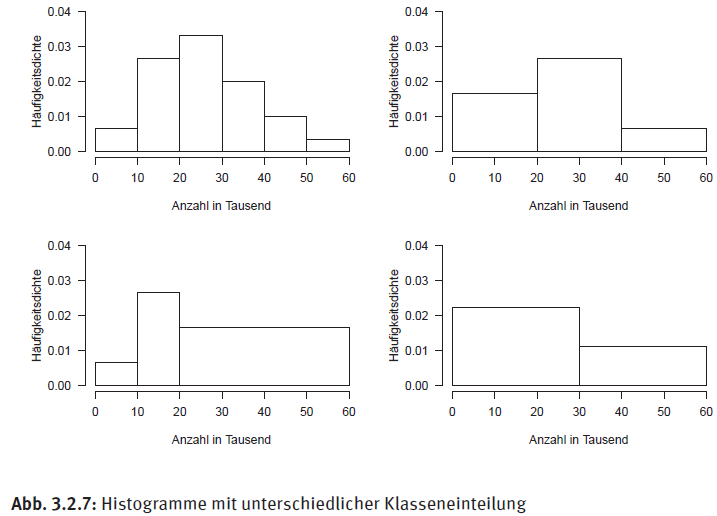 45
3.2 Grafische Darstellungsmöglichkeiten
● Regeln zur Klassenwahl ●
> Nur einige sehr elementarge Regeln:
   1. Nach Möglichkeit sollten Klassen ohne Werte („leere Klassen“)
      vermieden werden.
   2. Die Werte sollten innerhalb der Klassen möglichst gleichmäßig 
       verteilt sein.
   3. Nach Möglichkeit sollten gleich breite Klassen gewählt werden
       (erleichtert die Interpretation).
> Theorie zur Konstruktion „optimaler“ Histogramme in nichtpara-
   metrischer Statistik im Rahmen der Dichteschätzung
> Implementierung von Algorithmen zur Konstruktion „optimaler“
   Histogramme in Software-Pakete
46
3.2 Grafische Darstellungsmöglichkeiten
3.2.4 Boxplots
● Konzept und Beispiel ●
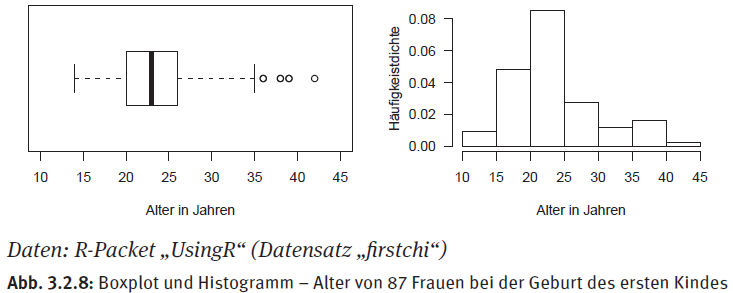 47
3.2 Grafische Darstellungsmöglichkeiten
> Oberer (unterer) Anrainer: nicht weiter als das 1.5-fache des Inter-
   quartilsabstands vom oberen (unteren) Boxende entfernt
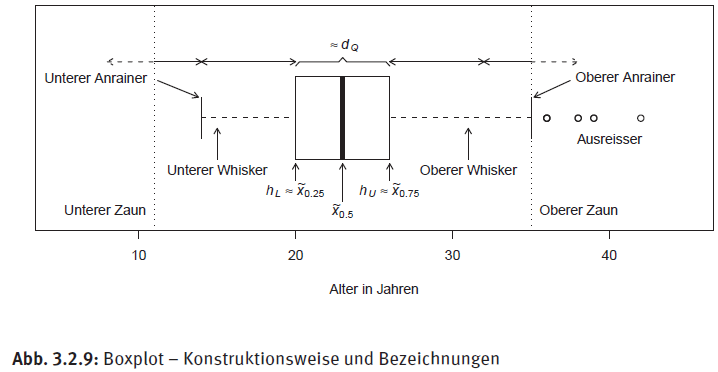 48
3.2 Grafische Darstellungsmöglichkeiten
● Deutung ●
● Für Vergleichszwecke geeignet ●
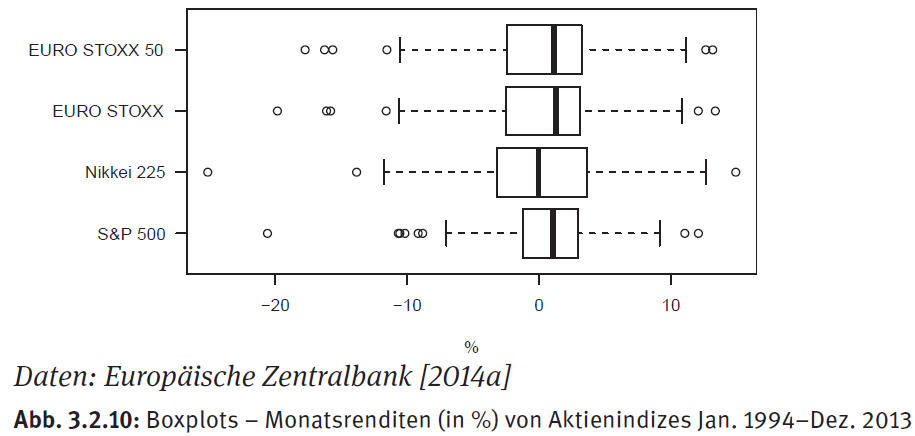 49
3.2 Grafische Darstellungsmöglichkeiten
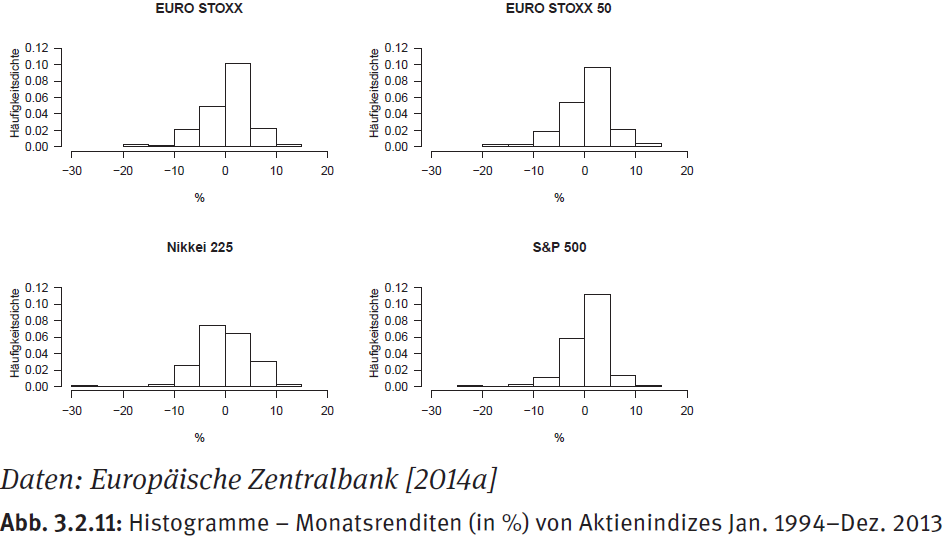 50
3.2 Grafische Darstellungsmöglichkeiten
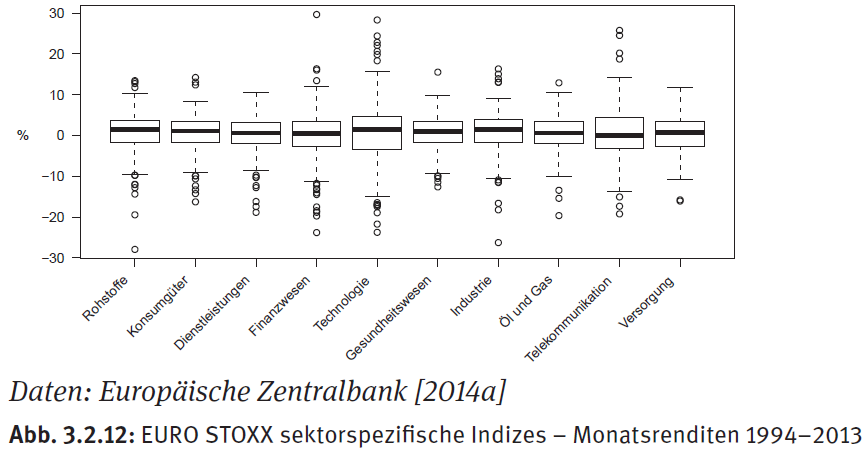 51
3.3 Empirische Verteilungsfunktion
3.3.1 Häufigkeitsfunktion und EVF bei Urlisten
● Häufigkeitsfunktion ●
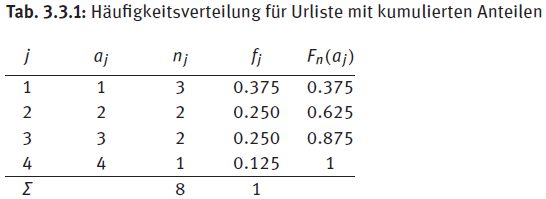 Die Häufigkeitsfunktion ordnet jedem beliebigen Wert x die 
relative Häufigkeit seines Auftretens in der Urliste zu, z. B.
52
3.3 Empirische Verteilungsfunktion
● Empirische Verteilungsfunktion ●
> Kumulatives Aufsummieren der Häufigkeitsfunktion
> Gibt für jeden beliebigen Wert x an, wie groß der relative Anteil
   der Werte ist, die kleiner oder gleich x sind
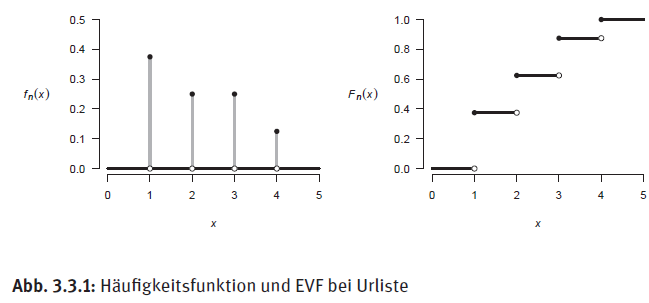 53
3.3 Empirische Verteilungsfunktion
> Beispiele:
54
3.3 Empirische Verteilungsfunktion
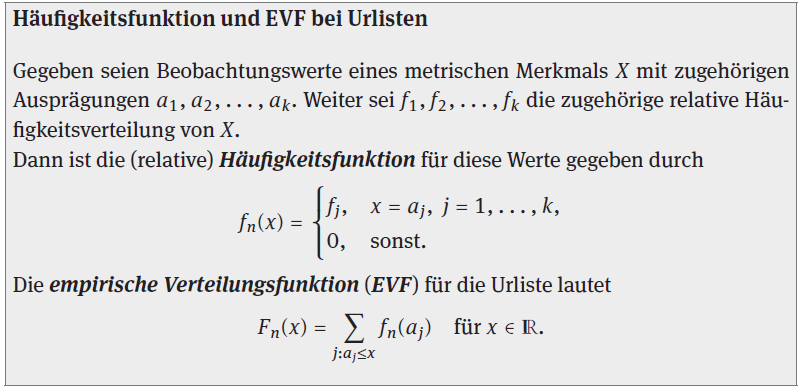 55
3.3 Empirische Verteilungsfunktion
3.3.2 Häufigkeitsdichtefunktion und EVF bei klassierten Daten
● Häufigkeitsdichtefunktion ●
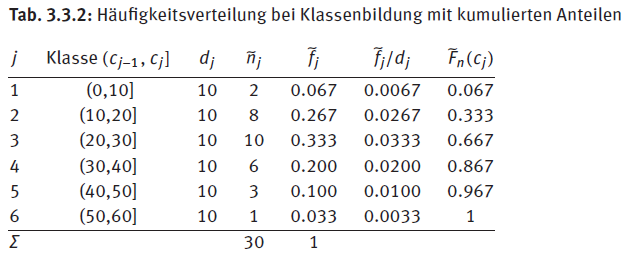 Die Häufigkeitsdichtefunktion ordnet jedem beliebigen Wert x 
die Häufigkeitsdichte an der Stelle x zu (klassierte Daten), z. B.
56
3.3 Empirische Verteilungsfunktion
● EVF an den Klassengrenzen ●
> EVF für klassierte Daten soll kumulativen Anteil von Werten
   bis zu einem bestimmten Wert angeben.
> Kumulatives Integrieren der Häufigkeitsdichtefunktion
> Sie ordnet einem beliebigen Wert x die Fläche unterhalb der
   Häufigkeitsdichtefunktion bis zu diesem Wert zu
> An einer Klassengrenze entspricht der Wert der EVF genau 
   der kumulierten Summe der relativen Klassenhäufigkeiten bis
   zu dieser Klassengrenze
57
3.3 Empirische Verteilungsfunktion
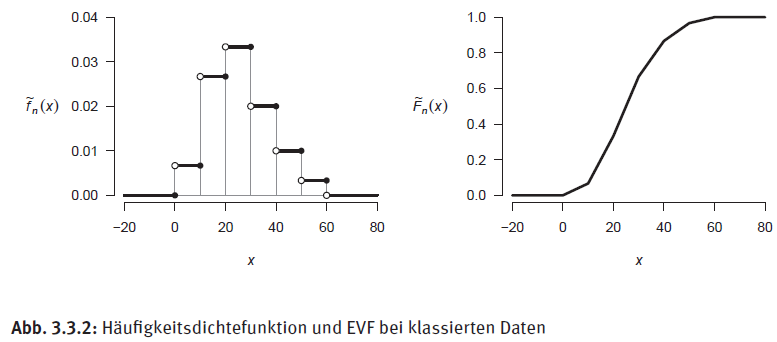 58
3.3 Empirische Verteilungsfunktion
● Approximation innerhalb der Klassen ●
Für einen Wert x innerhalb der j-ten Klasse gilt (als Approximation):
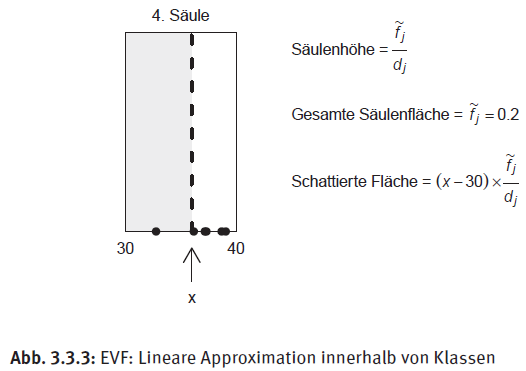 59
3.3 Empirische Verteilungsfunktion
● 1. Ableitung der EVF ●
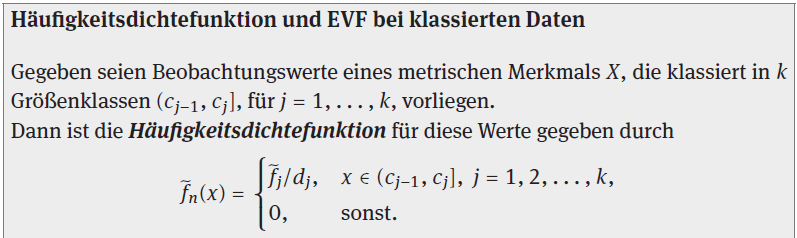 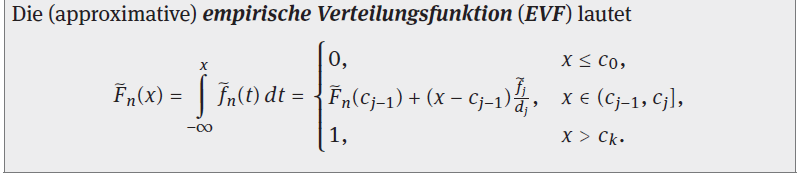 60
4  Spezifizierende Beschreibung 
    empirischer Verteilungen
61
4 Spezifizierende Beschreibung empirischer Verteilungen
4.1 Spezifika empirischer Verteilungen
65
4.2 Lagekennwerte
69
4.2.1 Arithmetisches Mittel
69
73
4.2.2 Median
77
4.2.3 Modalwert
78
4.2.4 Fechner‘sche Lageregeln
4.3 Spezielle Lagekennwerte
80
80
4.3.1 Arithmetisches Mittel bei gruppierten Daten
4.3.2 Quantile
82
87
4.3.3 Geometrisches Mittel
92
4.4 Streuungskennwerte
62
4.4.1 Spannweite
92
4.4.2 Mittlere absolute Abweichungen
93
4 Spezifizierende Beschreibung empirischer Verteilungen
4.4.3 Median absoluter Abweichungen
97
4.4.4 Varianz, Standardabweichung und Schwankungsintervalle
100
4.5 Spezielle Streuungskennwerte
104
104
4.5.1 Varianz bei gruppierten Daten
107
4.5.2 Quantilsabstände
109
4.5.3 Variationskoeffizient
4.6 Standardisierung mittels Lage und Streuung
113
117
4.7 Messung von Schiefe
4.8 Darstellung und Messung von Konzentration
120
120
4.8.1 Lorenzkurve
4.8.2 Gini-Koeffizient
123
63
4 Spezifizierende Beschreibung empirischer Verteilungen
128
4.9 Spezifische Eigenschaften empirischer Kennwerte
128
4.9.1 Minimumeigenschaft des arithmetischen Mittels
4.9.2 Minimumeigenschaft des Medians
132
4.9.3 Transformationseigenschaften
136
4.9.4 Robustheit
144
64
4.1 Spezifika empirischer Verteilungen
● Unimodalität und Multimodalität ●
● Symmetrie und Schiefe ●
● Lage und Streuung ●
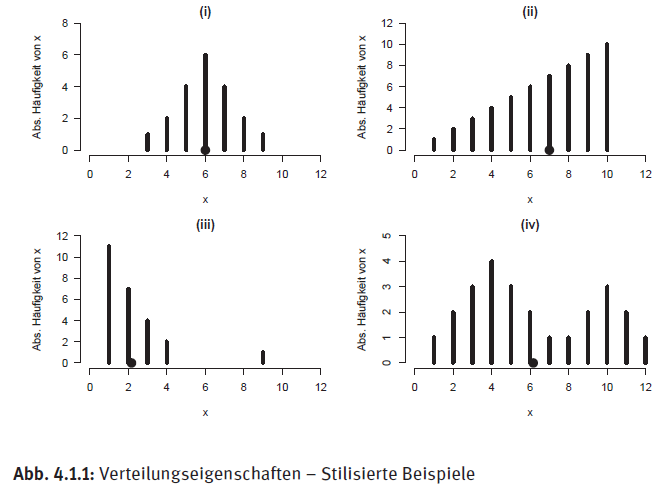 65
4.1 Spezifika empirischer Verteilungen
Beispiel 4.1.1: Schiefe und Multimodalität
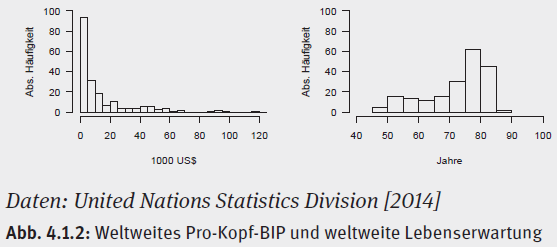 66
4.1 Spezifika empirischer Verteilungen
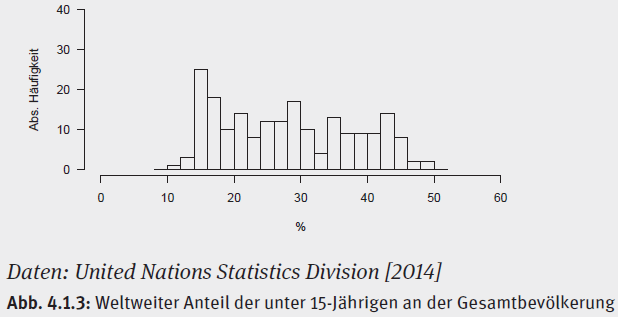 67
4.1 Spezifika empirischer Verteilungen
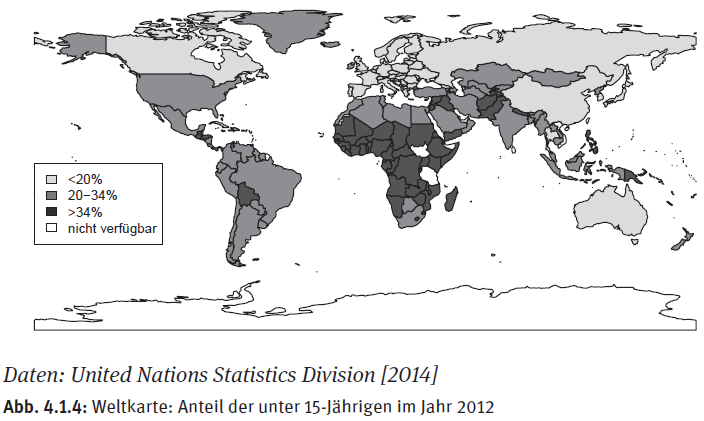 68
4.2 Lagekennwerte
4.2.1 Arithmetisches Mittel
● Definition und Berechnung ●
> Merkmalssumme
● Interpretation ●
69
Schwerpunkteigenschaft
4.2 Lagekennwerte
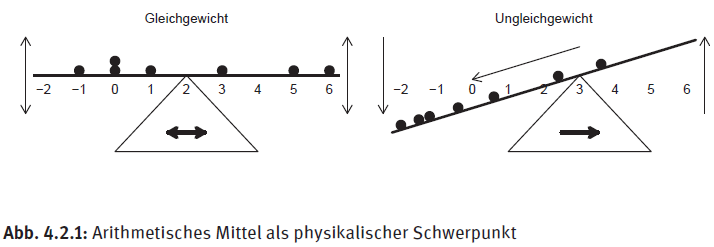 ● Berechnung bei klassierten Daten ●
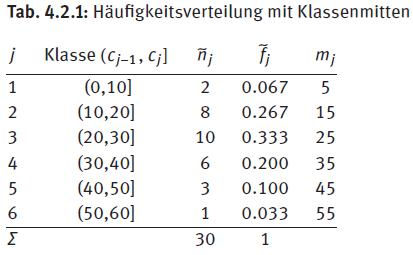 70
4.2 Lagekennwerte
> Feststellung: Bei gleichmäßiger Verteilung aller Werte innerhalb der Klassen
   stimmen Klassenmittelwert und Klassenmitte ungefähr überein
> Im Beispiel (Tab. 4.2.1) gilt deshalb mit k = 6 Klassen:
71
● Kein robuster Kennwert ●
4.2 Lagekennwerte
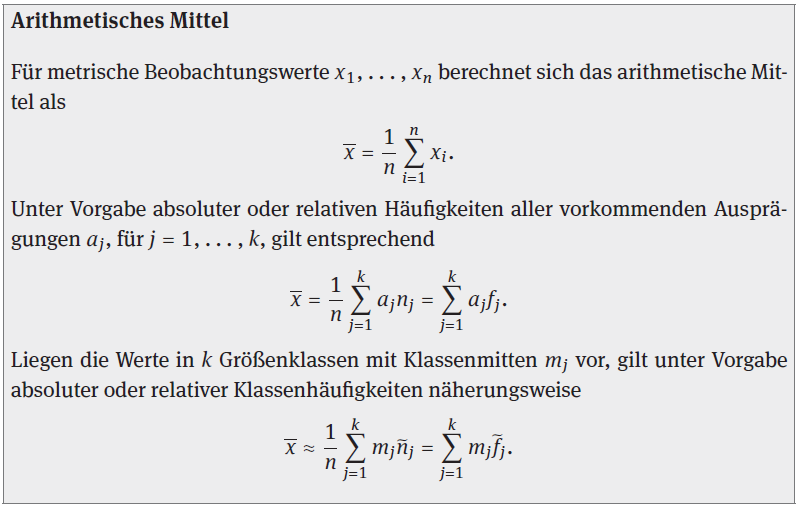 72
4.2 Lagekennwerte
4.2.2 Median
● Definition und Interpretation ●
● Berechnung bei Urlisten ●
73
4.2 Lagekennwerte
● Berechnung bei klassierten Daten ●
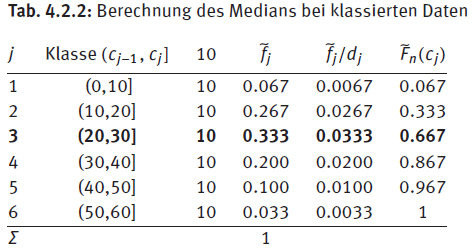 74
4.2 Lagekennwerte
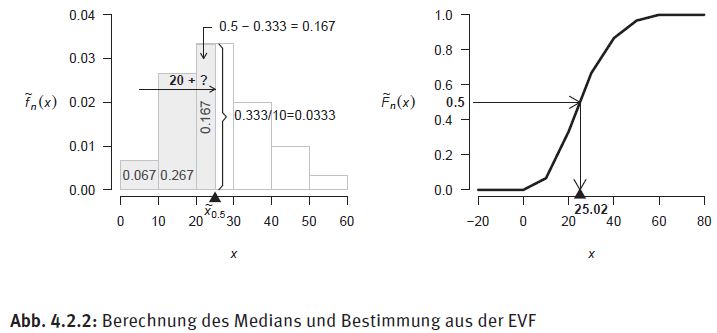 75
4.2 Lagekennwerte
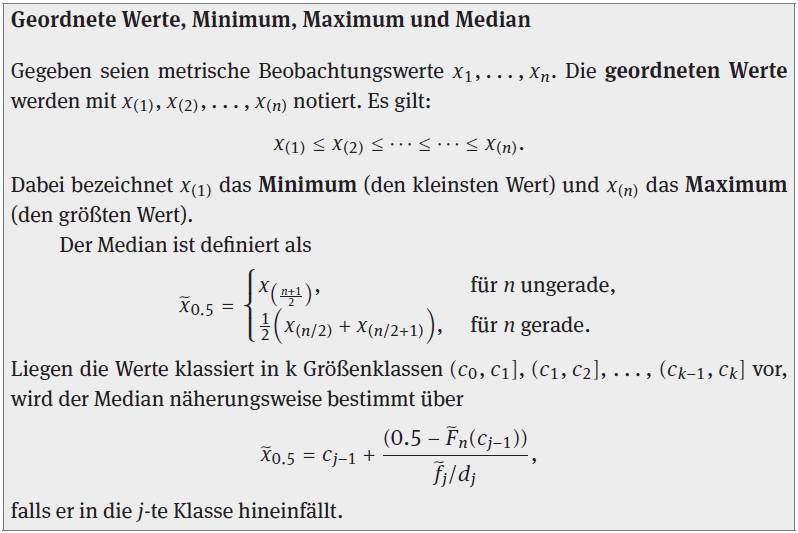 76
4.2 Lagekennwerte
4.2.3 Modalwert
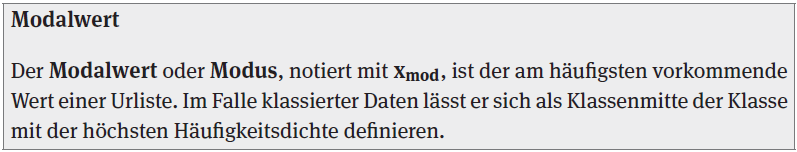 77
4.2 Lagekennwerte
4.2.4 Fechner‘sche Lageregeln
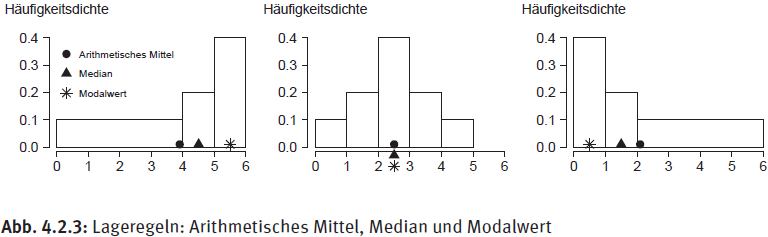 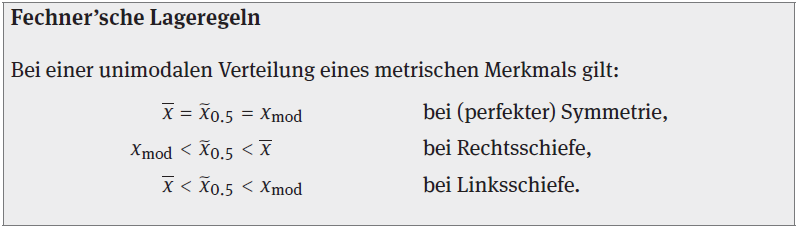 78
4.2 Lagekennwerte
Beispiel 4.2.1: Durchschnittseinkommen, Bundesmedian und
                         Armutsgefährdung
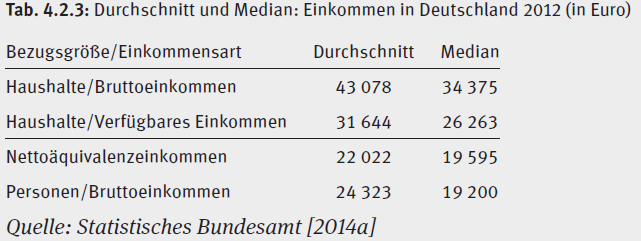 79
4.3 Spezielle Lagekennwerte
4.3.1 Arithmetisches Mittel bei gruppierten Daten
● Hintergrund ●
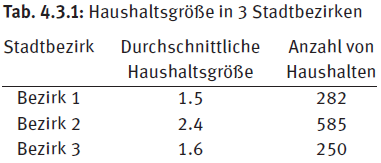 ● Berechnung ●
80
4.3 Spezielle Lagekennwerte
● Klassierung als Spezialfall ●
> Gruppen sind gegeben als Größenklassen
> Problem: Klassenmittelwerte häufig unbekannt
> Klassenmitten ersetzen approximativ die Klassenmittel
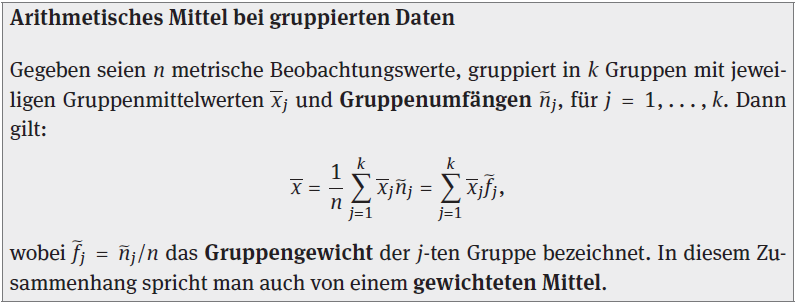 81
4.3 Spezielle Lagekennwerte
4.3.2 Quantile
● Definition und Interpretation ●
> Ein x%-Quantil wird (grob) gesagt von x% der Werte unterschritten 
   und von (100x)% überschritten
> Speziell: 50%-Quantil oder 0.5-Quantil = Median
● Berechnung bei Urlisten ●
Werte geordnet!
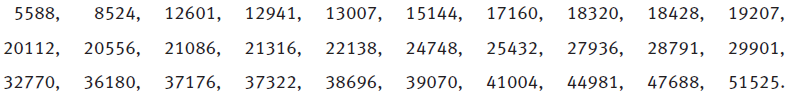 z. B. 0.25- und 0.9-Quantil:
82
4.3 Spezielle Lagekennwerte
● Berechnung bei klassierten Daten ●
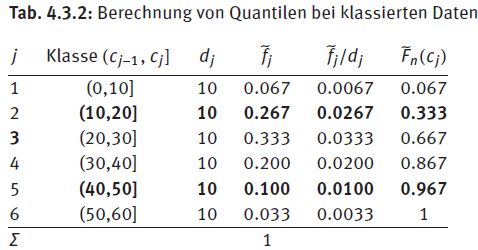 83
4.3 Spezielle Lagekennwerte
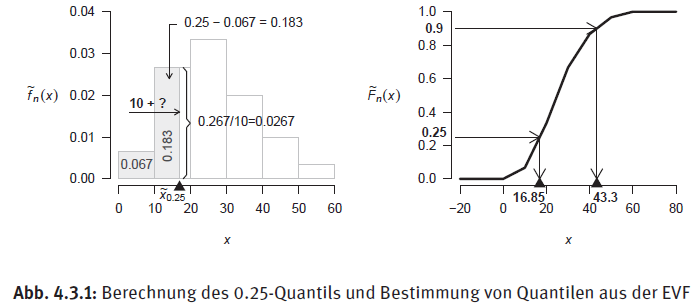 84
4.3 Spezielle Lagekennwerte
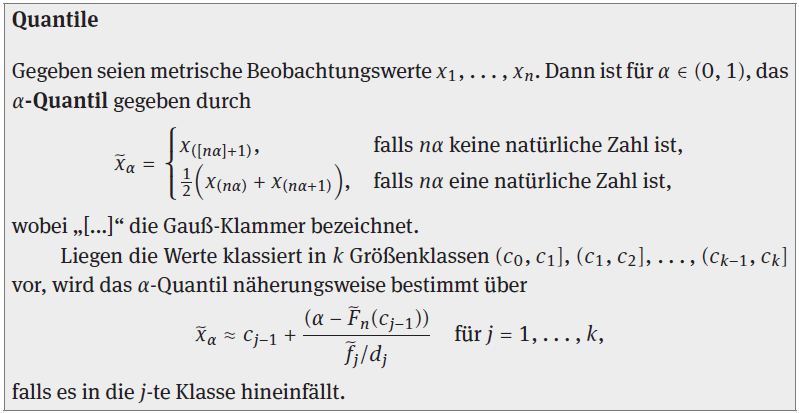 85
4.3 Spezielle Lagekennwerte
Beispiel 4.3.1: Dezile und Quintilsverhältnis der Einkommensverteilung
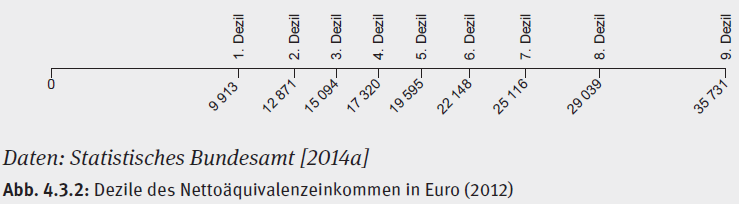 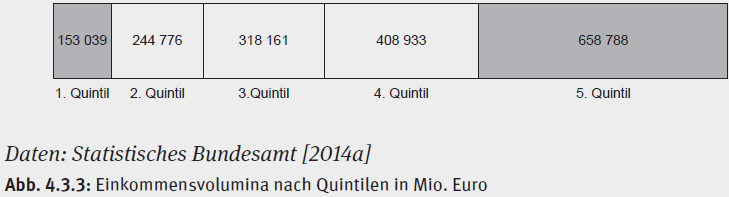 86
4.3 Spezielle Lagekennwerte
4.3.3 Geometrisches Mittel
● Hintergrund ●
Umsätze eines Unternehmens
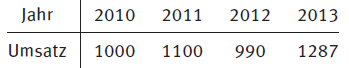 Problem:
aber
Angabe des durchschnittlichen Wachstums mit 10% nicht sinnvoll
87
4.3 Spezielle Lagekennwerte
● Wachstumsfaktoren und Wachstumsraten ●
> Wachstumsfaktoren im Beispiel: 1.1,  0.9,  1.3
> Wachstumsraten im Beispiel: +10%,  10%,  +30%
● Definition und Berechnung ●
Alternativ:
Damit gilt tatsächlich:
88
4.3 Spezielle Lagekennwerte
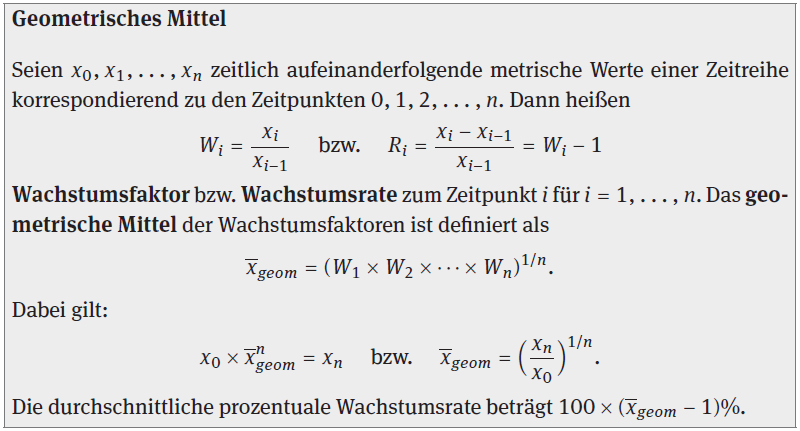 89
4.3 Spezielle Lagekennwerte
Beispiel 4.3.2: Wirtschaftswachstum in Deutschland
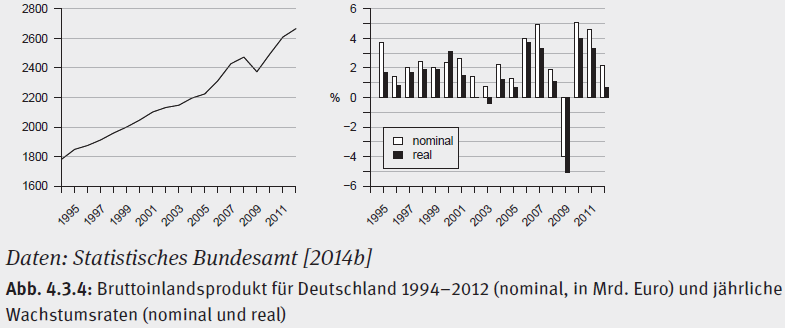 90
4.3 Spezielle Lagekennwerte
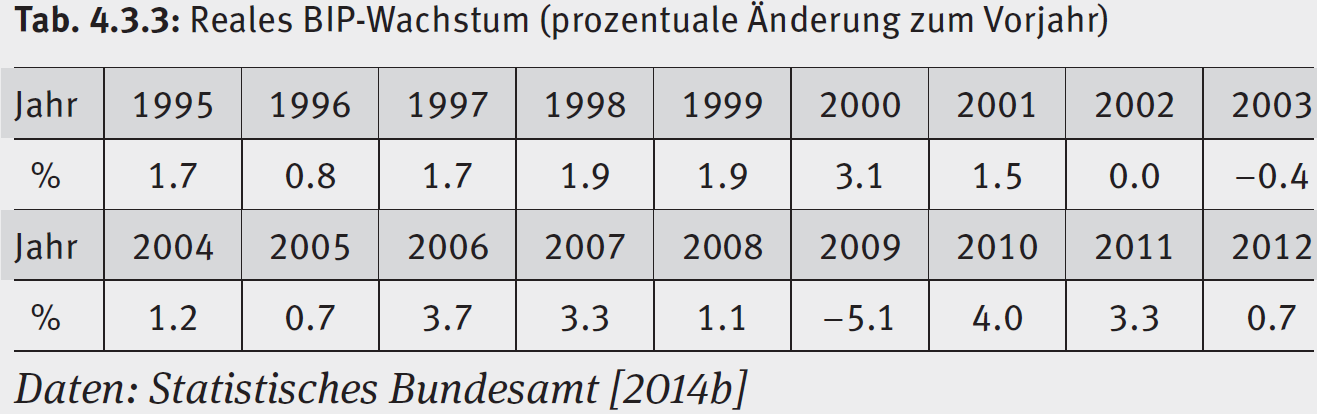 > Durchschnittliches Wachstum des realen BIP von 1994 bis 2007
> Durchschnittliches Wachstum des realen BIP von 2008 bis 2012
> Durchschnittliches Wachstum des nominalen BIP von 1994 bis 2012
91
4.4 Streuungskennwerte
4.4.1 Spannweite
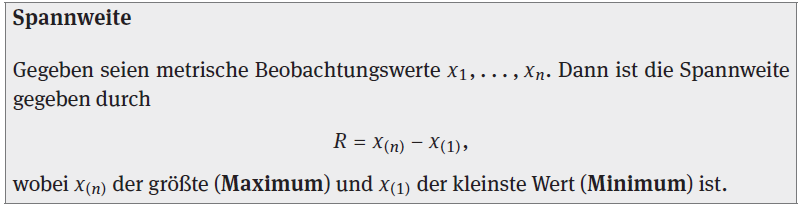 92
4.4 Streuungskennwerte
4.4.2 Mittlere absolute Abweichungen
● Definition und Berechnung ●
93
4.4 Streuungskennwerte
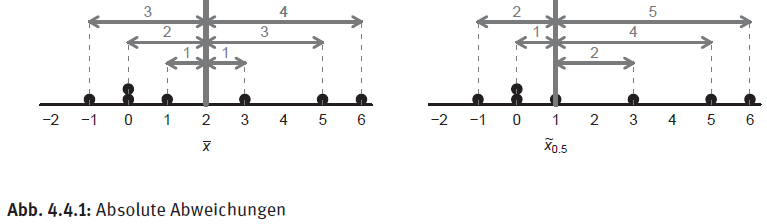 ● Interpretation ●
94
4.4 Streuungskennwerte
● Berechnung bei klassierten Daten ●
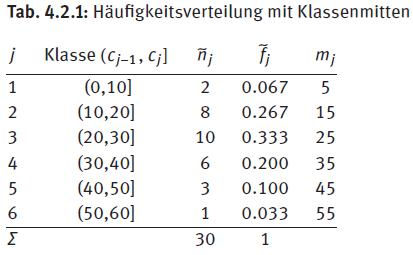 (Folie 71)
(Folie 75)
95
4.4 Streuungskennwerte
● Median als präferierter Bezugswert ●
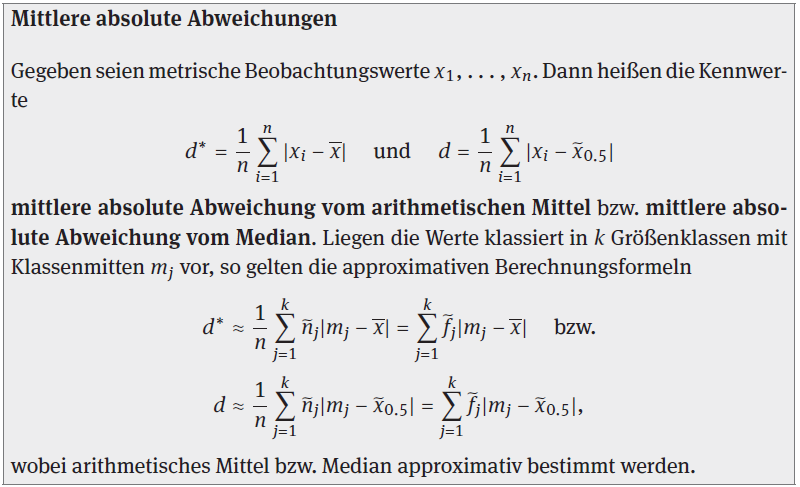 96
4.4 Streuungskennwerte
4.4.3 Median absoluter Abweichungen
● Hintergrund ●
> Problem: Mittelwerte sind nicht robust, so auch nicht mittlere absolute
                   Abweichungen (auch nicht wenn Bezugspunkt Median ist)
> Situation ohne Ausreißer
Beobachtungswerte:                   1, 2, 3, 4, 5
Absolute Abweichungen:           2, 1, 0, 1, 2
... vom arithmetischen Mittel bzw. Median
> Situation mit Ausreißer:
1, 2, 3, 4, 500
Absolute Abweichungen:  101, 100, 99,98,398
... vom arithmetischen Mittel
97
2, 1, 0, 1, 497
... vom Median
4.4 Streuungskennwerte
● Definition und Berechnung ●
Situation mit Ausreißer:                         1, 2, 3, 4, 500
Absolute Abweichungen vom Median:  2, 1, 0, 1, 497
Geordnet:  0, 1, 1, 2, 497
Davon der Median: MAD = 1
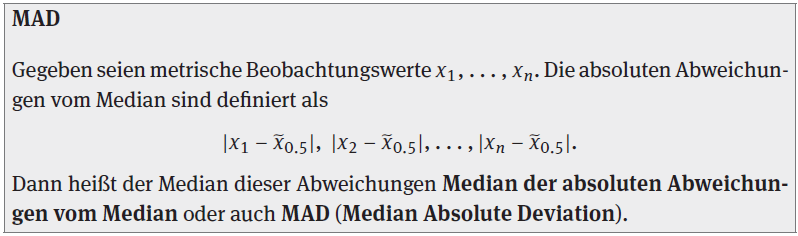 98
4.4 Streuungskennwerte
Beispiel 4.4.1: Streuung des weltweiten Pro-Kopf-BIP (vgl. Abb. 4.1.2)
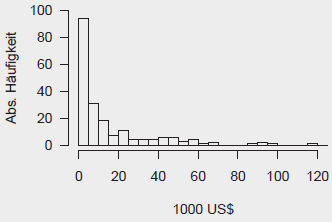 (alle Einheiten in US-Dollar)
99
4.4 Streuungskennwerte
4.4.4 Varianz, Standardabweichung und Schwankungsintervalle
● Definition und Berechnung ●
> Empirische Varianz in „originärer Formel“
> Empirische Standardabweichung
> Rechenbeispiel:
100
4.4 Streuungskennwerte
● Verschiebungsformel für die empirische Varianz ●
> Allgemeine Verschiebungsformel
> Für c = 0 folgt daraus die Verschiebungsformel für die emirische Varianz
> Rechenbeispiel
101
4.4 Streuungskennwerte
● Standardabweichung und Interpretation ●
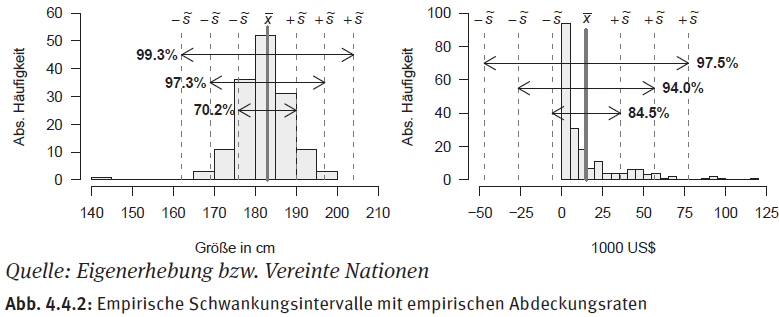 Es liegen in den empirischen Schwankungsintervallen
102
ca.              68%                       95%           bzw.              99%
aller Beobachtungswerte.
4.4 Streuungskennwerte
● Hintergründe ●
Bedeutendstes Streuungsmaß in der Statistik aus verschiedenen Gründen...
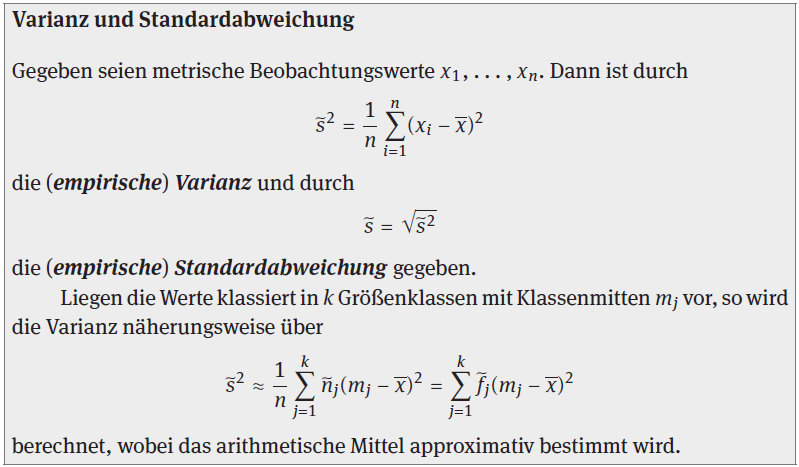 103
4.5 Spezielle Streuungskennwerte
4.5.1 Varianz bei gruppierten Daten
● Berechnung ●
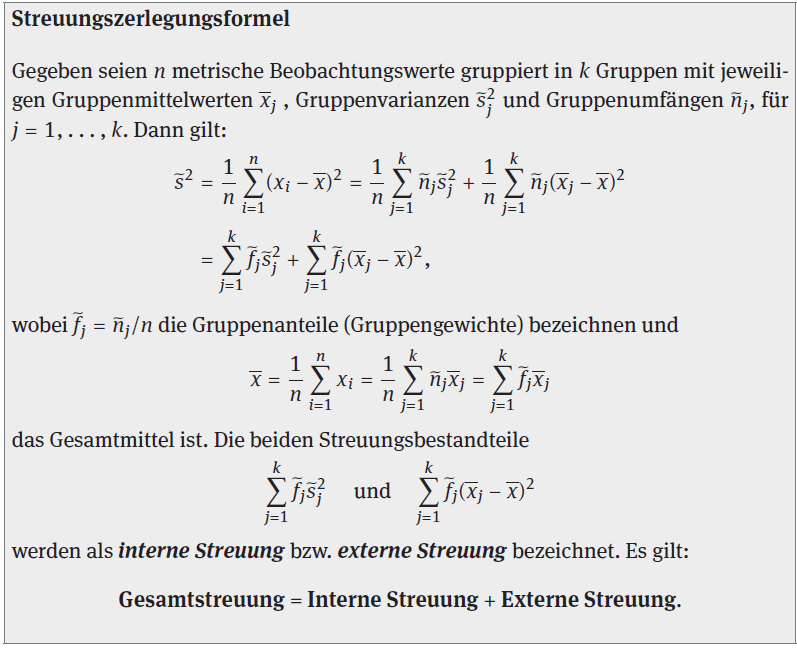 104
4.5 Spezielle Streuungskennwerte
● Beispiel 4.5.1 ●
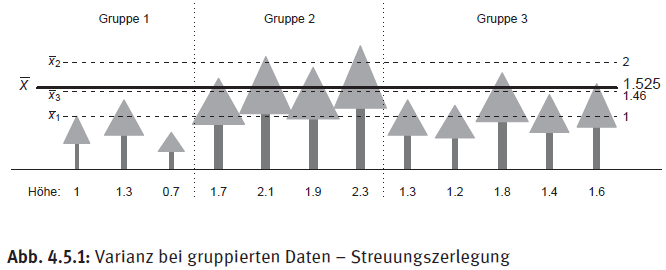 105
4.5 Spezielle Streuungskennwerte
Intern          Extern             Gesamt
Tatsächlich erhält man diesen Wert auch auf „konventionellem Wege“:
● Interpretation ●
106
● Hintergründe ●
4.5 Spezielle Streuungskennwerte
4.5.2 Quantilsabstände
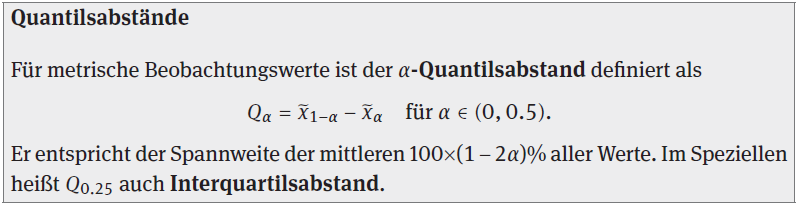 107
4.5 Spezielle Streuungskennwerte
Beispiel 4.5.2: Quantilsabstände der Einkommensverteilung
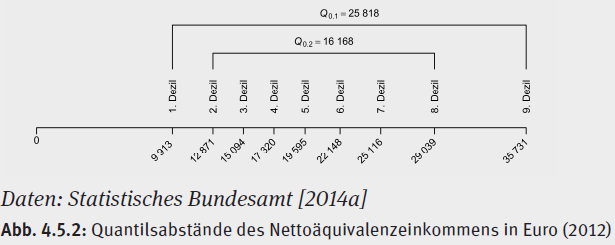 108
4.5 Spezielle Streuungskennwerte
4.5.3 Variationskoeffizient
● Hintergrund ●
> Verschiebungsinvarianz der Varianz ist manchmal störend:
1, 2, 3, 4, 5    ← identische Varianz →    15, 16, 17, 18, 19
>  Beispiel:
    Angenommen, im Rahmen einer Marktstudie wird die Streuung von Preisen
    für bestimmte Produkte bei 3 verschiedenen Lebensmitteldiscountern vergli-
    chen. Dabei ergeben sich folgende Preise für
                100 g Speisezalz:    0.29,   0.39,   0.49 Euro
               10 kg Waschmittel:  19.79, 19.89, 19.99 Euro
    Somit erhalten wir:
Identisch!
109
Bezogen auf das Preisniveau variiert der Preis des Waschmittels
   relativ betrachtet weniger als der Preis des Salzes
4.5 Spezielle Streuungskennwerte
● Definition und Berechnung ●
> Variationskoeffizient als Maß der relativen Streuung:
>  Beispiel von zuvor:
● Interpretation ●
> Variationskoeffizient entspricht der Standardabweichung der 
   prozentualen Abweichungen vom arithmetischen Mittel
110
4.5 Spezielle Streuungskennwerte
Preise:       0.29               0.39               0.49
Abweichung in %:   −25.64%             0%             25.64%
Standardabweichung :
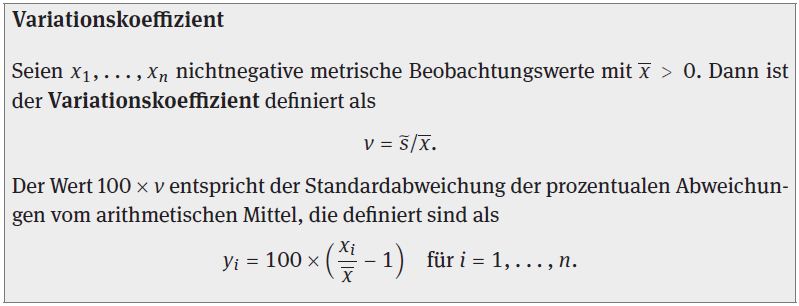 111
4.5 Spezielle Streuungskennwerte
Beispiel 4.5.3: Variationsvergleich von Wechselkursen
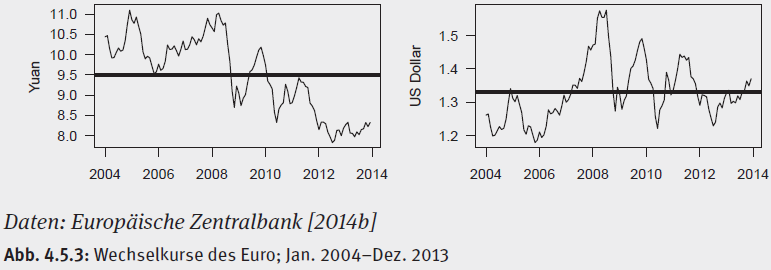 112
4.6 Standardisierung mittels Lage und Streuung
● Hintergrund ●
> Beobachtungswerte aus unterschiedlichen Grundgesamtheiten lassen
   sich nicht immer sinnvoll vergleichen
> Beispiel: Einkommensvergleich in zwei unterschiedlichen Ländern
   Deutscher: 2800 Euro bei einem Durchschnitt von 2500 Euro und einer
                     Standardabweichung von 150 Euro
   Schweizer: 5500 Franken bei einem Durchschnitt von 5000 Franken und
                      einer Standardabweichung von 400 Franken
● Berechnung und Interpretation ●
> Allgemeine Form:
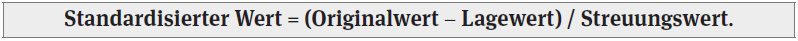 > Spezialfall Z-Standardisierung:
113
4.6 Standardisierung mittels Lage und Streuung
> Im Beispiel von zuvor
Fazit: Deutscher (Schweizer) liegt 2 (1.25) Standardabweichungen über
          dem Durchschnitt
● Eigenschaften z-standardisierter Werte ●
> Mittelwert z-standardisierter Werte ist stets 0:
(vgl. Folie 69)
114
4.6 Standardisierung mittels Lage und Streuung
> Varianz (Standardabweichung) z-standardisierter Werte ist stets 1:
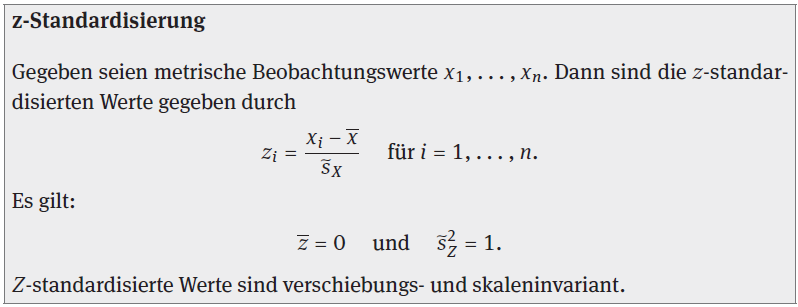 115
4.6 Standardisierung mittels Lage und Streuung
Beispiel 4.6.1: Standardisierte Zeitreihen
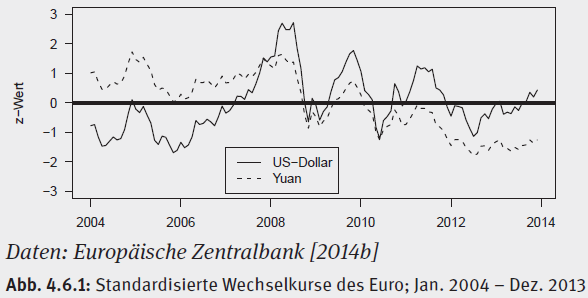 116
4.7 Messung von Schiefe
● Konzept und Definition ●
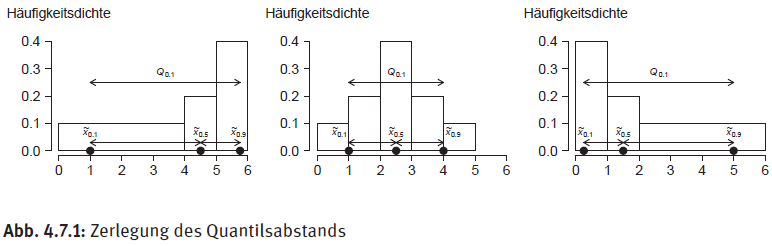 > Feststellung: Bei schiefen Verteilungen liegen obere und untere Quantile
                         gewöhnlich unterschiedlich weit vom Median entfernt
> Erster Vorschritt: Zerlegung des Quantilsabstands im Sinne von
117
4.7 Messung von Schiefe
> Quantilskoeffizient der Schiefe setzt die Differenz der beiden Abstände
   ins Verhältnis zum Quantilsabstand (siehe Kasten)
● Interpretation ●
... siehe Kasten
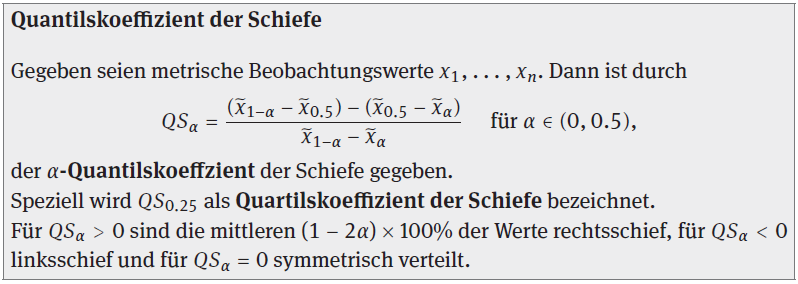 118
4.7 Messung von Schiefe
Beispiel 4.7.1: Schiefe der Einkommensverteilung
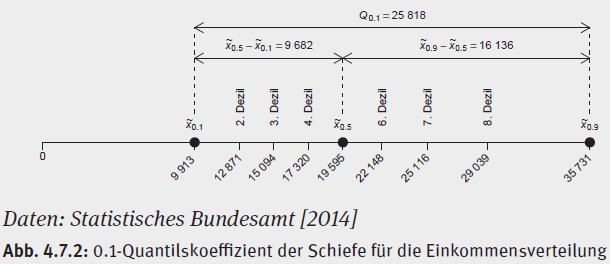 119
4.8 Darstellung und Messung von Konzentration
4.8.1 Lorenz-Kurve
● Was versteht man unter Konzentration? ●
Man vergleiche die folgenden beiden Datensätze
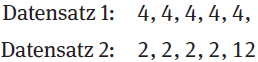 Merkmalssumme jeweils = 20
Wie verteilt sich diese auf die einzelnen Merkmalsträger?
Wie stark ist die Ungleichverteilung (Konzentration) ausgeprägt?
● Beispiel 4.8.1 ●
Man stelle sich 3 Branchen mit jeweils 5 Firmen vor:
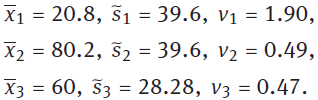 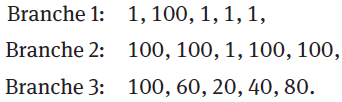 120
Feststellung: Phänomen der Konzentration wird durch her- 
                     kömmliche Maße nicht adäquat gemessen
4.8 Darstellung und Messung von Konzentration
● Konstruktion einer Lorenzkurve ●
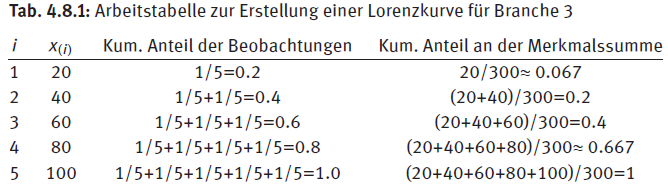 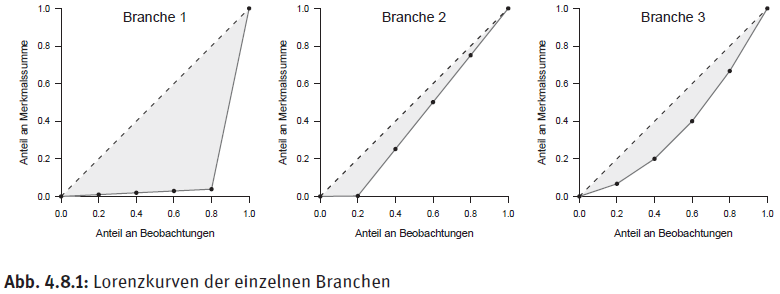 121
4.8 Darstellung und Messung von Konzentration
● Interpretation ●
> Die Fläche zwischen Lorenzkurve und Winkelhalbierender wird immer
   dann groß, wenn
wenige Merkmalsträger (relativ) viel von der Merkmalssumme
auf sich vereinigen.
> Keine Konzentration liegt vor, wenn die Lorenzkurve mit der Winkel-
   halbierenden zusammenfällt. Dann
sind alle Werte gleich. Damit verteilt sich die Merkmalssumme
gleichmäßig auf die Merkmalsträger.
> Beispiel: Koordinatenpunkte der Lorenzkurve, falls Branche mit 5 Unter-
                   nehmen keinerlei Konzentration aufweist:
122
(0, 0),  (0.2, 0.2),  (0.4, 0.4),  (0.6, 0.6),  (0.8, 0.8),  (1, 1)
4.8 Darstellung und Messung von Konzentration
4.8.2 Gini-Koeffizient
● Definition und Interpretation ●
> (Nichtnormierter) Gini-Koeffizient: 
   Zweifaches der Fläche zwischen Lorenzkurve und Winkelhalbierender
> Gini-Koeffizient = 0, falls alle Werte gleich sind
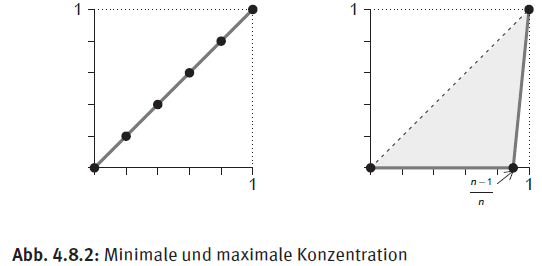 123
4.8 Darstellung und Messung von Konzentration
● Berechnung ●
Formel:
Beispielrechnung für Branche 3:
20, 40, 60, 80, 100    (geordnet!)
Analog:
124
4.8 Darstellung und Messung von Konzentration
● Wertebereich und Normierung ●
Normierter Gini-Koeffizient
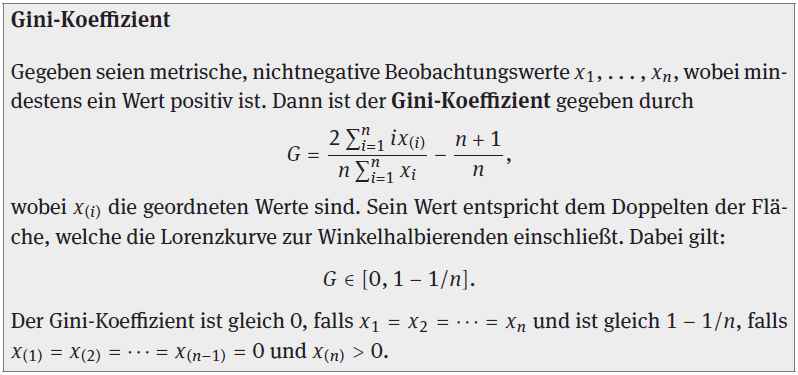 125
4.8 Darstellung und Messung von Konzentration
● Vorsicht bei der Interpretation ●
vgl. Fahrmeir et al. (2010)
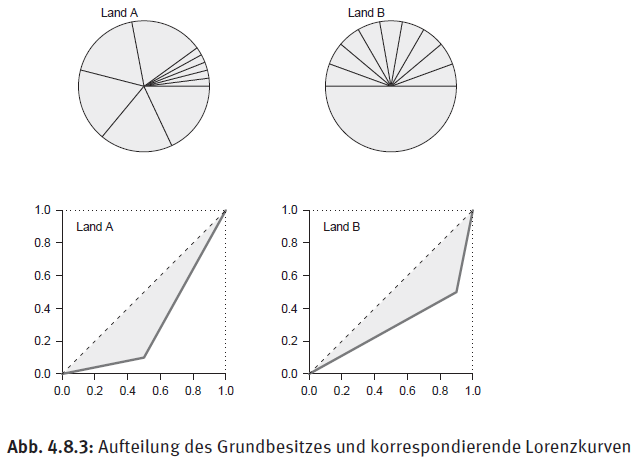 Fazit:
Gini-Koeffizient allein verrät nicht alles!
126
4.8 Darstellung und Messung von Konzentration
Beispiel 4.8.2: Konzentration von Einkommen in Deutschland
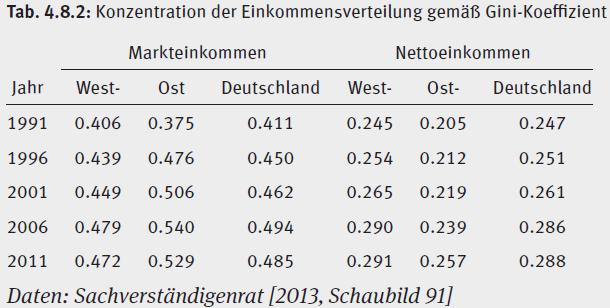 127
4.9 Spezifische Eigenschaften empirischer Kennwerte
4.9.1 Minimumeigenschaft des arithmetischen Mittels
● Hintergrund ●
● Analytischer Nachweis ●
128
4.9 Spezifische Eigenschaften empirischer Kennwerte
> Alternativ: Betrachte allgemeine Verschiebungsformel (Folie 101)
129
4.9 Spezifische Eigenschaften empirischer Kennwerte
● Beispiel 4.9.1 ●
Fall 1 :      1, 0, 0, 1, 3, 5, 6
Fall 2 :      1, 0, 0, 1, 3, 4, 5, 6
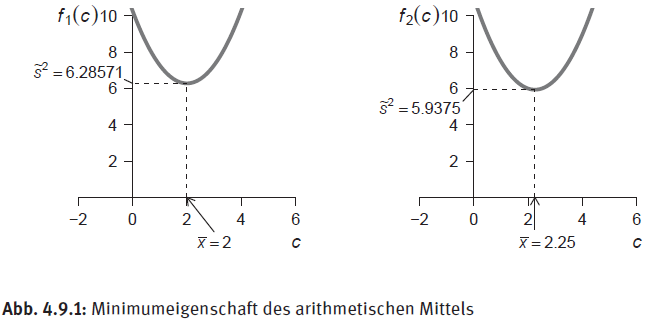 130
4.9 Spezifische Eigenschaften empirischer Kennwerte
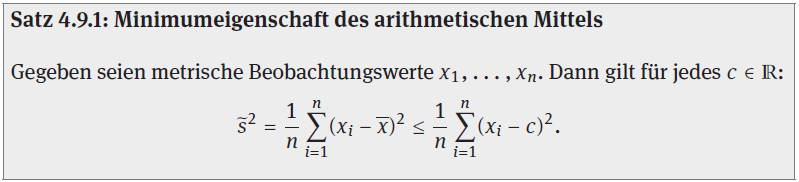 131
4.9 Spezifische Eigenschaften empirischer Kennwerte
4.9.2 Minimumeigenschaft des Medians
● Hintergrund ●
● Analytischer Nachweis ●
132
auch keine Streuungzerlegungsformel
> Minimumeigenschaft jedoch einsichtig („informaler Beweis“)
4.9 Spezifische Eigenschaften empirischer Kennwerte
● Beispiel 4.9.2 ●
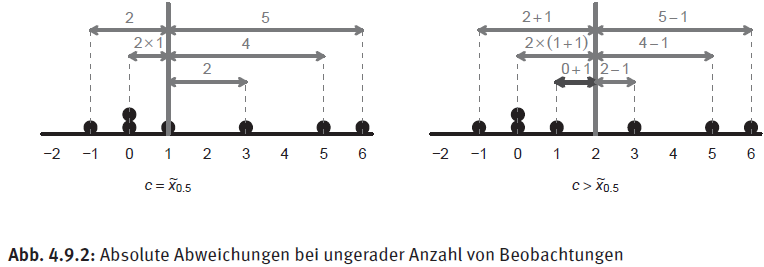 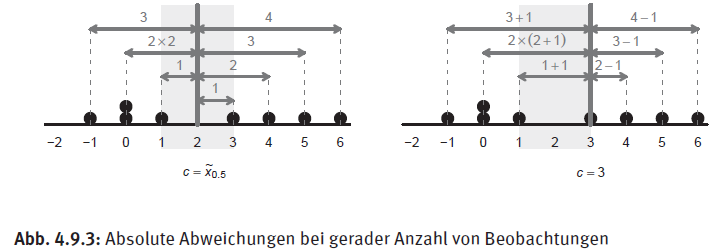 133
4.9 Spezifische Eigenschaften empirischer Kennwerte
Fall 1 :      1, 0, 0, 1, 3, 5, 6
Fall 2 :      1, 0, 0, 1, 3, 4, 5, 6
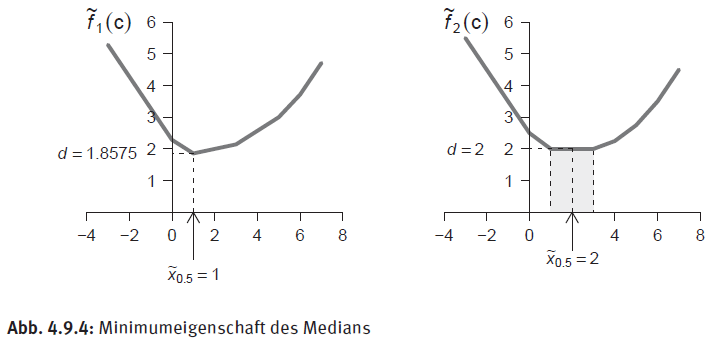 134
4.9 Spezifische Eigenschaften empirischer Kennwerte
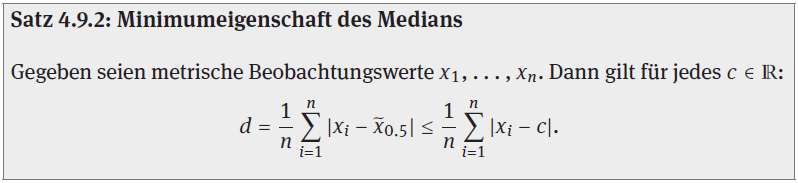 135
4.9 Spezifische Eigenschaften empirischer Kennwerte
4.9.3 Transformationseigenschaften
● Arten von Transformationen ●
> Verschiebung:
> Umskalierung:
> Beispiel:
Ursprungswerte:                   1,    0,    0,    1,    3,    5,    6
8,   9,     9,  10,  12,  14,  15
2,   0,     0,    2,    6,  10,  12
136
4.9 Spezifische Eigenschaften empirischer Kennwerte
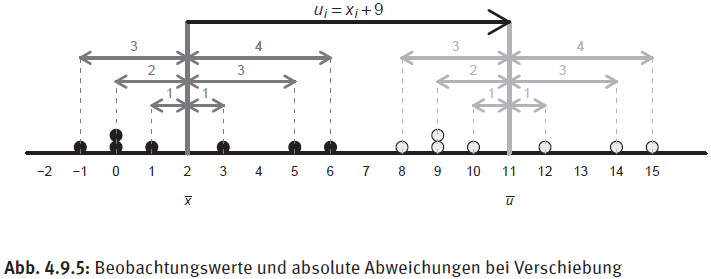 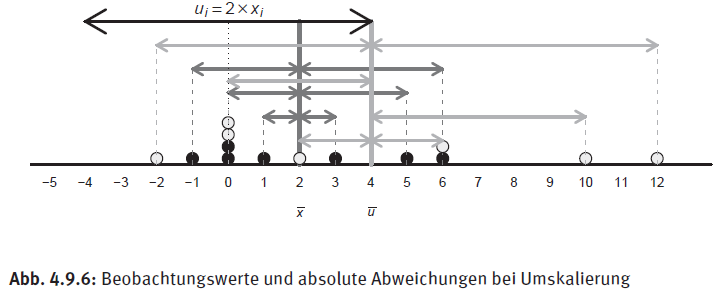 137
4.9 Spezifische Eigenschaften empirischer Kennwerte
● Verschiebungsäquivarianz und Verschiebungsinvarianz ●
> Äquivarianz ... „Gleichartige Veränderlichkeit“ bei Transformation
> Invarianz ... „Unveränderlichkeit “ bei Transformation
> Beispiel 1: Verschiebungsäquivarianz des arithmetischen Mittels:
138
4.9 Spezifische Eigenschaften empirischer Kennwerte
> Beispiel 2: Verschiebungsinvarianz der (empirischen) Varianz
● Skalenäquivarianz und Skaleninvarianz ●
> Beispiel 3: Skalenäquivarianz des arithmetischen Mittels
139
4.9 Spezifische Eigenschaften empirischer Kennwerte
> Beispiel 4: Skalenäquivarianz der Standardabweichung
=> Fazit: Varianz ist weder äquivariant noch invariant, aber
140
=> Fazit: Standardabweichung ist skalenäquivariant
4.9 Spezifische Eigenschaften empirischer Kennwerte
● Eigenschaften weiterer Kennwerte ●
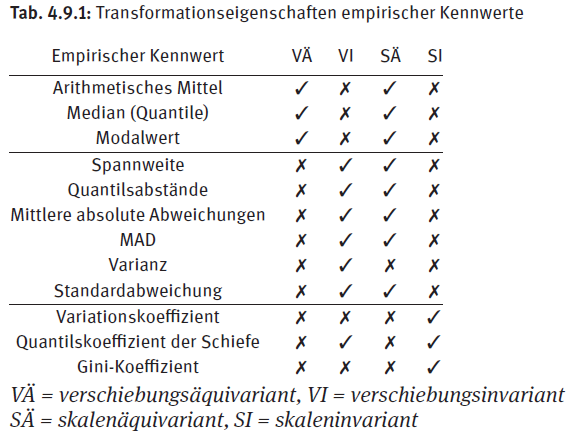 141
4.9 Spezifische Eigenschaften empirischer Kennwerte
● Eigenschaften standardisierter Werte ●
Daraus folgt bei einer Standardisierung verschobener Werte:
Daraus folgt bei einer Standardisierung verschobener Werte:
> Fazit: Verschiebungen und Umskalierungen wirken sich nicht
              auf standardisierte Werte aus
142
4.9 Spezifische Eigenschaften empirischer Kennwerte
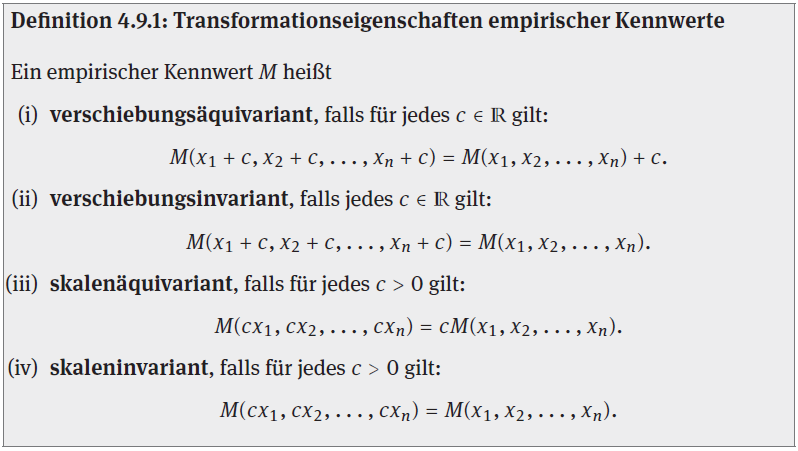 143
4.9 Spezifische Eigenschaften empirischer Kennwerte
4.9.4 Robustheit
● Zum Begriff ●
● Robuste und nicht robuste Kennwerte ●
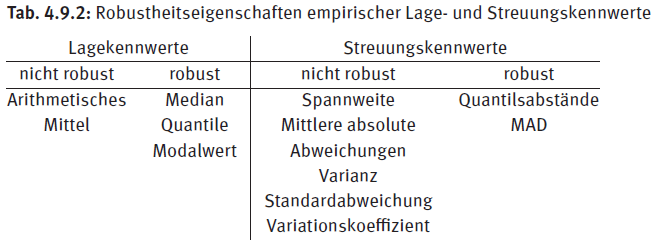 ● Anmerkungen zur kritischen Verwendung ●
144
5  Beschreibung und Analyse
    empirischer Zusammenhänge
145
5 Beschreibung und Analyse empirischer Zusammenhänge
5.1 Zusammenhänge zwischen kategorialen Merkmalen
150
5.1.1 Kontingenztabellen
150
Verteilungen in Kontingenztabellen
150
157
Empirische Abhängigkeit und Unabhängigkeit
164
Konzeptionelle Vorüberlegungen für ein Zusammenhangsmaß
167
5.1.2 Zusammenhangsmaße für Kontingenztabellen
Chi-Quadrat-Koeffizient
167
172
Mittlere quadratische Kontingenz
Kontingenzkoeffizient nach Pearson
174
177
Transformationseigenschaften der Zusammenhangsmaße
180
5.1.3 Grafische Analysemöglichkeiten
146
Gestapelte und gruppierte Säulendiagramme
180
Segmentierte Säulen- und Balkendiagramme
182
5 Beschreibung und Analyse empirischer Zusammenhänge
Assoziationsplots
183
Mosaikplots
187
Spineplots
188
189
5.2 Zusammenhänge zwischen metrischen Merkmalen
189
5.2.1 Grafische Analysemöglichkeiten
189
Streudiagramme
Streudiagramm-Matrizen
191
192
Hexagonalplots
5.2.2 Zusammenhangsmaße für metrische Merkmale
193
193
Empirische Kovarianz
Empirischer Korrelationskoeffizient nach Pearson
199
147
Empirische Kovarianz- und Korrelationsmatrizen
210
Korrelationskoeffizient nach Spearman
211
5 Beschreibung und Analyse empirischer Zusammenhänge
5.2.3 Einfache lineare Regression
215
Zweck und allgemeine Vorgehensweise
215
KQ-Methode (L2-Regression)
221
231
LAD-Methode (L1-Regression)
239
Kritische Punkte und Alternativen
242
5.3 Ergänzende und vertiefende Themen
5.3.1 Zusammenhänge in anderen Skalierungsfällen
242
242
Grafische Analysemöglichkeiten
Zusammenhangsmaße
245
247
Spezielle Regressionsmodelle
148
5 Beschreibung und Analyse empirischer Zusammenhänge
5.3.2 Grafische Darstellung höherdimensionaler Daten
250
250
Höherdimensionale Mosaikplots
3D-Punktwolken
252
Biplots
253
5.3.3 Wichtige Aspekte bei der Analyse empirischer Zusammenhänge
258
Empirische Zusammenhänge und Kausalität
258
Spezielle Formen von Kausalität
260
Systematische Verzerrungen
261
Zufällige Schwankungen
267
149
5.1 Zusammenhänge zwischen kategorialen Merkmalen
5.1.1 Kontingenztabellen
Verteilungen in Kontingenztabellen
● Beispiel 5.1.1 ●
● Allgemeines zur Notation ●
● Absolute Verteilungen ●
● Relative Verteilungen ●
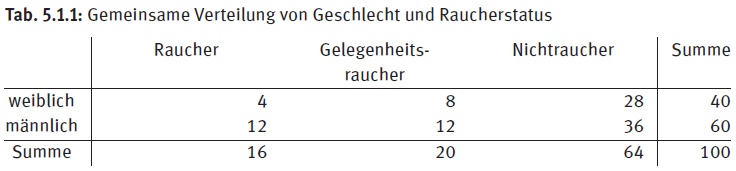 150
5.1 Zusammenhänge zwischen kategorialen Merkmalen
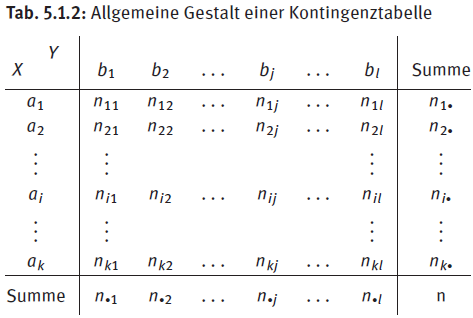 Im Beispiel mit k = 2 und l = 3:
151
5.1 Zusammenhänge zwischen kategorialen Merkmalen
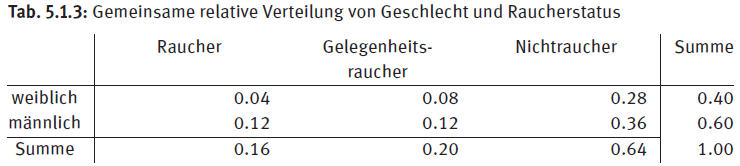 Es gilt:
152
5.1 Zusammenhänge zwischen kategorialen Merkmalen
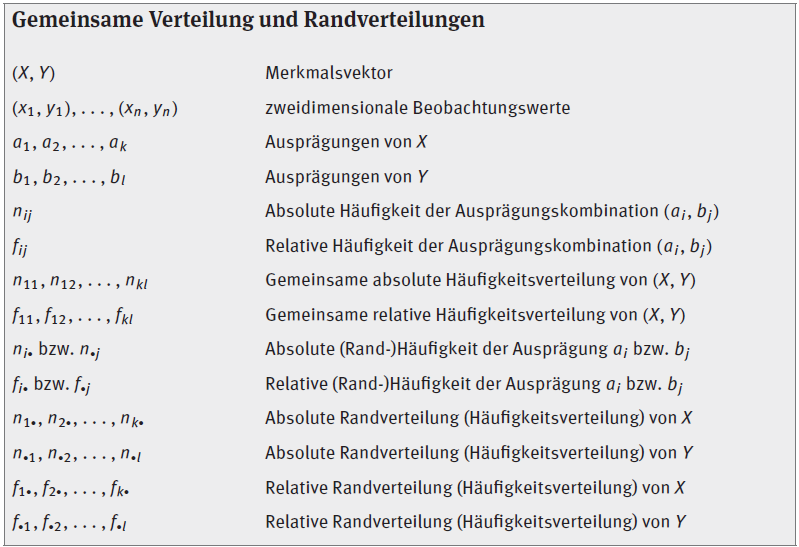 153
5.1 Zusammenhänge zwischen kategorialen Merkmalen
● Bedingte Verteilungen ●
● Notation für bedingte Verteilungen ●
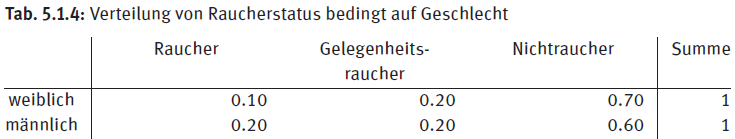 Y
X
Beispiele:
154
5.1 Zusammenhänge zwischen kategorialen Merkmalen
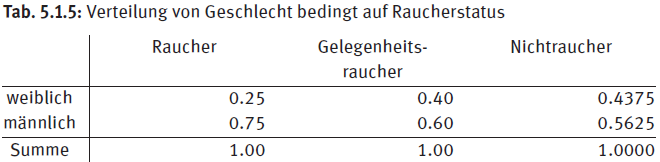 Y
X
Beispiele:
155
5.1 Zusammenhänge zwischen kategorialen Merkmalen
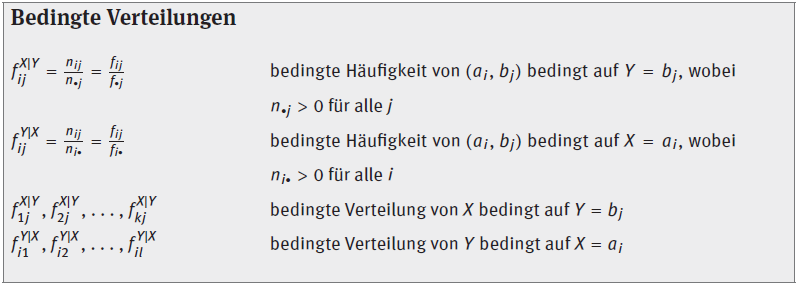 156
5.1 Zusammenhänge zwischen kategorialen Merkmalen
Empirische Abhängigkeit und Unabhängigkeit
● Empirische Abhängigkeit ●
● Frage der Richtung der Abhängigkeit ●
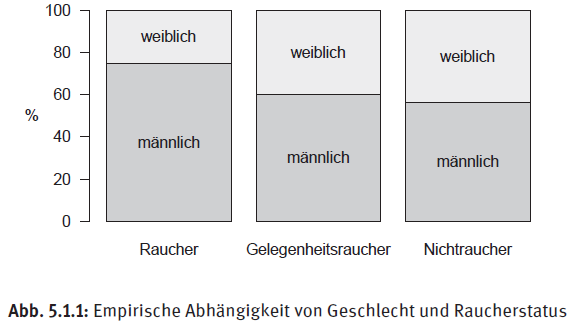 157
5.1 Zusammenhänge zwischen kategorialen Merkmalen
● Empirische Unabhängigkeit ●
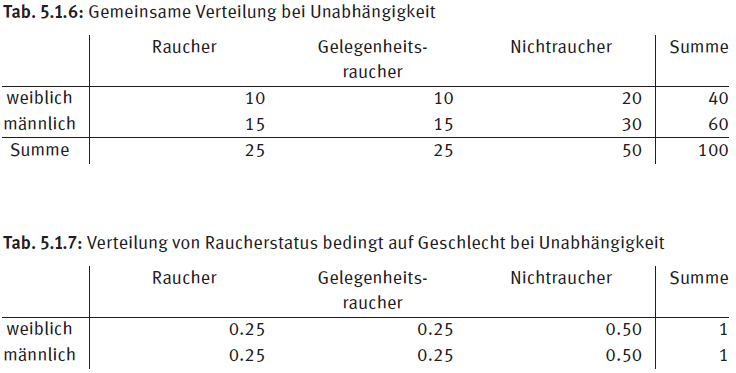 158
Identische „Zeilenverteilungen“ => unabhängig
5.1 Zusammenhänge zwischen kategorialen Merkmalen
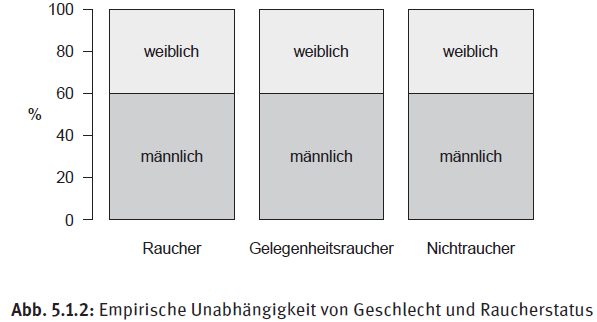 ● Verhältnis zur Kausalität ●
Weder impliziert empirische Abhängigkeit eine kausale Beziehung (Ursache-Wirkungs-Beziehung), noch schließt empirische Unabhängigkeit eine solche aus.
159
5.1 Zusammenhänge zwischen kategorialen Merkmalen
● Formale Unabhängigkeitskriterien ●
> Zwei Merkmale sind genau dann empirisch unabhängig, falls die beding-
   ten Verteilungen identisch sind. Damit stimmen diese auch mit den jeweili-
   gen Randverteilungen überein. Formal ausgedrückt gilt dann:
> Gemäß Definition bedingter Häufigkeiten resultieren daraus die Kriterien:
160
5.1 Zusammenhänge zwischen kategorialen Merkmalen
> Durch Umformung erhält man daraus
(*)
● Tatsächliche und zu erwartende Häufigkeiten ●
161
5.1 Zusammenhänge zwischen kategorialen Merkmalen
● Multiplikationskriterium ●
> Dividiert man Gleichung (*) durch n erhält man
Das Produkt der Randverteilungen ergibt die gemeinsame Verteilung
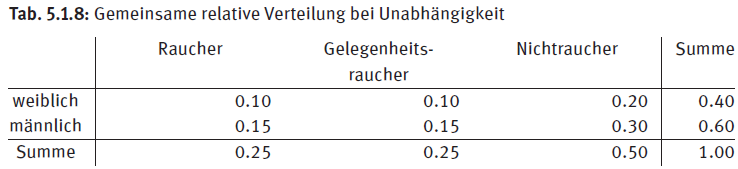 ● Stochastische Unabhängigkeit ●
Analoges Konzept in W‘rechnung (Folie 314 ff. , Folie 395 ff.)
162
5.1 Zusammenhänge zwischen kategorialen Merkmalen
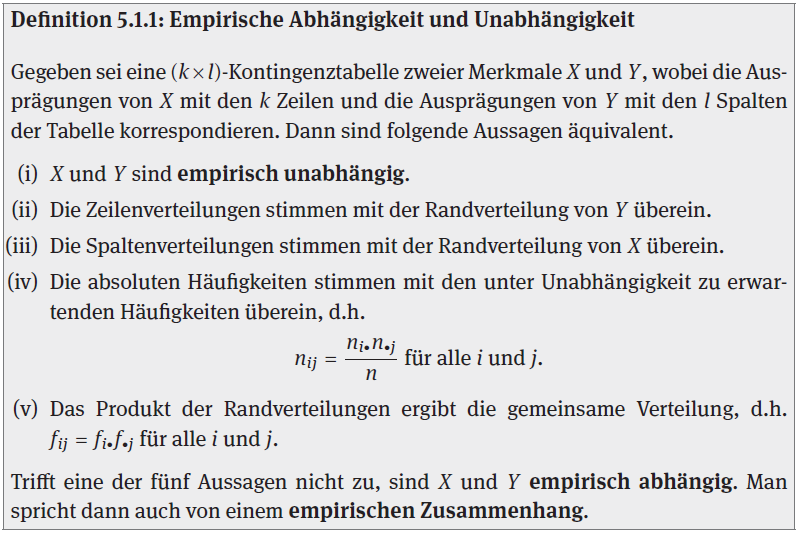 163
5.1 Zusammenhänge zwischen kategorialen Merkmalen
Konzeptionelle Vorüberlegungen für ein Zusammenhangsmaß
● Abweichungen von der Unabhängigkeit ●
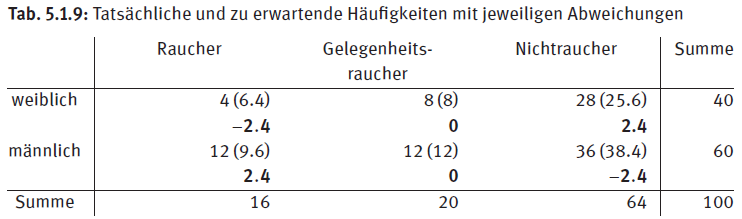 > Unter Unabhängigkeit sollte gelten
für alle i und j
d. h.
164
5.1 Zusammenhänge zwischen kategorialen Merkmalen
> Abweichungen von der Unabhängigkeit im Beispiel (Tab. 5.1.9), z. B.
● Assoziationsplot ●
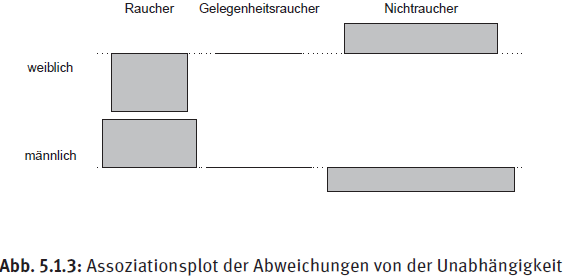 Säulenflächen proportional zu den Abweichungen
(Details später)
165
5.1 Zusammenhänge zwischen kategorialen Merkmalen
● Summe aller absoluten Abweichungen ●
> Summe aller „Abweichungen von der Unabhängigkeit“ als Maß
für die Stärke der Abhängigkeit nicht geeignet, da stets 0:
166
> Summe aller absoluten Abweichungen als Maß jedoch auch
   nicht üblich
5.1 Zusammenhänge zwischen kategorialen Merkmalen
5.1.2 Zusammenhangsmaße für Kontingenztabellen
Chiquadrat-Koeffizient
● Definition und Rechenbeispiel ●
> Definition:
und                    für alle i und j
wobei
> Rechenbeispiel zu Folie 165:
167
5.1 Zusammenhänge zwischen kategorialen Merkmalen
● Interpretation ●
>               falls keine Abhängigkeit besteht, sonst > 0.
>  umso größer, desto größer die Abweichungen von der Unabhängigkeit
>  Abweichungen werden umso höher gewichtet, desto kleiner die Rand-
    häufigkeiten bzw. die erwarteten Häufigkeiten sind, da Division durch
● Wertebereich ●
Theoretischer Maximalwert
> Beispiel zu Folie 164:
168
5.1 Zusammenhänge zwischen kategorialen Merkmalen
● Maximale Abhängigkeit in nichtquadratischen Tabellen ●
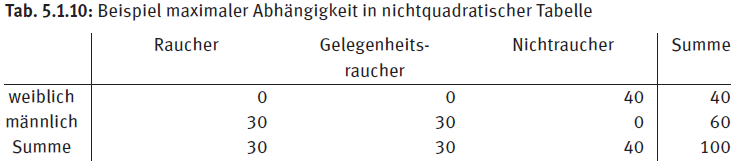 ● Maximale Abhängigkeit in quadratischen Tabellen ●
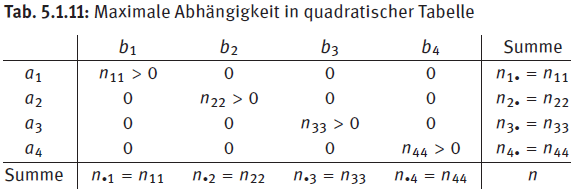 Diagonalisierbarkeits-
           kriterium
169
5.1 Zusammenhänge zwischen kategorialen Merkmalen
● Berechnungsformel für (2  2)Tabellen ●
>  Formel:
>  Beispiel :
12
24
16
36
20
170
Wertebereich:
5.1 Zusammenhänge zwischen kategorialen Merkmalen
● Zwischenschritt zum Kontingenzkoeffizienten ●
>  Als rein deskriptives Maß eher unbedeutend
>  Verwendung beim Unabhängigkeitstest (Kap. 11, Folie 809 ff.)
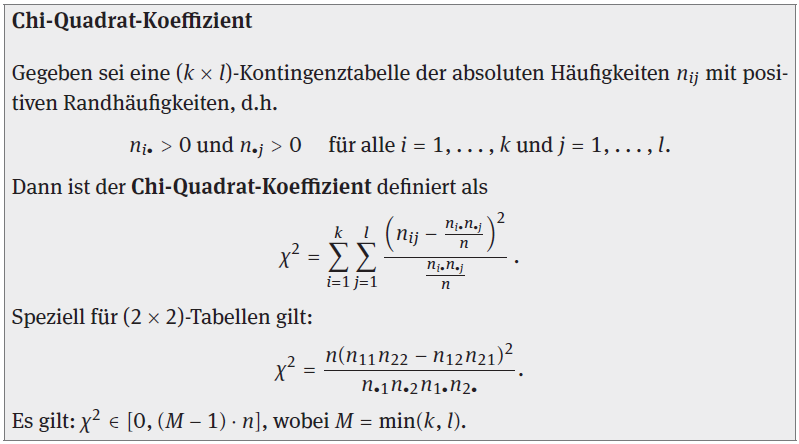 171
5.1 Zusammenhänge zwischen kategorialen Merkmalen
Mittlere quadratische Kontingenz
● Definition und Rechenbeispiel ●
> Definition:
> Es gilt:
Beweis:
> Beispiel zu Folien 167 (164):
172
5.1 Zusammenhänge zwischen kategorialen Merkmalen
● Wertebereich und Interpretation ●
Theoretischer Maximalwert
> Interpretation: Kein Unterschied zum Chiquadrat-Koeffizienten; 
                           Ermittlung des Durchschnitts der Abweichungen
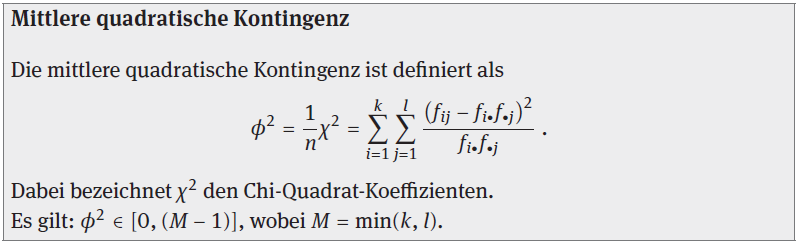 173
5.1 Zusammenhänge zwischen kategorialen Merkmalen
Kontingenzkoeffizient nach Pearson
● Definition und Wertebereich ●
> Definition:
Theoretischer Maximalwert
● Korrigierter Kontingenzkoeffizient ●
174
> Definition:
> Wertebereich:
5.1 Zusammenhänge zwischen kategorialen Merkmalen
● Beispiel 5.1.2 ●
Beispiel zu Folie 164 (167):
● Interpretation ●
175
● Anmerkung zur Einordnung der Stärke von Zusammenhängen ●
5.1 Zusammenhänge zwischen kategorialen Merkmalen
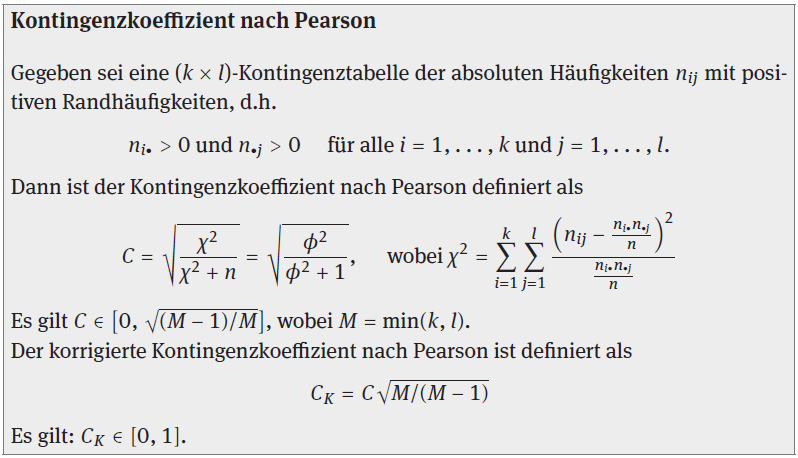 176
5.1 Zusammenhänge zwischen kategorialen Merkmalen
Transformationseigenschaften der Zusammenhangsmaße
● Invarianz gegenüber Zeilen- und Spaltenvertauschungen ●
● Äquivarianz des Chiquadrat-Koeffizienten gegenüber Multiplikationen ●
>  Beispiel:
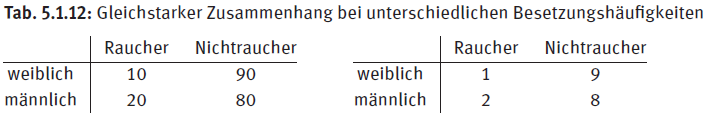 >  Nachweis:
177
5.1 Zusammenhänge zwischen kategorialen Merkmalen
● Invarianz aller anderen Maße gegenüber Multiplikationen ●
>  Mittlere quadratische Kontingenz:
>  (Korrigierter) Kontingenzkoeffizient
● Invarianz und statistisches Problem ●
>  Invarianz gegenüber Multiplikationen erzeugt statistisches Problem
178
>  Starker Zusammenhang gemäß C bei wenigen Beobachtungen
    wenig aussagekräftig
5.1 Zusammenhänge zwischen kategorialen Merkmalen
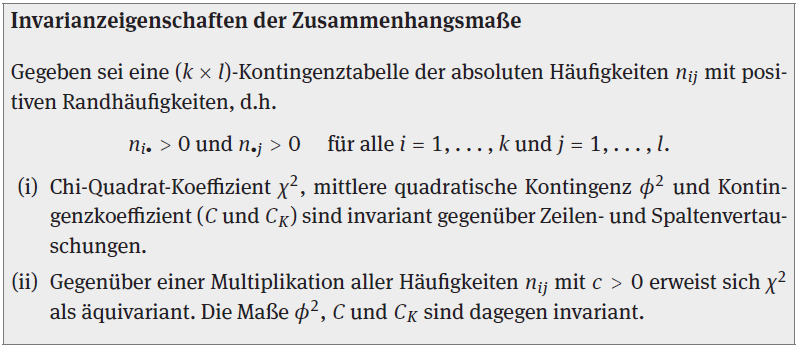 179
5.1 Zusammenhänge zwischen kategorialen Merkmalen
5.1.3 Grafische Analysemöglichkeiten
Gestapelte und gruppierte Säulendiagramme
● Konzept und Beispiel ●
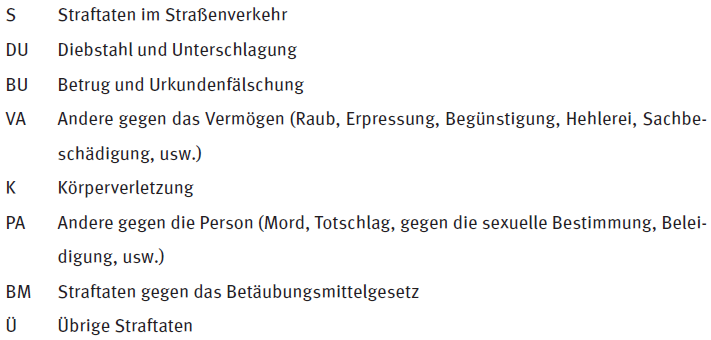 180
5.1 Zusammenhänge zwischen kategorialen Merkmalen
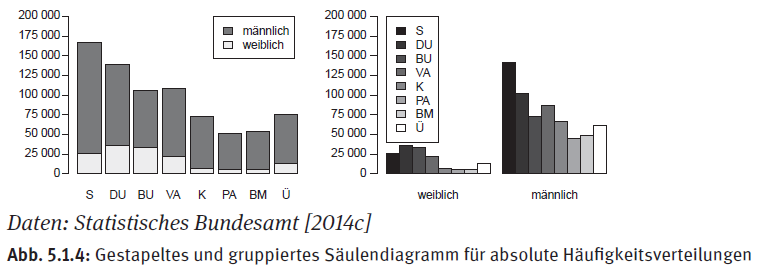 ● Stapelung vs. Gruppierung ●
>  Stapelung: Randverteilung eines Merkmals leichter ersichtlich
>  Gruppierung: (Absolute) Bedingte Verteilungen leichter ersichtlich
181
5.1 Zusammenhänge zwischen kategorialen Merkmalen
Segmentierte Säulen- und Balkendiagramme
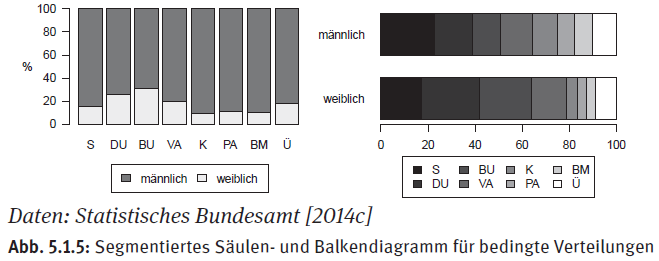 Darstellung der (relativen) bedingten Verteilungen
182
5.1 Zusammenhänge zwischen kategorialen Merkmalen
Assoziationsplots
● Konzept ●
>  „Abweichungen von der Unabhängigkeit“:
>  Pearson-Residuen:
>  Assoziationsplot:
    - Richtung der Säulen nach Vorzeichen der Residuen 
      (nach oben oder unten)
    - Höhe der Säulen proportional zu absoluten Residuen
    - Breite der Säulen proportional zu Termen des Nenners
    - Flächen der Säulen entsprechen den absoluten Abweichungen
183
>  Unterschiede der bedingten Verteilungen werden hervor-
    gehoben
5.1 Zusammenhänge zwischen kategorialen Merkmalen
>  Rechenbeispiel von Folie 164 und 165
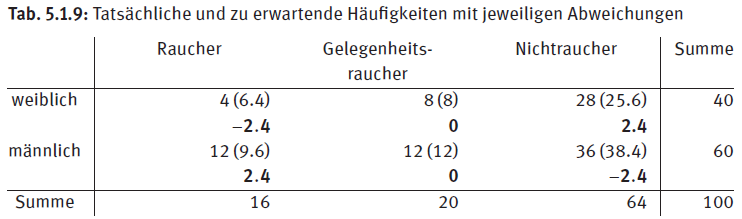 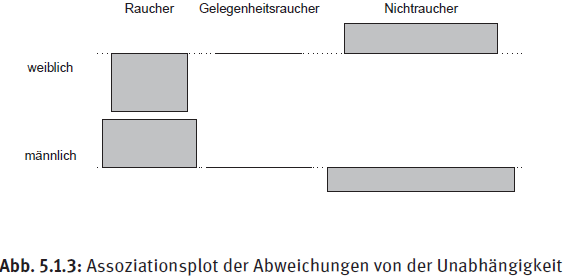 184
5.1 Zusammenhänge zwischen kategorialen Merkmalen
● Beispiel 5.1.3 ●
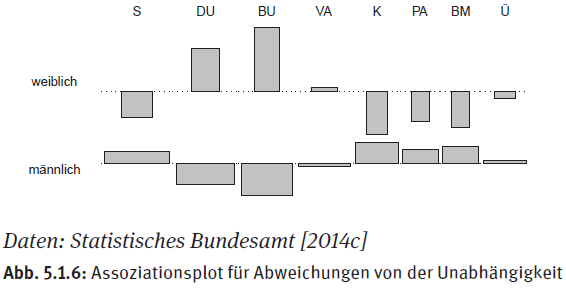 185
5.1 Zusammenhänge zwischen kategorialen Merkmalen
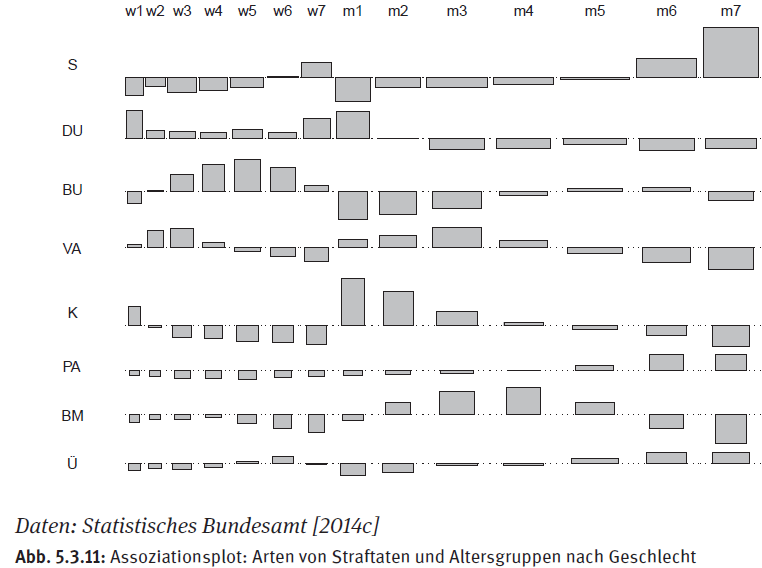 186
5.1 Zusammenhänge zwischen kategorialen Merkmalen
Mosaikplots
● Konzept ●
● Beispiel 5.1.4 ●
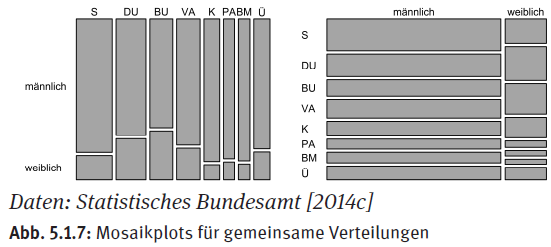 Höhe:
Breite:
Fläche:
187
● Höherdimensionale Mosaikplots ●
5.1 Zusammenhänge zwischen kategorialen Merkmalen
Spineplots
● Konzept ●
Ähnlich wie Mosaikplots, jedoch Lücken zwischen den Säulen und
Skalenachse
● Beispiel 5.1.5 ●
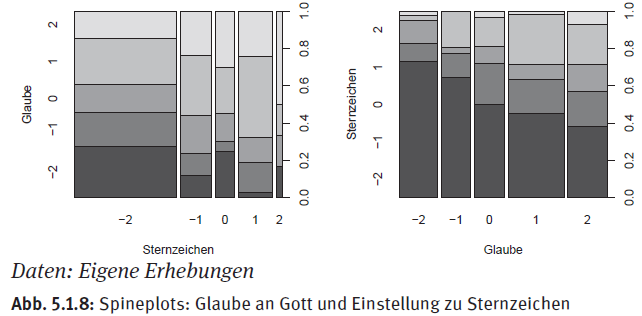 188
5.2 Zusammenhänge zwischen metrischen Merkmalen
5.2.1 Grafische Analysemöglichkeiten
Streudiagramme
● Konzept ●
● Beispiel 5.2.1 ●
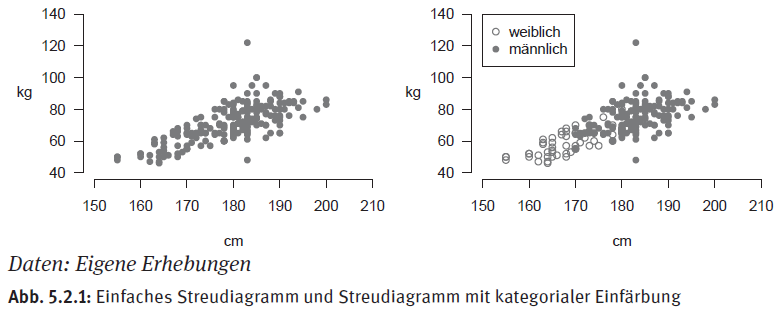 189
5.2 Zusammenhänge zwischen metrischen Merkmalen
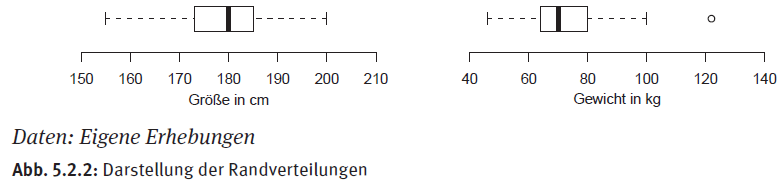 ● Richtung von Zusammenhängen ●
>  Positiv: Größere x-Werte gehen tendenziell mit größeren y-Werten einher
>  Negativ: Größere x-Werte gehen tendenziell mit kleineren y-Werten einher
● Zweidimensionale Ausreißer ●
Höherdimensionale Ausreißer nicht zwingend in niedrigeren
Dimensionen sichtbar (vgl. Abb. 5.2.1 und 5.2.2)
190
5.2 Zusammenhänge zwischen metrischen Merkmalen
Streudiagramm-Matrizen
● Konzept ●
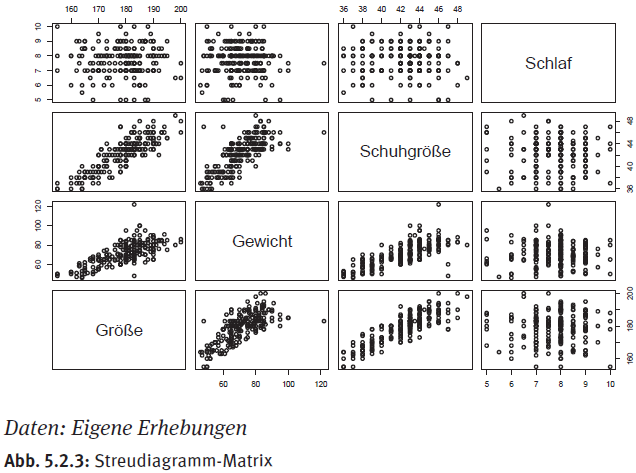 ● Beispiel 5.2.2 ●
191
● Hilfsmittel für „Datenscreening“ und Modellbildung ●
5.2 Zusammenhänge zwischen metrischen Merkmalen
Hexagonalplots
● Konzept ●
● Beispiel 5.2.3 ●
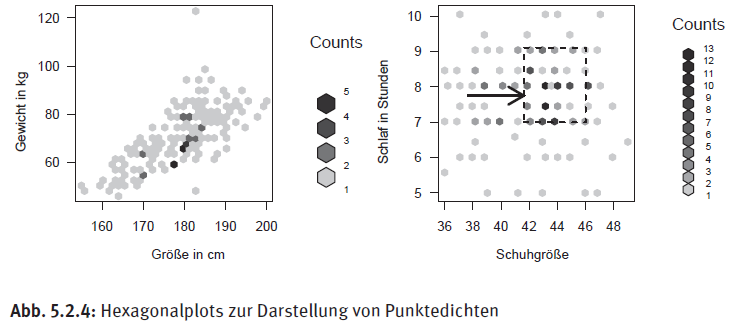 192
Mehr als die Hälfte aller etwa 200 Studierenden besitzt eine
Schuhgröße zwischen 42 und 46 und schläft zwischen 7 und 
9 Stunden (ohne Färbung nicht ersichtlich)
5.2 Zusammenhänge zwischen metrischen Merkmalen
5.2.2 Zusammenhangsmaße für metrische Merkmale
Empirische Kovarianz
● Definition und Interpretation ●
> Gegeben: (2, 1), (4, 2), (4, 3), (5, 2), (6, 4), (8, 5), (9, 6), (10, 4), (4, 5), (7, 3)
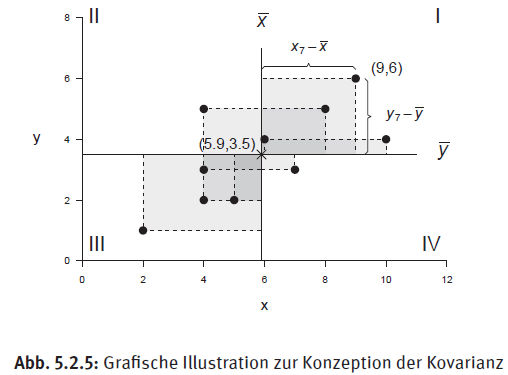 Rechteckfläche z. B.:
193
5.2 Zusammenhänge zwischen metrischen Merkmalen
> Empirische Kovarianz:
> Als „durchschnittliche Rechteckfläche“ (< 0, = 0 oder > 0) interpretierbar
● Beispiel 5.2.4 ●
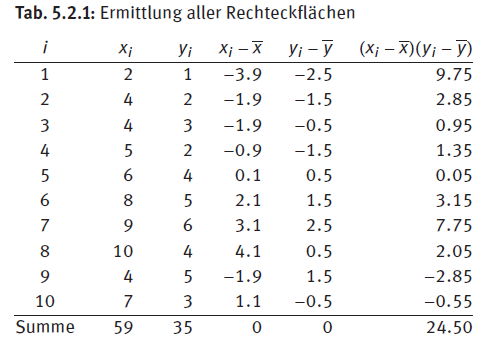 Hier gilt:
194
5.2 Zusammenhänge zwischen metrischen Merkmalen
● Verschiebungsformel für die empirische Kovarianz ●
> Es gilt:
> Beweis:
195
Division durch n
5.2 Zusammenhänge zwischen metrischen Merkmalen
● Transformationseigenschaften ●
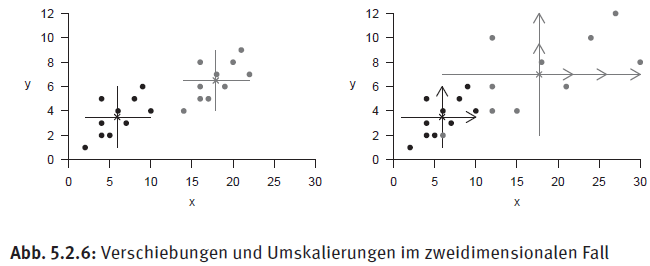 ● Verschiebungen ●
196
5.2 Zusammenhänge zwischen metrischen Merkmalen
● Umskalierungen ●
197
5.2 Zusammenhänge zwischen metrischen Merkmalen
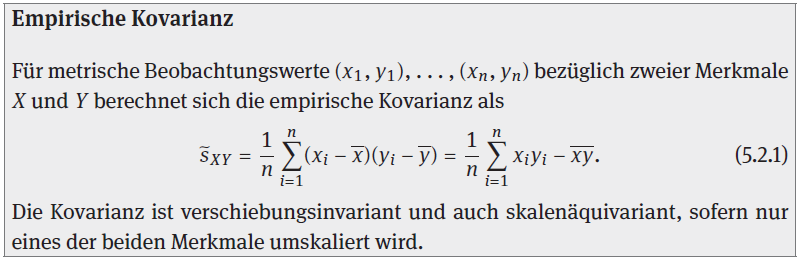 ● Zwischenschritt zum Korrelationskoeffizienten ●
> Problem: Kovarianz als Zusammenhangsmaß nicht geeignet, da skalen-
                   abhängig und Wertebereich unbeschränkt (nichtnormiertes Maß)
> Lösung: Berechne Kovarianz der standardisierten Werte
198
5.2 Zusammenhänge zwischen metrischen Merkmalen
Empirischer Korrelationskoeffizient nach Pearson
● Kovarianz standardisierter Werte ●
> Unterziehe x- und y-Werte einer Z-Standardisierung
> Dann gilt (vgl. Folie 115):
> Daraus folgt dann:
199
Korrelationskoeffizient
5.2 Zusammenhänge zwischen metrischen Merkmalen
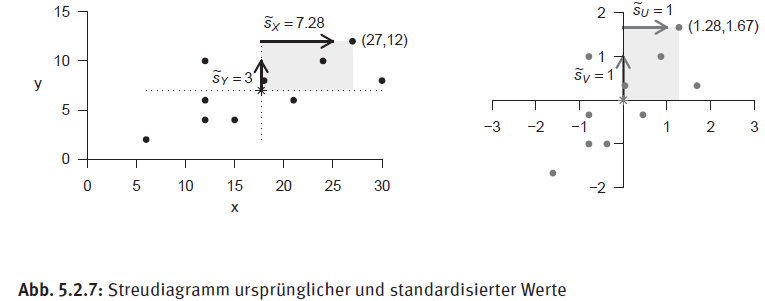 200
5.2 Zusammenhänge zwischen metrischen Merkmalen
● Definition −äquivalente Varianten ●
> Variante 1:
Mittelwertbildungen
> Variante 2:
Summenbildungen
201
5.2 Zusammenhänge zwischen metrischen Merkmalen
● Verschiebungs- und skaleninvariant ●
> Korrelationskoeffizient ist verschiebungsinvariant sind, da dies 
   Kovarianz und Varianz sind.
> Der Korrelationskoeffizient ist auch skaleninvariant:
● Wertebereich ●
> Es lässt sich zeigen:
> Die Korrelation ist betragsmäßig genau dann gleich 1, falls die y-Werte
   perfekt linear von den x-Werten abhängen im Sinne von
202
5.2 Zusammenhänge zwischen metrischen Merkmalen
● Interpretation ●
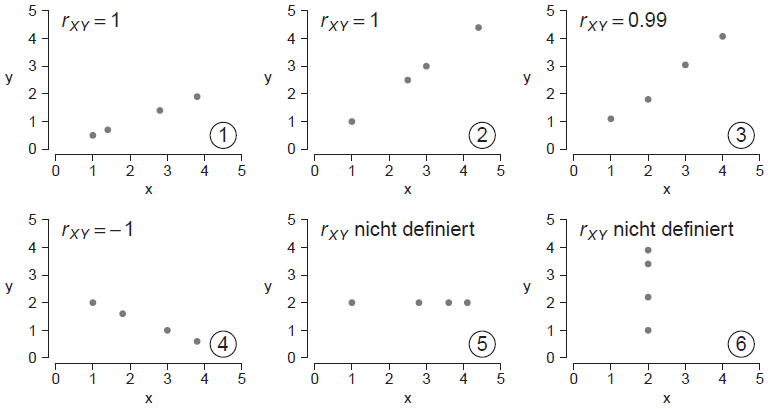 203
5.2 Zusammenhänge zwischen metrischen Merkmalen
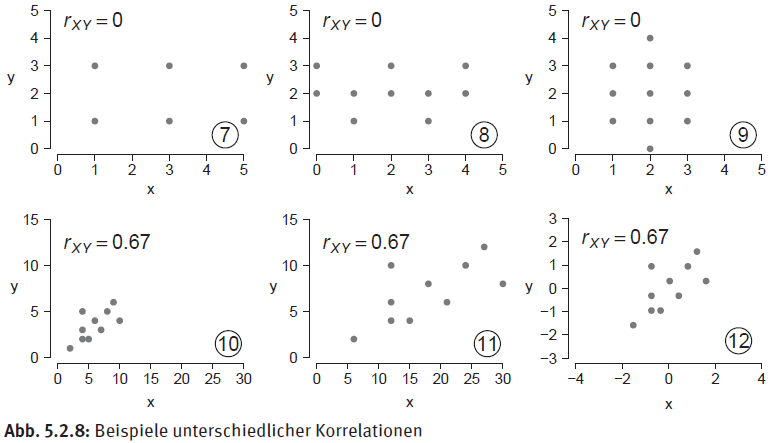 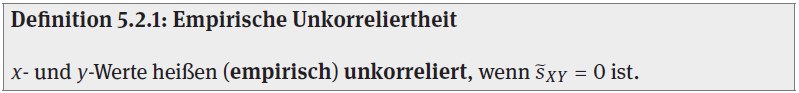 204
5.2 Zusammenhänge zwischen metrischen Merkmalen
● Korrelation misst nur lineare Abhängigkeit ●
● Reine Optik kann täuschen ●
● Beispiel 5.2.5 ●
Gegeben: (2, 1), (4, 2), (4, 3), (5, 2), (6, 4), (8, 5), (9, 6), (10, 4), (4, 5), (7, 3)
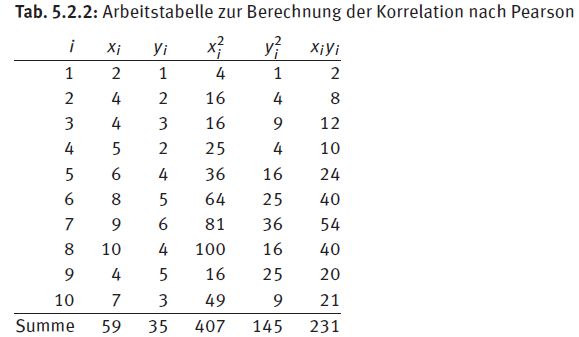 205
5.2 Zusammenhänge zwischen metrischen Merkmalen
206
5.2 Zusammenhänge zwischen metrischen Merkmalen
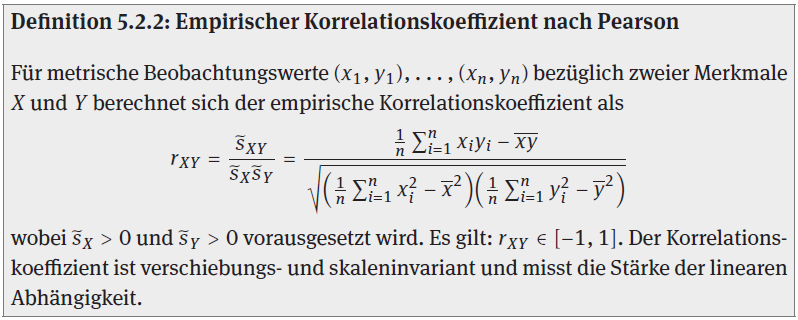 ● Verhältnis zur Kausalität ●
> Keine Ursache-Wirkungs-Aussage
> Weitere Ausführungen in Abschnitt 5.3.3.
● Zur Historie und Namensgebung des Korrelationskoeffizienten ●
207
5.2 Zusammenhänge zwischen metrischen Merkmalen
Beispiel 5.2.6: Korrelation ökonomischer Indikatoren
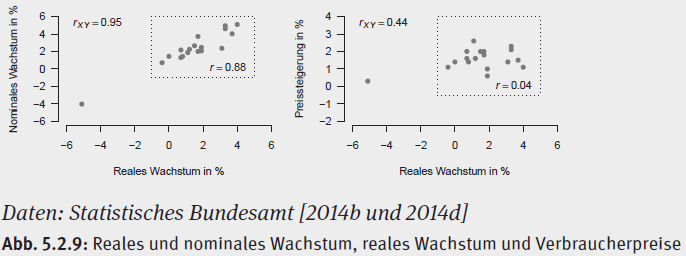 208
5.2 Zusammenhänge zwischen metrischen Merkmalen
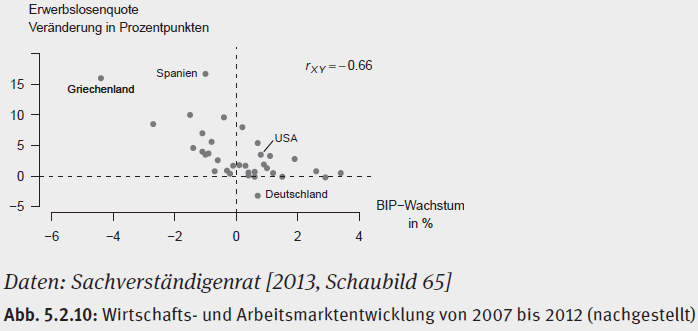 209
5.2 Zusammenhänge zwischen metrischen Merkmalen
Empirische Kovarianz- und Korrelationsmatrizen
● Kovarianzmatrix ●
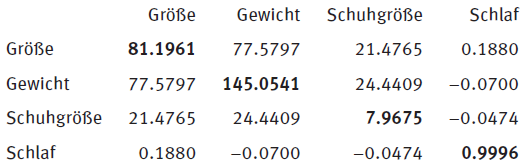 Beachte:
„Kovarianz mit sich selbst“ = Varianz
● Korrelationsmatrix ●
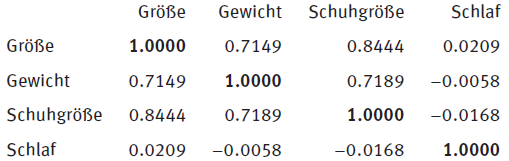 210
„Korrelation mit sich selbst“ = 1
Beachte:
5.2 Zusammenhänge zwischen metrischen Merkmalen
Korrelationskoeffizient nach Spearman
● Hintergrund ●
> Betrachte folgende Daten: (1, 1), (8, 0.125), (4, 0.25), (2, 0.5)
> Feststellung: Perfekter monotoner Zusammenhang, jedoch Korrelation < 1
=> Korrelation misst nur Stärke der linearen Abhängigkeit
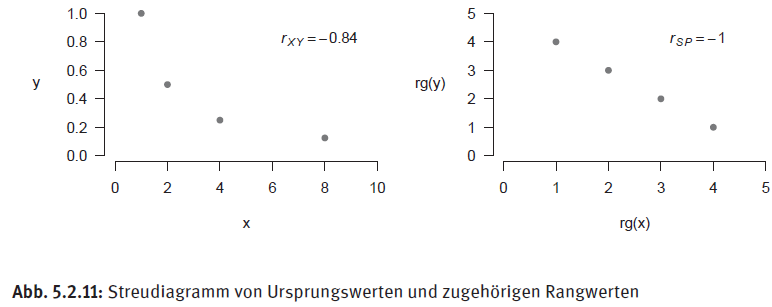 211
5.2 Zusammenhänge zwischen metrischen Merkmalen
● Rangzahlen ●
> Originalwerte:
> Geordnete Werte:
> Rangwerte:
> Bei Bindungen werden Durchschnittsränge gebildet (vgl. Tab. 5.2.3 )
● Definition und Interpretation ●
> Der Korrelationskoeffizient nach Spearman (Rangkorrelationskoeffizient)
   ist der für die Rangwerte ermittelte Korrelationskoeffizient nach Pearson
212
5.2 Zusammenhänge zwischen metrischen Merkmalen
● Sinnvolle Ergänzung zur gewöhnlichen Korrelation ●
● Transformationseigenschaften ●
● Auch für Ordinalskala geeignet ●
● Beispiel 5.2.7 ●
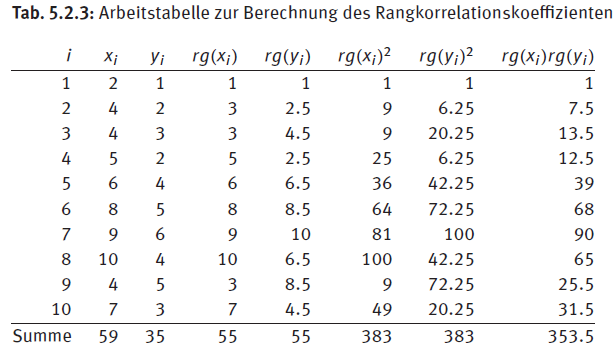 213
5.2 Zusammenhänge zwischen metrischen Merkmalen
Beispiel 5.2.8: Korrelation von Wirtschaftsleistung und Lebenserwartung
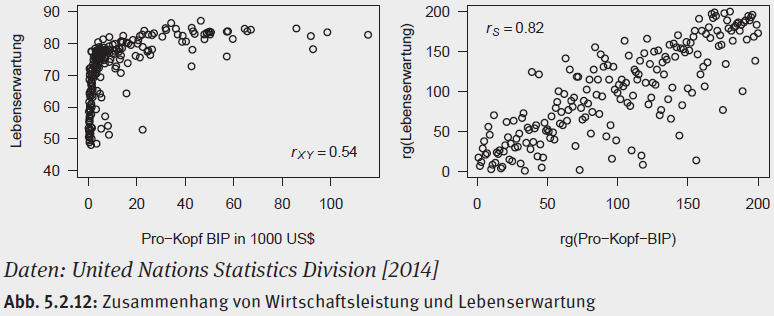 214
5.2 Zusammenhänge zwischen metrischen Merkmalen
5.2.3 Einfache lineare Regression
Zweck und allgemeine Vorgehensweise
● Hintergrund ●
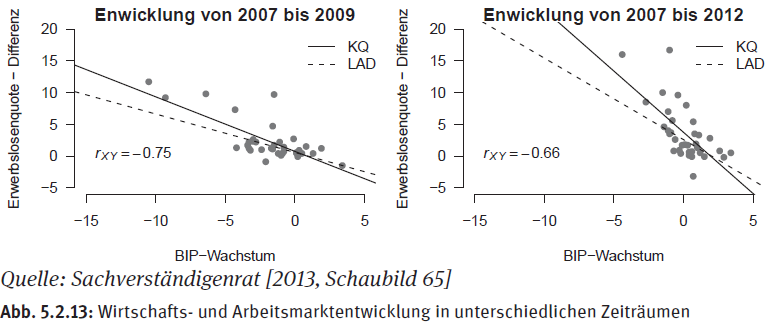 215
5.2 Zusammenhänge zwischen metrischen Merkmalen
Vorteile einer funktionalen Beschreibung von Zusammenhängen:
          Quantifizierung kausaler Effekte, Prognosen, ...
● Lineares Regressionsproblem ●
> Zusammenhang zwischen X und Y soll mittels einer Geraden
beschrieben werden.
> Regressionsproblem: Welche Gerade passt am besten?
● Mathematisch formaler Rahmen ●
> Es gelte die Beziehung:
216
5.2 Zusammenhänge zwischen metrischen Merkmalen
Y                    X       U
Involvierte Variablen (Merkmale)
● Interpretation von Koeffizienten und Prognosen ●
217
5.2 Zusammenhänge zwischen metrischen Merkmalen
> Beispiel einer Prognose (Prädiktion) des Körpergewichts einer 180 cm 
   großen Person (Abb. 5.2.14):
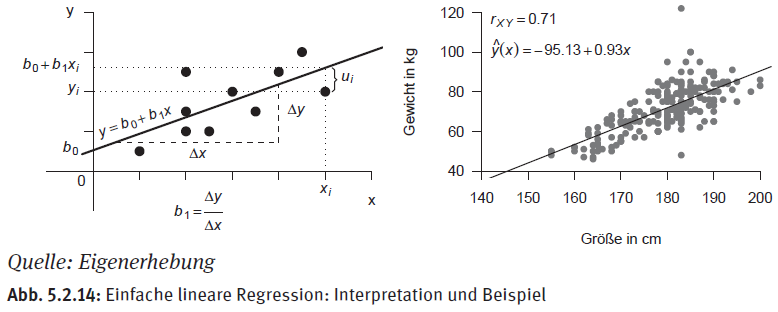 218
5.2 Zusammenhänge zwischen metrischen Merkmalen
● Berechnungsmethoden ●
Minimiere                       oder alternativ:
LAD-Gerade
(Least Absolute Deviation)
KQ-Gerade
(Kleinste Quadrate)
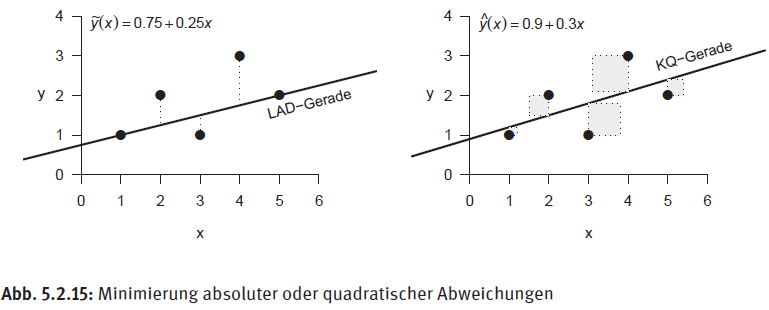 219
5.2 Zusammenhänge zwischen metrischen Merkmalen
● Frage der Auswahl ●
> Kleinste-Quadrate-Gerade am populärsten aus praktischen und 
   theoretische Gründen
> Allerdings: LAD-Gerade robuster gegenüber Ausreißern
> Beziehung von KQ-Gerade zu LAD-Gerade ähnlich wie
   arithmetisches Mittel zu Median
220
5.2 Zusammenhänge zwischen metrischen Merkmalen
KQ−Methode (L2−Regression)
● Minimierungsproblem ●
> Minimiere Summe der quadratischen Abweichungen:
> Definiere dazu analytische Funktion:
> Analytisches Minimierungsproblem:
221
5.2 Zusammenhänge zwischen metrischen Merkmalen
> Beispiel:
Beobachtungswerte:   (1, 1), (2, 2), (3, 1), (4, 3), (5, 2)     (vgl. Folie 220)
222
5.2 Zusammenhänge zwischen metrischen Merkmalen
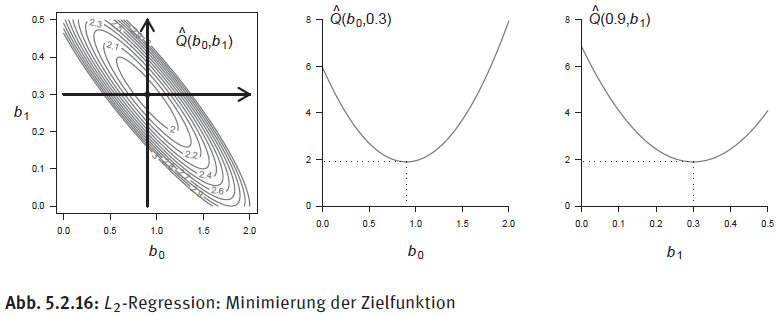 > Im vorliegenden Beispiel lauten die Lösungen:
und
mit
223
5.2 Zusammenhänge zwischen metrischen Merkmalen
● Lösung und Berechnung ●
> Allgemeine Lösungsformeln (werden in Kap. 12 hergeleitet, Folie 851):
und
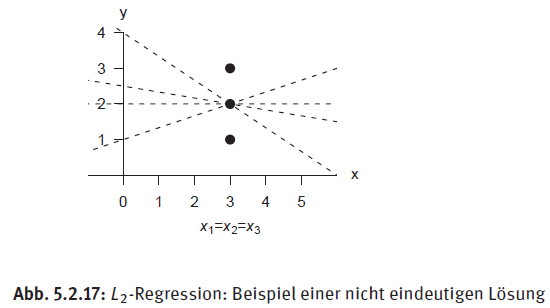 224
5.2 Zusammenhänge zwischen metrischen Merkmalen
● Bezeichnungen ●
> KQ-Gerade:
> Gefittete Werte:
> KQ-Residuen:
● Eigenschaften der KQ-Gerade ●
(2) Die Summe der gefitteten Werte ist gleich der Summe der y-Werte:
(3) Die Summe der KQ-Residuen ist gleich 0:
225
5.2 Zusammenhänge zwischen metrischen Merkmalen
>  Nachweis erfolgt in Kap. 12, Folie 855 ff.
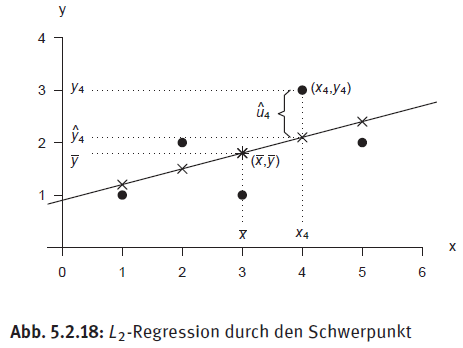 ● Beispiel 5.2.9 ●
226
Beobachtungswerte:   (1, 1), (2, 2), (3, 1), (4, 3), (5, 2)
5.2 Zusammenhänge zwischen metrischen Merkmalen
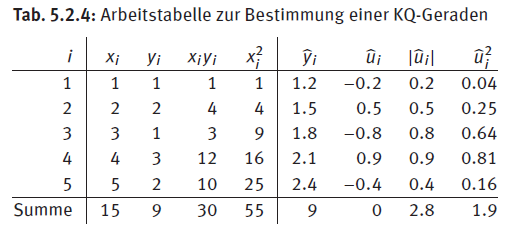 227
5.2 Zusammenhänge zwischen metrischen Merkmalen
● Interpretation der KQ-Gerade ●
> Deutung von Steigung und Achsenabschnitt wie auf Folien 217-218
> „Durchschnittsgerade“ (Schwerpunkteigenschaft)
Beispiel von Folie 218:
„Mit jedem Zentimeter nimmt das Gewicht durchschnittlich um 0.93 Kilogramm zu“
„Eine 180 cm große Person sollte im Durchschnitt 72.27 kg wiegen“
● Bezug zum Korrelationskoeffizienten ●
Es gilt:                                 und
Daraus folgt:
228
5.2 Zusammenhänge zwischen metrischen Merkmalen
● Bezug zum arithmetischen Mittel ●
mit
Die Lösung hierzu lautet bekanntlich:
229
5.2 Zusammenhänge zwischen metrischen Merkmalen
● Vor- und Nachteile der KQ-Regression ●
> Einfache Berechenbarkeit, gute Interpretierbarkeit, Eindeutigkeit
> In gewisser Weise optimal (Gauß-Markov-Theorem)
> Jedoch: Empfindlich gegenüber Ausreißern (nicht robust)
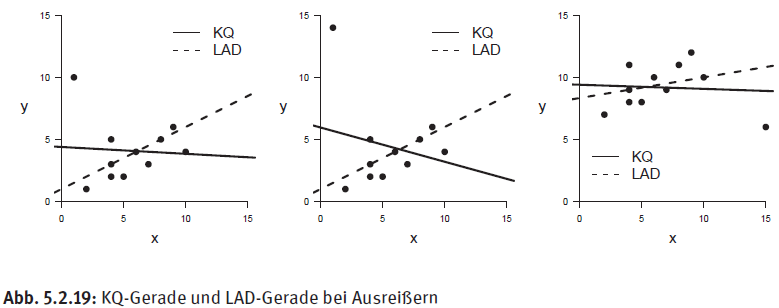 230
● Anmerkungen zur Historie ●
5.2 Zusammenhänge zwischen metrischen Merkmalen
LAD−Methode (L1−Regression)
● Minimierungsproblem ●
> Minimiere Summe der absoluten Abweichungen:
> Definiere dazu Funktion:
> Minimierungsproblem:
231
5.2 Zusammenhänge zwischen metrischen Merkmalen
> Beispiel:
Beobachtungswerte:   (1, 1), (2, 2), (3, 1), (4, 3), (5, 2)     (vgl. Folie 219)
232
5.2 Zusammenhänge zwischen metrischen Merkmalen
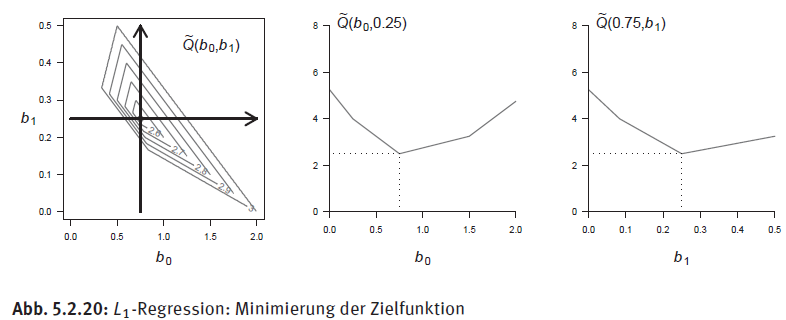 > Im vorliegenden Beispiel lauten die Lösungen:
und
mit
● Lösung und Berechnung ●
Analytisch nicht handhabbar; stattdessen: numerische Bestimmung
233
● Eindeutigkeitsprobleme ●
(siehe nächste Folie)
5.2 Zusammenhänge zwischen metrischen Merkmalen
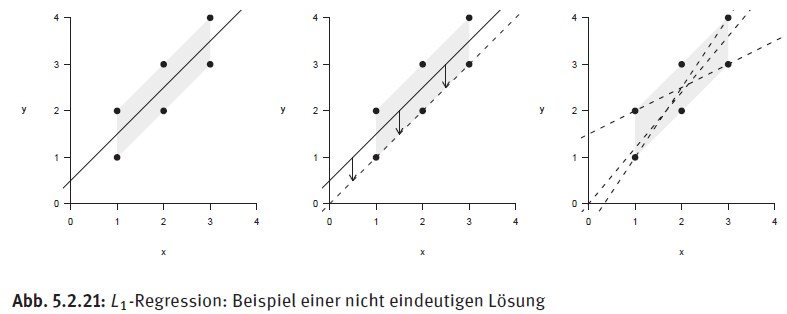 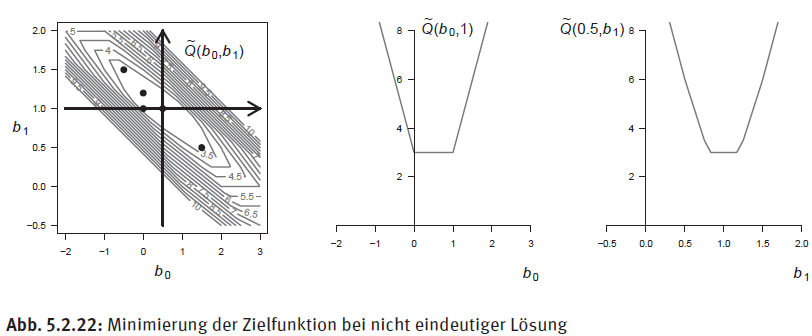 234
5.2 Zusammenhänge zwischen metrischen Merkmalen
● Bezeichnungen ●
> LAD-Gerade:
> Gefittete Werte:
> LAD-Residuen:
● Eigenschaften der LAD-Gerade ●
> 3 Eigenschaften der KQ-Gerade (Folie 225) gelten nicht mehr!
> „Mediangerade “ in folgendem Sinne:
   Etwa 50% der Beobachtungen liegt oberhalb und 50% unterhalb
   der Geraden
> Verallgemeinerung im Rahmen der sog. Quantilsregression
235
5.2 Zusammenhänge zwischen metrischen Merkmalen
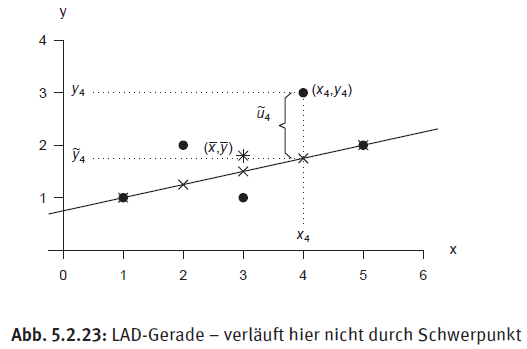 ● Beispiel 5.2.10 ●
Beobachtungswerte:   (1, 1), (2, 2), (3, 1), (4, 3), (5, 2)
Numerische Ermittlung der LAD-Geraden (z. B. mit Software R):
236
5.2 Zusammenhänge zwischen metrischen Merkmalen
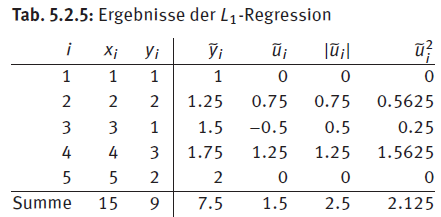 Wohlgemerkt:
Beispielsweise gilt hier:
237
5.2 Zusammenhänge zwischen metrischen Merkmalen
Außerdem zu beobachten (kein Zufall!):
und
● Interpretation der LAD-Gerade ●
> Deutung von Steigung und Achsenabschnitt wie auf Folien 217-218
> „Mediangerade “ (Folie 235)
>  Wesentlich sind die Robustheitseigenschaften
● Bezug zum Median ●
mit
238
Die Lösung hierzu lautet bekanntlich:
5.2 Zusammenhänge zwischen metrischen Merkmalen
● Vor- und Nachteile der LAD-Regression ●
> Unempfindlich(er) gegenüber Ausreißern (robust)
> Schwieriger zu berechnen (numerisches Problem), Eindeutigkeits-
   probleme können auftreten
● Anmerkungen zur Historie ●
Kritische Punkte und Alternativen
● Frage der Richtung der Abhängigkeit ●
● Multiple lineare Regression ●
● Nichtlineare Regressionsansätze ●
239
5.2 Zusammenhänge zwischen metrischen Merkmalen
Beispiel 5.2.11: Entwicklung von Wohnungspreisen in Deutschland
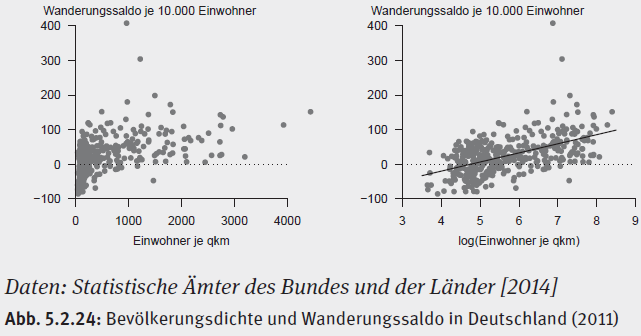 240
5.2 Zusammenhänge zwischen metrischen Merkmalen
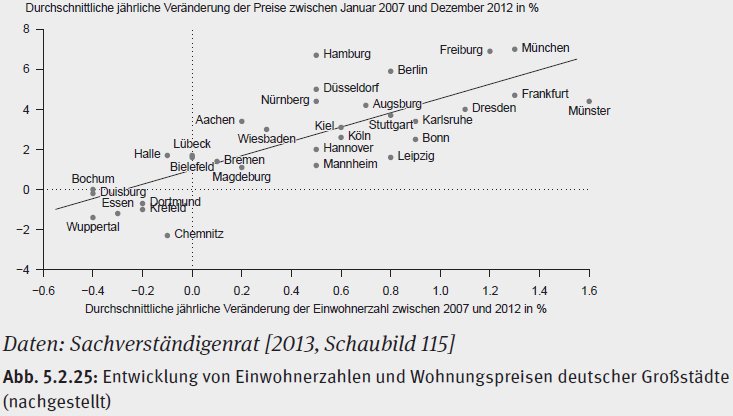 241
5.3 Ergänzende und vertiefende Themen
5.3.1 Zusammenhänge in anderen Skalierungsfällen
Grafische Analysemöglichkeiten
● Metrisches vs. kategoriales Merkmal ●
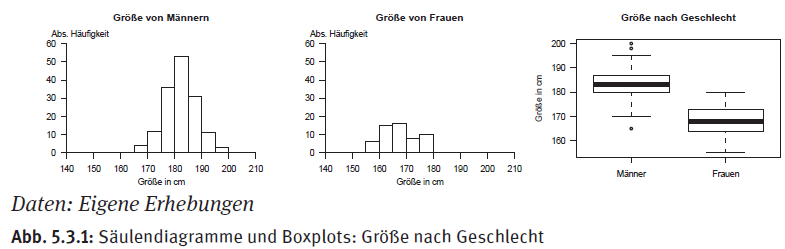 242
5.3 Ergänzende und vertiefende Themen
● Kategoriales vs. metrisches Merkmal ●
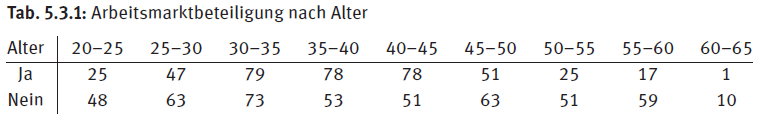 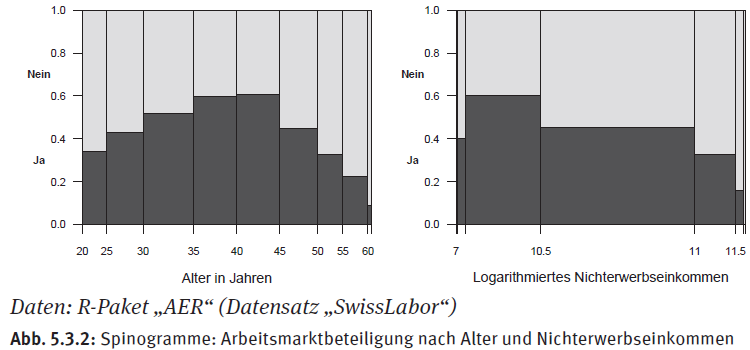 243
5.3 Ergänzende und vertiefende Themen
● Kategorisierte und dichotomisierte Merkmale ●
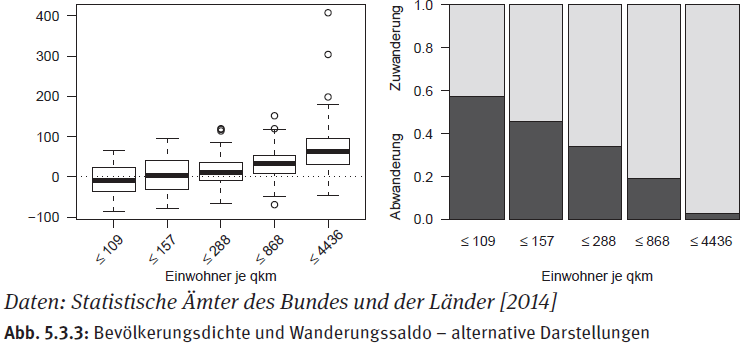 244
5.3 Ergänzende und vertiefende Themen
Zusammenhangsmaße
● Zusammenhangsmaße für ordinale Merkmale ●
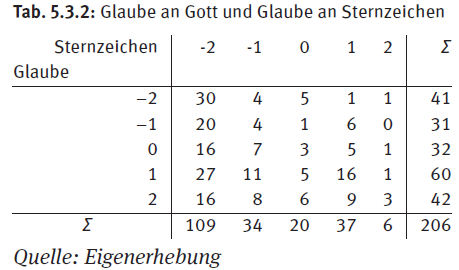 > Hier gilt:
245
5.3 Ergänzende und vertiefende Themen
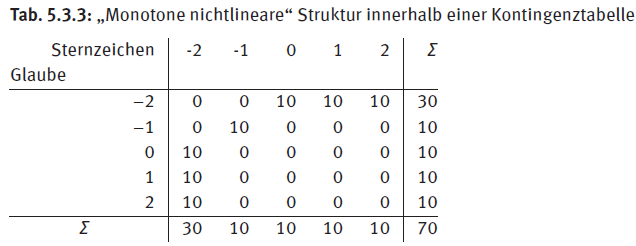 > Hier gilt:
> Es existieren zahlreiche alternative Zusammenhangsmaße für ordinal
   skalierte Merkmale
246
● Zusammenhangsmaße in gemischten Skalierungsfällen ●
5.3 Ergänzende und vertiefende Themen
Spezielle Regressionsmodelle
● Hintergrund ●
● Anpassungs- und Prognosemaße ●
● Metrisches vs. kategoriales Merkmal: Varianzanalysemodelle ●
> Modellierung der Streuungszerlegung im Rahmen eines (multiplen)
   linearen Regressionsmodells
> Zur Erinnerung nochmal ein altes Beispiel ...
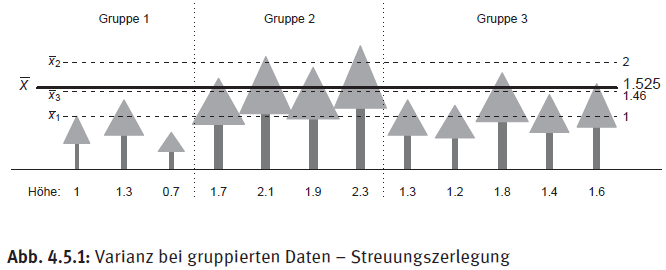 247
5.3 Ergänzende und vertiefende Themen
● Kategoriales vs. metrisches Merkmal: Logistische Regressionsmodelle  ●
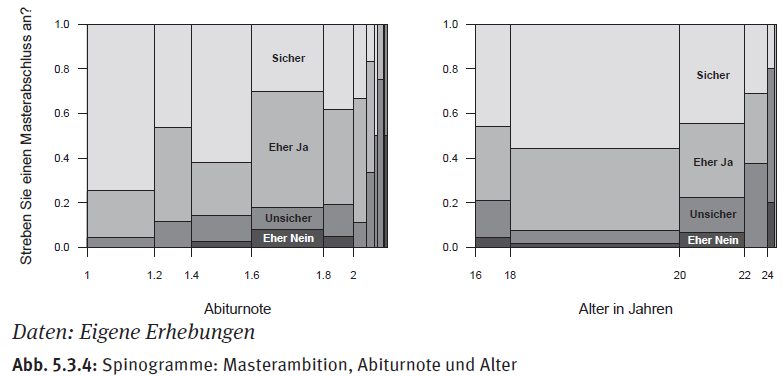 ● Multiple Regression ●
248
● Generalisierte lineare Modelle ●
5.3 Ergänzende und vertiefende Themen
5.3.2 Grafische Darstellung höherdimensionaler Daten
Höherdimensionale Mosaikplots
● Konzept ●
● Beispiel 5.3.1: 3-dimensionale Mosaikplots ●
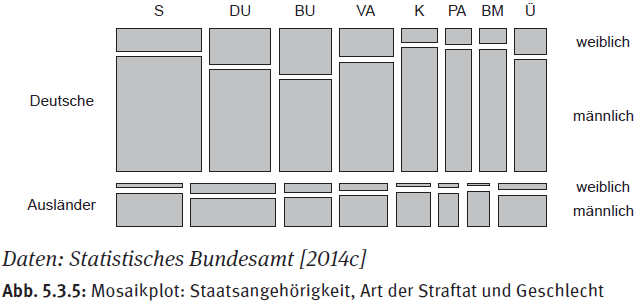 249
5.3 Ergänzende und vertiefende Themen
● Beispiel 5.3.2: 4-dimensionale Mosaikplots  ●
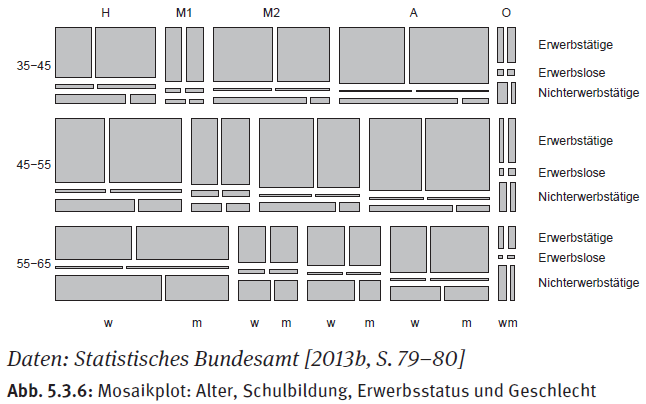 250
● Weitere Möglichkeiten  ●
5.3 Ergänzende und vertiefende Themen
3D-Punktwolken
● Konzept ●
● Beispiel 5.3.3 ●
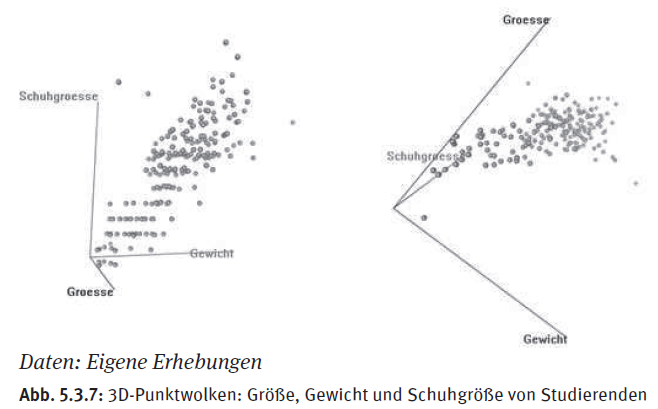 251
5.3 Ergänzende und vertiefende Themen
Biplots
● Konzept ●
● Hauptkomponentenanalyse-Biplots ●
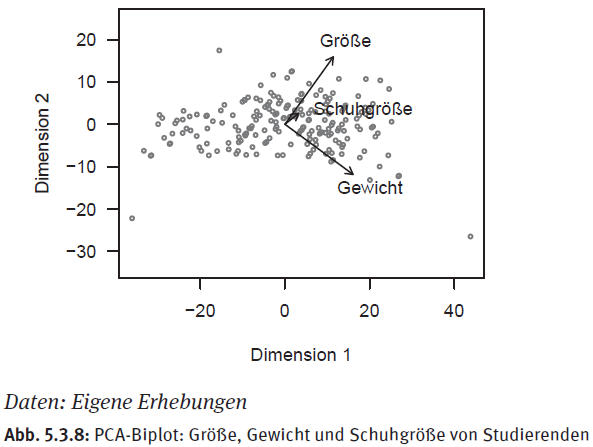 252
5.3 Ergänzende und vertiefende Themen
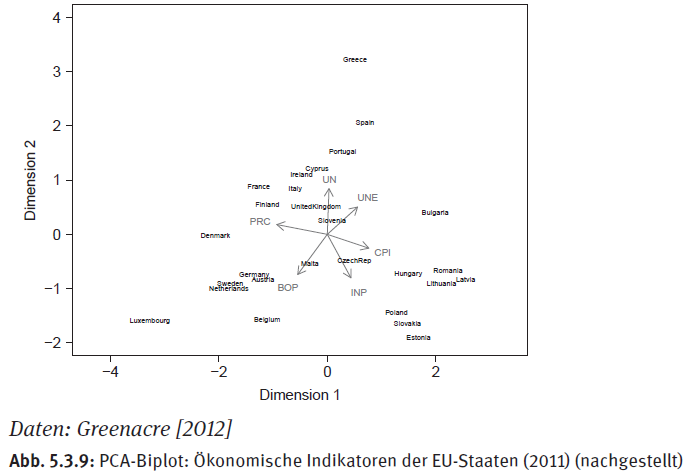 253
5.3 Ergänzende und vertiefende Themen
● Korrespondenzanalyse-Biplots  ●
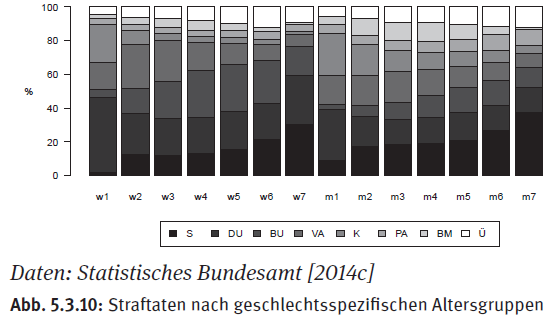 254
5.3 Ergänzende und vertiefende Themen
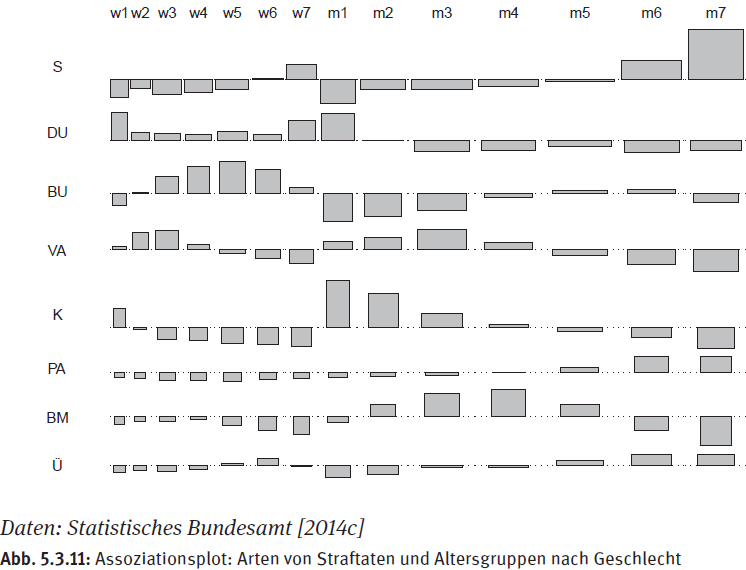 255
5.3 Ergänzende und vertiefende Themen
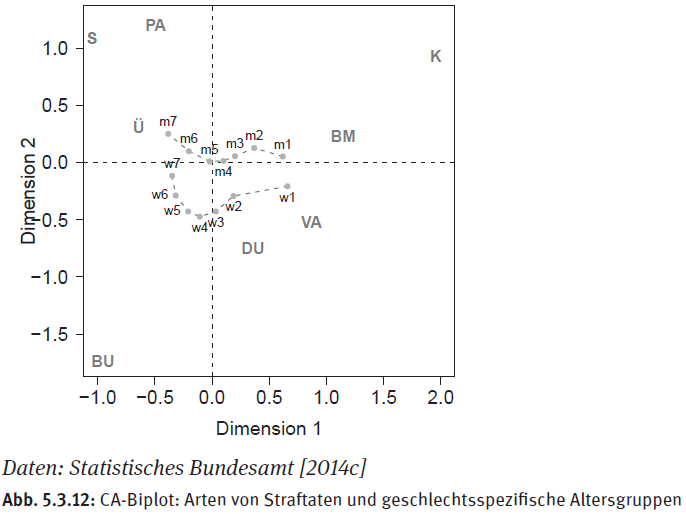 256
5.3 Ergänzende und vertiefende Themen
5.3.3 Wichtige Aspekte bei der Analyse empirischer Zusammenhänge
Empirischer Zusammenhänge und Kausalität
● Zum Kausalitätsbegriff ●
● Kausalität in der Statistik ●
> „Force as a cause of motion is exactly on the same footing as
    a tree-god as cause of growth“ (Karl Pearson [1900b])
> Ein „kognitives Konstrukt “ (Kälble [1997])
> Zu Causal Inference und  Structural Causal Models 
   vgl. etwa Cox und Wermuth [2004] oder Pearl [2009]
● Korrelation impliziert keine Kausalität ●
Empirische Zusammenhangsmaße können stets verzerrt sein durch
257
(i) systematische Verzerrungen
(ii) zufällige Schwankungen
5.3 Ergänzende und vertiefende Themen
● Nachweis und Messung kausaler Effekte  ●
● Experimentalstudien vs. Erhebungsstudien  ●
● Einflussschema bei Kausalanalysen  ●
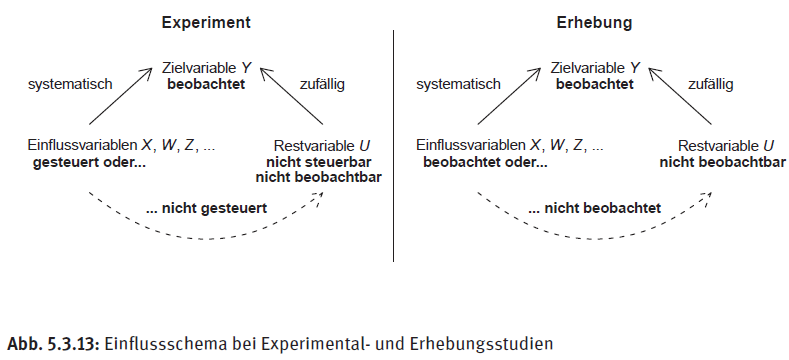 258
5.3 Ergänzende und vertiefende Themen
Spezielle Formen von Kausalität
● Direkte und indirekte kausale Effekte ●
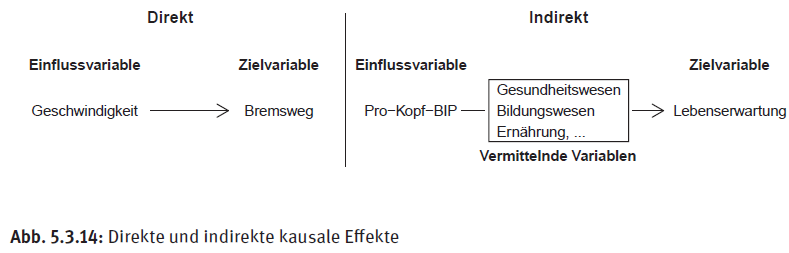 ● Dynamische und simultane Abhängigkeit ●
> Dynamische kausale Effekte: Anpassungsvorgänge vollziehen sich
   zeitlich verzögert und schrittweise
259
> Simultane Kausalität: X beeinflusst Y und umgekehrt
5.3 Ergänzende und vertiefende Themen
Systematische Verzerrungen
● Hintergrund ●
● Beispiele systematischer Verzerrungen ●
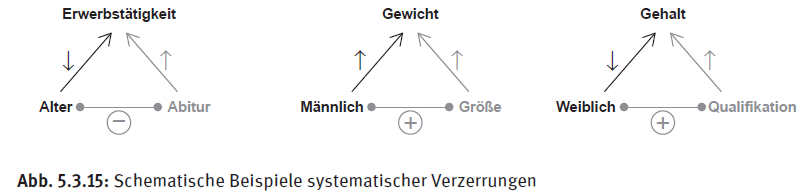 Kodierung binärer Variablen
Abitur: 0 = kein Abitur, 1 = Abitur vorhanden
260
Männlich: 0 = weiblich, 1 = männlich
Weiblich: 0 = männlich, 1 = weiblich
5.3 Ergänzende und vertiefende Themen
● Merkregeln für den 3-Variablen-Fall ●
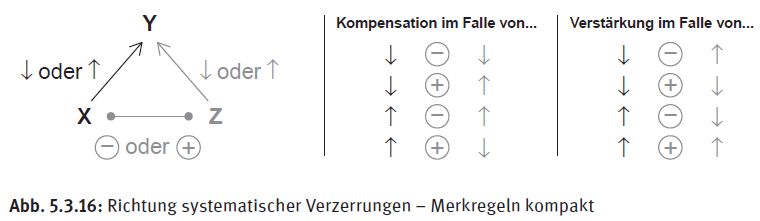 > Direkter Effekt von X auf Y ist positiv oder negativ
> Direkter Effekt von Z auf Y ist positiv oder negativ
> Indirekter Effekt von X über Z auf Y
261
5.3 Ergänzende und vertiefende Themen
> Direkter X-Effekt wird
● Weitere Bemerkungen ●
> Wird direkter Effekt von X auf Y verzerrt, so auch der direkte Effekt
    von Z auf Y
> Indirekter Effekt muss nicht kausaler Natur sein
> Corr(X, Z) muss nicht kausal begründet sein
> Besonders schwerwiegende Verzerrung bei
262
5.3 Ergänzende und vertiefende Themen
● Scheinabhängigkeiten ●
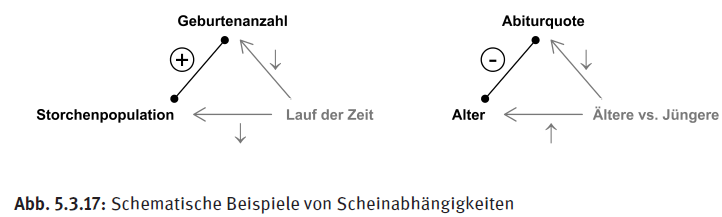 ● Methodischer Umgang mit systematischen Verzerrungen  ●
● Versuchsplanung  ●
● Randomisierung  ●
● Untersuchung in homogeneren Untergruppen  ●
● Multiple lineare Regression  ●
263
● Multiple Regression in anderen Modellen  ●
5.3 Ergänzende und vertiefende Themen
● Beispiel 5.3.4 ●
> Fall 1: Erwerbstätigkeit (Zielvariable), Alter und Schulabschluss
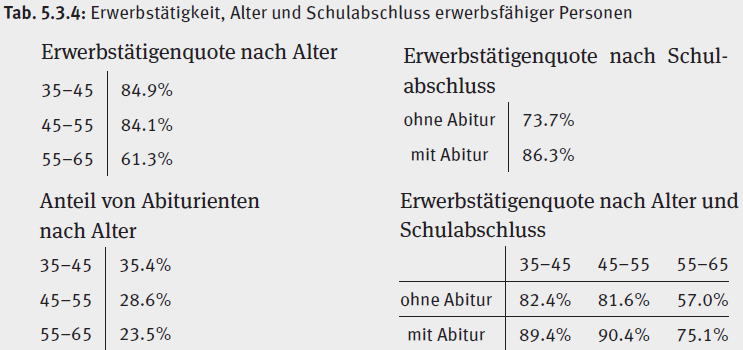 264
Mögliches Konstrukt:
Verstärkung des direkten Effekts von Alter
durch indirekten Effekt von Alter über Abitur
5.3 Ergänzende und vertiefende Themen
> Fall 2: Gewicht (Zielvariable), Geschlecht und Größe
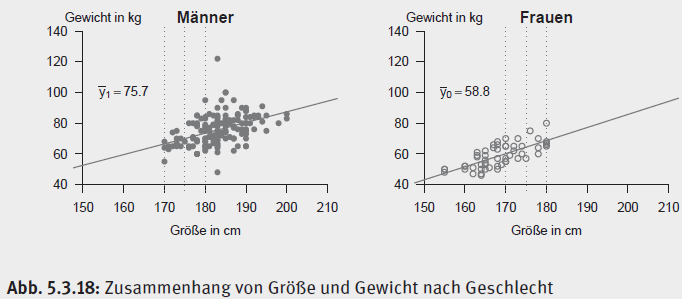 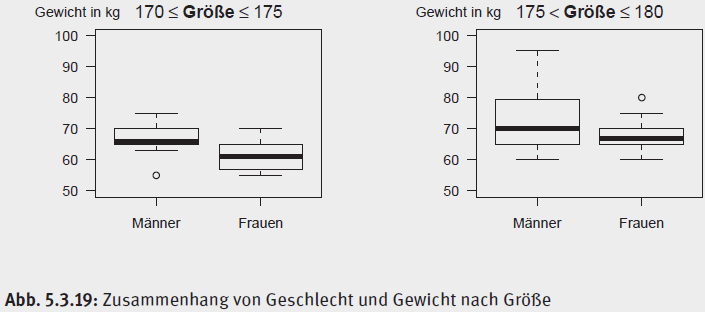 Mögliches Konstrukt:
Verstärkung des direkten 
Effekts von „männlich“
durch indirekten Effekt 
von „männlich“ über Größe
265
5.3 Ergänzende und vertiefende Themen
Zufällige Schwankungen
● Hintergrund ●
● Beispiele rein zufälliger Abhängigkeiten ●
> Beispiel 1: Man nehme einen weißen und einen schwarzen Würfel 
                      und werfe beide jeweils n = 10 Mal:
weiß:      1, 3, 5, 5, 4, 6, 4, 6, 3, 6
schwarz: 5, 4, 6, 1, 2, 3, 4, 1, 4, 5
(1, 5), (3, 4), (5, 6), (5, 1), (4, 2), (6, 3), (4, 4), (6, 1), (3, 4), (6, 5)
Jetzt 1000-fache Wiederholung dieses „Experiments“...
266
5.3 Ergänzende und vertiefende Themen
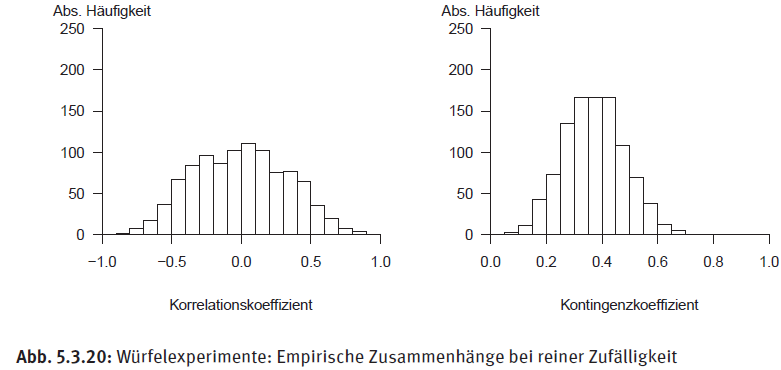 > Beispiel 2: Man nehme einen weißen und einen schwarzen Würfel
                      und werfe beide jeweils 60 Mal
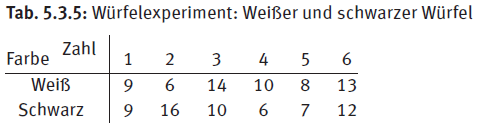 267
5.3 Ergänzende und vertiefende Themen
Jetzt 1000-fache Wiederholung dieses „Experiments“...
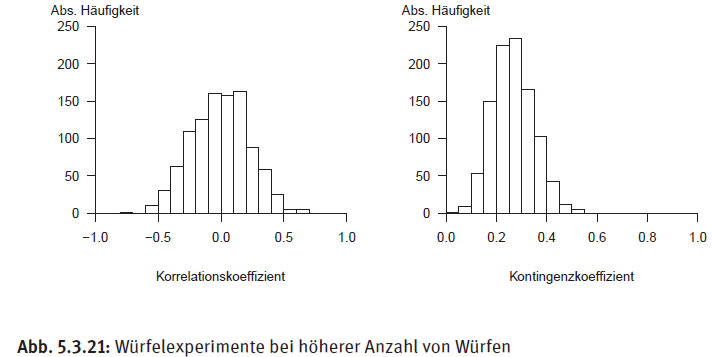 268
5.3 Ergänzende und vertiefende Themen
● System oder Zufall? ●
● Methodischer Umgang mit zufälligen Schwankungen ●
● Höhere Aussagekraft durch mehr Beobachtungen ●
● Induktive Methoden ●
269
Teil 2:
Wahrscheinlichkeitsrechnung - 
Theoretischer Kalkül
270
6  Einführung in die 
    Wahrscheinlichkeitsrechnung
271
6 Einführung in die Wahrscheinlichkeitsrechnung
6.1 Wichtige Grundbegriffe und Regeln
273
6.1.1 Interpretation von Zufall und Wahrscheinlichkeiten
273
6.1.2 Elementare Mengenlehre
276
286
6.1.3 Axiomatischer Wahrscheinlichkeitsbegriff und Regeln
299
6.2 Rechnen mit abhängigen und unabhängigen Ereignissen
299
6.2.1 Bedingte Wahrscheinlichkeiten und Rechenregeln
6.2.2 Stochastische Unabhängigkeit von Ereignissen
314
324
6.2.3 Kalkül nach der Formel von Bayes
272
6.1 Wichtige Grundbegriffe und Regeln
6.1.1 Interpretation von Zufall und Wahrscheinlichkeiten
● Zufallsvorgang und Zufall ●
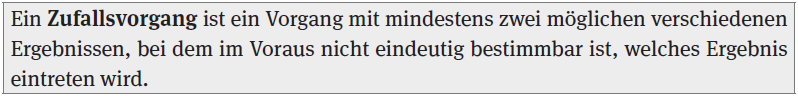 ● Zufall ist perspektivisch bedingt ●
Ein Zufallsvorgang ergibt sich aus der Perspektive eines (partiell) Unwissenden
● Zufall folgt Gesetzmäßigkeiten ●
> keinesfalls mit Willkür oder völliger Unberechenbarkeit gleichzusetzen
> Zufallsvorgang ist nicht (genau) vorhersagbar, besitzt aber (vorhersag-
   bare) Gesetzmäßigkeiten
273
6.1 Wichtige Grundbegriffe und Regeln
● Beispiele für die Verwendung von Wahrscheinlichkeiten ●
(1) „Die Wahrscheinlichkeit eine Sechs zu würfeln beträgt 1/6“
(2) „Die Wahrscheinlichkeit für 6 Richtige im Lotto beträgt 0.00000715%“
(3) „Die Kreditausfallwahrscheinlichkeit für diese Kunden liegt bei 1%“
(4) „Die Wahrscheinlichkeit für eine Mädchengeburt beträgt laut Statistik
       48.8%“
(5) „Mit einer Wahrscheinlichkeit von 95% liegt der Stimmenanteil dieser
       Partei nach Berechnungen zwischen 29.8% und 31.4%“
(6) „Nach Berechnungen wir die Bevölkerung im Jahr 2050 mit einer Wahr-
       scheinlichkeit von 90% bei unter 50 Millionen liegen“
(7) „Dieser Patient wird mit einer Wahrscheinlichkeit von 70% sterben“
(8) „Ich bin mir mit 95%iger Wahrscheinlichkeit sicher, dass dieses Jahr
       ein Schaltjahr ist“
274
6.1 Wichtige Grundbegriffe und Regeln
● Klassische Wahrscheinlichkeit ●
(1), (2)
(3), (4), (7)?
● Statistische Wahrscheinlichkeit - empirisch ●
● Statistische Wahrscheinlichkeit - theoretisch ●
(5), (6), (7)?
● Frequentistischer Deutungsansatz ●
● Objektive vs. subjektive Wahrscheinlichkeiten ●
(1) bis (6) vs. (7)? u. (8)
● Klassische vs. statistische Wahrscheinlichkeiten ●
● Zielsetzung der Wahrscheinlichkeitsrechnung ●
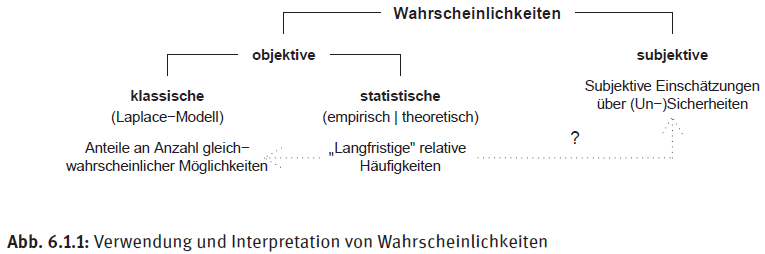 275
6.1 Wichtige Grundbegriffe und Regeln
6.1.2 Elementare Mengenlehre
● Mengen und Elemente ●
> Beispiel 1: Menge Z, welche die Zahlen 2, 4 und 6 enthält:
> Beispiel 2: Menge W mit 4 verschiedenen Wetterzuständen:
> Notation für Elemente, welche bestimmten Mengen angehören oder
   nicht:
> Beschreibungen von Mengen anstelle von Einzelauflistung:
276
6.1 Wichtige Grundbegriffe und Regeln
● Wichtige Standardmengen ●
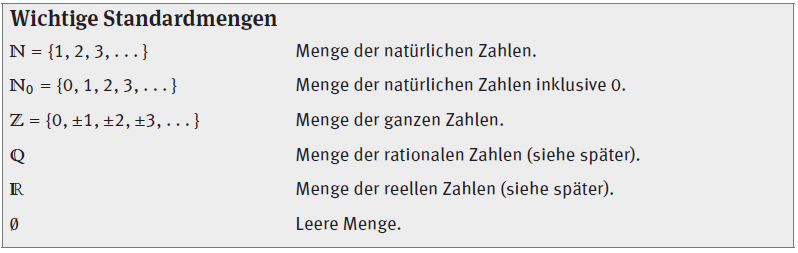 ● Teilmenge ●
> Gegeben seien die Mengen
Dann gilt z. B.:
277
> „Definitorisch“ gilt:
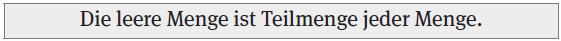 6.1 Wichtige Grundbegriffe und Regeln
● Intervalle ●
> (a, b)    offen: von ausschließlich a bis ausschließlich b
> [a, b]    abgeschlossen: von einschließlich a bis einschließlich b
> [a, b)    halboffen rechts: von einschließlich a bis ausschließlich b
> (a, b]    halboffen links: von ausschließlich a bis einschließlich b
● Schnittmenge ●
Beispiele:
278
6.1 Wichtige Grundbegriffe und Regeln
● Vereinigungsmenge ●
Beispiele:
2 und 4 jeweils nur einmal!
● Differenzmenge ●
Beispiele:
● Komplementärmenge ●
Beispiele mit Teilmengen der Grundmenge C:
279
● Disjunkte Mengen ●
6.1 Wichtige Grundbegriffe und Regeln
● Venn-Diagramme ●
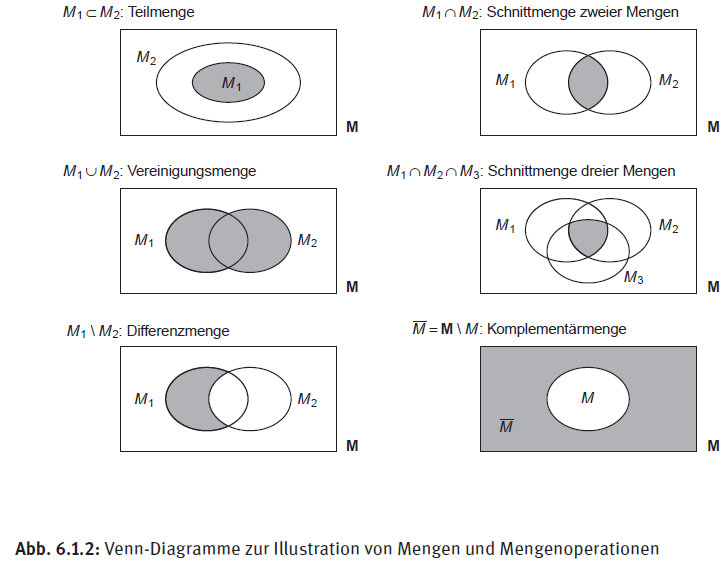 280
6.1 Wichtige Grundbegriffe und Regeln
● Elementare Regeln für Mengenoperationen ●
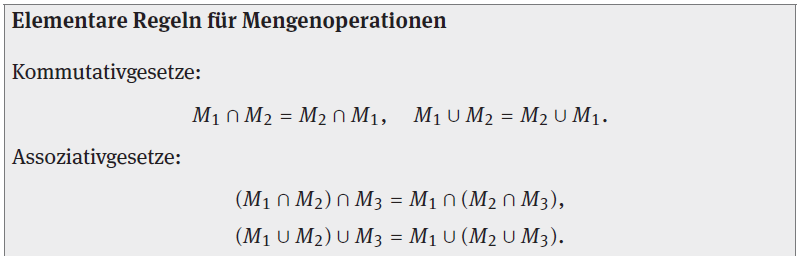 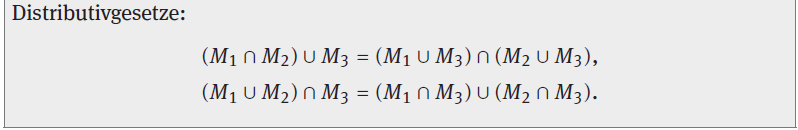 281
6.1 Wichtige Grundbegriffe und Regeln
● Potenzmenge ●
> Potenzmenge einer Menge ist die Menge aller möglichen Teilmenge
   dieser Menge
> Beispiel 1:
> Beispiel 2:
282
6.1 Wichtige Grundbegriffe und Regeln
● Produktmenge ●
Beispiel mit                            und
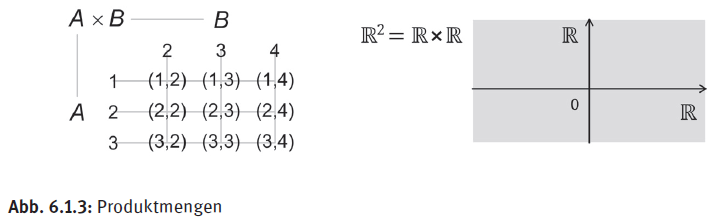 283
6.1 Wichtige Grundbegriffe und Regeln
● Mächtigkeit einer Menge ●
> Beispiele:
● Vergleich der Mächtigkeit von Mengen ●
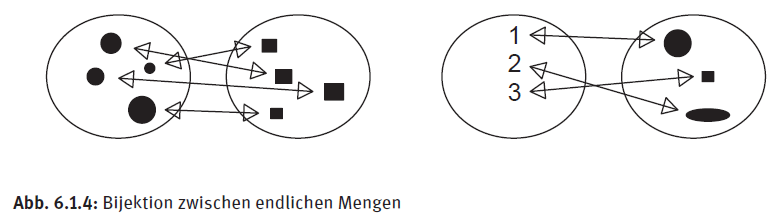 284
6.1 Wichtige Grundbegriffe und Regeln
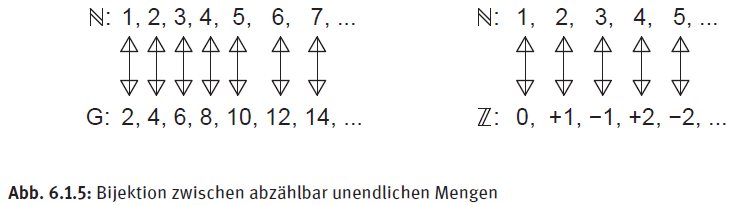 Zwei Mengen sind gleichmächtig, wenn eine Bijektion zwischen beiden Mengen existiert
● Abzählbare und überabzählbare Mengen ●
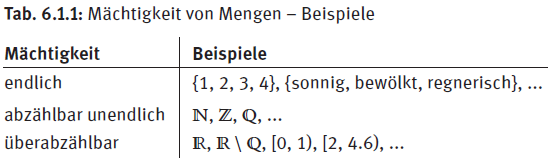 285
6.1 Wichtige Grundbegriffe und Regeln
6.1.3 Axiomatischer Wahrscheinlichkeitsbegriff und Regeln
● Ergebnisräume und Ereignisse ●
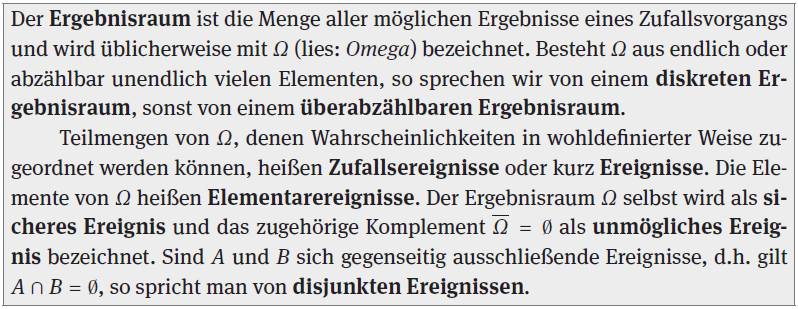 ● Beispiele ●
286
6.1 Wichtige Grundbegriffe und Regeln
287
6.1 Wichtige Grundbegriffe und Regeln
● Wahrscheinlichkeiten und Ereignisse diskreter Ergebnisräume ●
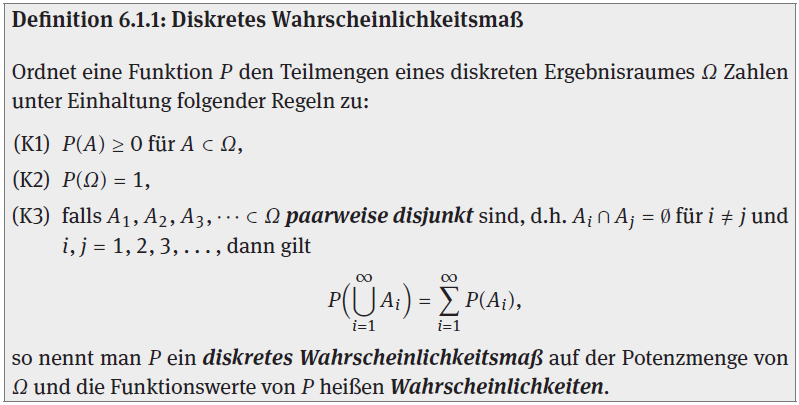 288
6.1 Wichtige Grundbegriffe und Regeln
● Allgemeine Anmerkungen zur Axiomatik ●
> Vorliegende Definition gilt zunächst einmal nur für diskrete Ergebnisräume
> Überabzählbare Ergebnisräume erzeugen mathematisches Problem bei der
   Definition von Wahrscheinlichkeiten (siehe später)
> Sämtliche Rechenregeln letztlich auf diese 3 Axiome zurückführbar
> Axiome geben keine Anhaltspunkte darüber, wie konkrete Wahrscheinlich-
   keiten berechnet werden sollen
● Wahrscheinlichkeiten als Funktionswerte ●
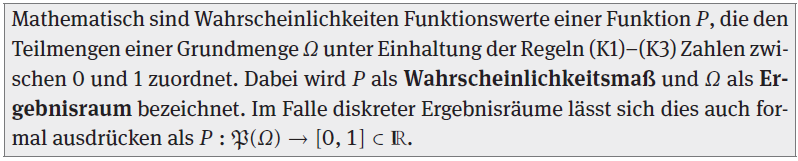 289
6.1 Wichtige Grundbegriffe und Regeln
● Die Bedeutung der Axiome im Einzelnen ●
> (K1): Wahrscheinlichkeiten sind nicht negativ
> (K2): Normierungsaxiom (Beschränkung auf Wertebereich [0, 1])
> (K3): Einzige Rechenregel (Additionssatz für disjunkte Ereignisse)
290
6.1 Wichtige Grundbegriffe und Regeln
● Schlussfolgerungen aus den Axiomen ●
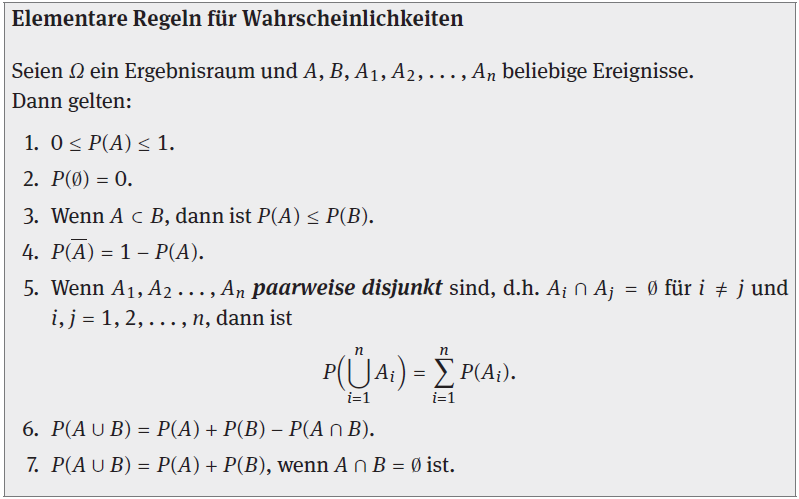 291
6.1 Wichtige Grundbegriffe und Regeln
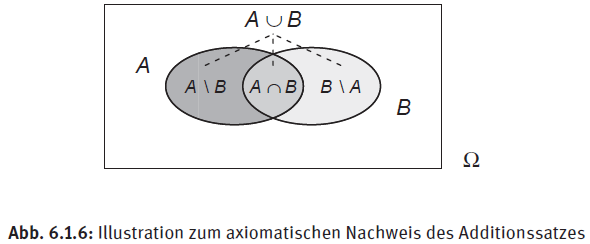 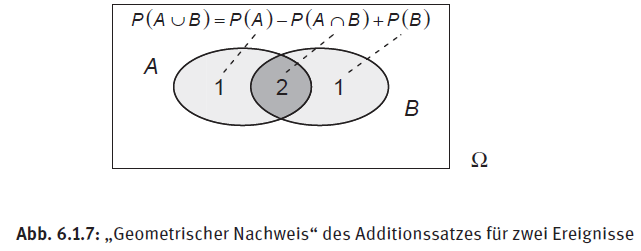 292
6.1 Wichtige Grundbegriffe und Regeln
● Beispiel 6.1.1: Würfelwurf ●
Man beachte, dass aus den bisherigen Rechenregeln nicht hervorgeht
welche konkreten Wahrscheinlichkeiten hier gelten sollten.
Beispielsweise könnte im vorliegenden Fall gelten:


sofern man jedem Elementarereignis die Wahrscheinlichkeit 1/6
zuordnet.
293
6.1 Wichtige Grundbegriffe und Regeln
● Beispiel 6.1.2: Additionssatz für 3 Ereignisse ●
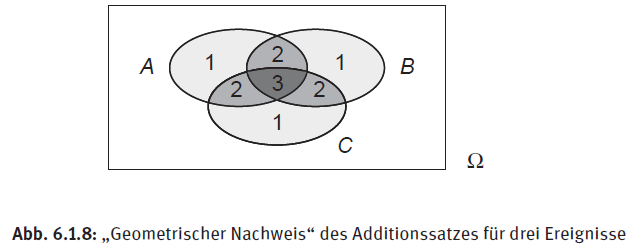 294
6.1 Wichtige Grundbegriffe und Regeln
● Additionskalkül für diskrete Ergebnisräume ●
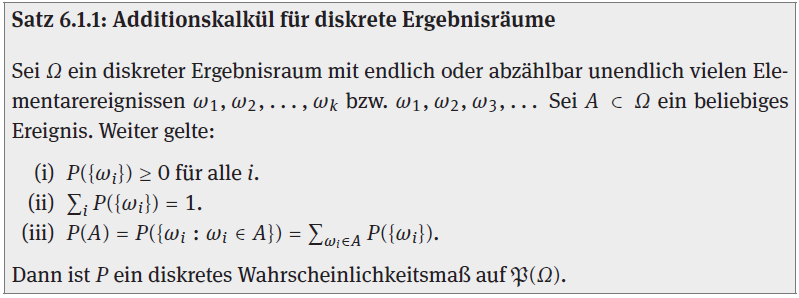 > Unter Kenntnis der Wahrscheinlichkeiten der Elementarereignisse
   lässt sich im Falle eines diskreten Ergebnisraumes die Wahrschein-
   lichkeit für jedes beliebige Ereignis über Addition bestimmen.
> Beispiel: Laplace Modell (klassische Wahrscheinlichkeiten)
295
6.1 Wichtige Grundbegriffe und Regeln
● Beispiel 6.1.1 fortgesetzt ●
Betrachte folgende Ereignisse:
Dann gilt z. B. (gemäß Additionskalkül und Rechenregeln):
296
6.1 Wichtige Grundbegriffe und Regeln
● Das Problem überabzählbarer Ergebnisräume ●
> Additionskalkül funktioniert nicht: Es ist mathematisch nicht möglich, jedem
   Elementarereignis eines überabzählbaren Ergebnisraumes eine positive Wahr-
   scheinlichkeit zuzuordnen, ohne die Axiomatik zu verletzen.
> Eine (nichttriviale) Konsequenz davon ist, dass als Definitionsbereich 
   eines Wahrscheinlichkeitsmaße eine „deutlich kleinere“ Menge als die 
   Potenzmenge gewählt werden muss (sog. „Sigma-Algebren)
● Integrationskalkül für überabzählbare Ergebnisräume ●
> Additionskalkül wird durch Integrationskalkül ersetzt:
   Wahrscheinlichkeiten werden nicht über Addition sondern über Integration
   bestimmt
297
> Weiteres hierzu später bei stetigen Zufallsvariablen
6.1 Wichtige Grundbegriffe und Regeln
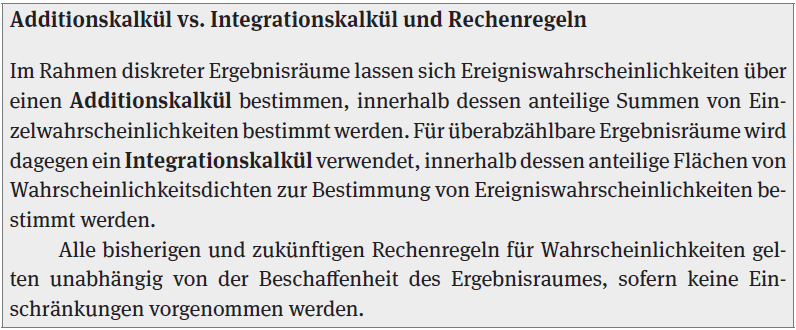 ● Maßtheoretische Verallgemeinerungen ●
> Axiome und Rechenregeln auf überabzählbare Ergebnisräume erweiterbar
> Im Grunde bleibt alles erhalten, lediglich für Definitionsmenge des
   W‘maßes (auch Ereignisraum genannt), wird i. d. R. nicht mehr
   die Potenzmenge, sondern eine sog. Sigma-Algebra gewählt
   („kleineres“ Teilmengensystem)
298
> Primär rein theoretisches Problem; keine praktische Relevanz
6.2 Rechnen mit abhängigen und unabhängigen Ereignissen
6.2.1 Bedingte Wahrscheinlichkeiten und Rechenregeln
● Definition ●
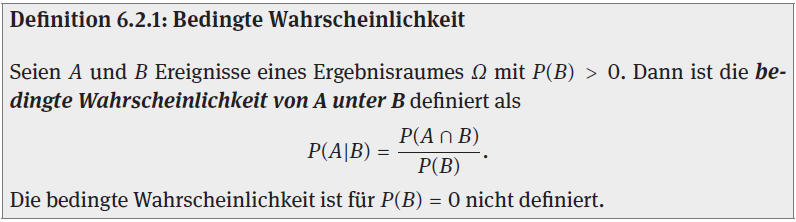 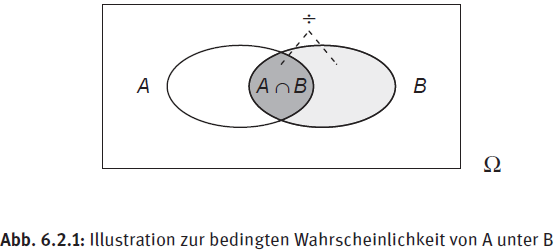 299
6.2 Rechnen mit abhängigen und unabhängigen Ereignissen
● Beispiel 6.2.1 ●
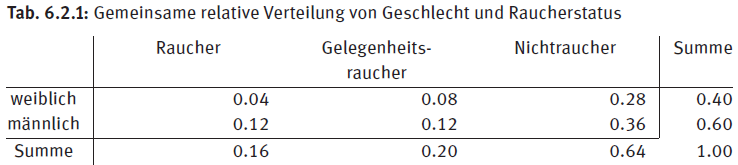 > Empirischer Kalkül (bisher):
Raucheranteil insgesamt:
Raucheranteil bei Frauen:
> Theoretischer Kalkül (jetzt):
300
Zufallsvorgang: Eine Person werde zufällig gezogen
6.2 Rechnen mit abhängigen und unabhängigen Ereignissen
Betrachte Ereignisse:
Dann gilt jetzt z. B.:
● Arithmetik bedingter Wahrscheinlichkeiten ●
301
Für bedingte Wahrscheinlichkeiten gelten die gleichen Rechenregeln wie für „gewöhnliche“ (unbedingte)
6.2 Rechnen mit abhängigen und unabhängigen Ereignissen
● Beispiel 6.1.1 fortgesetzt ●
Betrachte folgende Ereignisse:
Dann gilt z. B. :
302
6.2 Rechnen mit abhängigen und unabhängigen Ereignissen
Einerseits gilt:
Andererseits gilt mit Rechenregel Nr. 6:
Einerseits:
Andererseits gilt mit Rechenregel Nr. 4:
303
6.2 Rechnen mit abhängigen und unabhängigen Ereignissen
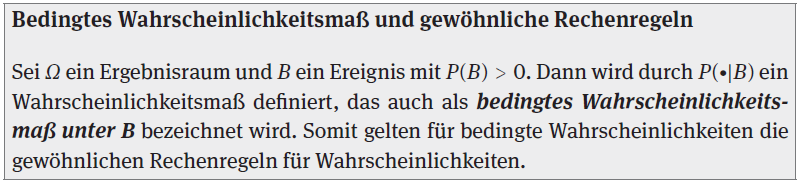 ● Multiplikationsregel ●
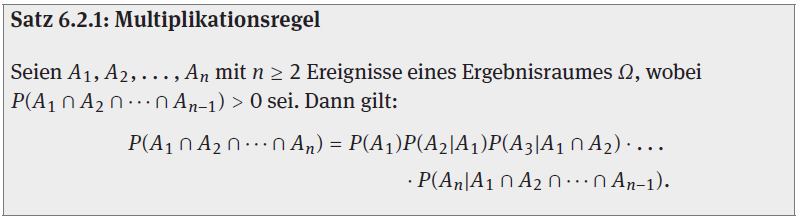 304
6.2 Rechnen mit abhängigen und unabhängigen Ereignissen
2 Ereignisse:
3 Ereignisse:
... analog geht es immer weiter. Für 4 Ereignisse erhält man dann
305
6.2 Rechnen mit abhängigen und unabhängigen Ereignissen
● Beispiel 6.2.2 ●
aus Hartung und Heine [2004]
Die Entwicklungsabteilung eines Produzenten von Haushaltsgeräten ist in 90% der Fälle für die Markteinführung der von ihr entwickelten Geräte. Ein positives Votum der Entwicklungsabteilung führt mit einer Wahrschein-lichkeit von 0.7 bei der Marketingabteilung ebenfalls zu einem positiven Votum. Sind beide Abteilungen für die Markteinführung des neuen Gerätes, so entscheidet die Geschäftsleitung dennoch mit einer Wahrscheinlichkeit von 0.2 dagegen. Ist die Marketingabteilung gegen die Markteinführung, die Entwicklungsabteilung aber dafür, so stimmt die Geschäftsleitung nur mit einer Wahrscheinlichkeit von 0.4 zu.
a) Wie groß ist die Wahrscheinlichkeit, dass die Markteinführung eines
    neuen Produktes sowohl von der Geschäftsleitung als auch von der
    Entwicklungs- und der Marketingabteilung getragen wird?
b) Mit welcher Wahrscheinlichkeit entscheiden sich Geschäftsleitung 
    und Entwicklungsabteilung für die Markteinführung eines neuen
    Produktes?
306
6.2 Rechnen mit abhängigen und unabhängigen Ereignissen
Definiere Ereignisse
  A1 = Entwicklungsabteilung ist für die Markteinführung
  A2 = Marketingabteilung ist für die Markteinführung
  A3 = Geschäftsleitung ist für die Markteinführung
Aus Text geht hervor:
Die gefragten Wahrscheinlichkeiten sind:
a)
b)
und
Zu a):
307
6.2 Rechnen mit abhängigen und unabhängigen Ereignissen
Zu b):
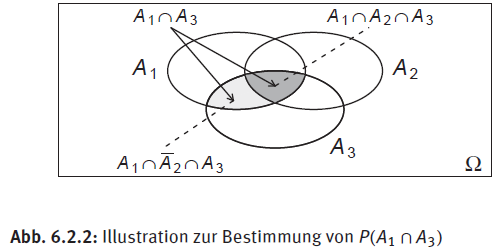 308
6.2 Rechnen mit abhängigen und unabhängigen Ereignissen
● Wahrscheinlichkeitsbäume ●
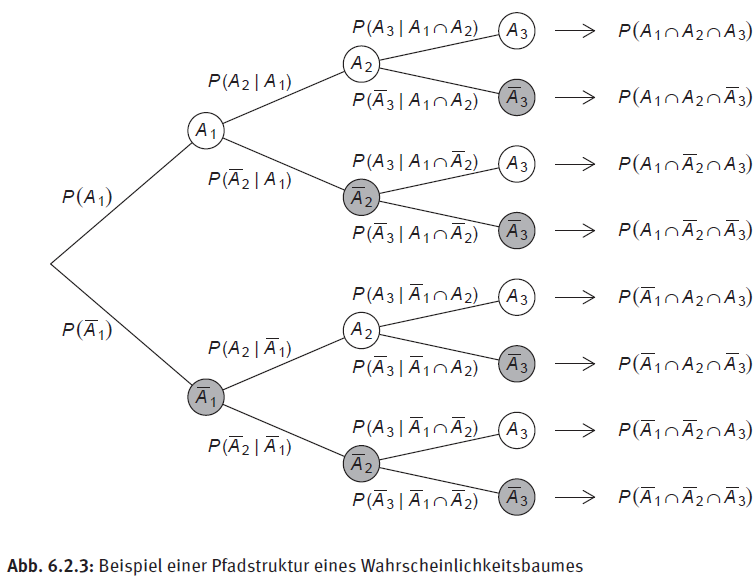 309
6.2 Rechnen mit abhängigen und unabhängigen Ereignissen
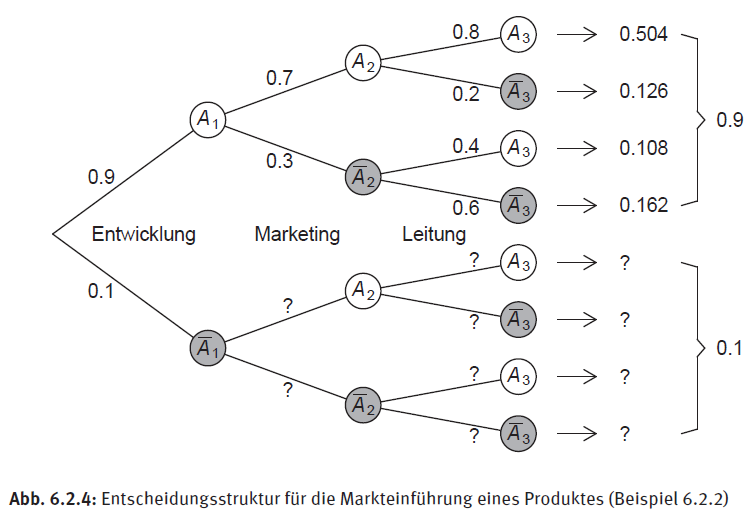 310
Pfade Nr. 1 und Nr. 3
Entscheidend für a) und b):
6.2 Rechnen mit abhängigen und unabhängigen Ereignissen
● Beispiel 6.2.3 ●
Angenommen, in einem Raum befinden sich 30 Personen. Mit welcher Wahr-scheinlichkeit haben dann wenigstens zwei von diesen Personen am gleichen Tag Geburtstag? Zur Beantwortung dieser Frage wird die vereinfachende An-nahme getroffen, dass Geburtstage allgemein über die 365 Tage des Jahres gleichmäßig verteilt sind.
Definiere Ereignisse
  B = Alle 30 Personen haben unterschiedlichen Tagen Geburtstag
  A2 = die 2. Person hat an einem anderen Tag Geburtstag als die 1. Person
  A3 = die 3. Person hat an einem anderen Tag Geburtstag als die ersten beiden
  
  An = die n-te Person hat an einem anderen Tag Geburtstag als die ersten
          n Personen
311
Die gefragte Wahrscheinlichkeit ist:
6.2 Rechnen mit abhängigen und unabhängigen Ereignissen
Es gilt dann:
Gemäß der Annahme gleichwahrscheinlicher Geburtstage ergibt dies:
Die Wahrscheinlichkeit, dass unter 30 Personen mindestens 2 Personen 
am gleichen Tag Geburtstag haben, beträgt also 70.6%.
Bei n = 70 Personen beträgt die Wahrscheinlichkeit dafür bereits 99%.
312
6.2 Rechnen mit abhängigen und unabhängigen Ereignissen
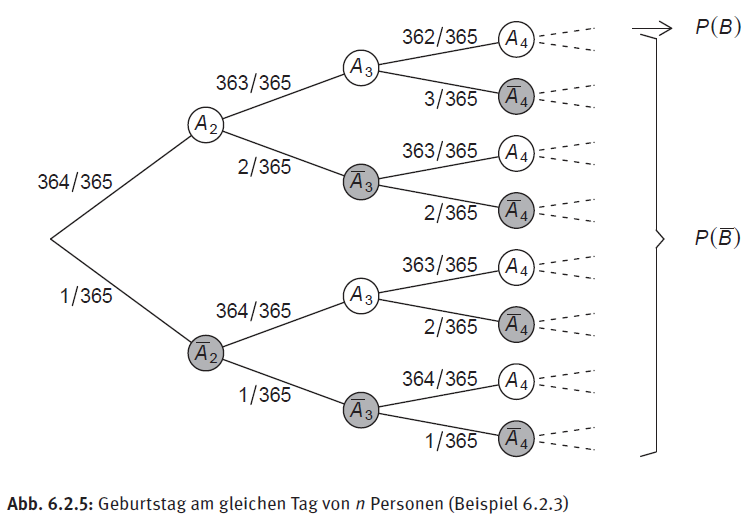 313
6.2 Rechnen mit abhängigen und unabhängigen Ereignissen
6.2.2 Stochastische Unabhängigkeit von Ereignissen
● Definition ●
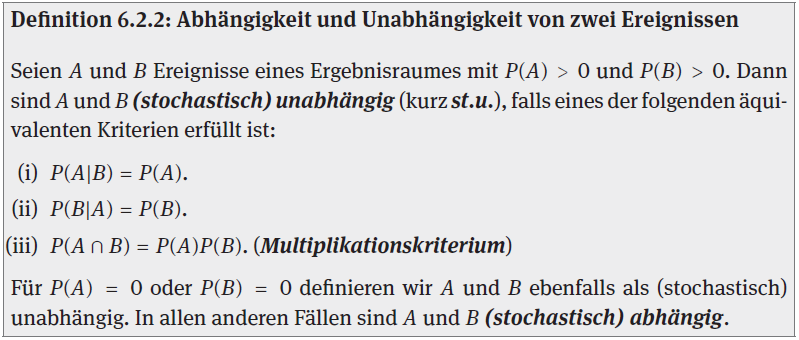 314
6.2 Rechnen mit abhängigen und unabhängigen Ereignissen
● Implizierte Unabhängigkeit von Gegenereignissen ●
Die Unabhängigkeit von A und B impliziert weitere paarweise Unab-
hängigkeiten in Bezug auf die Gegenereignisse. Beispielweise gilt:
Analog folgt auch die Unabhängigkeit von
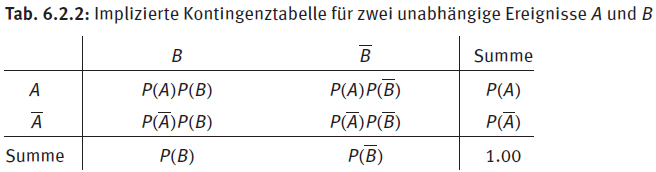 315
6.2 Rechnen mit abhängigen und unabhängigen Ereignissen
● Interpretation ●
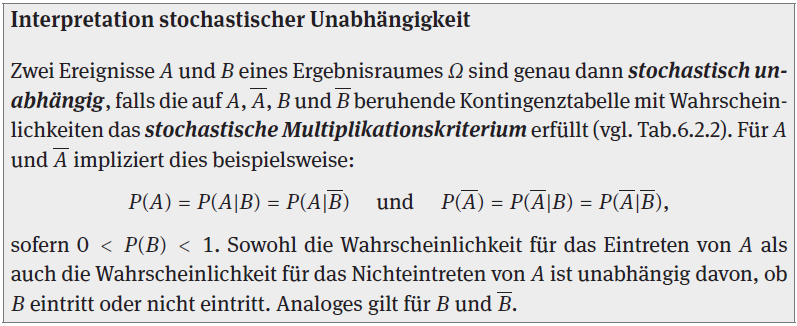 316
6.2 Rechnen mit abhängigen und unabhängigen Ereignissen
● Beispiel 6.2.4 ●
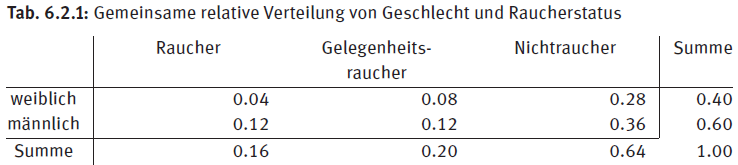 Zufallsvorgang: Eine Person werde zufällig gezogen
Definiere Ereignisse
  R = Ein Raucher wird gezogen
  GR = Ein Gelegenheitsraucher wird gezogen
  NR = Ein Nichtraucher wird gezogen
  F = Eine Frau wird gezogen
  M = Ein Mann wird gezogen
317
6.2 Rechnen mit abhängigen und unabhängigen Ereignissen
Dann sind R und F abhängig. Denn es gilt:
Für GR und F erhalten wir hingegen Unabhängigkeit. Die Wahrscheinlichkeit
ob jemand Gelegenheitsraucher ist oder nicht, ist von Geschlecht unabhängig.
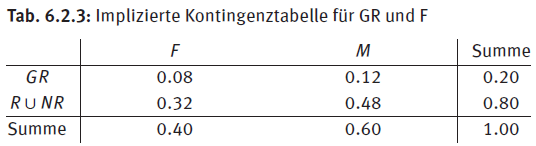 318
Multiplikationskriterium (iii) erfüllt
6.2 Rechnen mit abhängigen und unabhängigen Ereignissen
● Disjunkte Ereignisse sind abhängig ●
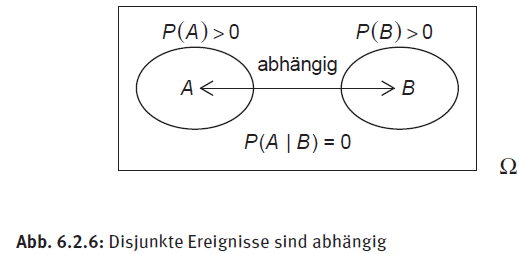 ● Unabhängigkeit ist nicht transitiv ●
Betrachte als Beispiel
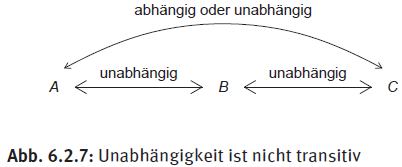 wobei A und B unabhängig sind
319
6.2 Rechnen mit abhängigen und unabhängigen Ereignissen
● Unabhängigkeit von mehreren Ereignissen ●
> Wären in Abb. 6.2.7 auch A und C unabhängig, so läge eine Situation
   paarweise Unabhängigkeit vor.
> Paarweise Unabhängigkeit impliziert jedoch keine „vollständige Unab-
   hängigkeit.
> Bei paarweiser Unabhängigkeit von A, B und C gilt lediglich:
?
> Bei (vollständiger) Unabhängigkeit  von A, B und C gilt auch:
320
6.2 Rechnen mit abhängigen und unabhängigen Ereignissen
● Unabhängigkeit von mehreren Ereignissen ●
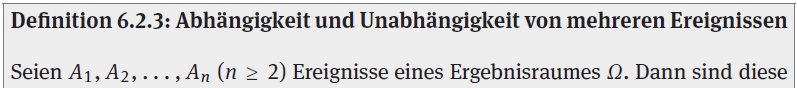 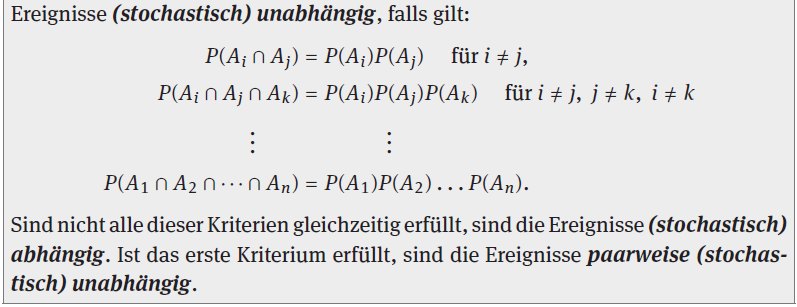 Die Wahrscheinlichkeit des „Schnittereignisses“ muss für jede Teil-
menge bestehend aus bis zu n Ereignissen dem Produkt der Wahr- scheinlichkeiten der jeweiligen einzelnen Ereignisse entsprechen.
321
6.2 Rechnen mit abhängigen und unabhängigen Ereignissen
● Beispiel 6.2.5 ●
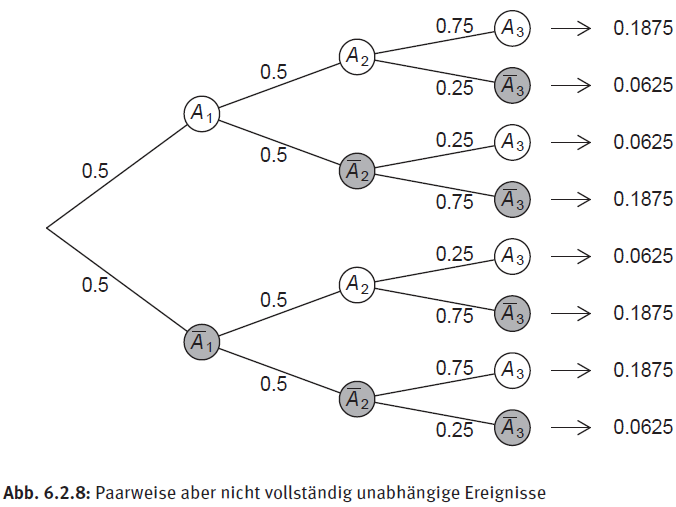 322
6.2 Rechnen mit abhängigen und unabhängigen Ereignissen
● Implizierte Unabhängigkeit weiterer Ereignisse ●
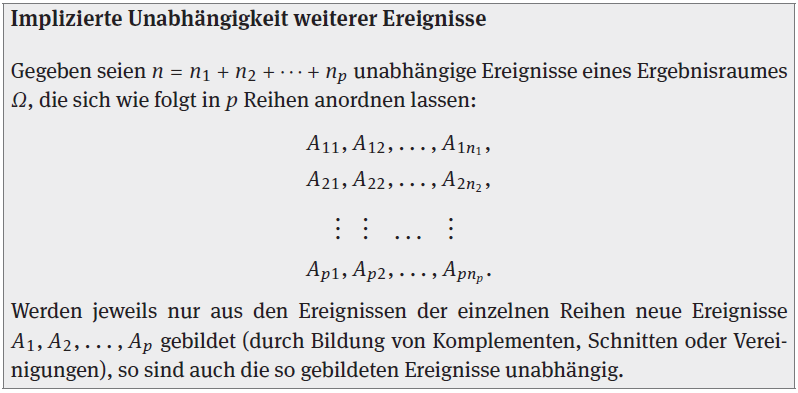 323
6.2 Rechnen mit abhängigen und unabhängigen Ereignissen
6.2.3 Kalkül nach der Formel von Bayes
● Satz von der totalen Wahrscheinlichkeit ●
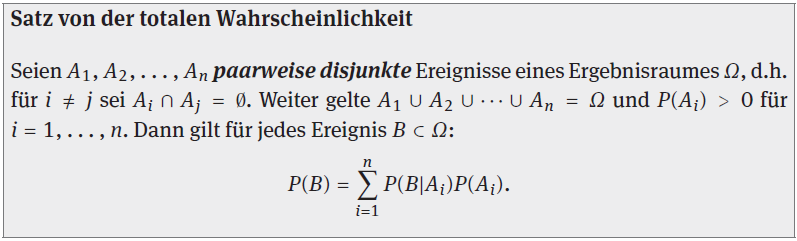 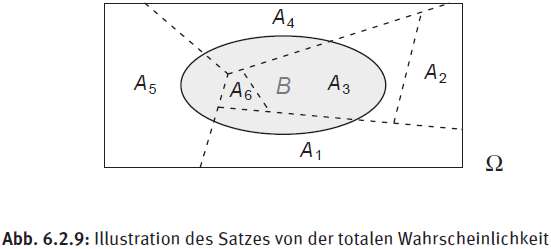 324
6.2 Rechnen mit abhängigen und unabhängigen Ereignissen
> Eine derart beschriebene Menge von Ereignissen heißt auch  
   disjunkte Zerlegung oder Partition des Ergebnisraumes.
> Es gilt:
325
6.2 Rechnen mit abhängigen und unabhängigen Ereignissen
● Bayes-Formel ●
> Allgemein gilt nun für die j-te Zelle der Partition
(i)
(ii)
> Einsetzen von (ii) im Zähler von (i) und Einsetzen des Satzes von der 
   totalen Wahrscheinlichkeitscheinlichkeit im Nenner von (i) ergibt...
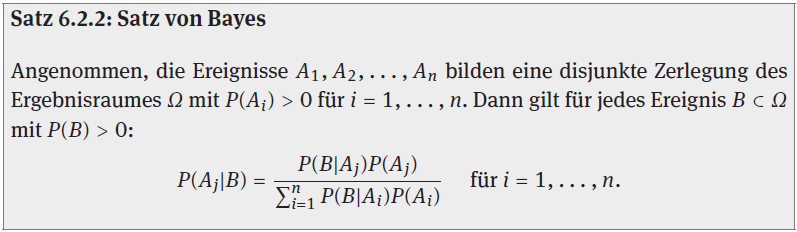 326
6.2 Rechnen mit abhängigen und unabhängigen Ereignissen
● Beispiel 6.2.6 ●
In Australien wird ein Patient, der von einer unbekannten Giftschlange gebis-sen wurde, in die Notaufnahme einer Klinik gebracht. Es muss nun möglichst schnell das richtige Antiserum gespritzt werden. Angenommen, es kommen im vorliegenden Fall nur drei verschiedene Schlangenarten in Frage, die wir hier mit A1, A2 und A3 bezeichnen. Nach hauseigenen Statistiken des betroffenen Krankenhauses seien in der Vergangenheit 70% aller Bisse auf Schlange A1, 20% auf Schlange A2 und 10% auf Schlange A3 zurückzuführen gewesen. Der Patient weist nun aber ein ganz bestimmtes Vergiftungssymptom auf, das einer landesweiten Studie zu Folge mit einer Wahrscheinlichkeit von 5% bei A1, mit 20% bei A2 und mit 30% bei A3 auftritt. Wie sollte nun entschieden werden?
327
6.2 Rechnen mit abhängigen und unabhängigen Ereignissen
Aus Text geht hervor:
Mit Bayes-Formel folgt:
Entscheidung für ...
328
6.2 Rechnen mit abhängigen und unabhängigen Ereignissen
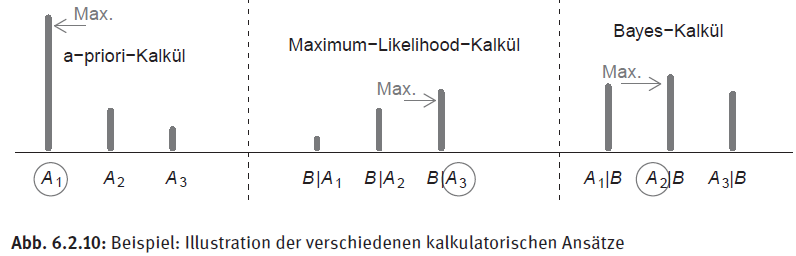 ● Bayes-Kalkül vs. Maximum-Likelihood-Kalkül ●
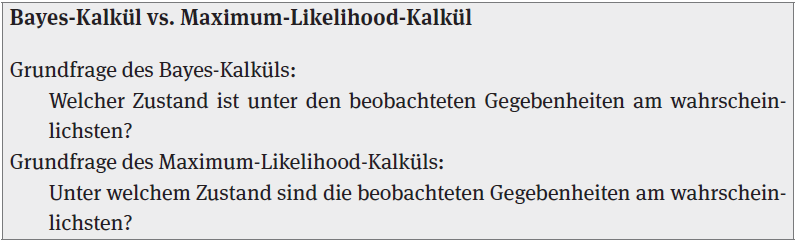 329
7  Theoretische Verteilungen 
    und Abhängigkeiten
330
7 Theoretische Verteilungen und Abhängigkeiten
7.1 Zufallsvariablen und deren Wahrscheinlichkeitsverteilungen
335
7.1.1 Eindimensionale Zufallsvariablen
335
Konzept und Ausblick
335
337
Diskrete Zufallsvariablen und Additionskalkül
341
Stetige Zufallsvariablen und Integrationskalkül
349
Theoretische Verteilungsfunktion
Wahrscheinlichkeitsverteilung
356
359
7.1.2 Mehrdimensionale Zufallsvariablen
Konzept und Ausblick
359
360
Zweidimensionale diskrete Zufallsvariablen
369
Zweidimensionale stetige Zufallsvariablen
331
Stochastische Abhängigkeit und Unabhängigkeit
385
Höherdimensionale Wahrscheinlichkeitsverteilungen
389
7 Theoretische Verteilungen und Abhängigkeiten
7.1.3 Verteilung von Funktionen von Zufallsvariablen
403
Funktionen einer Zufallsvariablen
403
Funktionen aus mehreren Zufallsvariablen
413
421
7.2 Theoretische Kennwerte
421
7.2.1 Kennwerte in Bezug auf Lage und Streuung
421
Erwartungswert
Theoretische Varianz und Standardabweichung
445
454
Theoretische Quantile und theoretischer Median
7.2.2 Kennwerte in Bezug auf Abhängigkeiten
459
459
Bedingte Erwartungswerte und Varianzen
472
Theoretische Kovarianz und Korrelation
332
Theoretische Regressionskoeffizienten
482
7 Theoretische Verteilungen und Abhängigkeiten
7.2.3 Spezifische Eigenschaften theoretischer Kennwerte
485
Minimumeigenschaften von Lagekennwerten
485
Wichtige Transformationseigenschaften
487
490
Endliche und nicht endliche theoretische Momente
492
7.3 Spezielle eindimensionale Verteilungen
492
7.3.1 Spezielle diskrete Verteilungen
Elementare Kombinatorik
492
496
Einpunktverteilung
Bernoulli-Verteilung
497
499
Binomialverteilung
505
Poisson-Verteilung
333
7 Theoretische Verteilungen und Abhängigkeiten
7.3.2 Spezielle stetige Verteilungen
509
Stetige Gleichverteilung
509
Exponentialverteilung
513
Normalverteilung
519
7.4 Verteilung stochastischer Summen und Mittelwerte
530
530
7.4.1 Exakte Aussagen
530
Erwartungswerte und Varianzen
535
Verteilungen unter bestimmten Ausgangsverteilungen
7.4.2 Asymptotische und approximative Aussagen
543
543
Gesetz der großen Zahlen (GGZ)
Zentraler Grenzwertsatz (ZGWS)
548
334
7.1 Zufallsvariablen und deren Wahrscheinlichkeitsverteilungen
7.1.1 Eindimensionale Zufallsvariablen
Konzept und Ausblick
● Zufallsvariablen und Realisationen ●
> Zufallsvariablen sind Funktionen, welche die Ergebnisse eines Zufalls-   
   vorgangdurch Zahlen ausdrücken.
> Beispiel: Raucherstatus einer zufällig ausgewählten Person
Ursprünglicher Ergebnisraum:
335
Neuer Ergebnisraum:
7.1 Zufallsvariablen und deren Wahrscheinlichkeitsverteilungen
● Vorteil kurzer und operabler Schreibweisen ●
● Bemerkung zur mathematischen Definition ●
336
● Wahrscheinlichkeitsverteilung einer Zufallsvariable ●
Art und Weise wie einzelne Realisationen wahrscheinlichkeits-
   mäßig (theoretisch) verteilt sind
7.1 Zufallsvariablen und deren Wahrscheinlichkeitsverteilungen
Diskrete Zufallsvariablen und Additionskalkül
● Wahrscheinlichkeitsfunktion für diskrete Zufallsvariablen ●
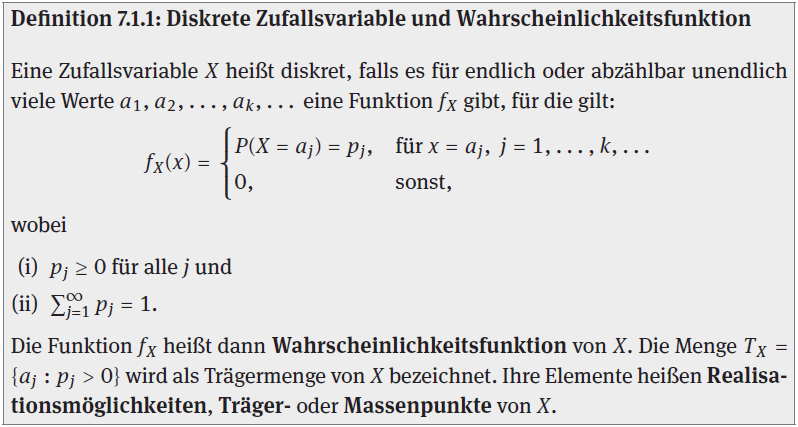 337
7.1 Zufallsvariablen und deren Wahrscheinlichkeitsverteilungen
● Additionskalkül für diskrete Zufallsvariablen ●
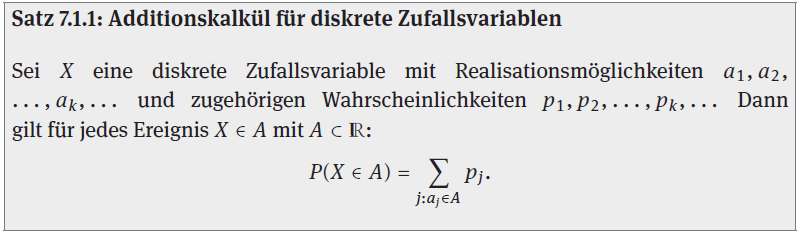 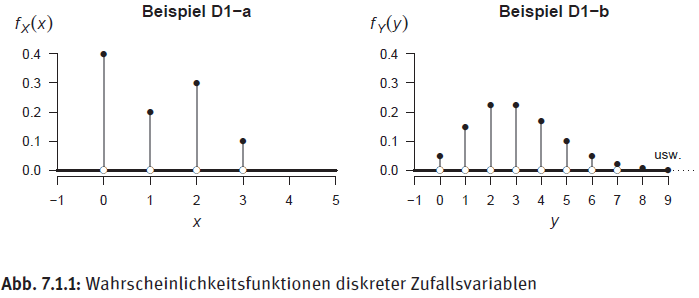 338
7.1 Zufallsvariablen und deren Wahrscheinlichkeitsverteilungen
● Beispiel D1-a ●
Sei X die Anzahl mitreisender Kinder bei gebuchten Pauschalreisen
eines Reiseveranstalters. Beispielsweise könnte dann gelten:
Gemäß Notation gilt dann weiter
Das Ereignis „Es reisen höchstens 2 Kinder mit“ wird dann berechnet als
oder alternativ über
339
7.1 Zufallsvariablen und deren Wahrscheinlichkeitsverteilungen
● Beispiel D1-b ●
Sei Y die Anzahl eingehender Notrufe an einem Rettungswagenstützpunkt
während einer Stunde. Beispielsweise könnte dann gelten:
Bemerkung:
W‘funktion einer Po(3)-Verteilung
(nähere Hintergründe später)
Beispielsweise gilt dann:
oder
Das Ereignis „Es gehen mehr als 8 Notrufe ein“ wird dann berechnet als
340
7.1 Zufallsvariablen und deren Wahrscheinlichkeitsverteilungen
Stetige Zufallsvariablen und Integrationskalkül
● Wahrscheinlichkeitsdichtefunktion für stetige Zufallsvariablen ●
> Stetige Zufallsvariablen besitzen überabzählbar viele Realisationsmöglich-
   keiten.
> Typischerweise bilden sie die Ausprägungen stetig skalierter Merkmale ab.
> Wie bereits ausgeführt ist es nicht möglich, jedem einzelnen Elementarer-
   eignis eines überzahlbären Ergebnisraumes eine positive Wahrscheinlichkeit
   zuzuordnen ohne die Kolmogoroff‘sche Axiomatik zu verletzen
> Die konkreten Wahrscheinlichkeiten für diese Ereignisse ergeben sich
   durch ein Integrationskalkül  (anstelle eines Additionskalküls). 
   Hierfür verwendet man Wahrscheinlichkeitsdichtefunktionen.
341
7.1 Zufallsvariablen und deren Wahrscheinlichkeitsverteilungen
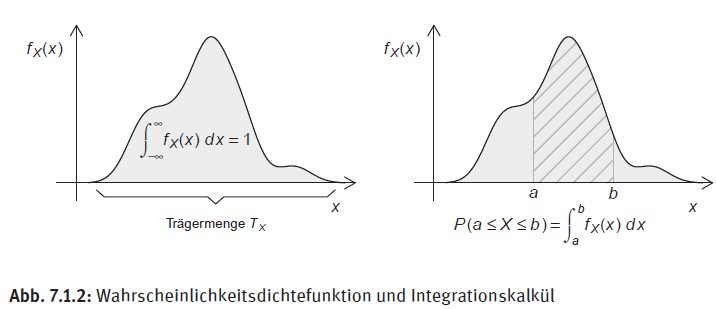 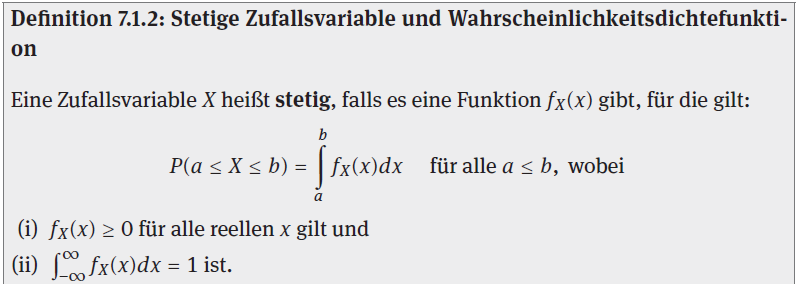 342
7.1 Zufallsvariablen und deren Wahrscheinlichkeitsverteilungen
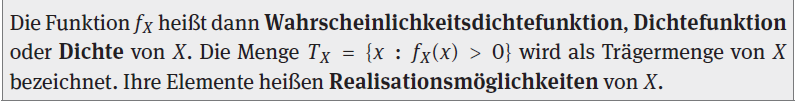 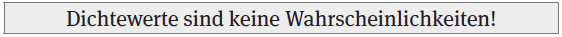 ● Integrationskalkül für stetige Zufallsvariablen ●
> Die Wahrscheinlichkeit für jede reelle Zahl ist gleich 0. Dies ergibt sich aus
> Es gilt außerdem stets:
> Weiter sind Gleich- und Ungleichzeichen unerheblich, da z. B.
343
7.1 Zufallsvariablen und deren Wahrscheinlichkeitsverteilungen
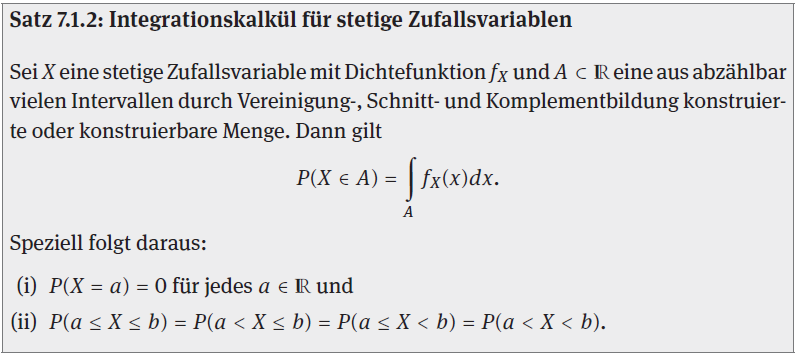 ● Messbarkeitsproblem ●
344
> Streng genommen werden dann auch nur die messbaren Mengen
   als Ereignisse bezeichnet.
7.1 Zufallsvariablen und deren Wahrscheinlichkeitsverteilungen
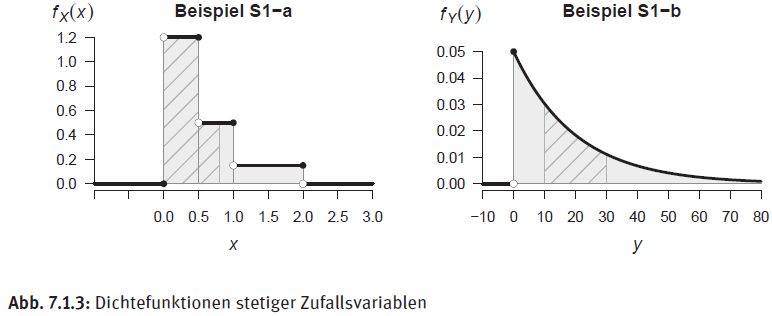 ● Beispiel S1-a ●
Sei X die Höhe des Trinkgeldes, welches Servicekräfte eines Restaurant pro Abrechnung erhalten. Beispielsweise könnte dann gelten:
345
7.1 Zufallsvariablen und deren Wahrscheinlichkeitsverteilungen
> Konzeptionell kaum Unterschied zur Häufigkeitsdichtefunktion
   (Histogramm). Jetzt: Dichtefunktion für Wahrscheinlichkeiten
   (Wahrscheinlichkeitsdichte statt Häufigkeitsdichte)
> Beispielsweise beträgt der Dichtewert in (0, 0.5] konstant 1.2.
   Dies bedeutet im vorliegenden Fall, dass 120% Wahrscheinlichkeitsmasse
   auf einer Einheit (1 Euro) verteilt sind oder 60% Wahrscheinlichkeitsmasse
   auf einer halben Einheit (50 Cent)
> Der Intergrationskalkül kann hier leicht „im Kopf“ berechnet werden. 
   Beispielsweise gilt dann:
346
7.1 Zufallsvariablen und deren Wahrscheinlichkeitsverteilungen
● Beispiel S1-b ●
Sei Y die Wartezeit (in Minuten) bis zum nächsten eingehenden Notruf
an einem Rettungswagenstützpunkt. Beispielsweise könnte dann gelten:
Bemerkung:
Dichte einer Exp(0.05)-Verteilung
(nähere Hintergründe später)
Beispielsweise gilt dann:
oder
347
7.1 Zufallsvariablen und deren Wahrscheinlichkeitsverteilungen
● Verwendung von Indikatorfunktionen ●
> In der Praxis ist A häufig ein Intervall. Damit lassen sich abschnittsweise
   definierte Funktionen in geschlossener Form notieren.
> Beispiel 1: Dichtefunktion von Beispiel S-1a
Man beachte, dass dann z. B. für x = 0.8 gilt (wie es auch sein soll):
348
> Beispiel 2: Dichtefunktion von Beispiel S-1b
7.1 Zufallsvariablen und deren Wahrscheinlichkeitsverteilungen
Theoretische Verteilungsfunktion
● Verteilungsfunktion diskreter und stetiger Zufallsvariablen ●
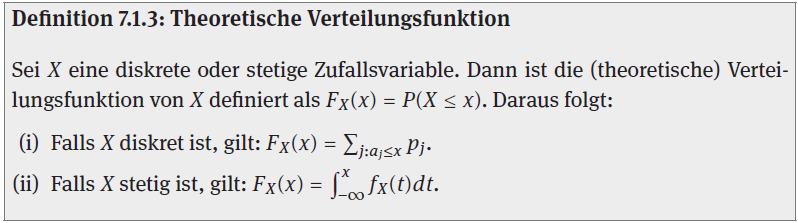 349
7.1 Zufallsvariablen und deren Wahrscheinlichkeitsverteilungen
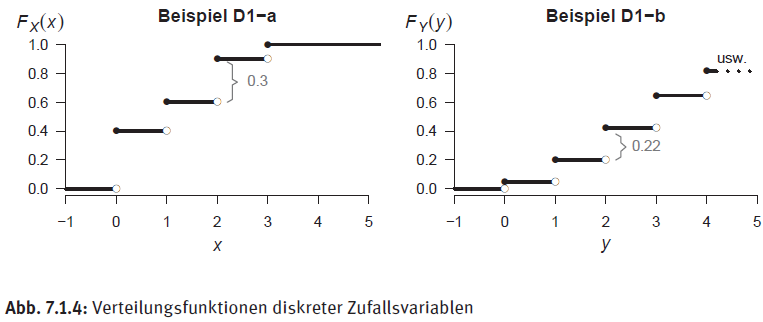 > Bei diskreten Zufallsvariablen ergibt sich die Vf durch Kumulieren
   der Einzelwahrscheinlichkeiten der Wahrscheinlichkeitsfunktion bis
   zu einem bestimmten Wert x.
> Daraus ergibt sich eine monoton steigende (rechtsstetige) Treppen-
   funktion
350
7.1 Zufallsvariablen und deren Wahrscheinlichkeitsverteilungen
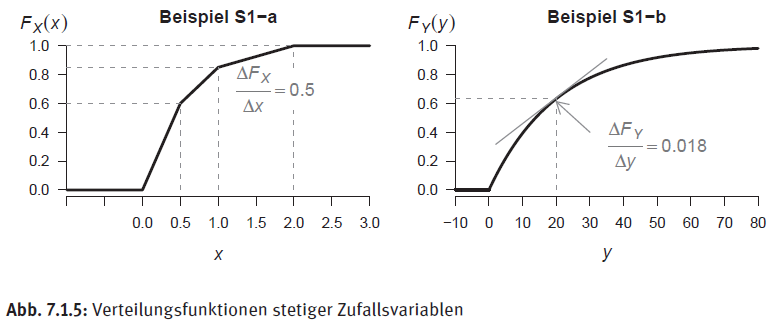 > Bei stetigen Zufallsvariablen ergibt sich die Vf durch Integration der
   Wahrscheinlichkeitsdichtefunktion bis zu einem bestimmten Wert x.
> Daraus ergibt sich eine monoton steigende stetige Funktion
351
7.1 Zufallsvariablen und deren Wahrscheinlichkeitsverteilungen
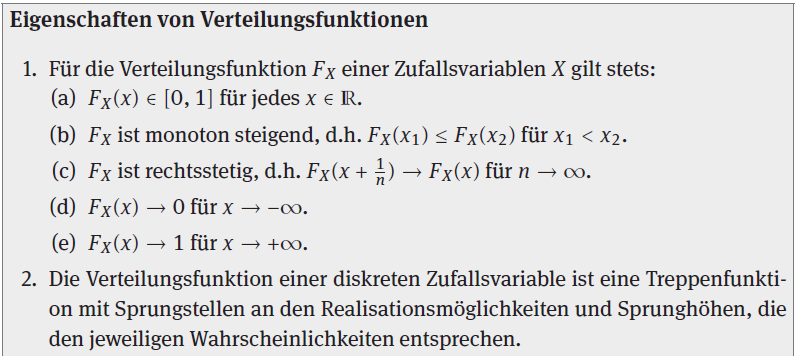 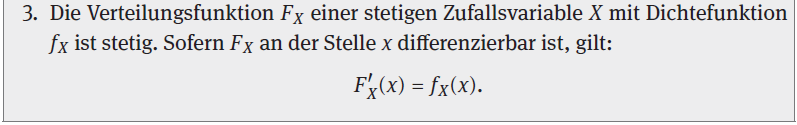 352
● Berechnung einer Verteilungsfunktion ●
7.1 Zufallsvariablen und deren Wahrscheinlichkeitsverteilungen
● Beispiel S1-a fortgesetzt ●
Aus
erhalten wir
Man beachte, dass jeweils die kumulierte Wahrscheinlichkeitsmasse
   des vorhergehenden Abschnitts „mitgenommen“ werden muss. 
   Deshalb wählt man z. B. als Stammfunktion des 2. Abschnitts (0.5, 1]
   nicht einfach 0.5x, sondern 0.5x + 0.35
353
7.1 Zufallsvariablen und deren Wahrscheinlichkeitsverteilungen
● Beispiel S1-b fortgesetzt ●
Aus
erhalten wir für
y < 0:
Insgesamt ergibt dies dann:
354
Beispielsweise gilt:
7.1 Zufallsvariablen und deren Wahrscheinlichkeitsverteilungen
● Äquivalenz und Eindeutigkeit ●
> Diskrete Zufallsvariablen: Informationsgehalt von Wahrscheinlichkeits-
   funktion und Verteilungsfunktion äquivalent, d. h. von dem einen kann 
   jeweils auf das andere eindeutig geschlossen werden.
> Stetige Zufallsvariablen: Dichtefunktion und Vf „fast äquivalent“:
   Von Dichte kann eindeutig auf Vf geschlossen werden. Die Umkeh-
   rung  gilt „nicht ganz“. Dichtefunktionen können sich an abzählbar 
   vielen Stellen unterscheiden.
> Beispiel: Zwei „fast gleiche“ Dichtefunktionen für Beispiel S-1a, welche 
                   genau die gleiche Vf implizieren:
Hier gilt z. B. :
aber
355
> Dichtefunktion einer stetigen Zufallsvariable muss nicht zwingend
   stetig sein (vgl. Beispiel S-1a), die zugehörige Vf  jedoch schon.
7.1 Zufallsvariablen und deren Wahrscheinlichkeitsverteilungen
Wahrscheinlichkeitsverteilung
● Impliziertes Wahrscheinlichkeitsmaß und 
   Wahrscheinlichkeitsverteilung ●
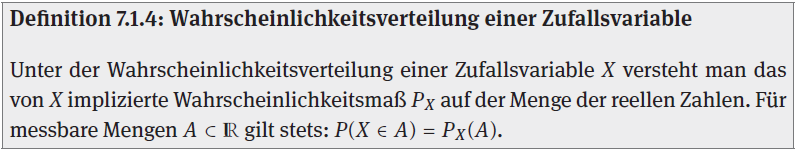 ● Diskretes und stetiges Wahrscheinlichkeitsmaß auf ℝ ●
356
7.1 Zufallsvariablen und deren Wahrscheinlichkeitsverteilungen
● Was man unter „identisch verteilt“ versteht ●
> Zwei diskrete Zufallsvariablen sind genau dann identisch verteilt, falls
die Wahrscheinlichkeitsfunktionen oder äquivalent die Verteilungsfunk-tionen also übereinstimmen.
> Zwei stetige Zufallsvariablen sind genau dann identisch verteilt, falls
357
Die Übereinstimmung der Dichten ist dazu nicht äquivalent (vgl. hierzu
Folie 356). Eine „Fast-Übereinstimmung“ der Dichten genügt bereits.
7.1 Zufallsvariablen und deren Wahrscheinlichkeitsverteilungen
> Zusammengefasst (diskret und stetig) erhalten wir die Übereinstimmung 
   der Verteilungsfunktionen als allgemein gültiges Kriterium:
> „Identisch verteilt“ heißt nicht, dass X und Y identisch sind (stets identi-
   sche Zufallsergebnisse liefern). Es bedeutet lediglich, dass X und Y iden-
   tische Wahrscheinlichkeitsverteilungen besitzen.
> Beispiel: Einmaliger Münzwurf
   Definiere (binäre) Zufallsvariablen X und Y mit
358
7.1 Zufallsvariablen und deren Wahrscheinlichkeitsverteilungen
7.1.2 Mehrdimensionale Zufallsvariablen
Konzept und Ausblick
● Hintergrund ●
Anstelle der Analyse empirischer Abhängigkeiten (Unabhängigkeiten) jetzt Analyse stochastischer Abhängigkeiten (Unabhängigkeite)
● Zufallsvektoren ●
● Mehrdimensionale Wahrscheinlichkeitsverteilungen ●
Zu berechnende Ereigniswahrscheinlichkeiten lauten jetzt beispielsweise
359
oder auch
7.1 Zufallsvariablen und deren Wahrscheinlichkeitsverteilungen
Zweidimensionale diskrete Zufallsvariablen
● Gemeinsame diskrete Verteilung und Randverteilungen ●
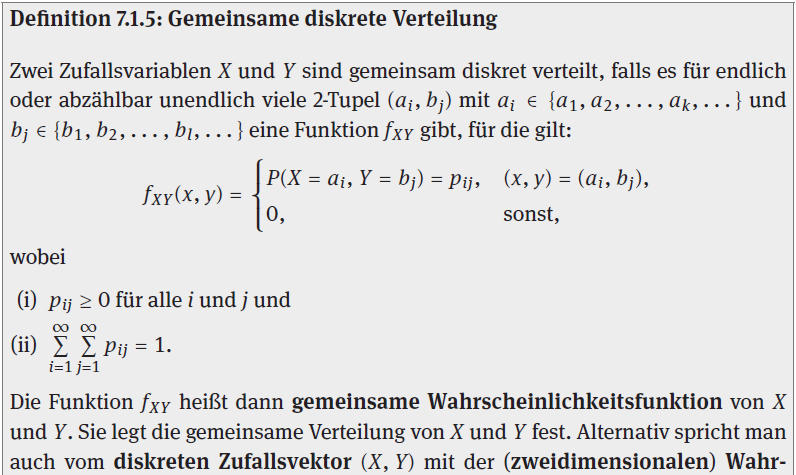 360
7.1 Zufallsvariablen und deren Wahrscheinlichkeitsverteilungen
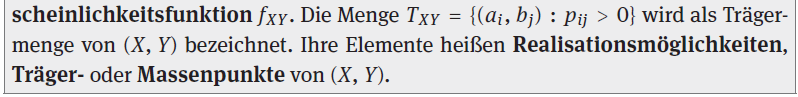 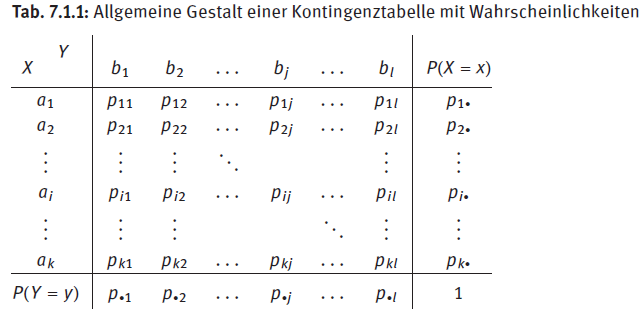 361
7.1 Zufallsvariablen und deren Wahrscheinlichkeitsverteilungen
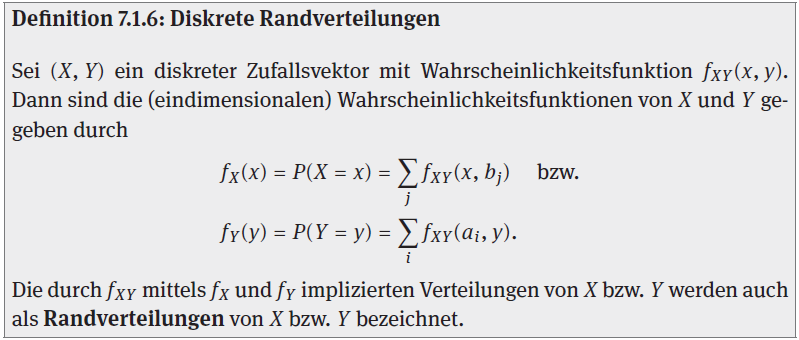 362
7.1 Zufallsvariablen und deren Wahrscheinlichkeitsverteilungen
● Bedingte diskrete Verteilungen ●
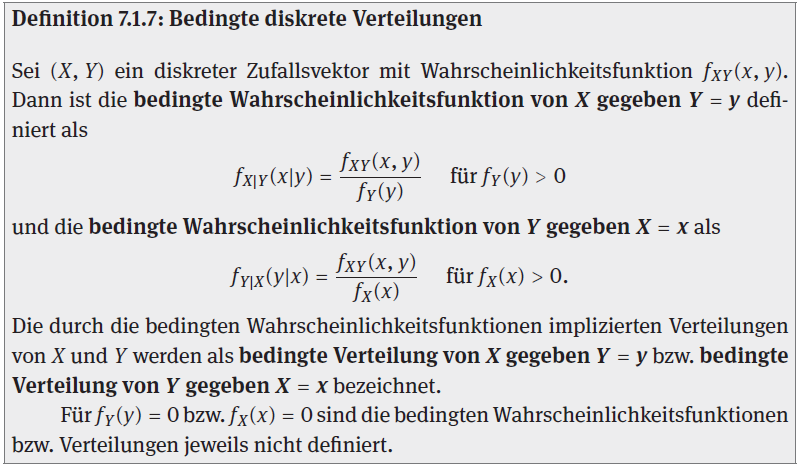 363
Bei Kontingenztabelle auch Zeilen- bzw. Spaltenverteilungen
7.1 Zufallsvariablen und deren Wahrscheinlichkeitsverteilungen
● Beispiel D2-a ●
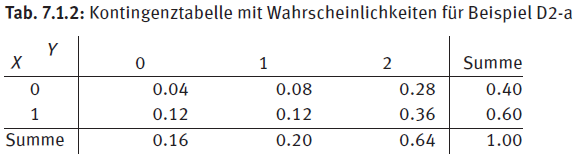 ● Beispiel D2-b ●
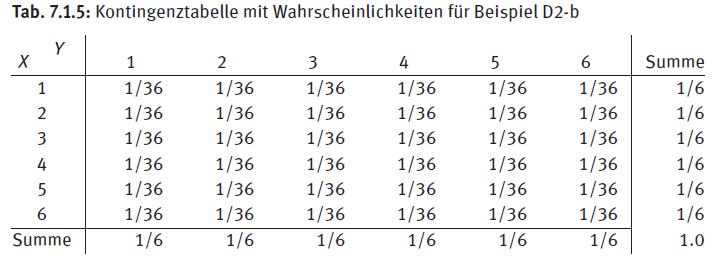 364
7.1 Zufallsvariablen und deren Wahrscheinlichkeitsverteilungen
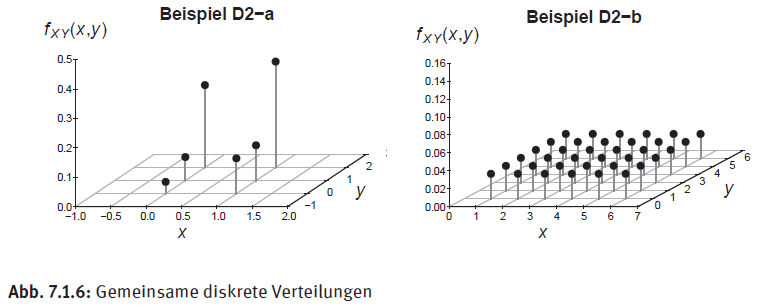 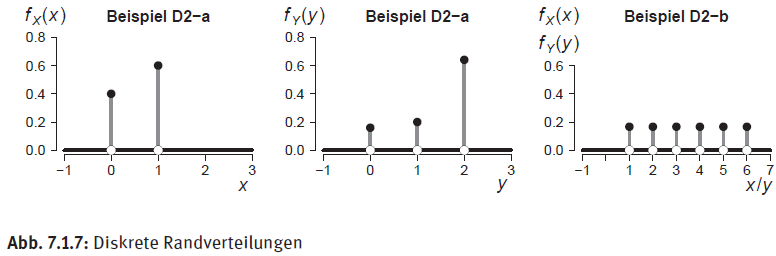 365
7.1 Zufallsvariablen und deren Wahrscheinlichkeitsverteilungen
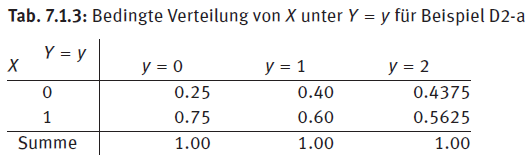 Beispielsweise gilt hier:
bzw.
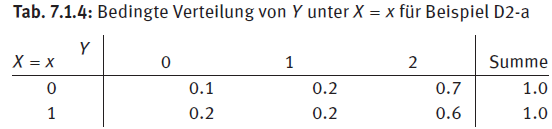 366
7.1 Zufallsvariablen und deren Wahrscheinlichkeitsverteilungen
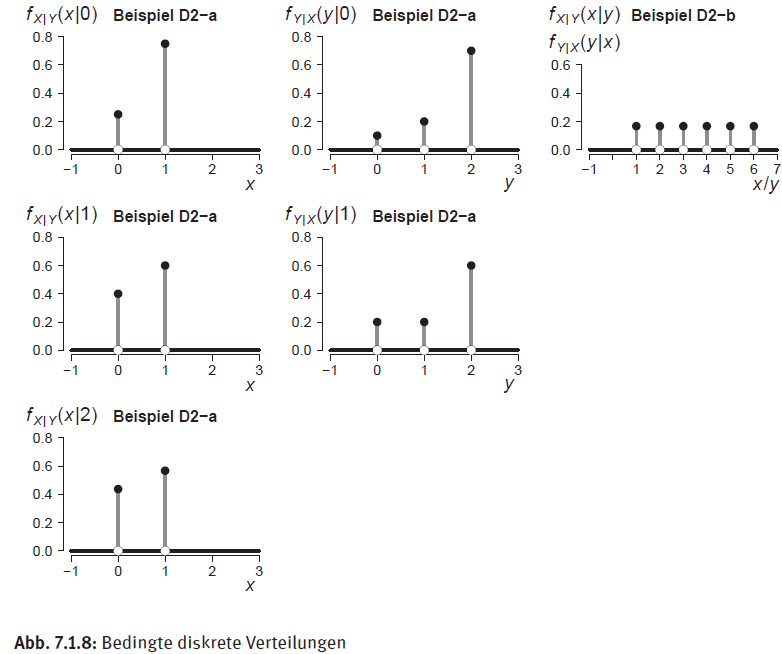 367
7.1 Zufallsvariablen und deren Wahrscheinlichkeitsverteilungen
● Zweidimensionale diskrete Verteilungsfunktion ●
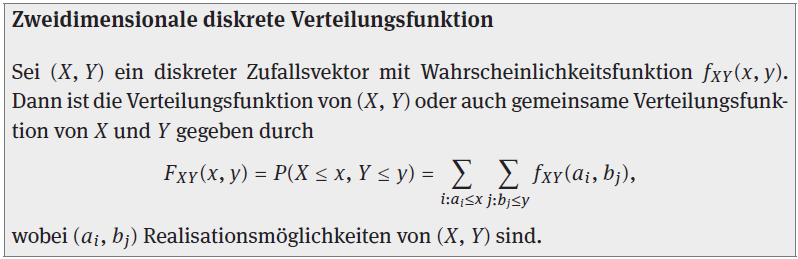 ● Beispiel D2-a fortgesetzt ●
Beispielsweise gilt dann:
368
7.1 Zufallsvariablen und deren Wahrscheinlichkeitsverteilungen
Zweidimensionale stetige Zufallsvariablen
● Gemeinsame stetige Verteilung und Randverteilungen ●
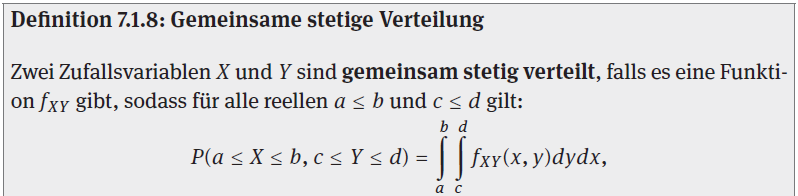 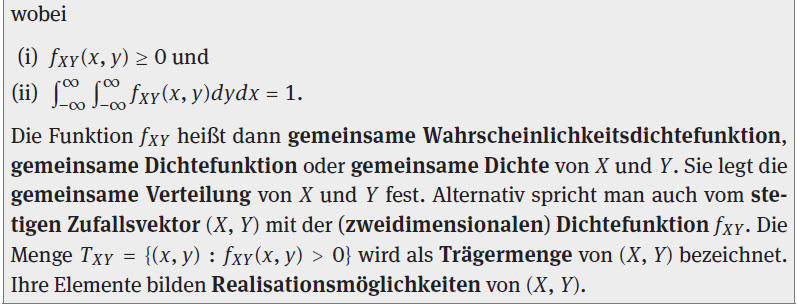 369
7.1 Zufallsvariablen und deren Wahrscheinlichkeitsverteilungen
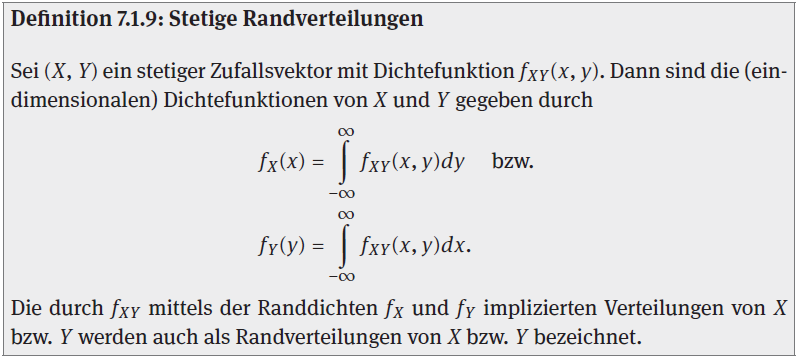 370
7.1 Zufallsvariablen und deren Wahrscheinlichkeitsverteilungen
● Bedingte stetige Verteilungen ●
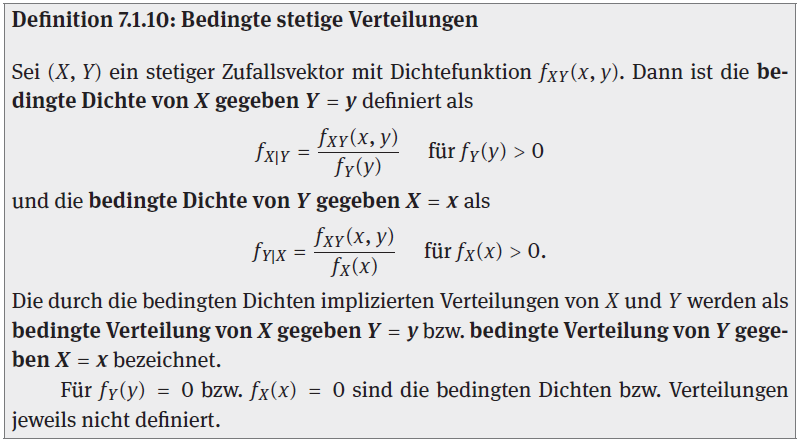 371
7.1 Zufallsvariablen und deren Wahrscheinlichkeitsverteilungen
● Beispiel S2-a ●
> Seien X und Y gemeinsam stetig verteilt gemäß der Dichtefunktion
> Beispielrechnung für eine Ereigniswahrscheinlichkeit:
372
7.1 Zufallsvariablen und deren Wahrscheinlichkeitsverteilungen
373
7.1 Zufallsvariablen und deren Wahrscheinlichkeitsverteilungen
> Die Randdichte von X errechnet sich als
374
7.1 Zufallsvariablen und deren Wahrscheinlichkeitsverteilungen
> Für die Randdichte von Y erhält man analog
> Die bedingte Dichte von X gegeben Y = y lautet
375
7.1 Zufallsvariablen und deren Wahrscheinlichkeitsverteilungen
Speziell ergibt sich daraus dann z. B. als
  bedingte Dichte von X gegeben Y = 0
  bedingte Dichte von X gegeben Y = 1
  bedingte Dichte von X gegeben Y = 2
376
7.1 Zufallsvariablen und deren Wahrscheinlichkeitsverteilungen
> Für die bedingte Dichte von Y gegeben X = x erhält man analog
Speziell ergibt sich daraus dann z. B. als
377
7.1 Zufallsvariablen und deren Wahrscheinlichkeitsverteilungen
● Beispiel S2-b ●
> Seien X und Y gemeinsam stetig verteilt gemäß der Dichtefunktion
> Beispielrechnung für eine Ereigniswahrscheinlichkeit:
Berechenbar „im Kopf“! Warum?
Formale Rechnung:
378
7.1 Zufallsvariablen und deren Wahrscheinlichkeitsverteilungen
379
7.1 Zufallsvariablen und deren Wahrscheinlichkeitsverteilungen
> Die Randdichte von X errechnet sich als
> Für die Randdichte von Y erhält man analog
380
7.1 Zufallsvariablen und deren Wahrscheinlichkeitsverteilungen
> Die bedingte Dichte von X gegeben Y = y lautet
> Für die bedingte Dichte von Y gegeben X = x erhält man analog
381
7.1 Zufallsvariablen und deren Wahrscheinlichkeitsverteilungen
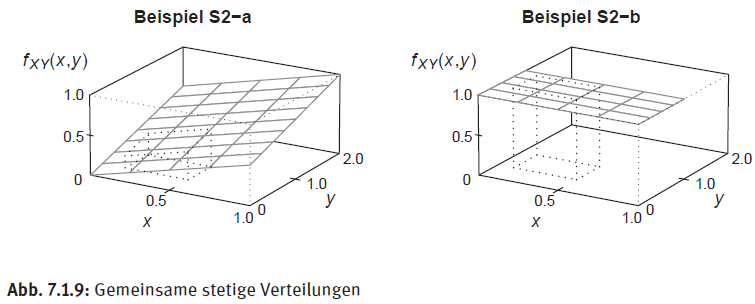 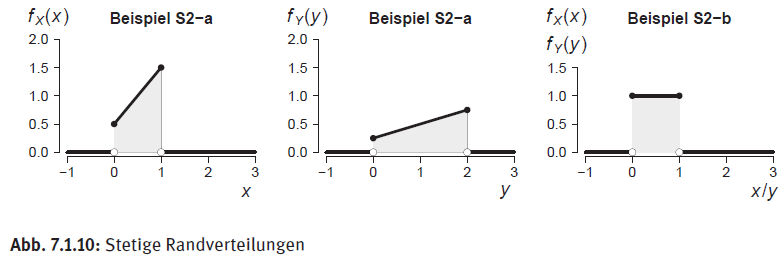 382
7.1 Zufallsvariablen und deren Wahrscheinlichkeitsverteilungen
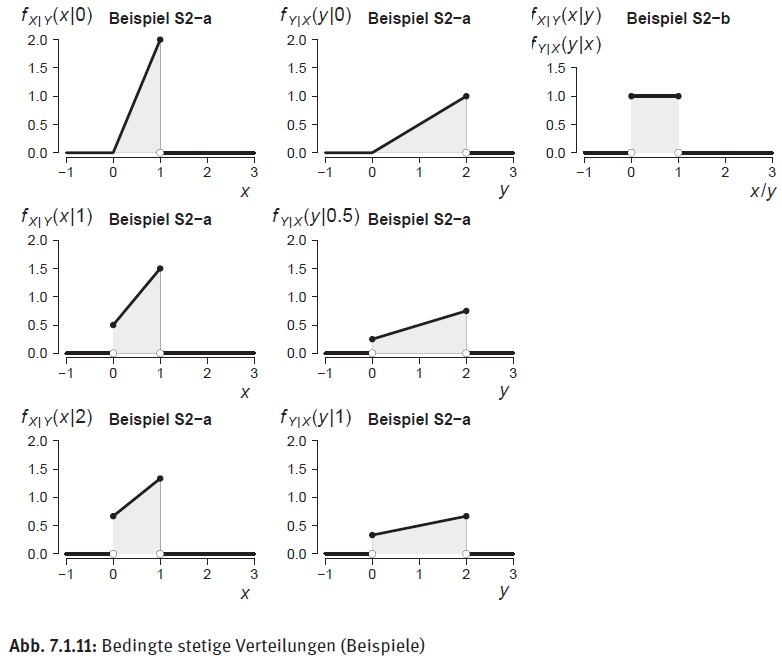 383
7.1 Zufallsvariablen und deren Wahrscheinlichkeitsverteilungen
● Zweidimensionale stetige Verteilungsfunktion ●
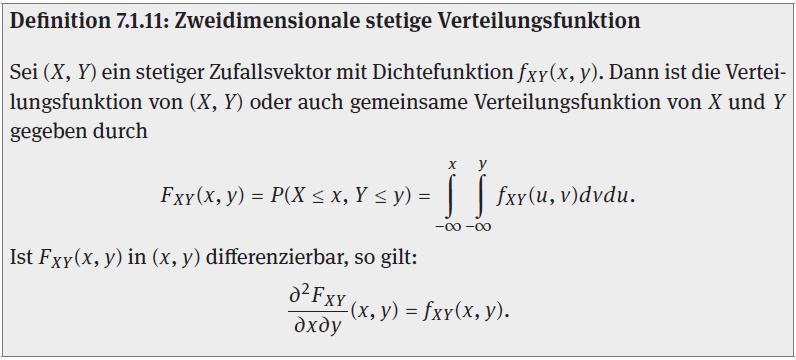 ● Beispiel S2-a fortgesetzt ●
Siehe Lehrbuch S. 304
384
7.1 Zufallsvariablen und deren Wahrscheinlichkeitsverteilungen
Stochastische Abhängigkeit und Unabhängigkeit
● Formale Unabhängigkeitskriterien ●
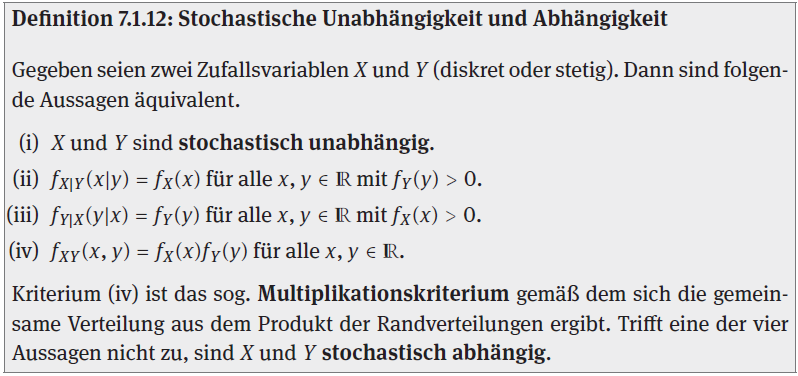 385
7.1 Zufallsvariablen und deren Wahrscheinlichkeitsverteilungen
● Beispiel D2-a fortgesetzt ●
● Beispiel D2-b fortgesetzt ●
● Beispiel S2-a fortgesetzt ●
● Beispiel S2-b fortgesetzt ●
● Die Beziehung zwischen „unabhängig“ und „identisch verteilt“ ●
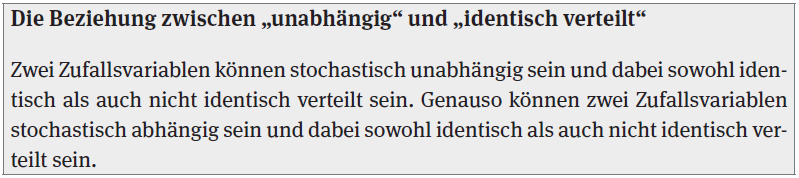 386
vgl. hierzu das Beispiel von Folie 358:
X und Y sind („stark“) abhängig, jedoch identisch verteilt
7.1 Zufallsvariablen und deren Wahrscheinlichkeitsverteilungen
● Implizierte Unabhängigkeit von Ereignissen ●
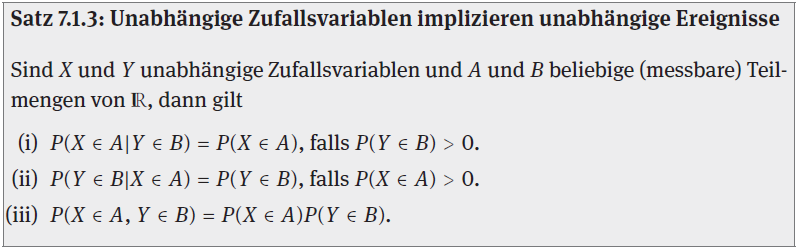 Beispiel: 
Betrachte zwei Ereignisse A = (. 2] und B =[1.2, 2.8] und zwei Zufalls-variablen X und Y, die gemeinsam stetig verteilt sind. Dann gilt:
387
7.1 Zufallsvariablen und deren Wahrscheinlichkeitsverteilungen
388
7.1 Zufallsvariablen und deren Wahrscheinlichkeitsverteilungen
Höherdimensionale Wahrscheinlichkeitsverteilungen
● Allgemeines ●
Alle bisherigen Konzepte „in naheliegender Weise“ auf den n-dimensionalen  
   Fall erweiterbar. Nur wenige neue Aspekte kommen hinzu.
● n-dimensionale gemeinsame Verteilungen  ●
n-dimensionale Wahrscheinlichkeits- oder Dichtefunktion
(einheitlich notiert)
Diskreter Fall:
Stetiger Fall:
389
7.1 Zufallsvariablen und deren Wahrscheinlichkeitsverteilungen
● Randverteilungen  ●
Jetzt nicht mehr nur eindimensionale Randverteilungen wie
sondern auch mehrdimensionale Randverteilungen wie z. B.
390
7.1 Zufallsvariablen und deren Wahrscheinlichkeitsverteilungen
● Bedingte Verteilungen ●
> Allgemein: Division einer gemeinsamen Verteilung durch eine ein-
                      oder mehrdimensionale (bedingende) Randverteilung
> Bedingte Verteilung von (X1, X2 )T gegeben X3 = x3 und X4 = x4
391
7.1 Zufallsvariablen und deren Wahrscheinlichkeitsverteilungen
● Stochastische Unabhängigkeit mehrerer Zufallsvariablen ●
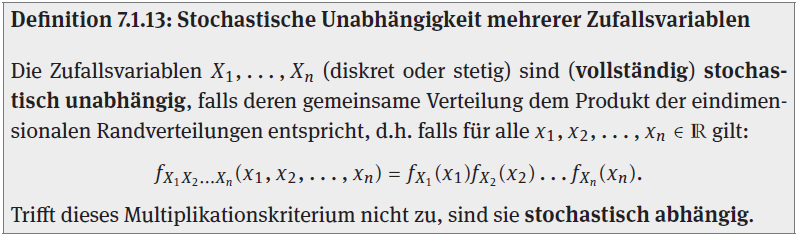 > Lediglich paarweise Unabhängigkeitsbetrachtungen nicht ausreichend
> Man betrachte hierzu Beispiel 6.2.5 (Folie 322)
Formulierung nun unter Verwendung von 3 Zufallsvariablen:
392
7.1 Zufallsvariablen und deren Wahrscheinlichkeitsverteilungen
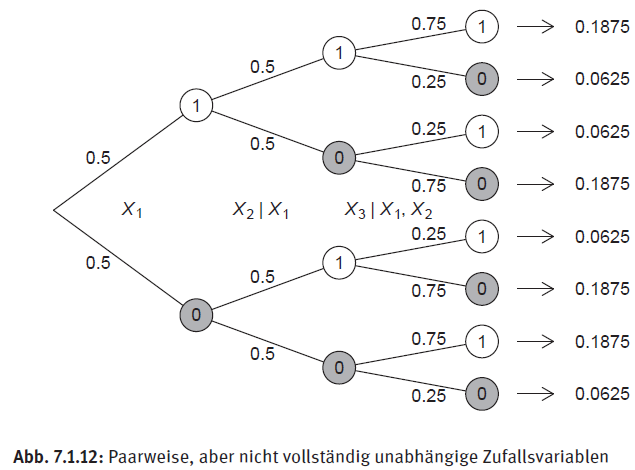 393
7.1 Zufallsvariablen und deren Wahrscheinlichkeitsverteilungen
● Implizierte Unabhängigkeiten ●
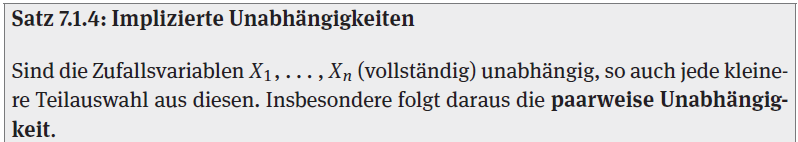 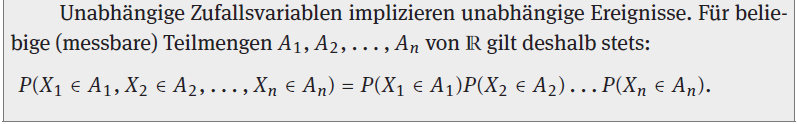 Im stetigen Fall ergibt sich dies aus
394
7.1 Zufallsvariablen und deren Wahrscheinlichkeitsverteilungen
● Beispiel D3-a ●
X = 0 für weiblich
Y = 0 für Raucher
Z = 0 für nichtvegetarisch
X = 1 für männlich
Y = 1 für Gelegenheitsraucher
Z = 1 für vegetarisch
Y = 2 für Nichtraucher
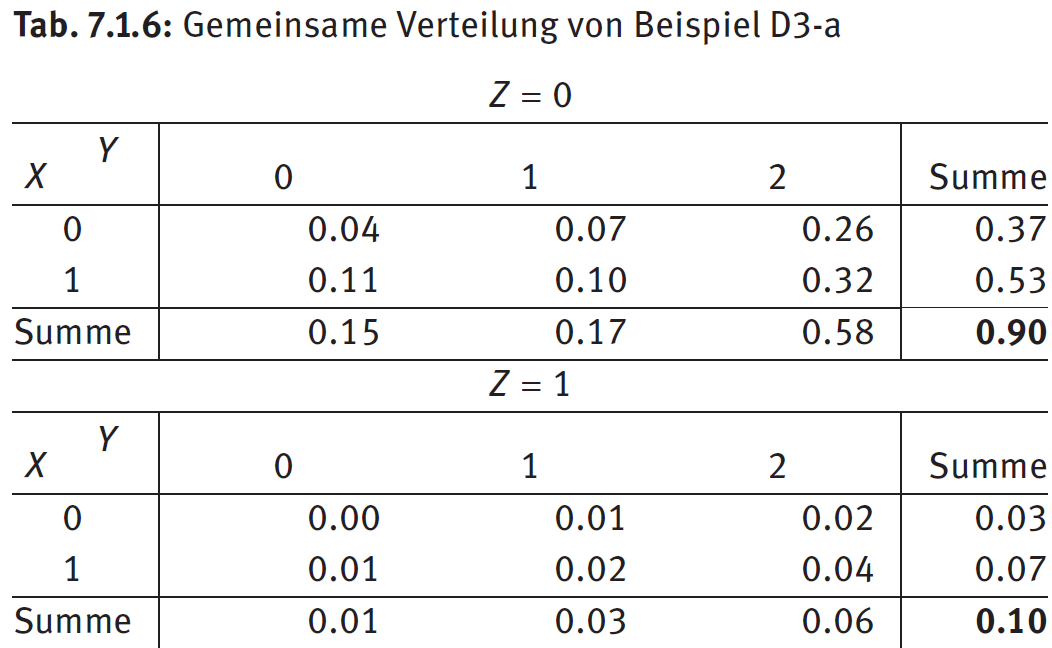 395
7.1 Zufallsvariablen und deren Wahrscheinlichkeitsverteilungen
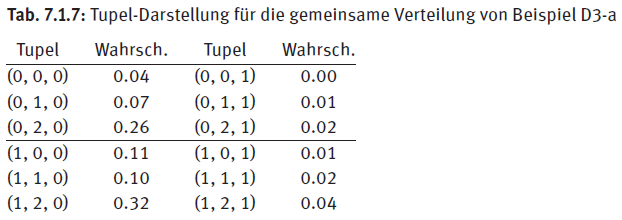 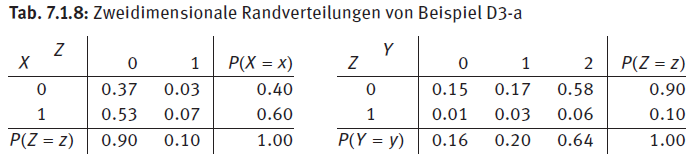 396
7.1 Zufallsvariablen und deren Wahrscheinlichkeitsverteilungen
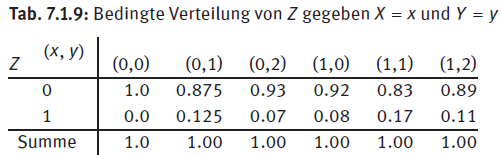 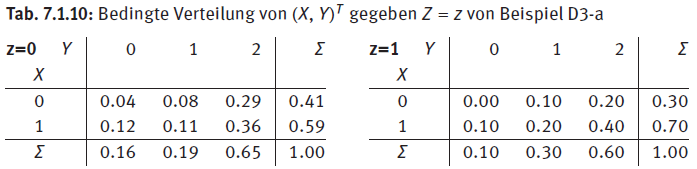 397
7.1 Zufallsvariablen und deren Wahrscheinlichkeitsverteilungen
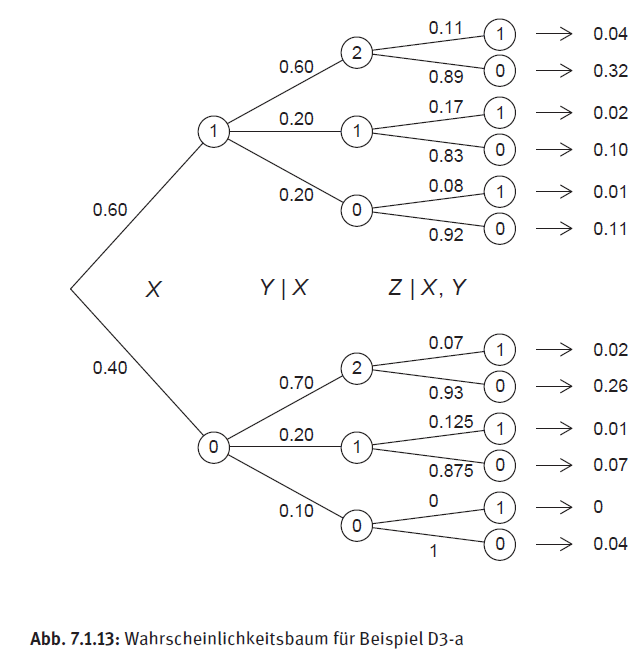 398
7.1 Zufallsvariablen und deren Wahrscheinlichkeitsverteilungen
● Beispiel S3-a ●
> Seien X, Y und Z gemeinsam stetig verteilt gemäß Dichte
> Beispielrechnung für eine Ereigniswahrscheinlichkeit:
> Die Randdichte von Z errechnet sich als
399
7.1 Zufallsvariablen und deren Wahrscheinlichkeitsverteilungen
> Die zweidimensionale Dichte von X und Y errechnet sich als
> Die bedingte Dichte von Z gegeben X = x und Y = y errechnet sich als
Beispielsweise gilt dann:
400
oder
7.1 Zufallsvariablen und deren Wahrscheinlichkeitsverteilungen
> Die bedingte Dichte von (X, Y)T gegeben Z = z errechnet sich als
Beispielsweise gilt dann:
oder
401
7.1 Zufallsvariablen und deren Wahrscheinlichkeitsverteilungen
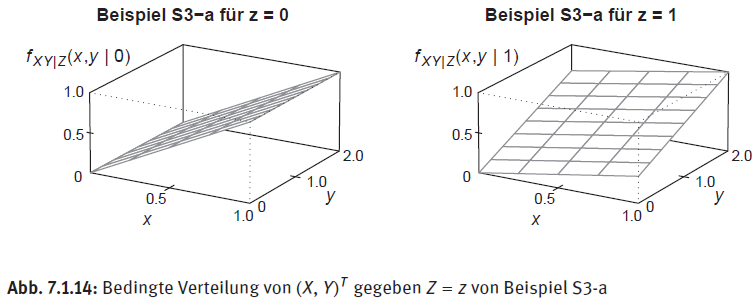 Zwischen X, Y und Z bestehen keinerlei Unabhängigkeiten:
402
7.1 Zufallsvariablen und deren Wahrscheinlichkeitsverteilungen
7.1.3 Verteilung von Funktionen von Zufallsvariablen
Funktionen einer Zufallsvariable
● Hintergrund ●
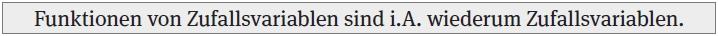 ● Beispiele: Funktionen einer Zufallsvariable ●
403
7.1 Zufallsvariablen und deren Wahrscheinlichkeitsverteilungen
404
7.1 Zufallsvariablen und deren Wahrscheinlichkeitsverteilungen
Stattdessen ist hier eine Herleitung über die Verteilungsfunktion möglich.
Dabei gilt zunächst einmal:
U besitzt offensichtlich die gleiche Trägermenge wie X. Dabei gilt:
405
7.1 Zufallsvariablen und deren Wahrscheinlichkeitsverteilungen
Mit dem Zusammenhang zwischen Verteilungsfunktion und Dichte folgt
Eine zulässige Dichte wäre dann
406
7.1 Zufallsvariablen und deren Wahrscheinlichkeitsverteilungen
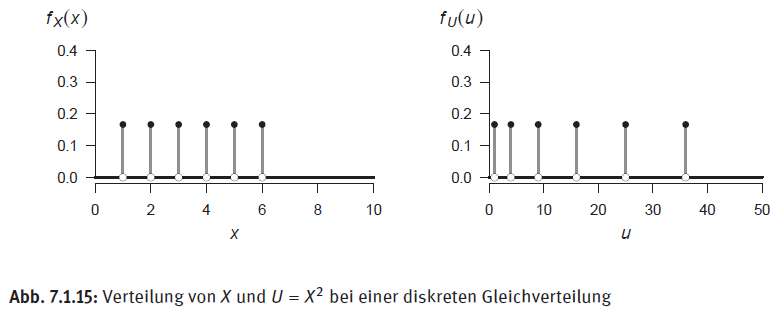 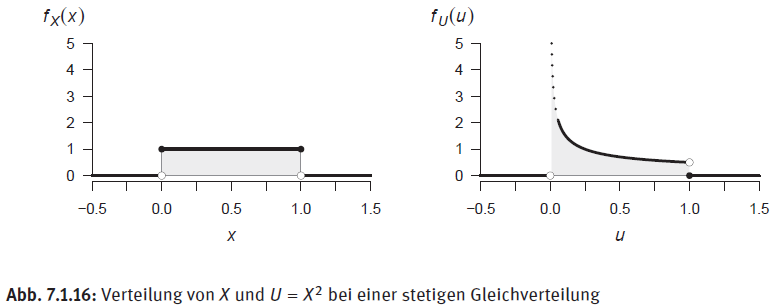 407
7.1 Zufallsvariablen und deren Wahrscheinlichkeitsverteilungen
Insgesamt erhält man daraus dann
und über die 1. Ableitung die Dichte
408
7.1 Zufallsvariablen und deren Wahrscheinlichkeitsverteilungen
Insgesamt erhält man daraus dann
und über die 1. Ableitung die Dichte
409
7.1 Zufallsvariablen und deren Wahrscheinlichkeitsverteilungen
> Exponentialverteilung und Lineartransformation:
Betrachte die lineare transformierte (standardisierte) Größe
Dann gilt:
410
7.1 Zufallsvariablen und deren Wahrscheinlichkeitsverteilungen
Über die 1. Ableitung erhält man daraus dann die Dichte
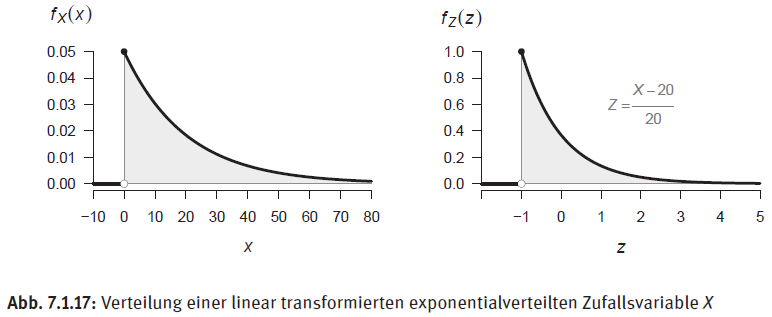 411
7.1 Zufallsvariablen und deren Wahrscheinlichkeitsverteilungen
● Funktionen unabhängiger und identisch verteilter Zufallsvariablen ●
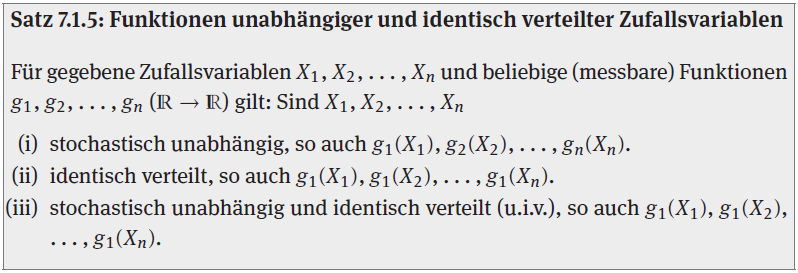 412
7.1 Zufallsvariablen und deren Wahrscheinlichkeitsverteilungen
Funktionen aus mehreren Zufallsvariablen
● Hintergrund ●
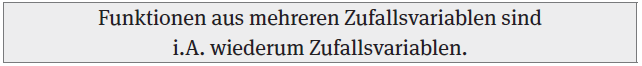 ● Beispiele: Funktionen aus mehreren Zufallsvariablen ●
> Summen unabhängiger 0-1-Variablen:
Die Betrachtung des stochastischen Verhaltens einer Summe kann unterschied-lich motiviert sein. Angenommen die Erfolgsquote bei Telefonbefragungen eines Meinungsforschungsinstituts liege bei 40%. d.h. bei 60% aller Anrufver-suche legt eine angerufene Person entweder wieder auf oder ist im Weiteren nicht zu einer Befragung bereit. Hieraus könnte sich nun die Frage ergeben, wie viele Anrufe theoretisch getätigt werden müssen, um mit einer bestimmten Wahrscheinlichkeit z.B. eine bestimmte Anzahl erfolgreiche Befragungen zu erhalten.
413
7.1 Zufallsvariablen und deren Wahrscheinlichkeitsverteilungen
Betrachte zunächst den Fall n = 2:
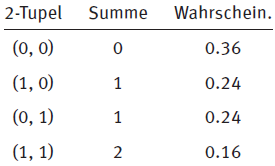 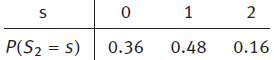 414
7.1 Zufallsvariablen und deren Wahrscheinlichkeitsverteilungen
Analog gilt weiter für n = 3:
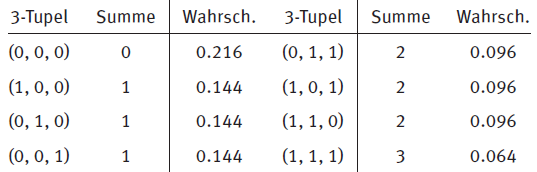 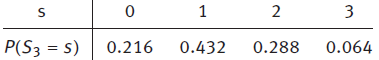 und n = 10:
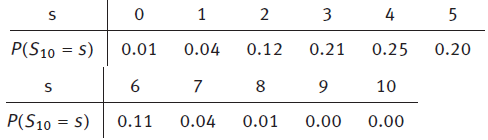 415
7.1 Zufallsvariablen und deren Wahrscheinlichkeitsverteilungen
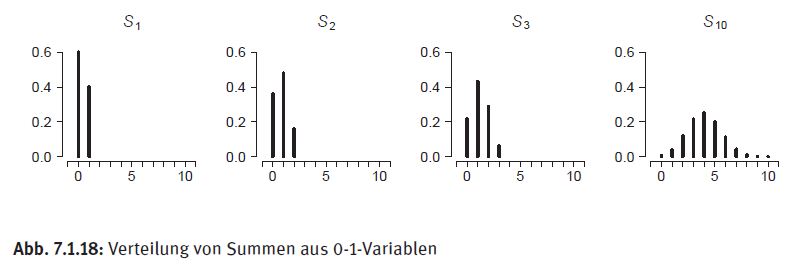 416
7.1 Zufallsvariablen und deren Wahrscheinlichkeitsverteilungen
> Summe und Produkt bei diskreter Gleichverteilung
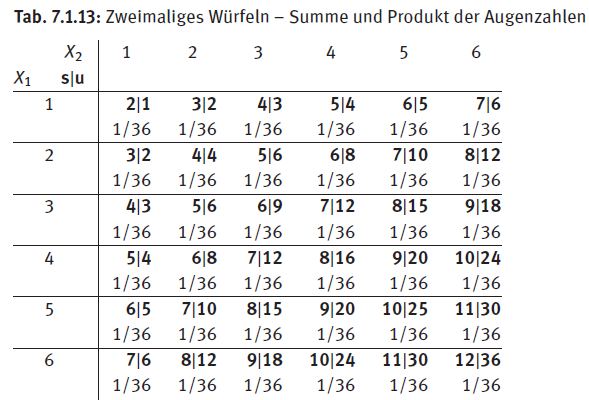 417
7.1 Zufallsvariablen und deren Wahrscheinlichkeitsverteilungen
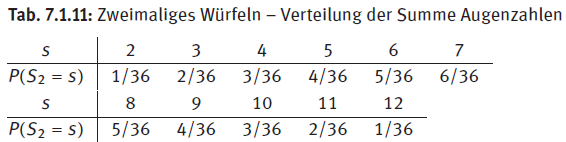 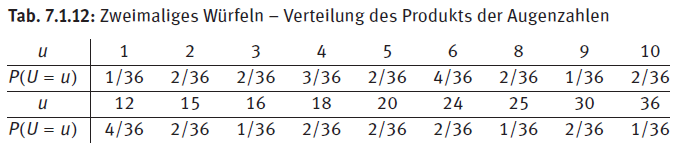 418
7.1 Zufallsvariablen und deren Wahrscheinlichkeitsverteilungen
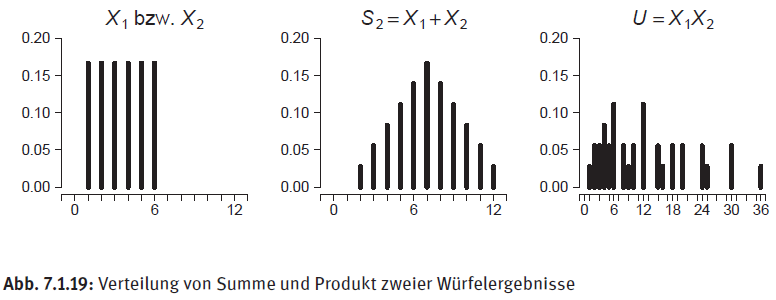 419
7.1 Zufallsvariablen und deren Wahrscheinlichkeitsverteilungen
> Summe und Produkt bei stetiger Gleichverteilung
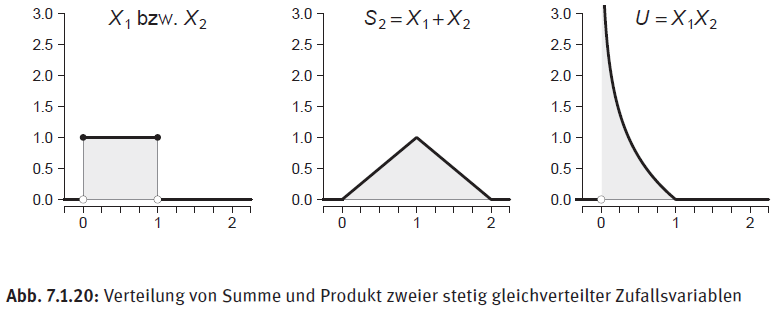 Herleitung „anspruchsvoll“ über sog. Transformations- und Faltungssätze
420
7.2 Theoretische Kennwerte
7.2.1 Kennwerte in Bezug auf Lage und Streuung
Erwartungswert
● Definition und Notation ●
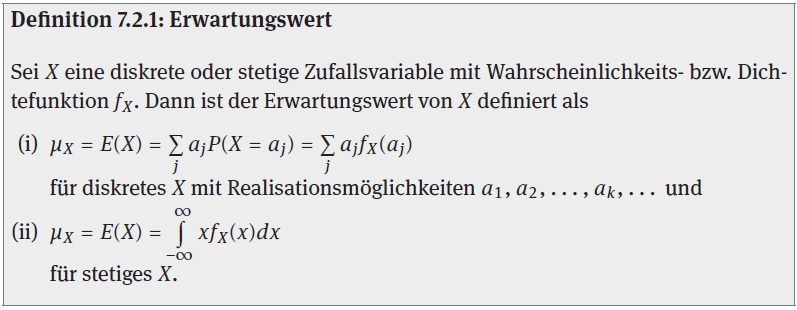 421
Empirisches Pendant:
7.2 Theoretische Kennwerte
● Interpretation des Erwartungswertes ●
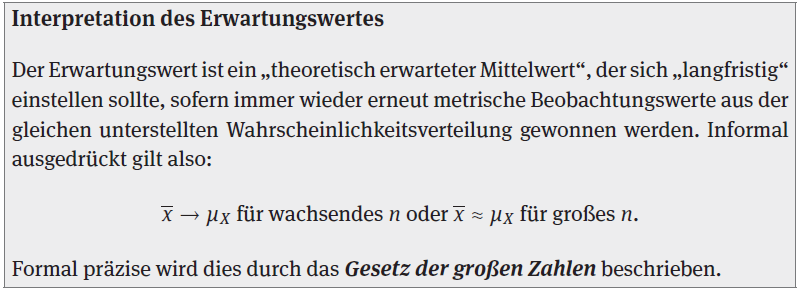 Beispiel:  X sei das Ergebnis beim Würfelwurf. Dann gilt:
422
7.2 Theoretische Kennwerte
● Begründung des Rechenkalküls für stetige Verteilungen ●
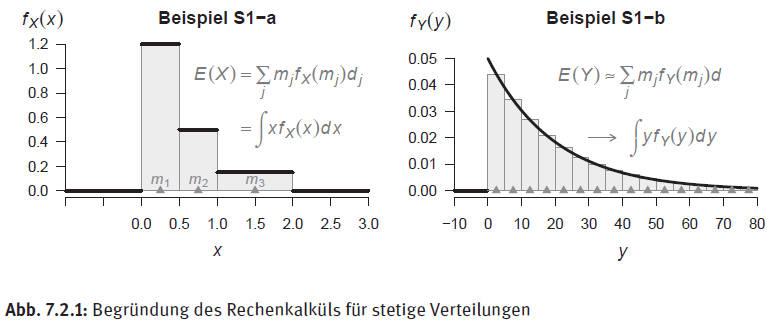 Skizzenhafte Begründungen für die beiden Fälle
          (i) Dichte besitzt Form eines Wahrscheinlichkeitshistogramms
          (ii) Dichte besitzt anderweitige Form 
nachlesbar im Lehrbuch (S. 333-335)
423
7.2 Theoretische Kennwerte
● Beispiel D1-a fortgesetzt ●
X ... Anzahl mitreisender Kinder bei Pauschalreisen
● Beispiel D1-b fortgesetzt ●
Y ... Stündliche Anzahl von Notrufen an einem Rettungswagen-Stützpunkt
Bemerkung:
W‘funktion einer Po(3)-Verteilung
(nähere Hintergründe später)
424
kann mit einigem Aufwand gezeigt werden
7.2 Theoretische Kennwerte
● Beispiel S1-a fortgesetzt ●
X ... Höhe eines Trinkgelds
425
7.2 Theoretische Kennwerte
● Beispiel S1-b fortgesetzt ●
Y ... Wartezeit bis zum nächsten Notruf an einem Rettungswagen-Stützpunkt
Bemerkung: Dichte einer Exp(0.05)-Verteilung
                     (nähere Hintergründe später)
kann mit einigem Aufwand 
gezeigt werden
426
7.2 Theoretische Kennwerte
● Erwartungswert einer Funktion einer Zufallsvariable ●
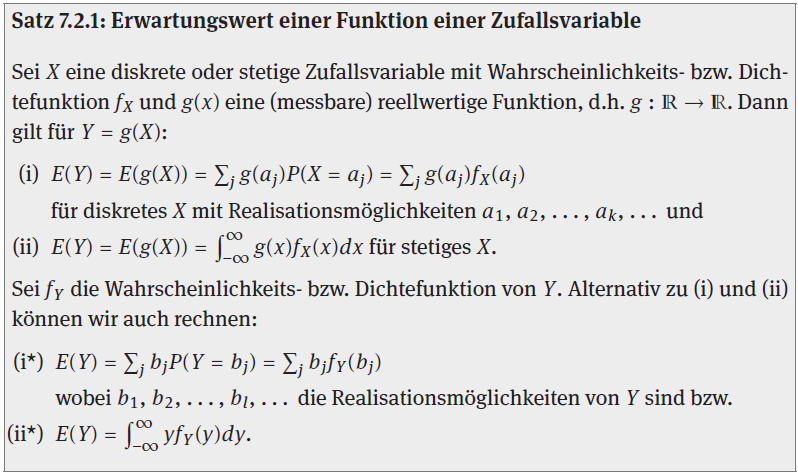 427
7.2 Theoretische Kennwerte
Beispiel: Nachweis der Verschiebungs- und Skalenäquivarianz des 
               Erwartungswertes
Diskreter Fall:
= 1
428
7.2 Theoretische Kennwerte
Stetiger Fall:
= 1
Empirisches Pendant:
Dann gilt:
429
7.2 Theoretische Kennwerte
● Beispiel D1-c ●
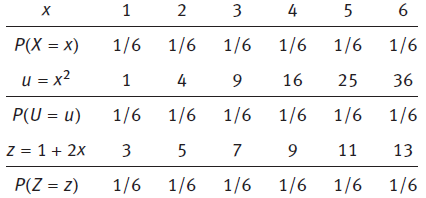 Berechnungsvariante (i) von Satz 7.2.1 über die Verteilung von X:
430
7.2 Theoretische Kennwerte
Berechnungsvariante (i)* von Satz 7.2.1 über die Verteilung von U bzw. Z:
431
7.2 Theoretische Kennwerte
Außerdem ist der E-Wert linear (vgl. Folie 428), d. h.
Mit dem Erwartungswert beim Würfelwurf
folgt daraus unmittelbar schon
Man beachte:
432
7.2 Theoretische Kennwerte
● Beispiel S1-c ●
Gemäß Vorarbeiten in Abschnitt 7.1.3 können folgende Dichten von U 
bzw. Z hergeleitet werden:
bzw.
Berechnungsvariante (ii) von Satz 7.2.1 über die Verteilung von X:
433
7.2 Theoretische Kennwerte
Berechnungsvariante (ii)* von Satz 7.2.1 über die Verteilung von U bzw. Z:
434
7.2 Theoretische Kennwerte
Außerdem ist der E-Wert linear (vgl. Folie 428), d. h.
Mit dem Erwartungswert von X
folgt daraus unmittelbar
435
7.2 Theoretische Kennwerte
● Erwartungswert einer Funktion aus mehreren Zufallsvariablen ●
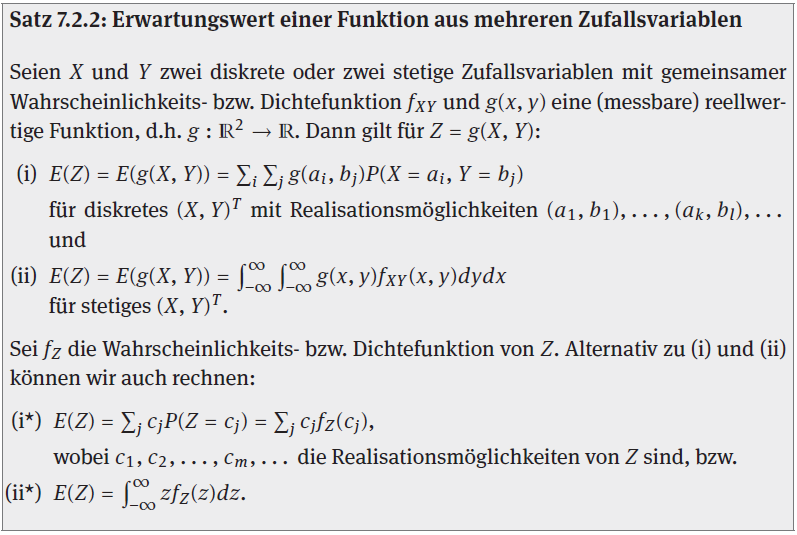 436
7.2 Theoretische Kennwerte
● Spezialfall: Erwartungswert von Summen ●
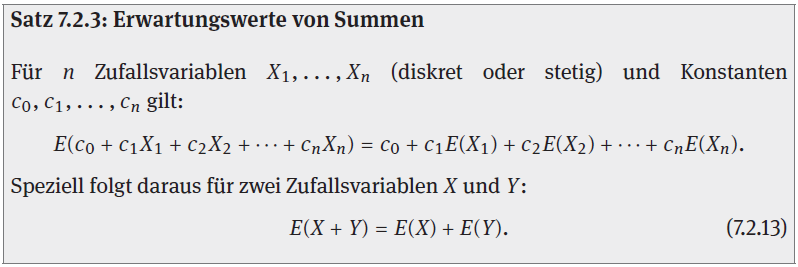 Man beachte hierzu den stetigen Fall mit n = 2:
437
7.2 Theoretische Kennwerte
Empirisches Pendant:
438
7.2 Theoretische Kennwerte
● Spezialfall: Erwartungswert von Produkten ●
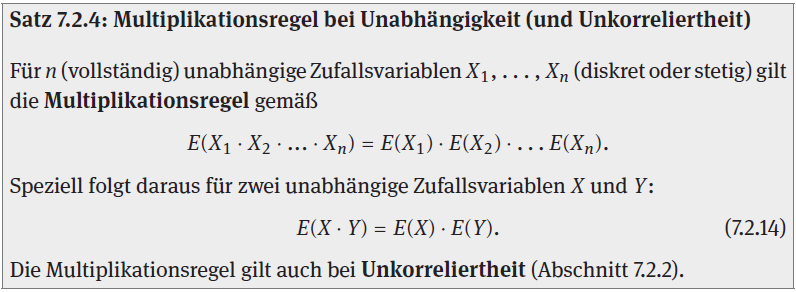 Man beachte hierzu den stetigen Fall mit n = 2 unabhängigen Zufallsvariablen:
Dann gilt:
439
7.2 Theoretische Kennwerte
440
7.2 Theoretische Kennwerte
● Beispiel D2-b fortgesetzt ●
Ein Würfel wird zwei Mal unabhängig voneinander geworfen...
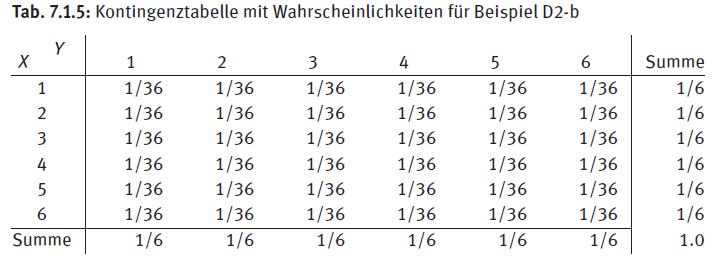 441
7.2 Theoretische Kennwerte
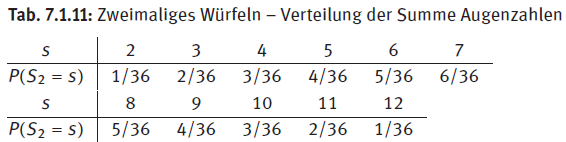 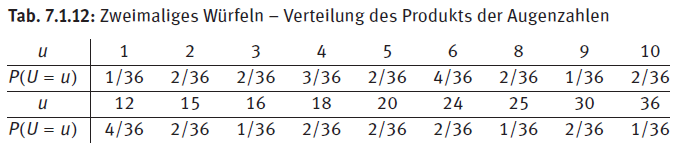 Andererseits folgt aus obigen Resultaten:
442
bzw.
7.2 Theoretische Kennwerte
● Beispiel S2-b fortgesetzt ●
Seien X und Y gemeinsam stetig verteilt gemäß der Dichtefunktion
bzw.
443
folgt andererseits:
7.2 Theoretische Kennwerte
bzw.
Partielles Integrieren
● Weitere Beispiele ●
Die Rechenregeln (i) und (ii) von Satz 7.2.1 gelten nicht nur für
Summen und Produkte, sondern für nahezu beliebige Funktionen.
Beispielhafte Ausführungen hierzu im LB S. 346-347.
444
7.2 Theoretische Kennwerte
Theoretische Varianz und Standardabweichung
● Definition und Notation ●
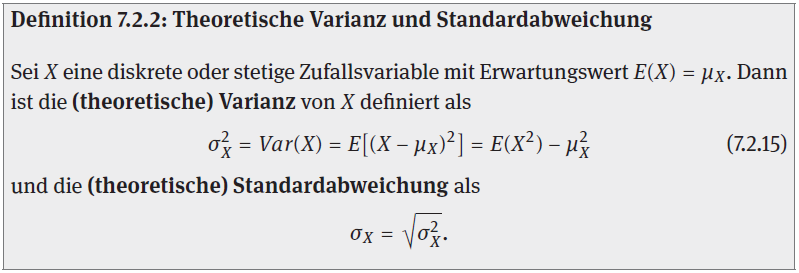 Empirisches Pendant:
445
7.2 Theoretische Kennwerte
● Verschiebungsformel für die theoretische Varianz ●
Es gilt:
Beweis:
446
Empirisches Pendant:
7.2 Theoretische Kennwerte
● Interpretation der theoretischen Varianz ●
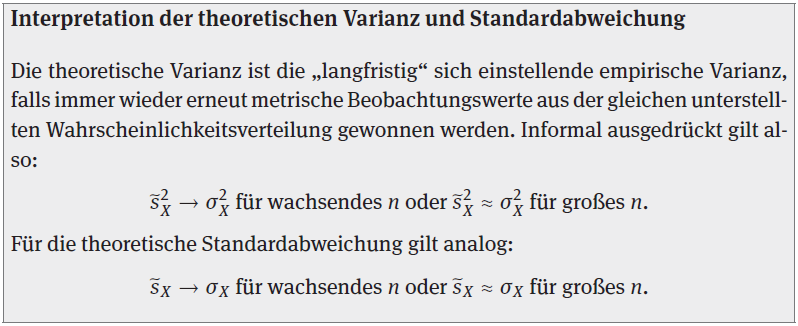 ● Berechnung ●
447
7.2 Theoretische Kennwerte
> Die Berechnung der Varianz via Verschiebungsformel lautet:
> In analoger Weise ist im diskreten Fall ein Additionskalkül zu verwenden.
● Spezialfall: Varianzen von Summen ●
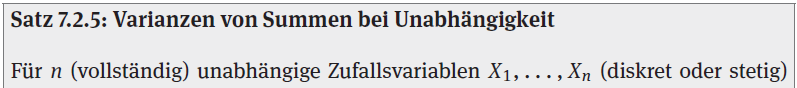 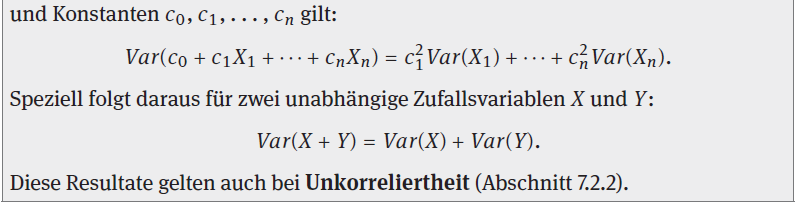 448
7.2 Theoretische Kennwerte
Man beachte hierzu den Fall mit 2 unabhängigen Zufallsvariablen X und Y.
Definiere Z = X + Y. Dann gilt:
449
Aufgrund der Unabhängigkeit gilt nämlich:
7.2 Theoretische Kennwerte
● Beispiel D1-a fortgesetzt ●
X ... Anzahl mitreisender Kinder bei Pauschalreisen
Berechnung von Varianz und Standardabweichung via Verschiebungsformel:
450
7.2 Theoretische Kennwerte
● Beispiel S1-a fortgesetzt ●
X ... Höhe eines Trinkgelds
(vgl. Folie 425)
451
7.2 Theoretische Kennwerte
● Beispiel D2-b fortgesetzt ●
Für den einmaligen Würfelwurf gilt (vgl. Beispiel D1-c, Folien 430-432):
Daraus folgt für die Augensumme:
452
7.2 Theoretische Kennwerte
● Beispiel S2-b fortgesetzt ●
Seien X und Y gemeinsam stetig verteilt gemäß der Dichtefunktion
Laut Beispiel S1-c (Folien 433-435) gilt:
Daraus folgt für die Summe:
453
7.2 Theoretische Kennwerte
Theoretische Quantile und theoretischer Median
● Definition ●
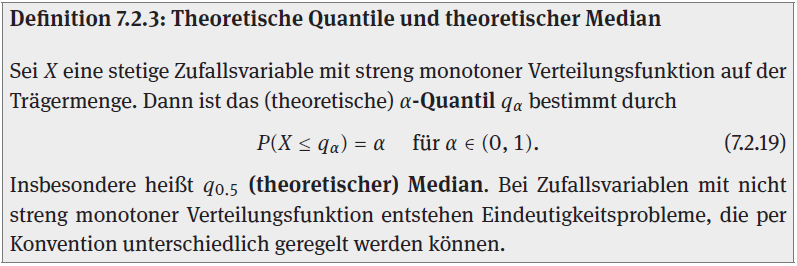 Empirisches Pendant:
454
7.2 Theoretische Kennwerte
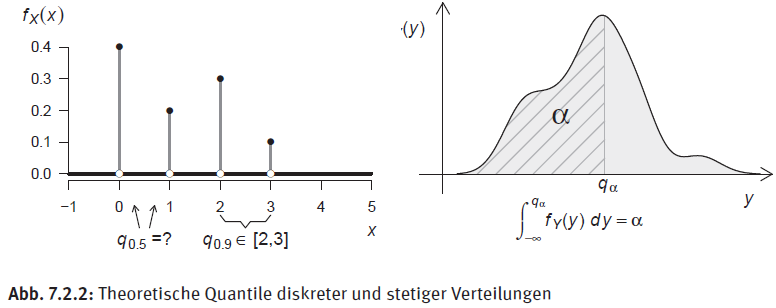 Eindeutigkeitsprobleme möglich (wie auch im empirischen Fall) bei diskreten
Verteilungen oder bei stetigen Verteilungen mit „Intervalllücken“
● Interpretation der theoretischen Quantile ●
Bei unabhängiger identischer Wiederholung des gleichen Zufallsvorgangs streben die empirischen Quantile gegen 
die theoretischen Quantile
455
7.2 Theoretische Kennwerte
● Berechnung ●
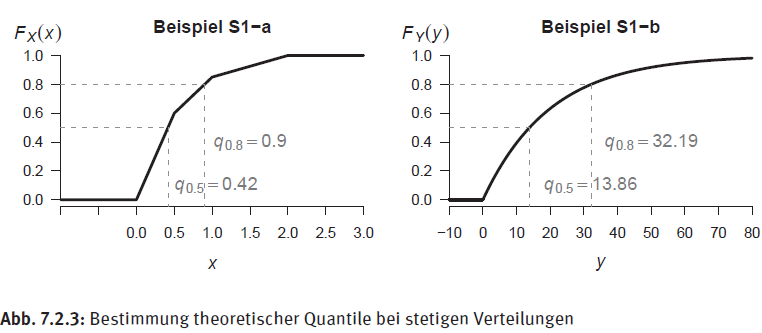 Allgemein gilt:
Folglich gilt bei streng monotoner Verteilungsfunktion:
456
7.2 Theoretische Kennwerte
● Beispiel S1-a fortgesetzt ●
X ... Höhe eines Trinkgelds
(vgl. Folie 353)
Beispiel: Berechnung von Median und 0.8-Quantil
457
7.2 Theoretische Kennwerte
● Beispiel S1-b fortgesetzt ●
Y ... Wartezeit bis zum nächsten Notruf an einem Rettungswagen-Stützpunkt
(vgl. Folie 354)
Allgemeine Berechnungsformel für ein Quantil:
Beispiel: Berechnung von Median und 0.8-Quantil:
458
7.2 Theoretische Kennwerte
7.2.2 Kennwerte in Bezug auf Abhängigkeiten
Bedingte Erwartungswerte und Varianzen
● Definition ●
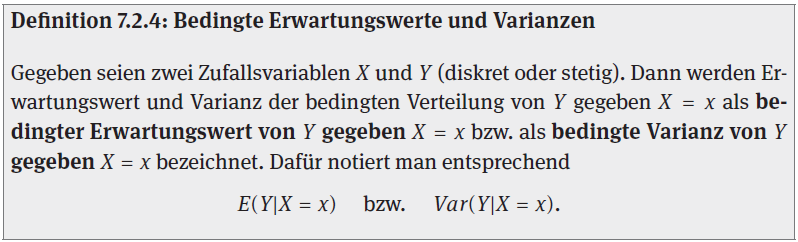 459
7.2 Theoretische Kennwerte
● Interpretation bedingter Erwartungswerte und Varianzen ●
Empirisches Pendant:
Gruppenmittelwerte und Gruppenvarianzen für gruppierte Daten
● Berechnung und Rechenregeln ●
Gleiche Rechenregeln wie für „gewöhnliche“ (unbedingte) Erwartungswerte und Varianzen; nur etwas mehr „Schreibaufwand“...
Beispiele:
460
7.2 Theoretische Kennwerte
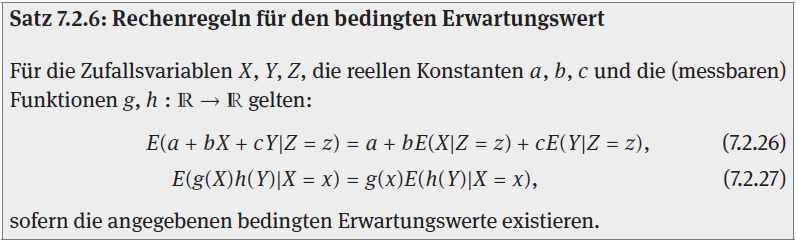 ● Bedingte Kennwerte bei Unabhängigkeit ●
Bei Unabhängigkeit stimmen bedingte Kennwerte mit unbedingten Kennwer-ten werten überein. Sind beispielsweise X und Y unabhängig, so gilt:
461
7.2 Theoretische Kennwerte
● Beispiel D2-a fortgesetzt ●
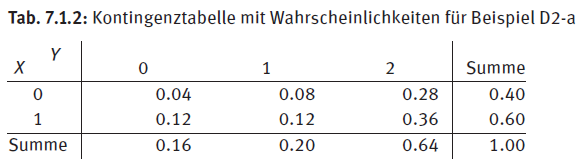 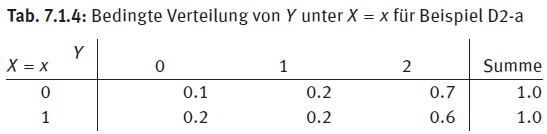 Es gilt:
462
7.2 Theoretische Kennwerte
Analog erhält man
● Beispiel D2-b fortgesetzt ●
Ein Würfel wird zwei Mal unabhängig voneinander geworfen...
Aufgrund der Unabhängigkeit gilt hier:
Wie bereits ermittelt (Folien 432, 452) gilt:
Mit der Unabhängigkeit folgt dann
463
7.2 Theoretische Kennwerte
● Beispiel S2-a fortgesetzt ●
Seien X und Y gemeinsam stetig verteilt gemäß der Dichtefunktion
Dann lautet die bedingte Dichte von Y unter X = x (vgl. Folie 377):
Daraus folgt allgemein
464
7.2 Theoretische Kennwerte
Speziell folgt daraus z. B.
Weiter folgen mit
mittels Verschiebungsformel z. B. die Resultate
465
7.2 Theoretische Kennwerte
● Beispiel S2-b fortgesetzt ●
Seien X und Y gemeinsam stetig verteilt gemäß der Dichtefunktion
Aufgrund der Unabhängigkeit gilt hier:
Wie bereits ermittelt (Folien 435, 453) gilt:
Mit der Unabhängigkeit folgt dann
466
7.2 Theoretische Kennwerte
● Bedingter Erwartungswert als Zufallsvariable ●
● Beispiel D2-a fortgesetzt ●
Es gilt (vgl. Folie 462):
467
7.2 Theoretische Kennwerte
● Beispiel D2-b fortgesetzt ●
● Beispiel S2-a fortgesetzt ●
Es gilt (vgl. Folie 464):
Stochastisch aufgefasst :
Funktion von X!
● Beispiel S2-b fortgesetzt ●
468
7.2 Theoretische Kennwerte
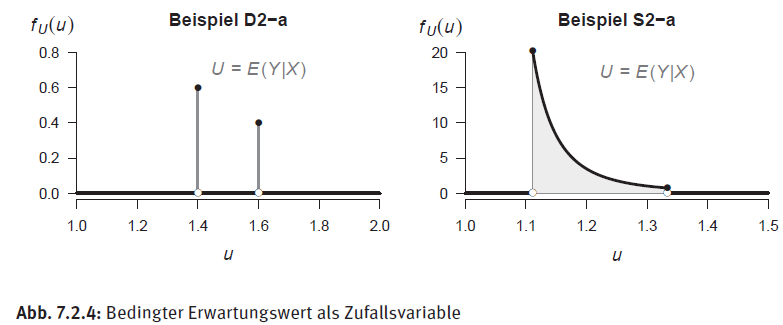 ● Iterierte Erwartungswertbildung ●
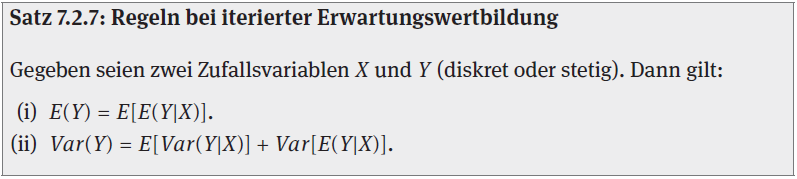 469
7.2 Theoretische Kennwerte
● Interpretation ●
Empirisches Pendant:
Berechnung des arithmetischen Mittels bei gruppierten Daten bzw. 
Berechnung der (empirischen Varianz) bei gruppierten Daten
(Streuungszerlegungsformel)
● Beispiel D2-a fortgesetzt ●
Mit
folgt
Damit erhalten wir
470
7.2 Theoretische Kennwerte
Wegen
folgt dann weiter
Damit erhalten wir
471
7.2 Theoretische Kennwerte
Theoretische Kovarianz und Korrelation
● Definition und Notation ●
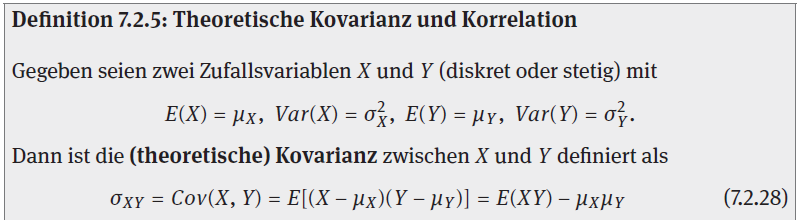 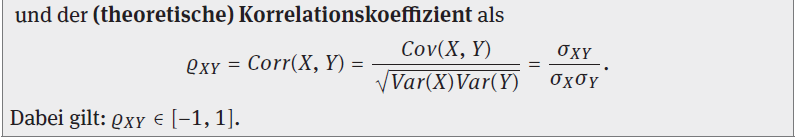 472
7.2 Theoretische Kennwerte
● Verschiebungsformel für die theoretische Kovarianz ●
Beweis:
● Interpretation von theoretischer Kovarianz und Korrelation ●
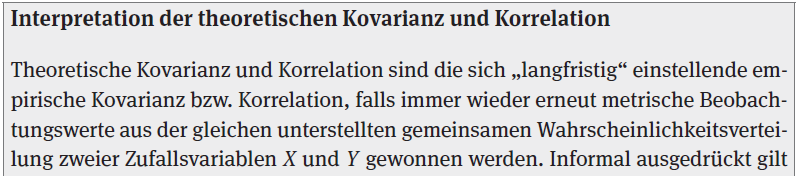 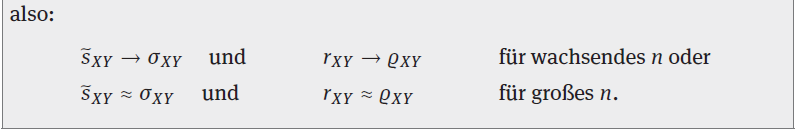 473
7.2 Theoretische Kennwerte
● Abhängigkeit und Korrelation ●
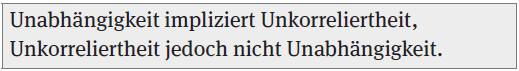 Man beachte, dass bei Unabhängigkeit gilt (vgl. Folie 440):
● Beispiel D2-c ●
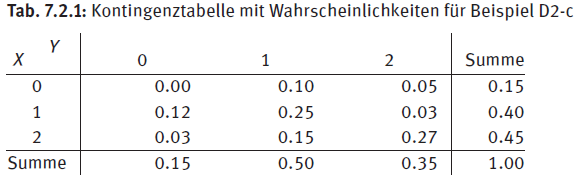 474
7.2 Theoretische Kennwerte
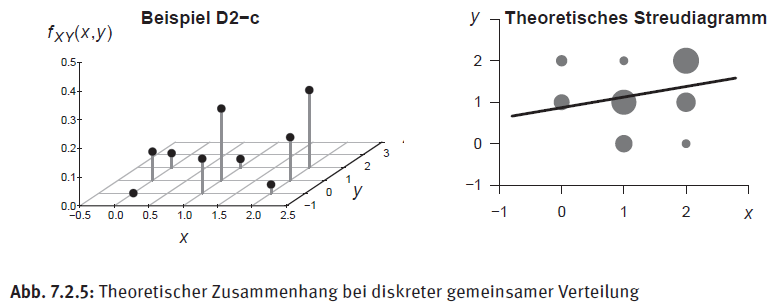 Rechnerisch erhält man folgende Resultate:
475
7.2 Theoretische Kennwerte
Damit folgt:
Weiter berechnet man gemäß den Rechenregeln für Erwartungswerte
476
7.2 Theoretische Kennwerte
Daraus folgt dann:
und
477
7.2 Theoretische Kennwerte
● Beispiel D2-d ●
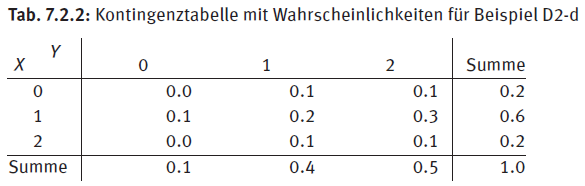 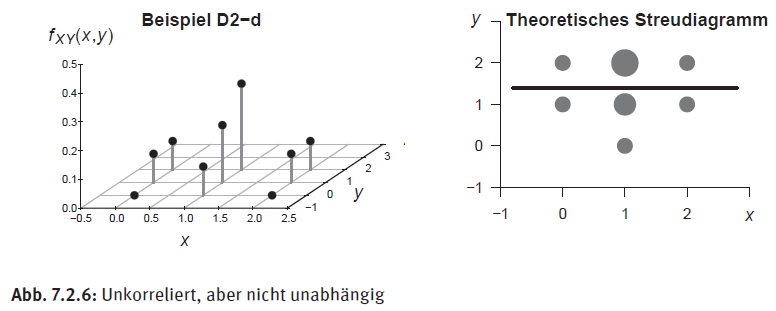 478
7.2 Theoretische Kennwerte
● Beispiel S2-a fortgesetzt ●
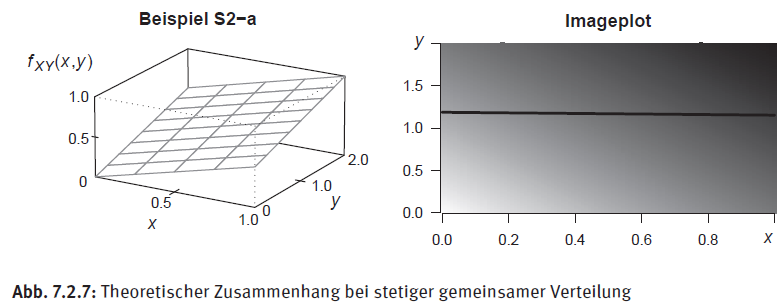 479
7.2 Theoretische Kennwerte
Die Randdichten von X und Y lauten (vgl. Folie 374 bzw. 375):
bzw.
Daraus folgt dann für X:
Daraus berechnet man für Y:
und
480
7.2 Theoretische Kennwerte
Kovarianz und Korrelation ergeben sich dann aus:
481
7.2 Theoretische Kennwerte
Theoretische Regressionskoeffizienten
● Definition und Notation ●
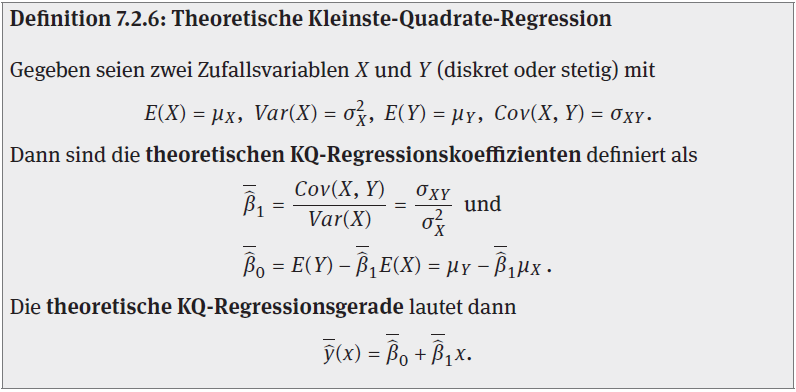 482
7.2 Theoretische Kennwerte
● Interpretationen ●
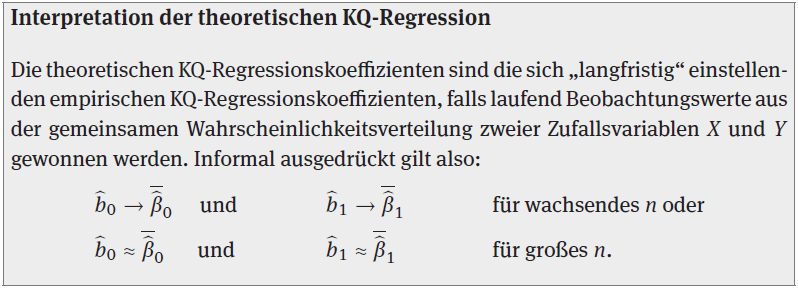 ● Beispiel D2-c fortgesetzt ● (vgl. Folie 474 ff.)
483
7.2 Theoretische Kennwerte
● Beispiel D2-d fortgesetzt ●  (vgl. Folie 478)
● Beispiel S2-a fortgesetzt ●  (vgl. Folie 479 ff.)
484
7.2 Theoretische Kennwerte
7.2.3 Spezifische Eigenschaften theoretischer Kennwerte
Minimumeigenschaften von Lagekennwerten
● Minimumeigenschaft des Erwartungswertes ●
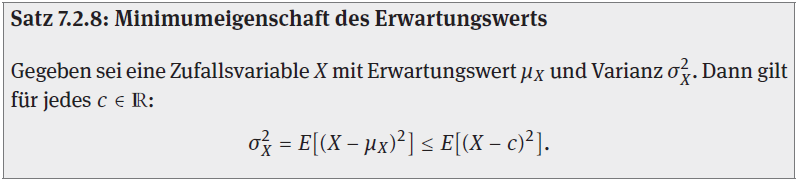 Empirisches Pendant:
485
7.2 Theoretische Kennwerte
● Minimumeigenschaft des Medians ●
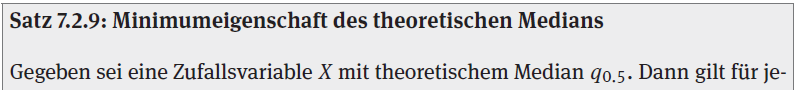 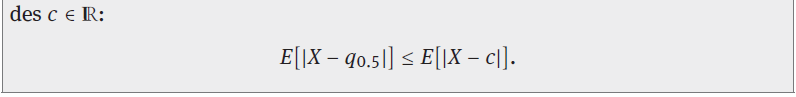 Empirisches Pendant:
486
7.2 Theoretische Kennwerte
Wichtige Transformationseigenschaften
● Transformationseigenschaften des Erwartungswertes ●
● Transformationseigenschaften der theoretischen Varianz ●
● Transformationseigenschaften der theoretischen Quantile ●
● Transformationseigenschaften von theoretischer Kovarianz
    und Korrelation ●
Dann gilt:
487
7.2 Theoretische Kennwerte
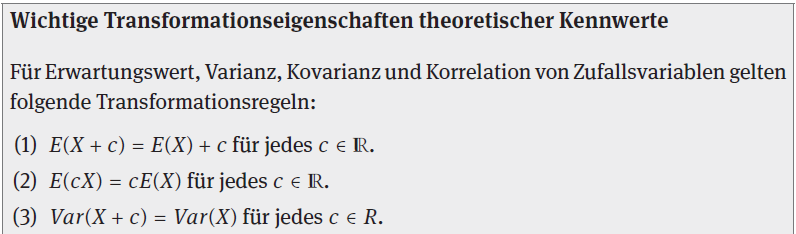 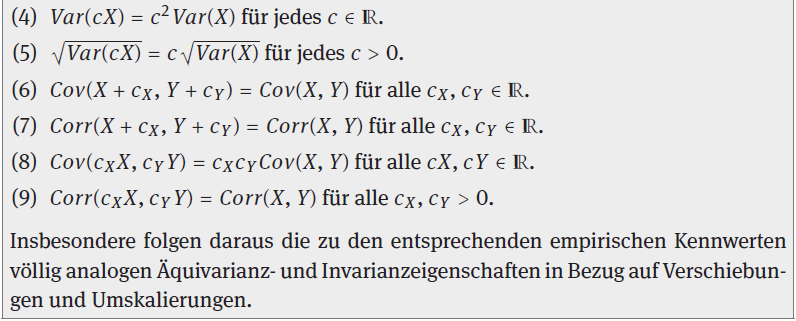 488
7.2 Theoretische Kennwerte
● Erwartungswert und Varianz nach Standardisierung ●
Dabei gilt:   (i)
(ii)
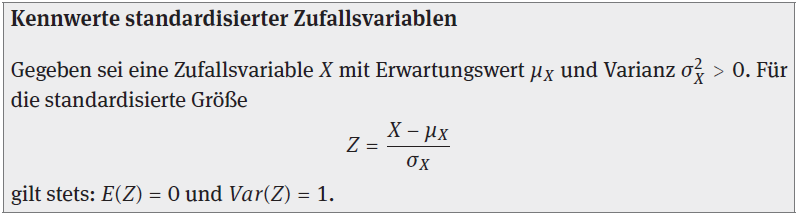 489
7.2 Theoretische Kennwerte
Endliche und nicht endliche theoretische Momente
● Momente ●
● Endlichkeit theoretischer Momente ●
● Momenterzeugende Funktionen ●
● Implikation und Deutung nicht endlicher Momente ●
● Beispiel S1-d ●
Sei X stetig verteilt mit Dichte
Dann gilt:
490
7.2 Theoretische Kennwerte
● Beispiel S1-e ●
Sei Y stetig verteilt mit Dichte
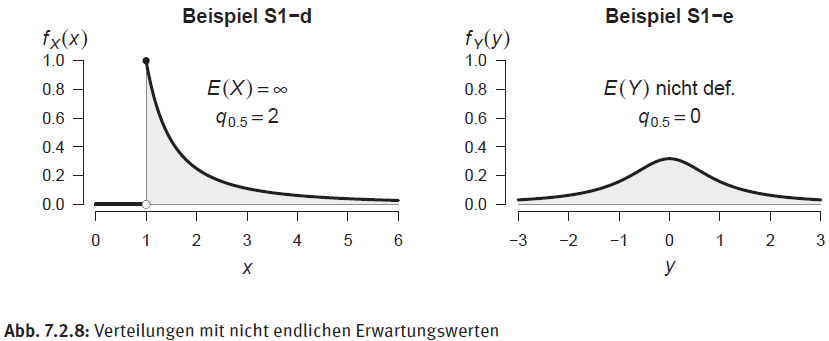 ● Weitere Beispiele ●
491
Literaturhinweis zu Beispielen mit nicht endlichen Momenten bei diskreten Verteilungen finden sich im Lehrbuch auf S. 379.
7.3 Spezielle eindimensionale Verteilungen
7.3.1 Spezielle diskrete Verteilungen
Elementare Kombinatorik
● Hintergrund ●
Bestimmung der Anzahl von Anordnungen und Auswahlmöglichkeiten
von Objekten aus vorgegebenen Mengen
● Fakultät und Permutationen ●
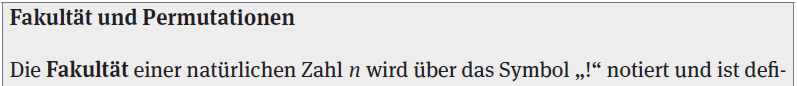 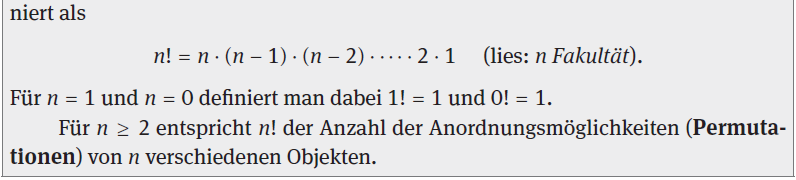 492
7.3 Spezielle eindimensionale Verteilungen
● Auswahlmöglichkeiten bei Berücksichtigung der Reihenfolge ●
Werden k aus n Objekten (k n) ausgewählt, so gibt es dafür
Möglichkeiten, falls die Reihenfolge berücksichtigt wird.
● Binomialkoeffizient und Auswahlmöglichkeiten ohne Berücksichtigung 
   der Reihenfolge ●
Werden k aus n Objekten (k n) ausgewählt, so gibt es dafür
Möglichkeiten, falls die Reihenfolge nicht berücksichtigt wird.
Dies definiert zugleich den Binomialkoeffizienten.
493
7.3 Spezielle eindimensionale Verteilungen
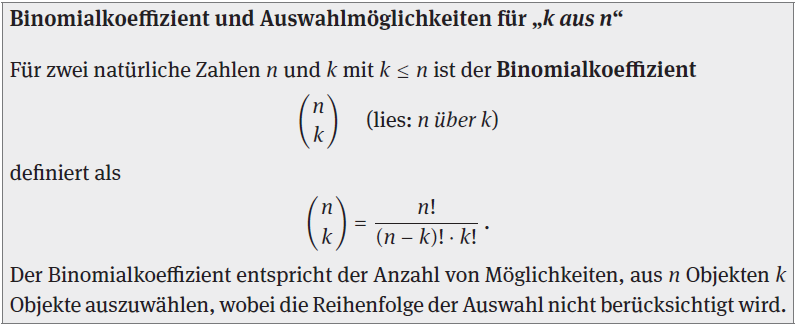 ● Beispiel 7.3.1: Lotto „6 aus 49“ ●
Beim Lotto werden 6 aus 49 Kugeln ohne Zurücklegen gezogen. Die Reihen-folge der gezogenen Kugeln ist dabei irrelevant. Folglich gibt es
verschiedene Ergebnisse
494
7.3 Spezielle eindimensionale Verteilungen
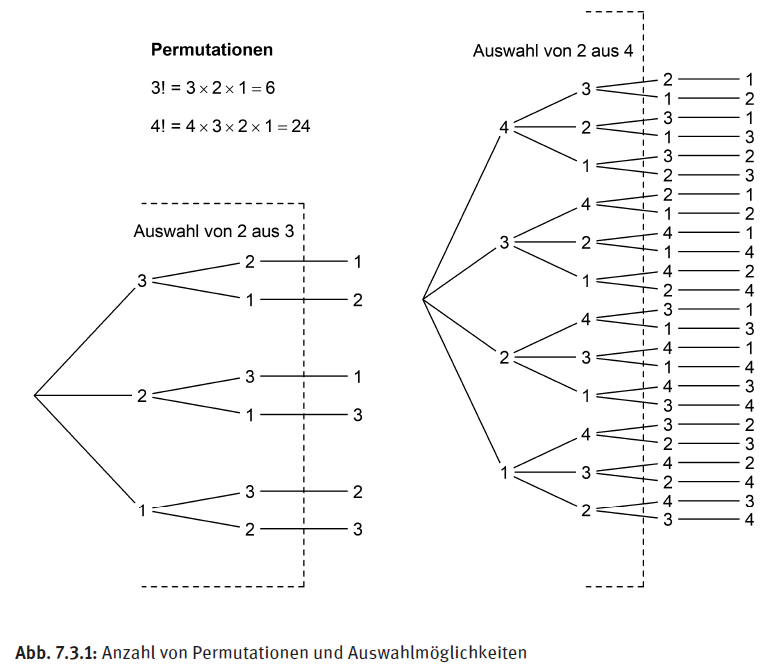 495
7.3 Spezielle eindimensionale Verteilungen
Einpunktverteilung
● Modell und Definition  ●
Eine Zufallsvariable X, die nur einen bestimmten Wert a annehmen kann, 
für die also gilt:
heißt einpunktverteilt auf a. Man spricht dann auch von einer determinis-
tischen oder degenerierten Verteilung.
● Erwartungswert und Varianz  ●
Ist X einpunktverteilt auf a, so gilt:
496
7.3 Spezielle eindimensionale Verteilungen
Bernoulli-Verteilung
● Modell und Definition  ●
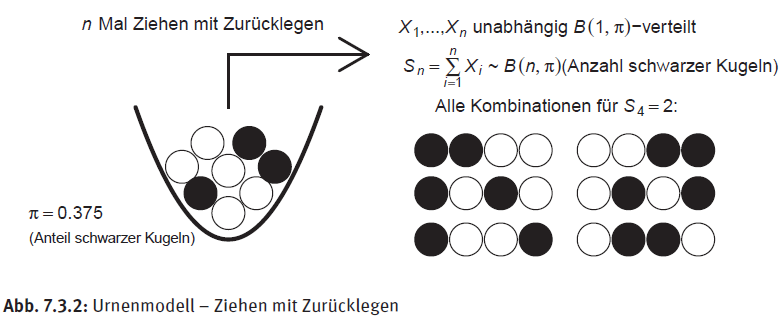 497
7.3 Spezielle eindimensionale Verteilungen
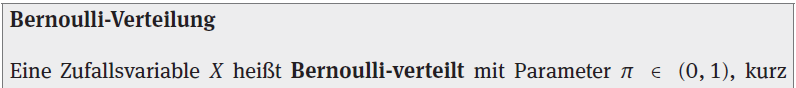 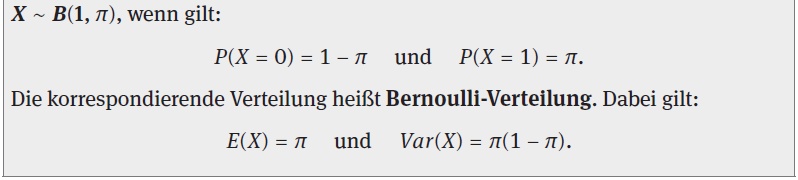 ● Bernoulli-Verteilung als parametrische Verteilungsfamilie  ●
● Erwartungswert und Varianz  ●
498
7.3 Spezielle eindimensionale Verteilungen
Binomialverteilung
● Modell und Definition  ●
499
7.3 Spezielle eindimensionale Verteilungen
Speziell in der Situation von Folie 497 würde dann gelten:
Dabei gilt z. B.:
Man beachte:
500
7.3 Spezielle eindimensionale Verteilungen
● Bernoulli-Verteilung als Spezialfall ●
● Binomial-Verteilung bei unterschiedlichen Parameterwerten ●
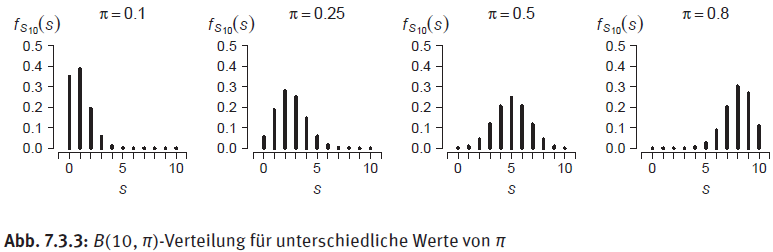 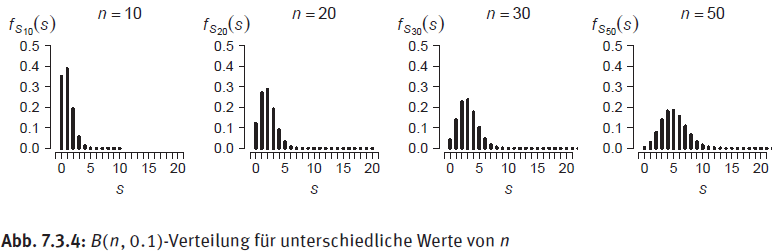 501
7.3 Spezielle eindimensionale Verteilungen
● Erwartungswert und Varianz ●
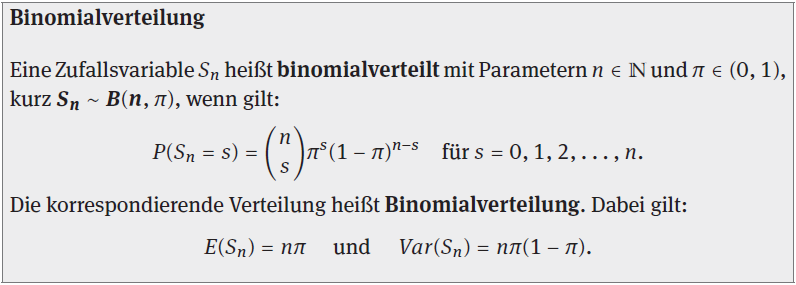 502
7.3 Spezielle eindimensionale Verteilungen
● Anmerkung zur Notation „Sn“ ●
Stellt Interpretierbarkeit als Summe heraus
● Beispiel 7.3.2 ●
Angenommen eine Versicherung schließt Versicherungsverträge mit n = 100 Kunden ab. Aus früheren Datenbeständen weiß man, dass die Wahrschein-lichkeit für einen Versicherungsfall innerhalb eines Jahres pro Kunde bei etwa 0.5% liegt. Mit welcher Wahrscheinlichkeit wird dann im nächsten Jahr mindestens ein Versicherungsfall eintreten? Mit welcher Wahrscheinlichkeit werden höchstens zwei Versicherungsfälle eintreten? Solche und ähnliche Fragen lassen sich nun unter Umständen mithilfe einer Binomialverteilung beantworten.
Erscheint hier Modellierung über Binomialverteilung überhaupt adäquat?
Unabhängigkeit für den Eintritt der einzelnen Todesfälle bei einer Lebensver-sicherung erscheint weitestgehend realitätsnah. Anders wäre es beispielsweise bei einer Versicherung für Hochwasserschäden. Warum?
503
7.3 Spezielle eindimensionale Verteilungen
Unter der Annahme einer B(100, 0.005)-Verteilung würde gelten:
Die Wahrscheinlichkeit, dass mindestens ein Versicherungsfall eintritt, beträgt
und die Wahrscheinlichkeit, dass höchstens zwei Versicherungsfälle eintreten
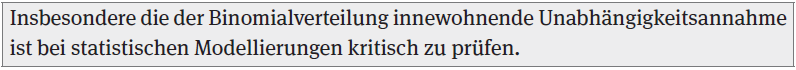 504
7.3 Spezielle eindimensionale Verteilungen
Poisson-Verteilung
● Modell und Definition  ●
● Zusammenhang zwischen Binomialverteilung und Poisson-Verteilung  ●
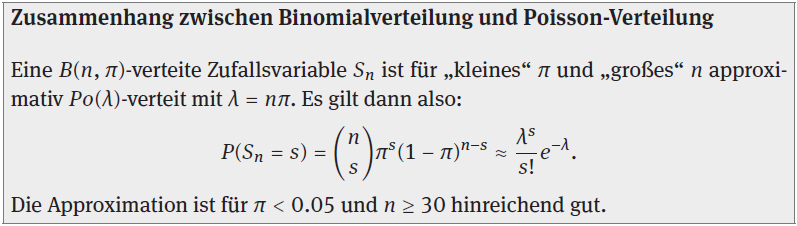 505
7.3 Spezielle eindimensionale Verteilungen
● Poisson-Verteilung bei unterschiedlichen Parameterwerten ●
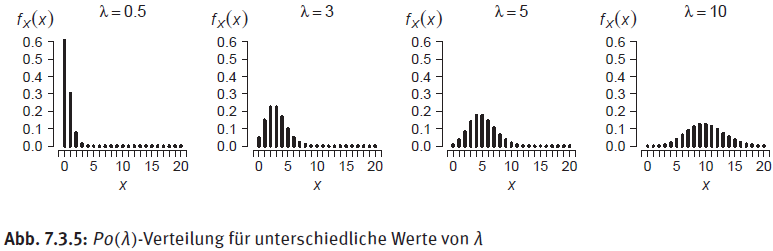 ● Erwartungswert und Varianz ●
Für X ~ Po() kann dann mit etwas Aufwand gezeigt werden
506
7.3 Spezielle eindimensionale Verteilungen
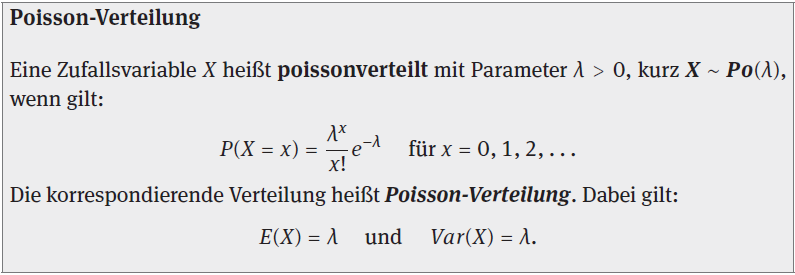 ● Beispiel 7.3.3 ●
Betrachten wir nochmals Beispiel D1-b aus Abschnitt 7.1.1, in dem es um die Anzahl eingehender Notrufe an einem Rettungswagen-Stützpunkt während einer Stunde ging. Für die Anzahl X wurde dabei eine Po(3)-Verteilung unterstellt, so dass laut Modell im Durchschnitt theoretisch 3 Notrufe eingehen sollten. Die Wahl von  = 3 kann andersherum argumentiert auf empirischen Erfahrungen beruhen. Weshalb erscheint eine Poisson-Verteilung in einem solchen Kontext jedoch überhaupt aus theoretischer Sicht gerechtfertigt?
507
7.3 Spezielle eindimensionale Verteilungen
> Argumente für eine Poisson-Verteilung:
 Anzahl von Anrufen (theoretisch) nicht nach oben beschränkt
 Empirische Bestätigung, dass eine Poisson-Verteilung gut passt
> Beispiel: In Beispiel 7.3.2 (Folie 503) könnte man approximieren
508
7.3 Spezielle eindimensionale Verteilungen
7.3.2 Spezielle stetige Verteilungen
Stetige Gleichverteilung
● Modell und Definition ●
● Stetige Gleichverteilung bei unterschiedlichen Parameterwerten ●
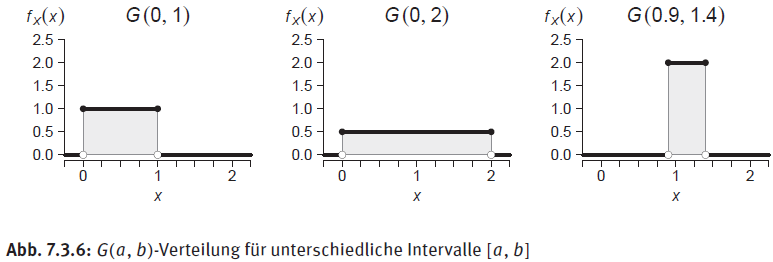 509
7.3 Spezielle eindimensionale Verteilungen
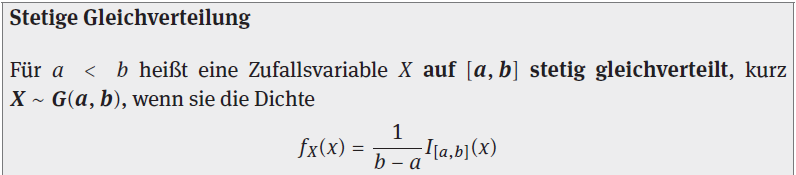 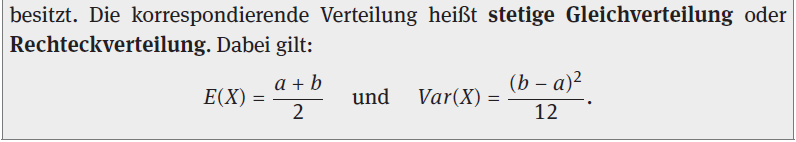 ● Erwartungswert und Varianz ●
510
7.3 Spezielle eindimensionale Verteilungen
● Verteilungsfunktion ●
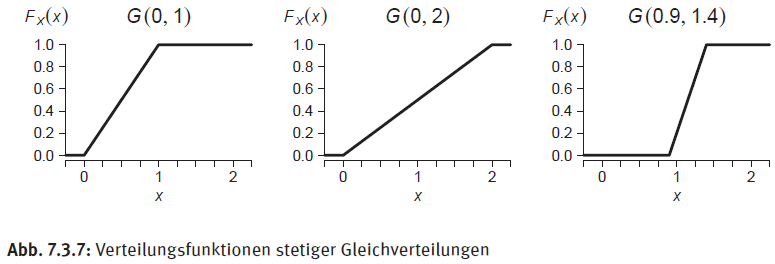 511
7.3 Spezielle eindimensionale Verteilungen
● Beispiel 7.3.4 ●
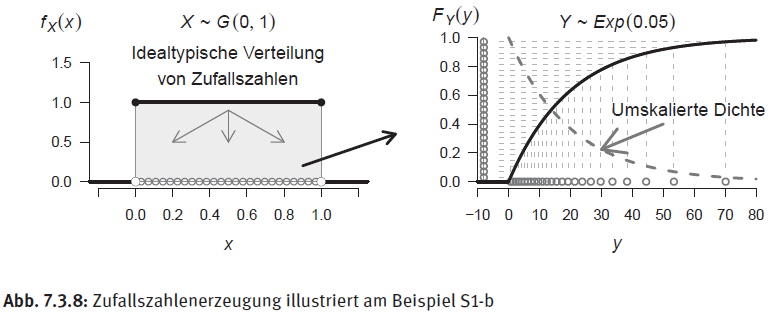 512
7.3 Spezielle eindimensionale Verteilungen
Exponentialverteilung
● Modell und Definition  ●
● Zusammenhang zwischen Poisson-Verteilung und Exponential-
    verteilung  ●
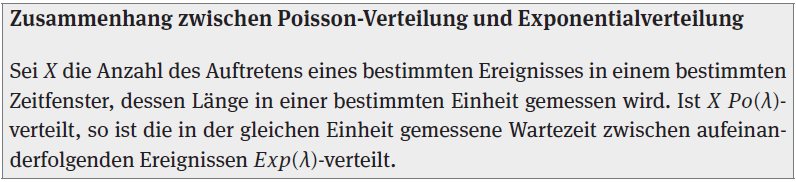 513
7.3 Spezielle eindimensionale Verteilungen
● Eigenschaft der Gedächtnislosigkeit  ●
Eine der Exponentialverteilung innewohnende Eigenschaft ist die der sog. Gedächtnislosigkeit. Dabei gilt, dass für jeden Zeitpunkt t eine noch verblei-bende Wartezeit (bis zum nächsten Eintritt eines bestimmten Ereignisses) oder Lebensdauer (bis zum Verfall eines Objekts) nicht von der bereits bis t verstri-chenen Wartezeit bzw. Lebensdauer abhängt. Formal ausgedrückt:
Beispiel:
Die Wahrscheinlichkeit eine weitere Minute zu warten, wenn 
bereits 1, 3 oder 27.5 Minuten verstrichen sind, ist gleich der
Wahrscheinlichkeit überhaupt höchstens 1 Minute warten zu 
müssen.
514
7.3 Spezielle eindimensionale Verteilungen
● Exponentialverteilung bei unterschiedlichen Parameterwerten ●
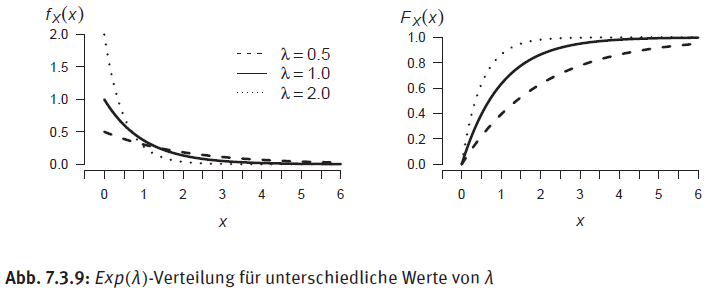 ● Erwartungswert und Varianz ●
Für X ~ Exp() kann dann mit etwas Aufwand gezeigt werden
515
7.3 Spezielle eindimensionale Verteilungen
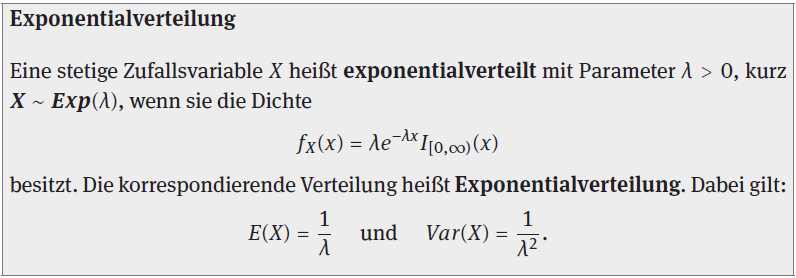 ● Verteilungsfunktion ●
516
Allgemeine Lösung:
7.3 Spezielle eindimensionale Verteilungen
● Beispiel 7.3.5 ●
Beispiel 1
Betrachten wir nochmals Beispiel S1-b (Folie 347), in dem es um die Warte-zeit zwischen aufeinanderfolgenden Notrufen ging. Die betreffende Wartezeit in Minuten wurde als Exp(0.05)-verteilt angenommen. Über den Zusammen-hang zwischen Poisson-Verteilung und Exponentialverteilung korrespondiert das Beispiel direkt mit Beispiel D1-b, in dem es um die Anzahl eingehender Notrufe an einem Rettungswagen-Stützpunkt während einer Stunde geht. Diese wurde als Po(3)-verteilt angenommen. Insofern erscheint eine Modellie-rung der Wartezeit zwischen zwei Notrufen mit einer Exponentialverteilung dann adäquat, falls eine Modellierung der Anzahl während einer Stunde mit einer Poisson-Verteilung adäquat erscheint. Außerdem kann zusätzlich die Eigenschaft der Gedächtnislosigkeit separat auf Plausibilität geprüft werden.
517
7.3 Spezielle eindimensionale Verteilungen
Beispiel 2
Angenommen eine U-Bahnlinie verkehre im 20-Minuten-Takt. Man komme ohne Kenntnis des Fahrplans zufällig an den Bahnsteig. Dann könnte man die anstehende Wartezeit als auf dem Intervall [0, 20] stetig gleichverteilt anneh-men. In diesem Fall würde aber die Wahrscheinlichkeit stetig zunehmen, dass die U-Bahn in den nächsten 5 Minuten eintritt, je länger man bereits warten würde. Nach 10 Minuten würde diese genau 50% betragen, da
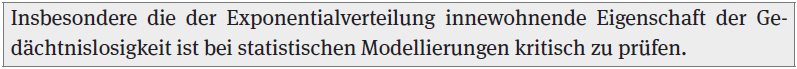 518
7.3 Spezielle eindimensionale Verteilungen
Normalverteilung
● Modell und Definition  ●
Dichte:                                                                  Notation:
● Normalverteilung bei unterschiedlichen Parameterwerten  ●
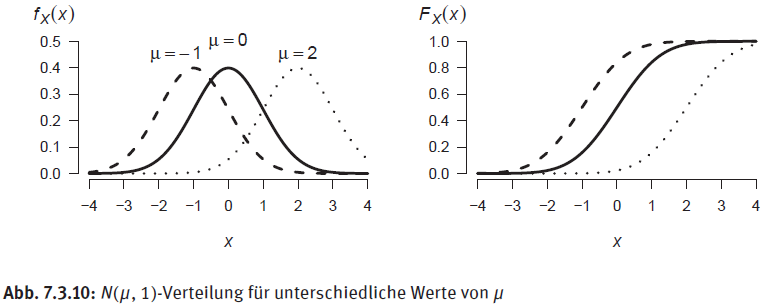 519
7.3 Spezielle eindimensionale Verteilungen
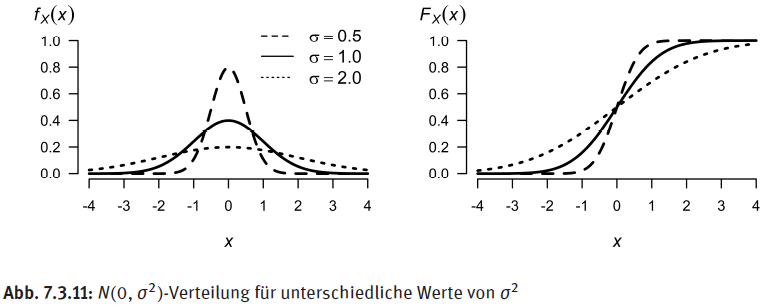 ● Erwartungswert und Varianz  ●
● Lineartransformationen bei Normalverteilungen  ●
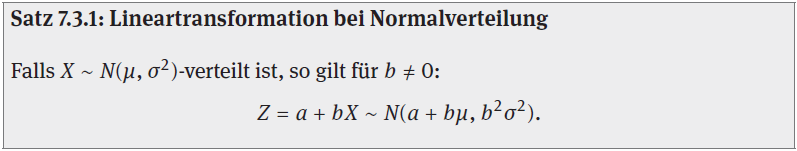 520
7.3 Spezielle eindimensionale Verteilungen
● Standardisierung bei Normalverteilung ●
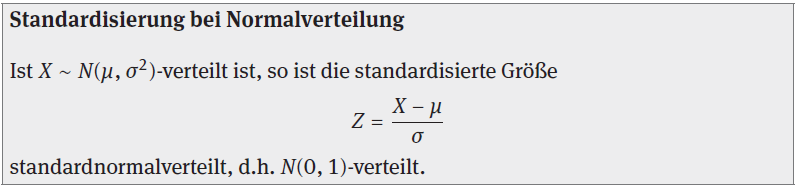 ● Verteilungsfunktion ●
> Verteilungsfunktion für N(0, 1):
Man beachte:
521
7.3 Spezielle eindimensionale Verteilungen
● Theoretische Quantile ●
Dann gilt:
522
7.3 Spezielle eindimensionale Verteilungen
● Zusammenfassung für die Normalverteilung ●
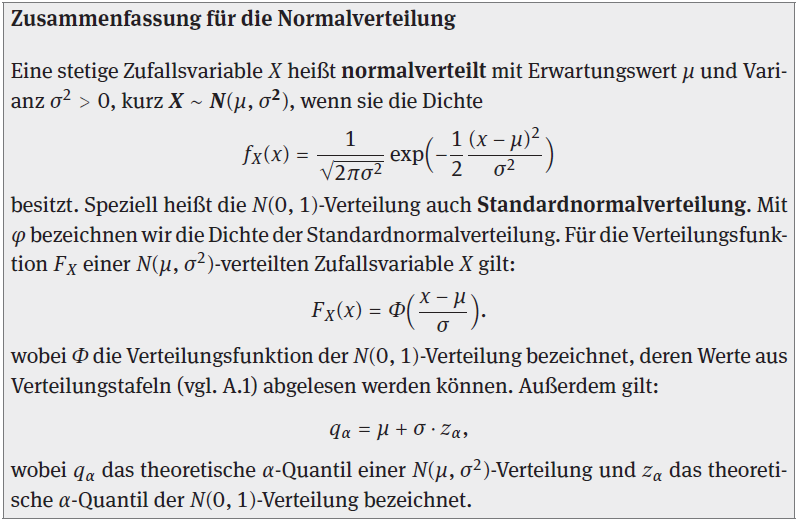 523
7.3 Spezielle eindimensionale Verteilungen
● Vertafelung der Standardnormalverteilung ●
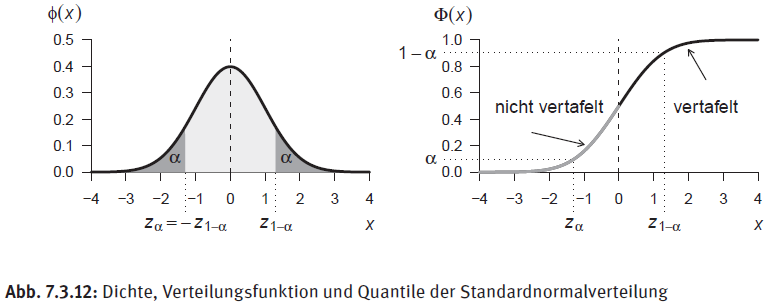 ● Zur Lesart der Tabelle ●
Für eine N(0, 1)-verteilte Zufallsvariable X gilt:
524
7.3 Spezielle eindimensionale Verteilungen
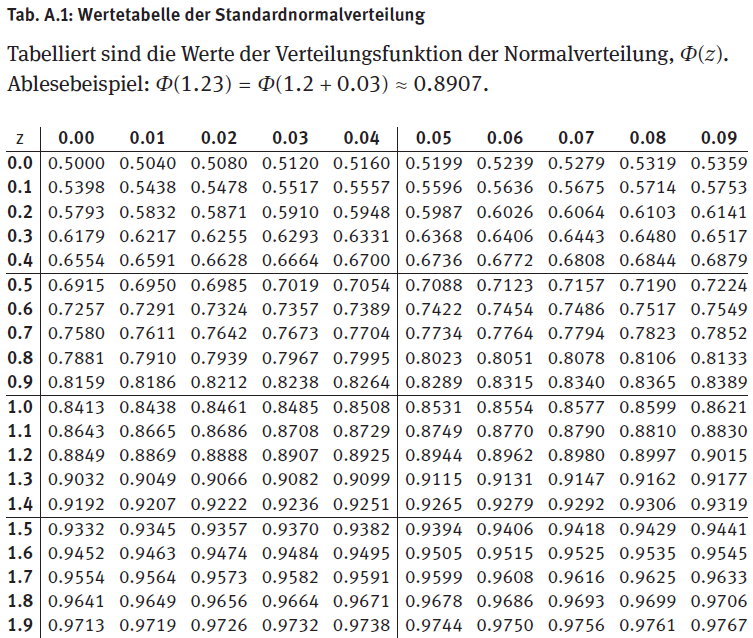 525
7.3 Spezielle eindimensionale Verteilungen
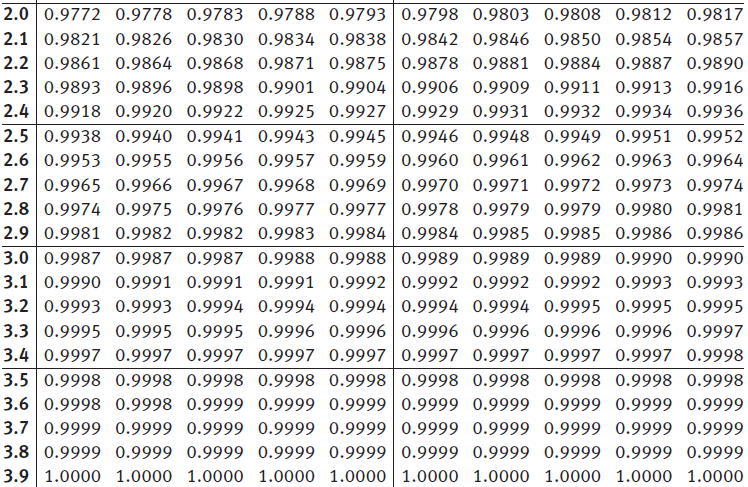 526
7.3 Spezielle eindimensionale Verteilungen
● Beispiel 7.3.6 ●
Wie berechnet man dann z. B.
ad (i):
(kann entfallen)
vgl. Folie 521
527
7.3 Spezielle eindimensionale Verteilungen
ad (ii):
(kann entfallen)
ad (iii) und (iv):
528
7.3 Spezielle eindimensionale Verteilungen
● Theoretische Schwankungsintervalle ●
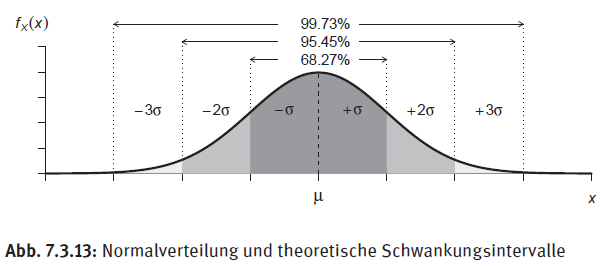 529
Analog die anderen Schwankungsintervalle...
7.4 Verteilung stochastischer Summen und Mittelwerte
7.4.1 Exakte Aussagen
Erwartungswerte und Varianzen
● Grundrahmen und benötigte Resultate ●
Wir betrachten n Zufallsvariablen X1, X2, ..., Xn mit
Dazu definieren wir folgende stochastische und theoretische Statistiken
Man beachte im Folgenden folgendes Resultat:
530
7.4 Verteilung stochastischer Summen und Mittelwerte
● Erwartungswerte stochastischer Summen ●
● Erwartungswerte stochastischer Mittelwerte ●
● Varianz stochastischer Summen ●
> Für 2 Zufallsvariablen gilt:
531
7.4 Verteilung stochastischer Summen und Mittelwerte
> Auf analoge Weise erhält man für drei Zufallsvariablen
532
7.4 Verteilung stochastischer Summen und Mittelwerte
> Verallgemeinerung auf n Zufallsvariablen:
● Varianz stochastischer Mittel ●
Die Varianz der Summe ist gleich der Summe aller wechselseitigen Kovarianzen
Bei Unkorreliertheit und identischen Varianzen folgt:
533
● Zusammenfassung ●  (siehe folgende Folie)
7.4 Verteilung stochastischer Summen und Mittelwerte
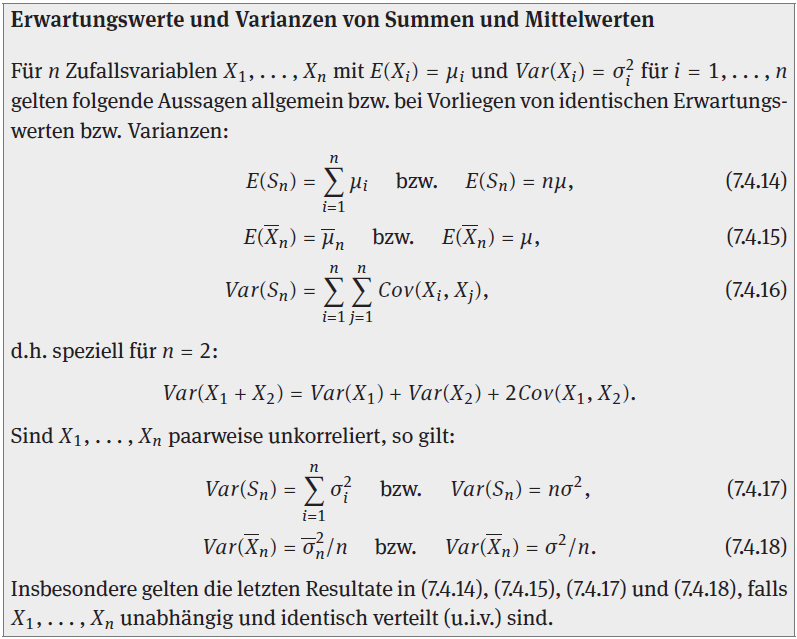 534
7.4 Verteilung stochastischer Summen und Mittelwerte
Verteilungen unter bestimmten Ausgangsverteilungen
● Allgemeines  ●
Sofern die Dichte oder Verteilungsfunktion der stochastischen Summe vor- 
liegt, lässt sich daraus die Verteilungsfunktion bzw. Dichte des stochastischen
Mittels ableiten:
● Diskrete und stetige Gleichverteilung  ●
535
7.4 Verteilung stochastischer Summen und Mittelwerte
Die letzte Gleichung folgt aufgrund der Äquivalenzen
536
7.4 Verteilung stochastischer Summen und Mittelwerte
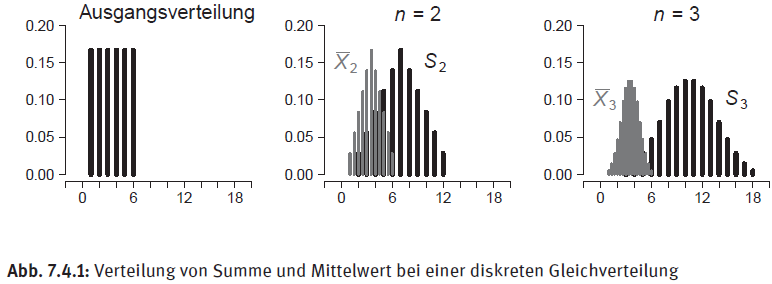 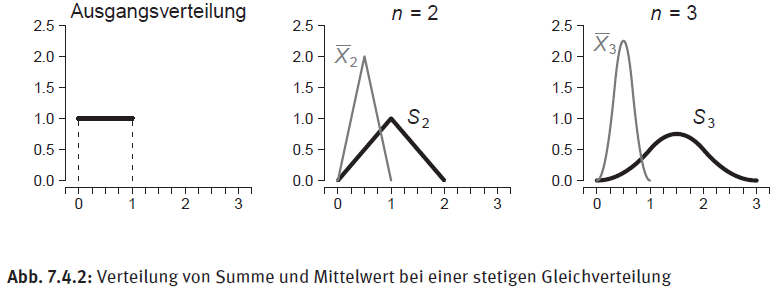 537
7.4 Verteilung stochastischer Summen und Mittelwerte
● Binomialverteilung ●
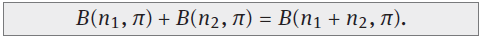 Unabhängigkeit vorausgesetzt!
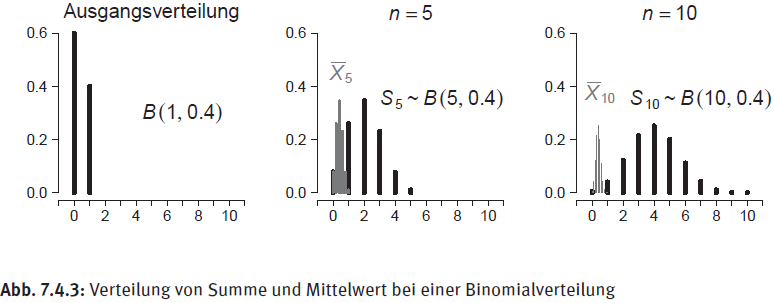 ● Poisson-Verteilung ●
538
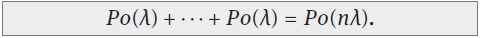 Unabhängigkeit vorausgesetzt!
7.4 Verteilung stochastischer Summen und Mittelwerte
● Normalverteilung ●
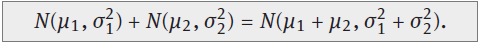 Unabhängigkeit vorausgesetzt!
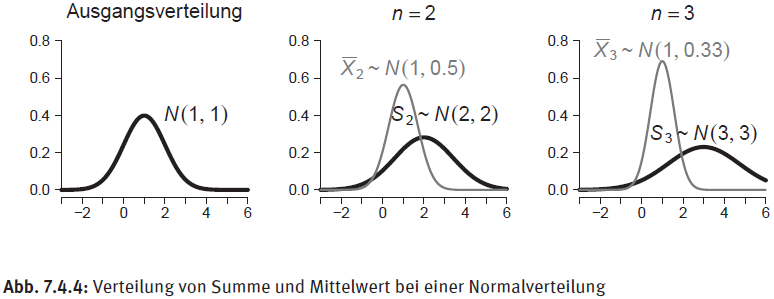 539
7.4 Verteilung stochastischer Summen und Mittelwerte
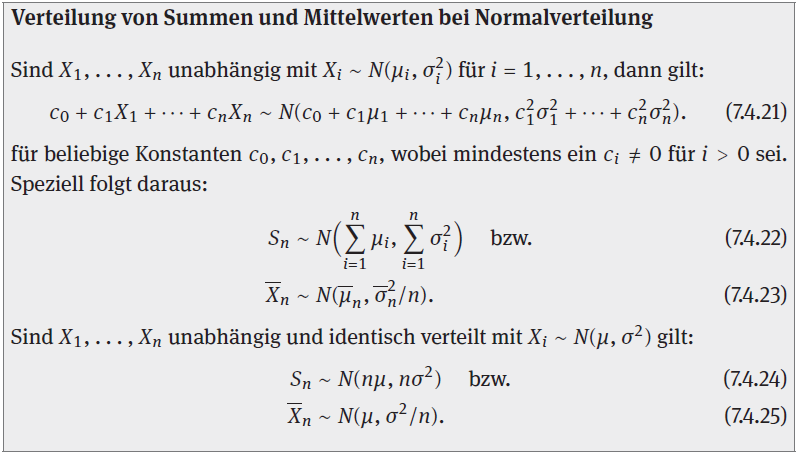 Die Resultate (7.4.21) bis (7.4.25) lassen sich für den Fall abhän-
giger (korrelierter) Zufallsvariablen verallgemeinern, sofern diese
sofern diese multivariat normalverteilt sind (Abschnitt 8.3.3)
540
7.4 Verteilung stochastischer Summen und Mittelwerte
● Exponentialverteilung und Erlangverteilung ●
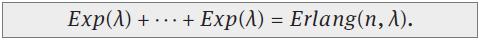 Unabhängigkeit vorausgesetzt!
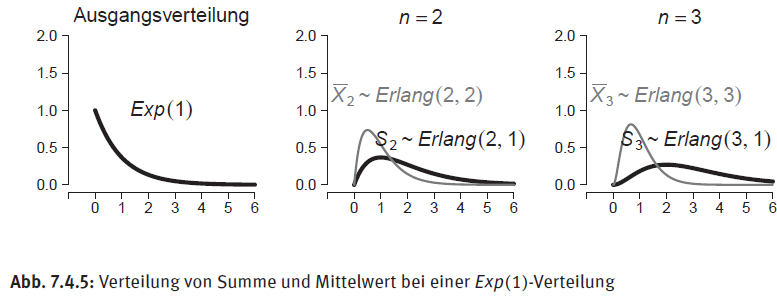 541
7.4 Verteilung stochastischer Summen und Mittelwerte
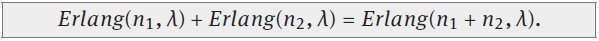 Unabhängigkeit vorausgesetzt!
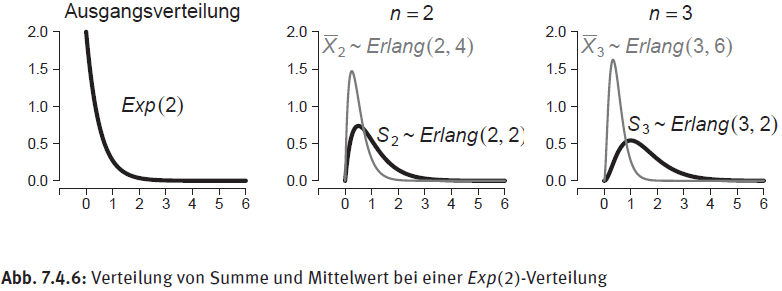 542
7.4 Verteilung stochastischer Summen und Mittelwerte
7.4.2 Asymptotische und approximative Aussagen
Gesetz der großen Zahlen (GGZ)
● Hintergrund ●
● Schwaches Gesetz der großen Zahlen ●
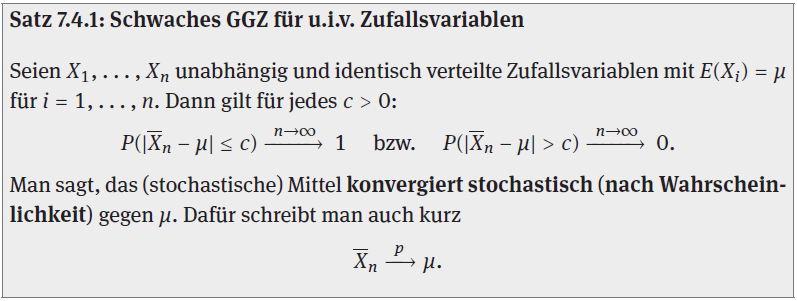 543
7.4 Verteilung stochastischer Summen und Mittelwerte
● Interpretation ●
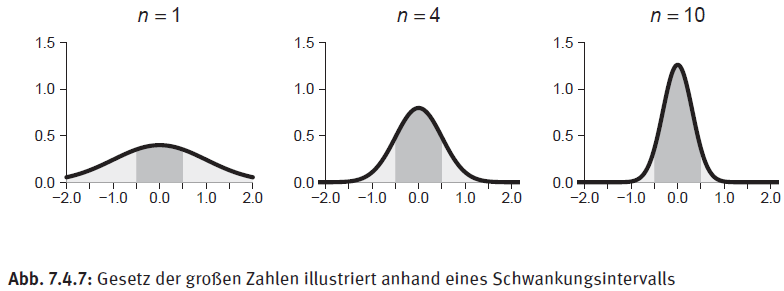 strebt (konvergiert) für wachsendes n gegen 1. Die Wahrschein
lichkeit für eine Realisation außerhalb dieses Intervalls konver
giert entsprechend gegen 0. Dies gilt für jeden positiven Wert c,
insbesondere also auch für jeden noch so kleinen Wert c > 0.
544
7.4 Verteilung stochastischer Summen und Mittelwerte
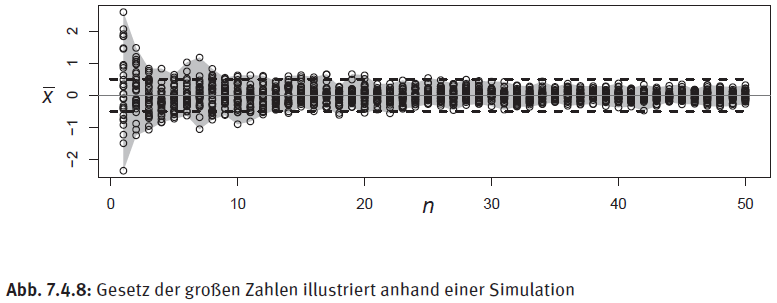 Zu jedem n = 1, 2, ..., 50 wurden jeweils 30 Stichproben aus einer N(0, 1)-Ver-teilung gezogen und die jeweiligen Realisationen des stochastischen Mittels berechnet. Für jedes n liegen also jeweils 30 Realisationen eines auf n Beobachtungen beruhenden Mittelwerts vor. Die schwarz gestrichelten Linien markieren das Intervall [0.5, 0.5]. Wie man sieht, liegen mit wachsendem n zunehmend mehr Realisationen innerhalb dieses Intervalls. Jedoch verdeut-licht das Schaubild auch die Bedeutung der stochastischen Konvergenz. Zu jedem noch so großen n gibt es keine 100%-tige Sicherheit dafür, dass alle Realisationen innerhalb eines bestimmen Intervalls liegen werden.
545
7.4 Verteilung stochastischer Summen und Mittelwerte
● Satz von Bernoulli ●
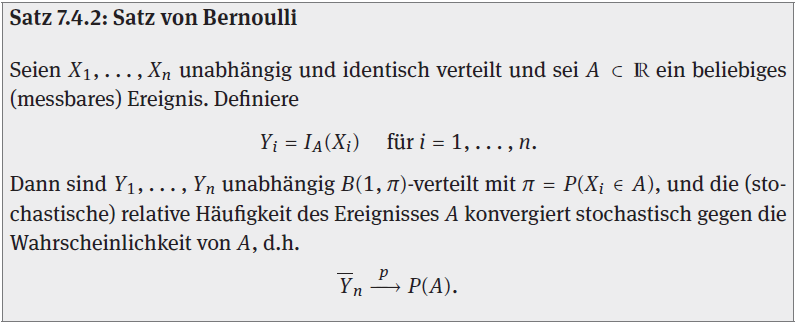 Das GGZ liefert eine formale Begründung für den frequentistischen
Deutungsansatz von Wahrscheinlichkeiten (Abschnitt 6.1.1).
546
7.4 Verteilung stochastischer Summen und Mittelwerte
● Spezialfall: Hauptsatz der Statistik ●
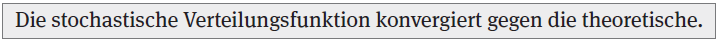 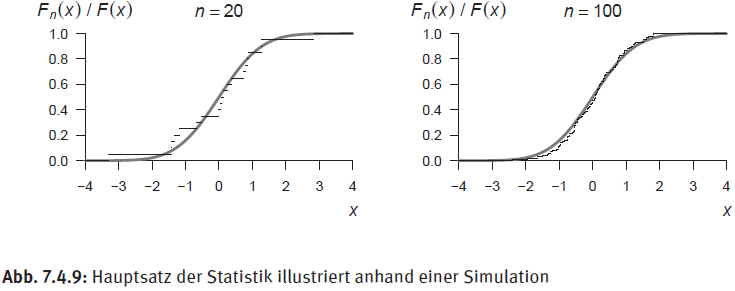 547
7.4 Verteilung stochastischer Summen und Mittelwerte
Zentraler Grenzwertsatz
● Hintergrund  ●
(2) Werden Summe und Mittelwert standardisiert, erhält man
und
Der zentrale Grenzwertsatz (ZGWS) besagt, dass die Resultate in (1) und
(2) näherungsweise auch für nicht normalverteilte unabhängige und identisch
verteilte Zufallsvariablen gelten, falls n „hinreichend groß“ ist.
● ZGWS nach Lindeberg-Lévy ●
548
„Einfachste ZGWS-Version“ in Bezug auf Ausgangsbedingungen
7.4 Verteilung stochastischer Summen und Mittelwerte
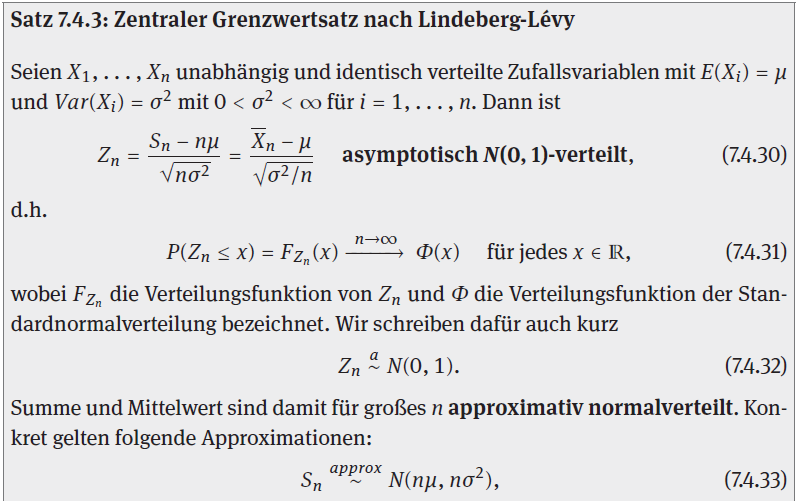 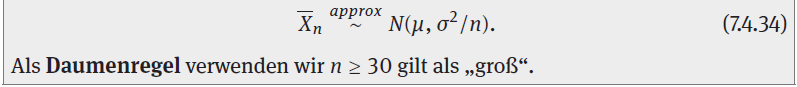 549
● Interpretation ●
7.4 Verteilung stochastischer Summen und Mittelwerte
● Approximationsgüte und Daumenregel ●
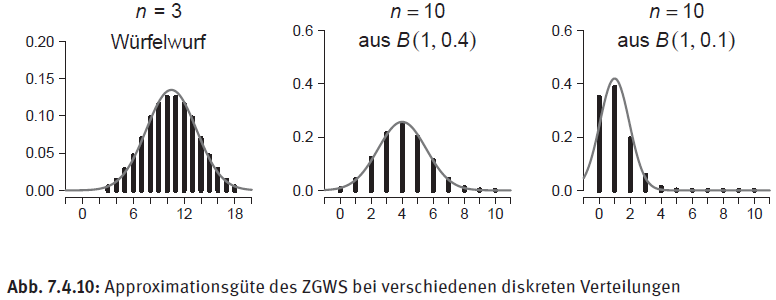 Unsere 
Konvention:
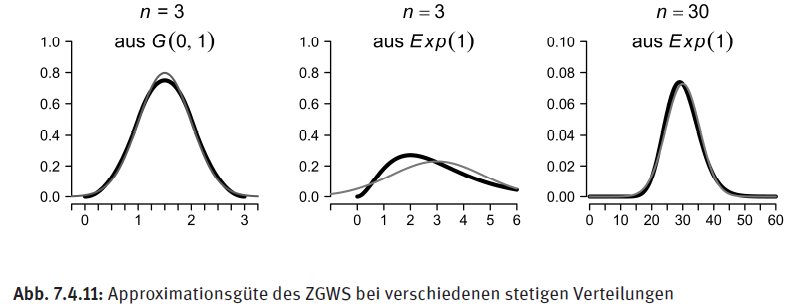 550
7.4 Verteilung stochastischer Summen und Mittelwerte
● Spezialfall: Grenzwertsatz von de Moivre ●
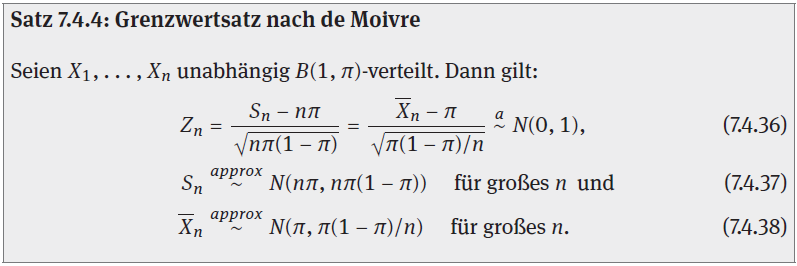 ● Anwendung ●
● Beispiel 7.4.1 ● (vgl. Folien 339)
551
Wie bereits berechnet (vgl. Folien 424 und 450) gilt hier:
7.4 Verteilung stochastischer Summen und Mittelwerte
approx.
Damit erhalten wir gemäß ZGWS:
Daraus ergibt sich weiter (vgl. Folie 523 ff.)
Mit einer Wahrscheinlichkeit von 90% sollte die Anzahl mitreisender Kinder
bei 50 gebuchten Reisen etwa zwischen 43 und 67 liegen.
552
7.4 Verteilung stochastischer Summen und Mittelwerte
Angenommen, ab 70 Kindern erleide der Reisveranstalter bestimmte finanziel-le Einbußen. Mit welcher Wahrscheinlichkeit tritt dieser Fall ein?
Antwort: ca. 2.9%
● Beispiel 7.4.2 ●
Fluggesellschaften verkaufen manchmal mehr Tickets als eigentlich Plätze zur
Verfügung stehen, da Buchungen regelmäßig kurzfristig storniert werden oder
aus anderen Gründen der Flug nicht angetreten wird. Angenommen, die Wahr-scheinlichkeit, dass ein Passagier auf einer bestimmten Strecke seien Reise tatsächlich antritt, betrage 90%. Auf dieser Strecke werde eine Maschine mit 200 Sitzplätzen eingesetzt.
553
7.4 Verteilung stochastischer Summen und Mittelwerte
Mit welcher Wahrscheinlichkeit wird diese Maschine dann entweder
      (i) voll,   
      (ii) mit genau 180 Passagieren, 
      (iii) mit höchsten 190 Passagieren
besetzt abheben, sofern genau 200 Tickets verkauft wurden?
(1) Berechnung über exaktes Verteilungsresultat
Es gilt:
Daraus ergeben sich die exakten Wahrscheinlichkeiten:
(i)
(ii)
554
(iii)
7.4 Verteilung stochastischer Summen und Mittelwerte
(1) Berechnung über approximatives Verteilungsresultat (ZGWS):
approx.
Es gilt:
Daraus ergeben sich die approximativen Wahrscheinlichkeiten:
(i)
(ii)
(iii)
555
In (i) und (ii) kann alternativ noch eine Stetigkeitskorrektur
verwendet werden (vgl. Folie 558)
7.4 Verteilung stochastischer Summen und Mittelwerte
Nun könnte man fragen, wie viele Tickets über die eigentliche Sitzplatzanzahl hinaus verkauft werden könnten, sodass höchstens mit einer Wahrscheinlich-keit von 10% die Plätze nicht ausreichen würden. Im Rahmen eines solchen Optimierungskalküls erscheint die Verwendung der ZGWS-Approximation eleganter und praktikabler.
Für großes n (was hier angenommen werden kann) gilt:
approx.
Daraus erhält man dann folgenden Kalkül:
556
7.4 Verteilung stochastischer Summen und Mittelwerte
Die letzte Ungleichung impliziert:
(*)
(**)
wobei der Zähler von (*) nichtnegativ sein muss, d. h. wir erhalten für (**)
Für (**) erhalten wir zunächst die Lösungen:
Aufgrund der Restriktion verbleibt als korrekte Lösung für (*), also
557
Folglich dürfen höchstens 216 Tickets verkauft werden.
7.4 Verteilung stochastischer Summen und Mittelwerte
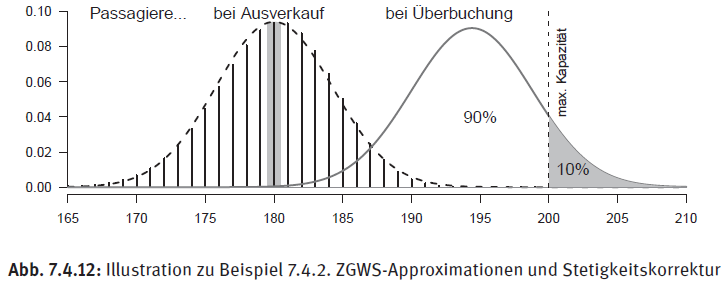 558
7.4 Verteilung stochastischer Summen und Mittelwerte
● Stetigkeitskorrektur für einzelne Trägerpunkte ●
Gegeben die Situation von Beispiel 7.4.2 (vgl. Folie 553). 
Hier erhalten wir für (i) und (ii):
● Kritische Prüfung der Annahmen des ZGWS ●
> Identische Verteilungen: In Beispiel 7.4.2 beispielsweise verletzt, falls
   die Wahrscheinlichkeit einer Stornierung stark schwankt
> Unabhängigkeit: In Beispiel 7.4.1 beispielsweise verletzt, wenn Familien
   mit Kindern immer nur dann eine Reise buchen, wenn bereits genügend
   andere Familien mit Kindern bereits eine Reise gebucht haben.
559
8  Ergänzungen und 
    Verallgemeinerungen
560
8 Ergänzungen und Verallgemeinerungen
8.1 Weitere eindimensionale Verteilungen
563
8.1.1 Weitere diskrete Verteilungen
563
8.1.2 Weitere stetige Verteilungen
566
572
8.1.3 Sonstige eindimensionale Verteilungen
574
8.2 Ergänzungen zu asymptotischen Aussagen
574
8.2.1 Alternative GGZ- und ZGWS-Varianten
8.2.2 Stochastische Konvergenz und Verteilungskonvergenz
579
561
8 Ergänzungen und Verallgemeinerungen
586
8.3 Einige multivariate Verallgemeinerungen
8.3.1 Multivariate Abhängigkeiten
586
586
Abhängigkeit und Unabhängigkeit von Zufallsvektoren
591
Bedingte Abhängigkeit und Unabhängigkeit
8.3.2 Kenngrößen multivariater Abhängigkeiten
592
Theoretische Kovarianz- und Korrelationsmatrix
592
Bedingte Kennwerte für n > 2
595
600
8.3.3 Sonstige Verallgemeinerungen
562
8.1 Weitere eindimensionale Verteilungen
8.1.1 Weitere diskrete Verteilungen
● Hypergeometrische Verteilung ●
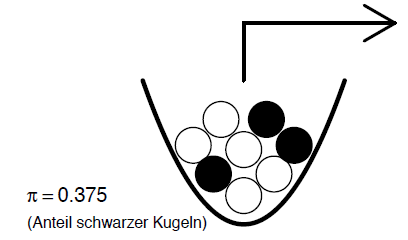 n Mal Ziehen ohne Zurücklegen
N ... Anzahl der Kugeln in der Urne
M ... Anzahl der schwarzen Kugeln
563
8.1 Weitere eindimensionale Verteilungen
● Geometrische Verteilung ●
> Diskretes Pendant zur stetigen Exponentialverteilung
● Negative Binomialverteilung ●
564
8.1 Weitere eindimensionale Verteilungen
> Diskretes Pendant zur stetigen Erlang-Verteilung
> Es gilt:
Informal ausgedrückt:
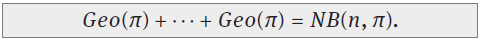 Beispielsweise folgt daraus dann
565
8.1 Weitere eindimensionale Verteilungen
8.1.2 Weitere stetige Verteilungen
● Gamma-Verteilung ●
wobei
(Gammafunktion)
> Es gilt:
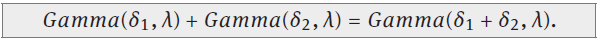 Unabhängigkeit vorausgesetzt
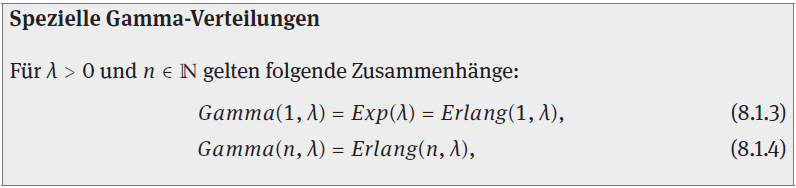 566
8.1 Weitere eindimensionale Verteilungen
● 2-Verteilung ●
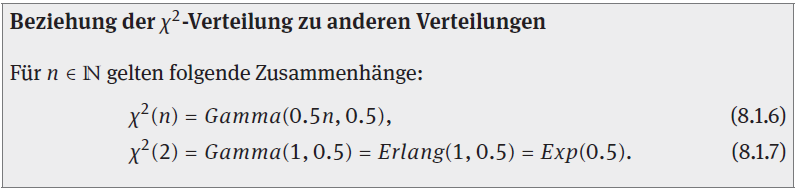 567
8.1 Weitere eindimensionale Verteilungen
● t-Verteilung ●
568
d. h. für großes n gilt:
8.1 Weitere eindimensionale Verteilungen
Hierzu beachte man:
a
(Slutsky‘s Theorem, Folie 583)
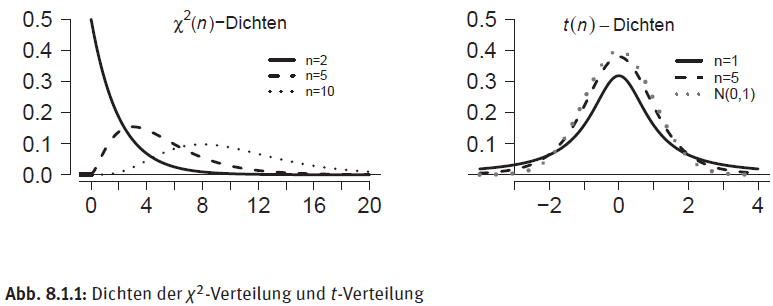 569
8.1 Weitere eindimensionale Verteilungen
● Cauchy-Verteilung ●
> Es gilt:
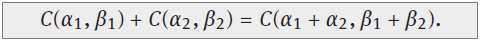 Unabhängigkeit vorausgesetzt
Das stochastische Mittel ist identisch verteilt wie die Ausgangs-
variablen selbst, d. h. keine stochastische Konvergenz gegen 0!
570
8.1 Weitere eindimensionale Verteilungen
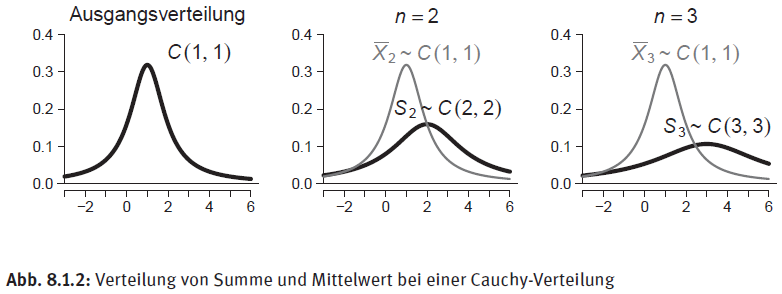 571
8.1 Weitere eindimensionale Verteilungen
8.1.2 Sonstige eindimensionale Verteilungen
● Weder diskret noch stetig ●
● Mixturverteilungen ●
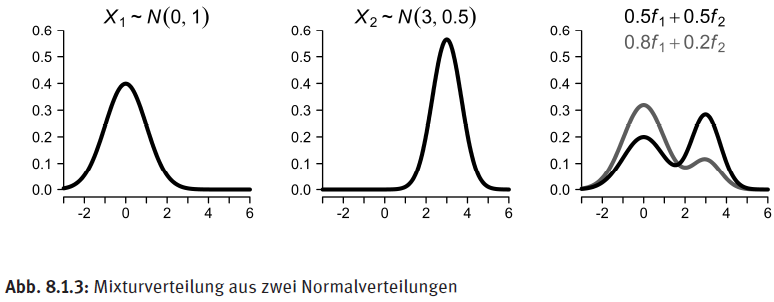 572
8.1 Weitere eindimensionale Verteilungen
● Gestutzte und zensierte Verteilungen ●
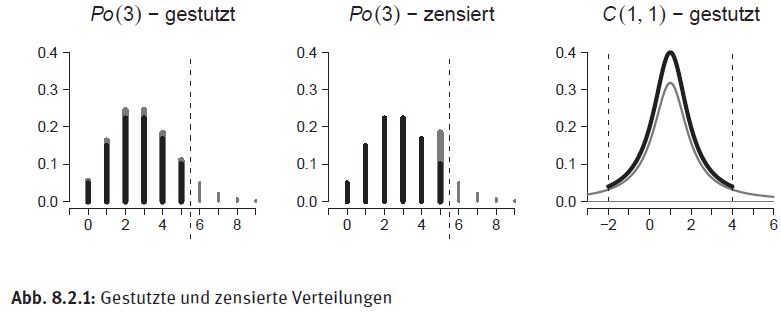 > Stutzung: Verbleibende Wahrscheinlichkeitsmasse wird proportional
   auf die Ziel-Trägermenge aufgeteilt
> Zensierung: Verbleibende Wahrscheinlichkeitsmasse wird vollständig
   letztem Trägerpunkt der Ziel-Trägermenge zugeschlagen
573
8.2 Ergänzungen zu asymptotischen Aussagen
8.2.1 Alternative GGZ- und ZGWS-Varianten
● Vereinfachende Annahmen ●
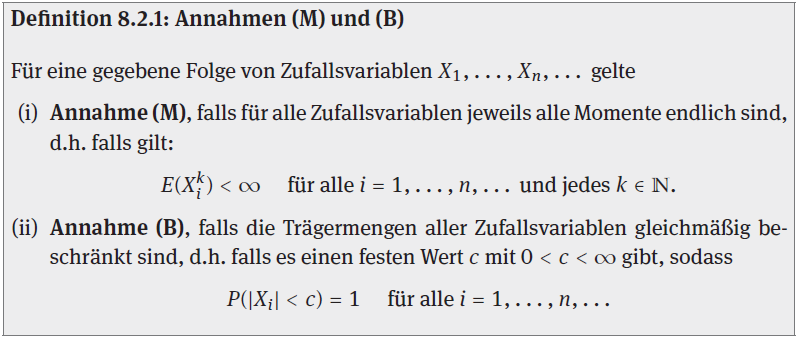 > Annahme (M) bei allen „bekannten Verteilungen“ sowie Verteilungen mit
   beschränkten Trägermengen erfüllt außer t-, F- und Cauchy-Verteilung
574
> Annahme (B) schließt Verteilungen mit unbeschränkter Trägermenge
   (z. B. Normalverteilung) aus; impliziert (M)
8.2 Ergänzungen zu asymptotischen Aussagen
● Konvergenzformen und alternative GGZ-Varianten ●
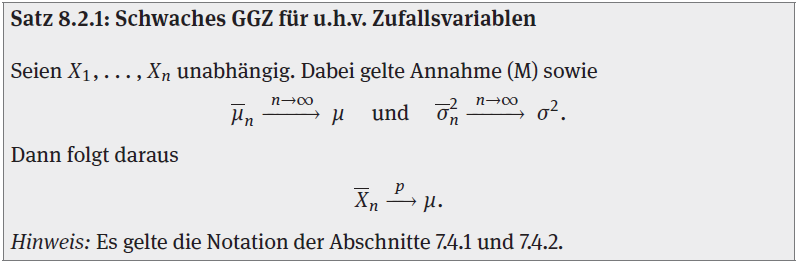 > u. h. v. steht für unabhängig heterogen verteilt
> GGZ-Variante erlaubt unterschiedliche Verteilungen der einzelnen Zufalls-
   variablen. Durchschnittlicher Erwartungswert und durchschnittliche theore-
   tische Varianz müssen jedoch gegen feste Werte konvergieren.
575
8.2 Ergänzungen zu asymptotischen Aussagen
● Beispiel 8.2.1 ●
● Beispiel 8.2.2 ●
32
Antwort:
576
8.2 Ergänzungen zu asymptotischen Aussagen
● Normalverteilung und ZGWS-Varianten ●
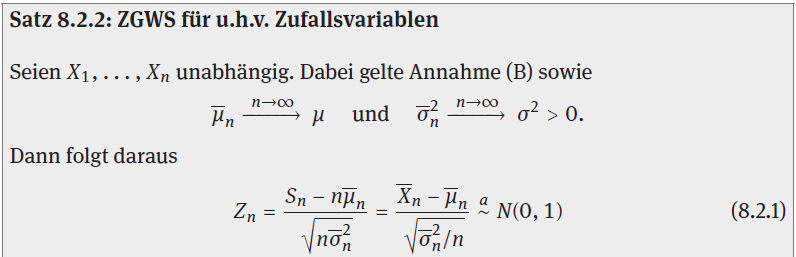 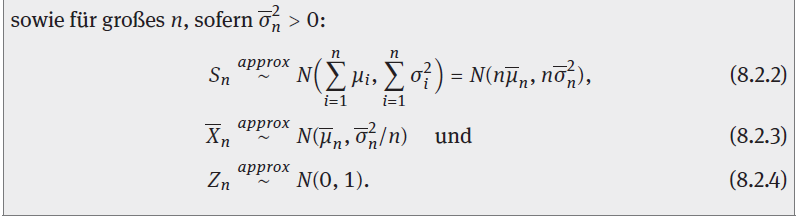 577
Konvergenzannahmen hinreichend aber nicht notwendig. Theoretisches
Mittel dürfte z. B. auch oszillieren wie die Varianz in Beispiel 8.2.2.
8.2 Ergänzungen zu asymptotischen Aussagen
● Beispiel 8.2.3 ●
Ein Taxi-Unternehmen verfüge über 50 Fahrzeuge, die teils unterschiedlich eingesetzt werden und unterschiedlich viel Kraftstoff verbrauchen. Der durch-schnittliche tägliche Verbrauch betrage 15 Liter bei einer durchschnittlichen Varianz von 2 (Liter2). Dann sollte sich der tägliche Gesamtverbrauch durch eine
N(750, 100)-Verteilung
approximieren lassen, sofern die einzelnen Verbrauchswerte (weitgehend) un-abhängig voneinander sind.
578
8.2 Ergänzungen zu asymptotischen Aussagen
8.2.2 Stochastische Konvergenz und Verteilungskonvergenz
● Hintergrund und Überblick ●
● Stochastische Konvergenz ●
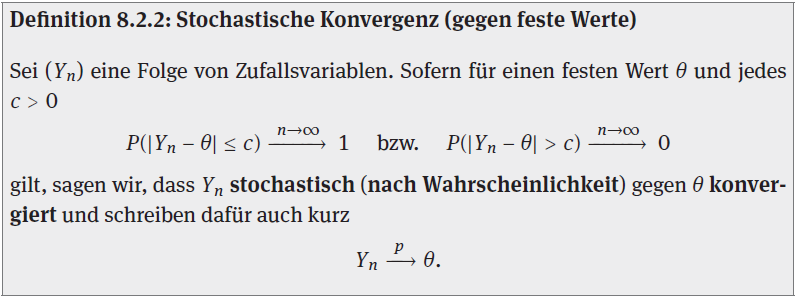 579
> Jetzt allgemeiner: „Beliebige“ Folgen von Zufallsvariablen
8.2 Ergänzungen zu asymptotischen Aussagen
● Deterministische Konvergenz ●
● Transformation stochastisch konvergenter Folgen ●
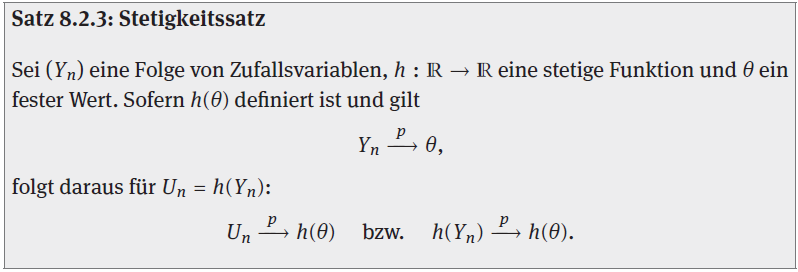 580
8.2 Ergänzungen zu asymptotischen Aussagen
● Beispiel 8.2.4 ●
Wie lässt sich das begründen? Antwort: Dies folgt mit der Stetigkeit von
● GGZ für k-te Momente ●
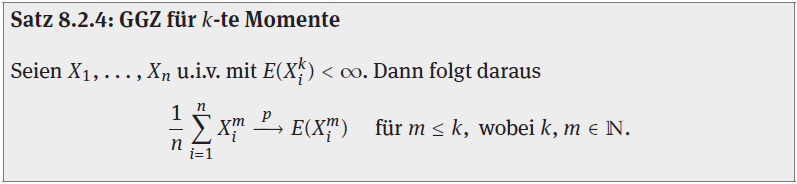 581
8.2 Ergänzungen zu asymptotischen Aussagen
● Konvergenz nach Verteilung ●
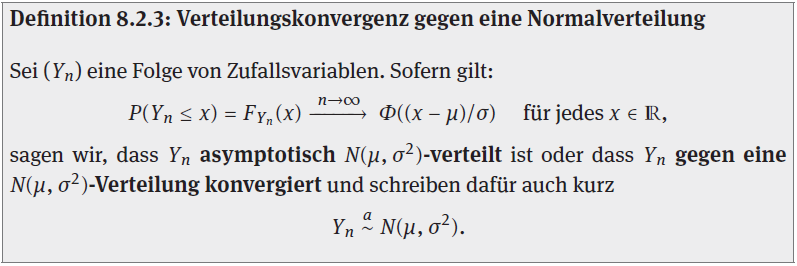 > Jetzt allgemeiner: „Beliebige“ Folgen von Zufallsvariablen und beliebige
   Normalverteilungen als Grenzverteilung
582
> Weitere Verallgemeinerungen möglich wie etwa Konvergenz gegen
   andere Grenzverteilungen als Normalverteilung (wird nicht benötigt)
8.2 Ergänzungen zu asymptotischen Aussagen
● Alternative Notation ●
Anstelle von                                                             kann man auch äquivalent
schreiben:
● Stochastische Konvergenz und Verteilungskonvergenz parallel ●
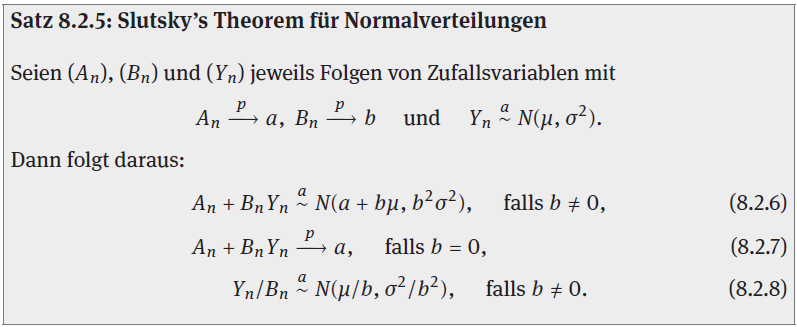 583
8.2 Ergänzungen zu asymptotischen Aussagen
● Beispiel 8.2.5 ●
a
a
Dann gilt auch:
Dies folgt mit Slutsky‘s Theorem. Definiere dazu
a
584
und
8.2 Ergänzungen zu asymptotischen Aussagen
a
Weiter gilt auch:
Definiere dazu
a
und
585
8.3 Einige multivariate Verallgemeinerungen
8.3.1 Multivariate Abhängigkeiten
Abhängigkeit und Unabhängigkeit von Zufallsvektoren
● Hintergrund und Definition ●
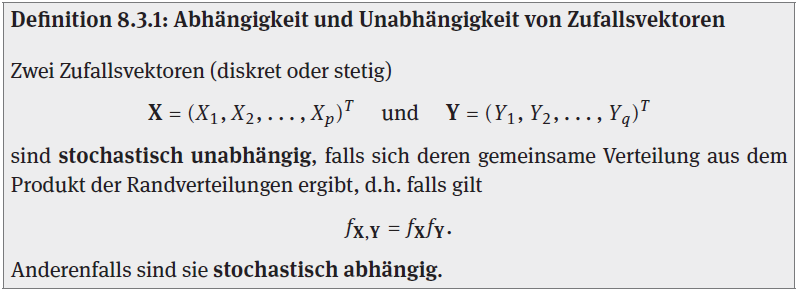 586
● Interpretation ●
8.3 Einige multivariate Verallgemeinerungen
● Beispiel D3-a fortgesetzt ●
X = 0 für weiblich
Y = 0 für Raucher
Z = 0 für nichtvegetarisch
X = 1 für männlich
Y = 1 für Gelegenheitsraucher
Z = 1 für vegetarisch
Y = 2 für Nichtraucher
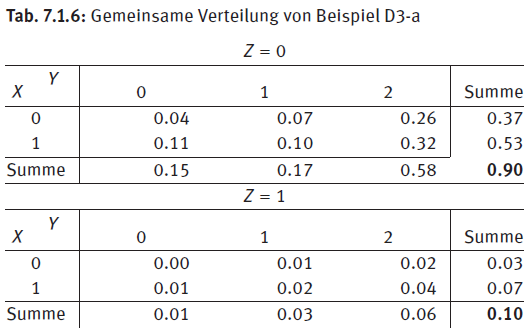 587
8.3 Einige multivariate Verallgemeinerungen
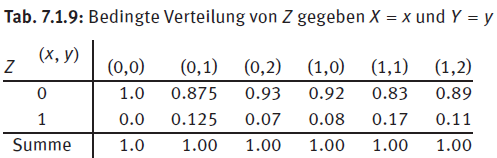 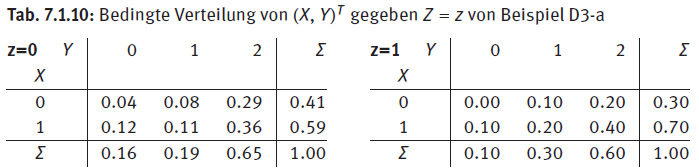 Fazit:
588
8.3 Einige multivariate Verallgemeinerungen
● Beispiel D3-b ●
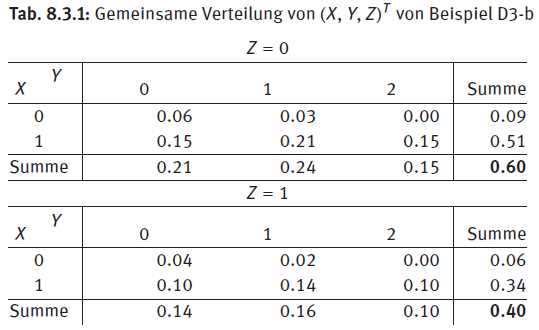 Hier:
?
abhängig
Y
589
st. u.
Antwort: Nein, nicht zwingend. 
               Es ist zu überprüfen.
X
Z
st. u.
8.3 Einige multivariate Verallgemeinerungen
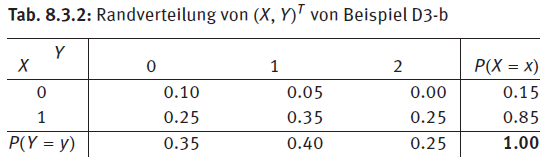 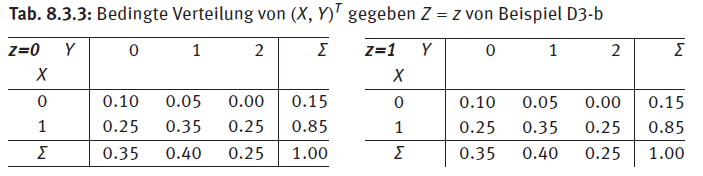 Fazit:
590
8.3 Einige multivariate Verallgemeinerungen
Bedingte Abhängigkeit und Unabhängigkeit
● Definition und Hintergrund ●
Im vorhergehenden Beispiel D3-b wären X und Y unter Z bedingt unabhängig,  falls gelten würde:
Das ist jedoch nicht der Fall.
● Beispiel 8.3.1 ●
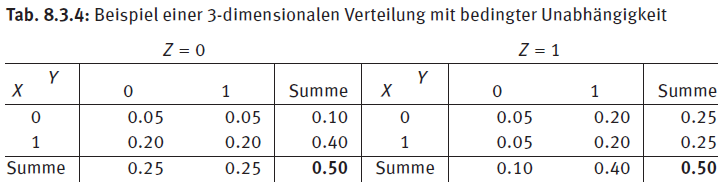 591
Hier sind X und Y abhängig, bedingt unter Z jedoch unabhängig.
8.3 Einige multivariate Verallgemeinerungen
8.3.2 Kenngrößen multivariater Abhängigkeiten
Theoretische Kovarianz- und Korrelationsmatrix
● Definition ●
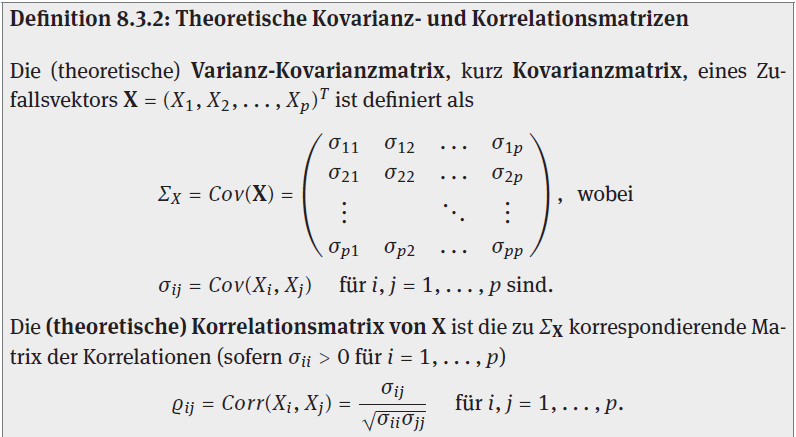 592
8.3 Einige multivariate Verallgemeinerungen
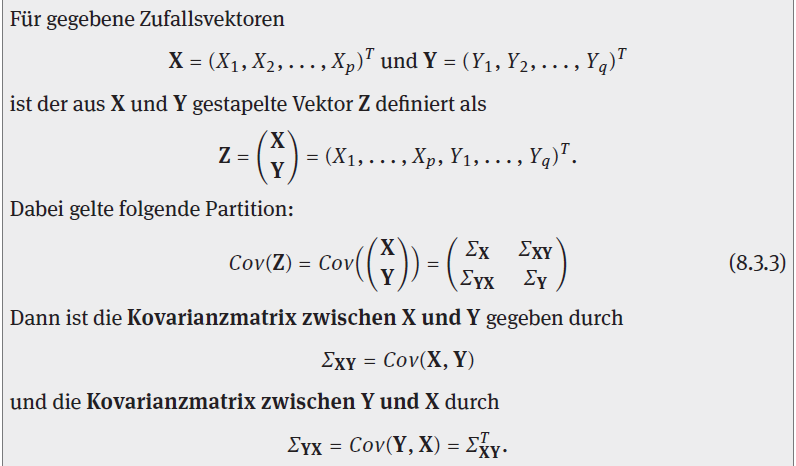 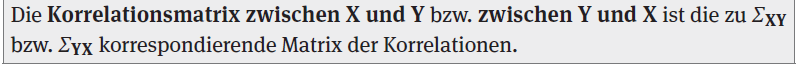 593
8.3 Einige multivariate Verallgemeinerungen
● Beispiel 8.3.2 ●
594
8.3 Einige multivariate Verallgemeinerungen
Bedingte Kennwerte für n > 2
● Hintergrund ●
● Allgemeine Vorgehensweise ●
> Berechnung bedingter Kennwerte setzt an bedingten Verteilungen an
> Beispiele:
benötigt man                                 bzw.
> Vereinfachungsmöglichkeiten bei Vorliegen von Unabhängigkeiten:
595
8.3 Einige multivariate Verallgemeinerungen
> Umformung bei Ausdrücken mit Variablen, die „vorne“ und „hinten“ stehen:
● Beispiel D3-a fortgesetzt ●
Beispielhafte Berechnungen:
0
0.125
596
0.11
8.3 Einige multivariate Verallgemeinerungen
=
=
=
597
=
8.3 Einige multivariate Verallgemeinerungen
● Beispiel D3-b fortgesetzt ●
Beispielhafte Berechnungen:
598
8.3 Einige multivariate Verallgemeinerungen
● Beispiel 8.3.3 ●
Andererseits gilt:
Somit sind X und Y korreliert und bedingt unter Z unkorreliert.
599
8.3 Einige multivariate Verallgemeinerungen
8.3.3 Sonstige Verallgemeinerungen
● Funktionen unabhängiger und identisch verteilter Zufallsvektoren ●
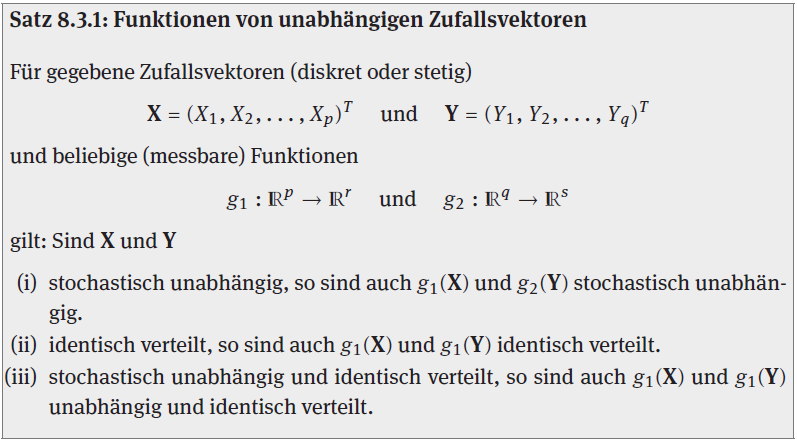 600
8.3 Einige multivariate Verallgemeinerungen
● Beispiel D3-b fortgesetzt ●
st. u.
Z
st. u.
Z
● Anwendungsbeispiel: Multivariate Stichproben ●
601
8.3 Einige multivariate Verallgemeinerungen
● Multivariate Normalverteilung ●
Notation:
> Spezialfall: Dichte einer normalverteilten Zufallsvariable X:
602
8.3 Einige multivariate Verallgemeinerungen
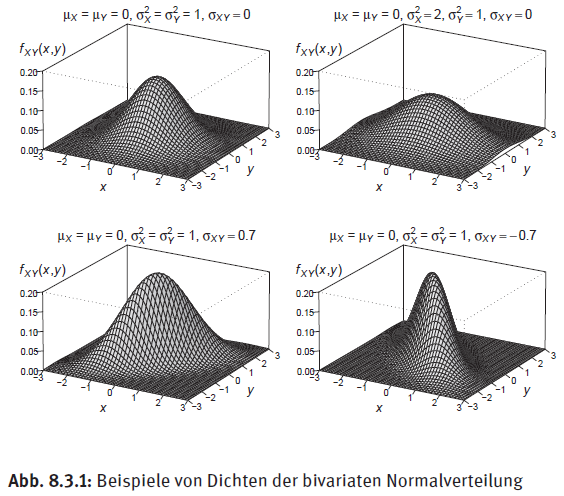 603
8.3 Einige multivariate Verallgemeinerungen
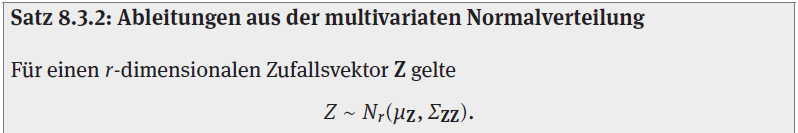 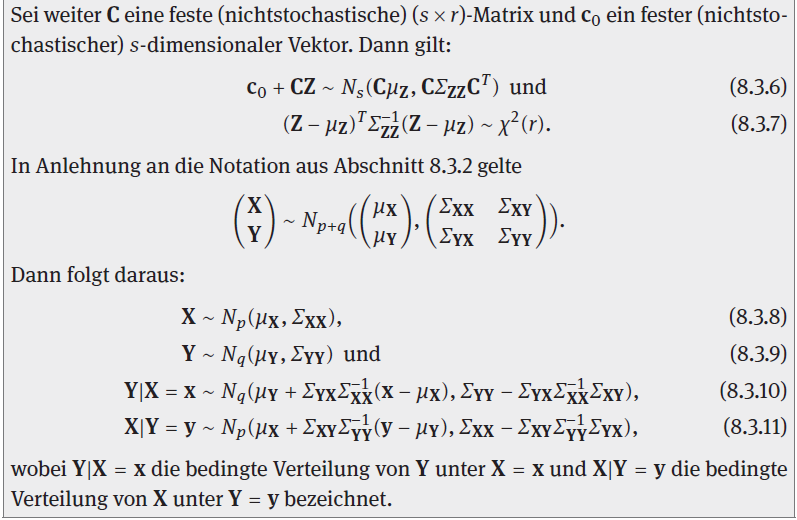 604
8.3 Einige multivariate Verallgemeinerungen
Fazit: Aus Unabhängigkeit folgt stets Unkorreliertheit jedoch nicht um-
          gekehrt. Bei gemeinsamer Normalverteilung gilt jedoch auch die
          Umkehrung, d. h. Unkorreliertheit impliziert Unabhängigkeit.
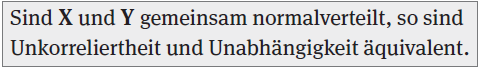 605
Einschubthema
8.3 Einige multivariate Verallgemeinerungen
● Beispiel 8.3.4 ●
Für
lassen sich mit (8.3.8), (8.3.9), (8.3.6) und (8.3.10) folgende Resultate
ableiten:
(Randverteilungen)
(Summen normalverteilt auch bei Abhängigkeit)
606
(bedingte Verteilung )
8.3 Einige multivariate Verallgemeinerungen
● Beispiel 8.3.5 ●
Für
lässt sich mit (8.3.10) folgendes Resultat ableiten:
607
Bedingte Korrelation
(= partielle Korrelation)
8.3 Einige multivariate Verallgemeinerungen
● Multivariate asymptotische Aussagen ●
> Es ist möglich, alle Definitionen und Sätze in Bezug auf stochastische
   Konvergenzen und Verteilungskonvergenzen auf den Vektorfall zu ver-
   allgemeiner (Multivariate zentrale Grenzwertsätze)
> Beschränkung hier auf multivariate Version des Stetigkeitssatzes
   (vgl. Satz 8.2.3 auf Folie 580):
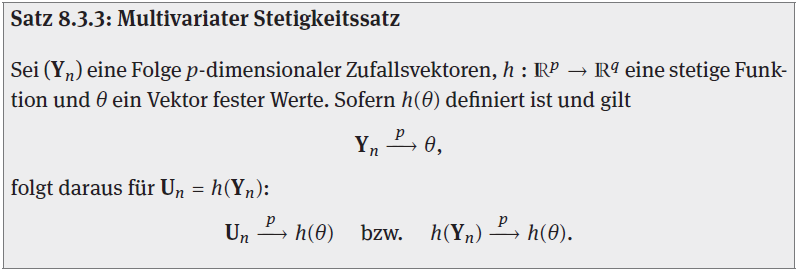 608
8.3 Einige multivariate Verallgemeinerungen
● Beispiel 8.3.6 ●
> Mit Satz 8.3.1 (Folie 600) folgt dann:
> Mit dem GGZ für k-te Momente (Folie 581) folgt dann weiter:
609
8.3 Einige multivariate Verallgemeinerungen
> Vektoriell zusammengefasst:
> Mit dem multivariaten Stetigkeitssatz folgt dann:
610
8.3 Einige multivariate Verallgemeinerungen
● Gemischt skalierte Vektoren ●
Zufallsvektor enthält sowohl diskrete als auch stetige Zufallsvariablen
● Beispiel 8.3.7 ●
Analysiert man den Zusammenhang zwischen Haushaltsgröße (Anzahl von Per-sonen im Haushalt) und Haushaltsbruttoeinkommen (in Euro), so erscheint auf theoretischer Ebene eine Modellierung mit einer diskreten Zufallsvariablen X (Haushaltsgröße) und einer stetigen Variablen Y (Einkommen) adäquat. 
Bei theoretischen Berechnungen werden nun Additions- und Integrationskalkül gemischt (siehe LB, S. 473-474 für weitere Ausführungen hierzu).
611
Teil 3:
Induktive Statistik - Verbindung
von Empirie und Theorie
612
9  Einführung in die 
    induktive Statistik
613
9  Einführung in die induktive Statistik
9.1 Modellierung und Handhabung von Schätz- und Testproblemen
616
9.2 Was versteht man unter einer Stichprobe
622
9.3 Formale Unterscheidungsebenen
631
614
9.1 Modellierung und Handhabung von Schätz- und Testproblemen
● Hintergrund und Überblick ●
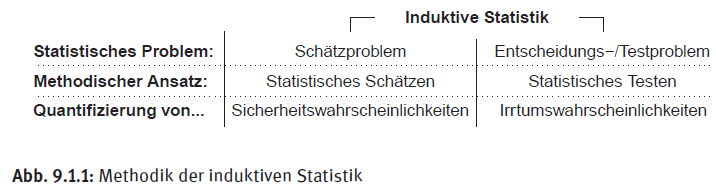 ● Beispiel 9.1.1: Mensabefragung ●
Von 50 zufällig befragten Studierenden (Stichprobe) präferieren 30 die
Mensa und 20 die Stadt zum Essengehen.
Statistisches Entscheidungsproblem (später: Testproblem): 
Welches Mehrheitsverhältnis innerhalb einer Stichprobe vom Umfang
n = 50 spricht „evident“ dafür, dass von einer mehrheitlichen Präferenz
unter allen Studierenden ausgegangen werden kann?
615
9.1 Modellierung und Handhabung von Schätz- und Testproblemen
Statistisches Schätzproblem: 
Was ist der tatsächliche Anteil von Befürwortern unter allen Studierenden?
Wie lässt sich ein wohlbegründetes (Sicherheit-)Intervall dafür konstruieren?
Statistisches Modell:
Anzahl von Mensabefürwortern:
616
9.1 Modellierung und Handhabung von Schätz- und Testproblemen
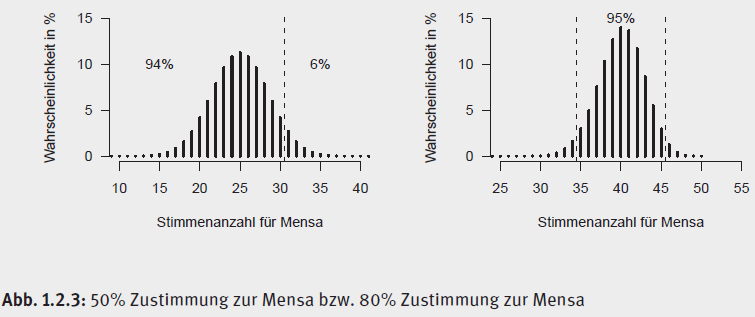 Vorgehensweise...
... bei Entscheidungsproblem (später: Testproblem) 
     Festlegung von kritischen Werten (Entscheidungsgrenzen) bzw.
     Irrtumswahrscheinlichkeiten
617
... bei Schätzproblem: 
     Festlegung eines Konfidenzintervalls (Sicherheitsintervalls) bzw.
     eines Konfidenzniveaus (Sicherheitsniveaus)
9.1 Modellierung und Handhabung von Schätz- und Testproblemen
● Beispiel 9.1.2: Gepäckabfertigungszeiten ●
Zur Bedarfsermittlung von Personal bei der Gepäckannahme an einem Flug-hafen soll die durchschnittliche Abfertigungszeit geschätzt werden. Hierzu werden stichprobenhaft 10 Abfertigungsvorgänge zeitlich gemessen.
Statistisches Schätzproblem: 
Wie hoch ist die tatsächliche durchschnittliche Abfertigungszeit?
Wie lässt sich ein wohlbegründetes (Sicherheit-)Intervall dafür konstruieren?
Statistisches Modell:
618
9.1 Modellierung und Handhabung von Schätz- und Testproblemen
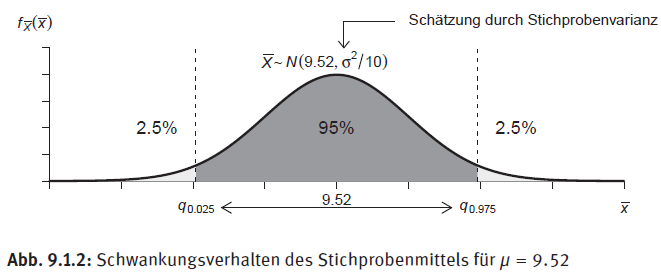 Vorgehensweise:
Festlegung eines Konfidenzintervalls (Sicherheitsintervalls) bzw. eines Kon-fidenzniveaus (Sicherheitsniveaus)
619
9.1 Modellierung und Handhabung von Schätz- und Testproblemen
● Beispiel 9.1.3: Pflanzenexperiment●
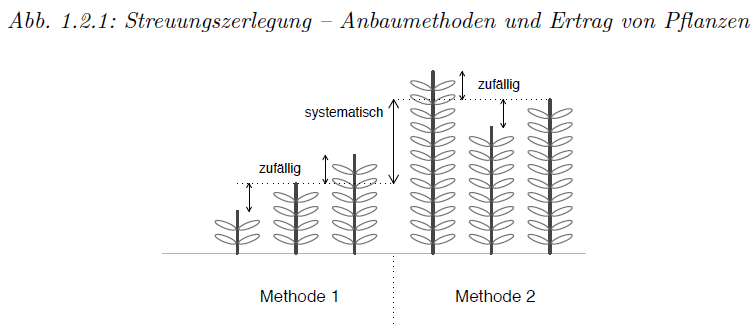 620
● Zusammenfassung ●
9.2 Was versteht man unter einer Stichprobe?
● Stichproben und Stichprobenvariablen ●
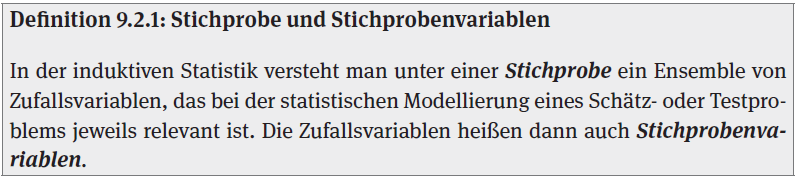 ● Realisation einer Stichprobe ●
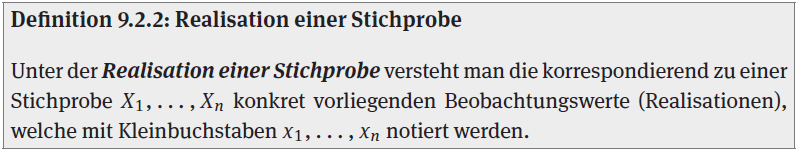 Beispiel: Realisation einer Stichprobe in Beispiel 9.1.1 (Mensa vs. Stadt)
621
0, 1, 1, 1, 1, 1, 0, 1, 0, 1, 1, 0, 0, 1, 1, 1, 0, 0, 0, 0, 1, 0, 1, 1, 0,
0, 1, 0, 0, 0, 0, 0, 1, 0, 0, 0, 1, 1, 0, 0, 1, 0, 0, 1, 0, 1, 0, 0, 1, 0.
9.2 Was versteht man unter einer Stichprobe
● Induktion ●
● Reale Grundgesamtheit und reale Stichprobe ●
● Urnenmodell und Ziehungsschemata ●
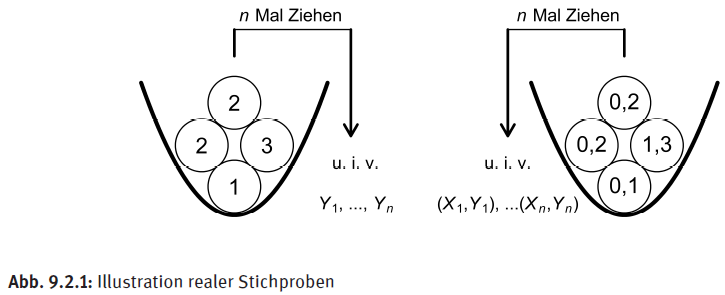 622
9.2 Was versteht man unter einer Stichprobe
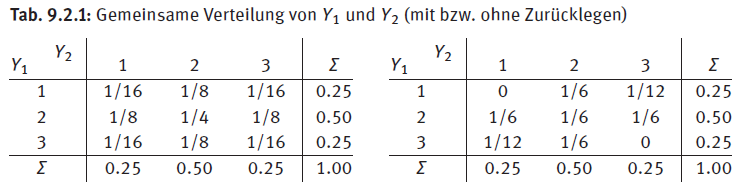 > Ziehen mit Zurücklegen
> Ziehen ohne Zurücklegen
623
9.2 Was versteht man unter einer Stichprobe
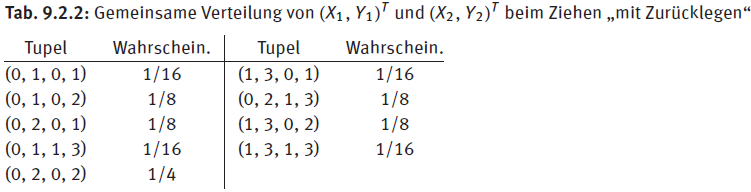 Beim Ziehen mit Zurücklegen gilt:
bzw.
624
9.2 Was versteht man unter einer Stichprobe
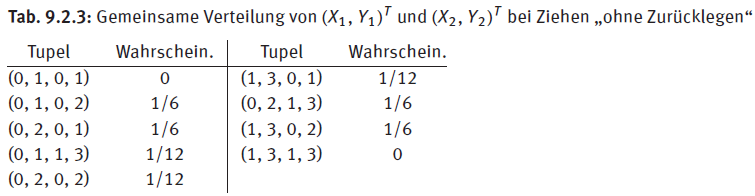 Beim Ziehen ohne Zurücklegen gilt:
Stattdessen:
625
9.2 Was versteht man unter einer Stichprobe
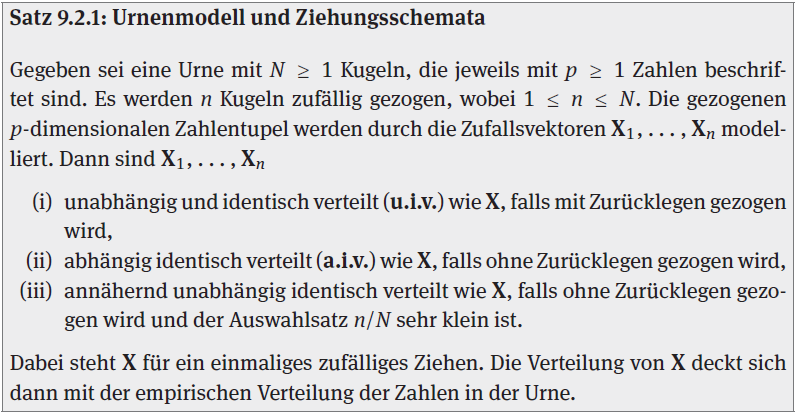 626
9.2 Was versteht man unter einer Stichprobe
● Hypothetische Grundgesamtheit und hypothetische Stichproben ●
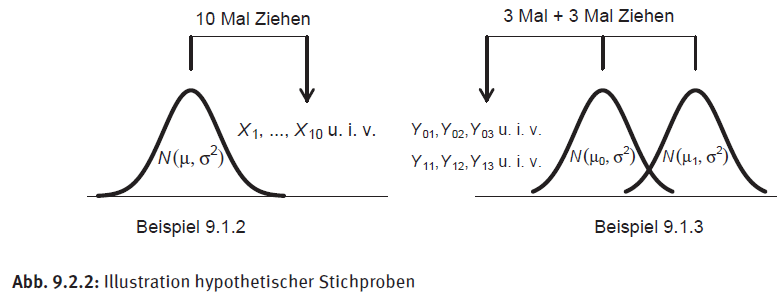 vgl. Folie 618
vgl. Folie 620
> Urnenmodell nicht immer operabel; Stichprobe wird vielmehr aus einem
   hypothetisch unterstellen Verteilungsmuster gezogen
627
> Allgemein-typisch unterstelltes Potential (an Möglichkeiten) oder
   langfristig sich einstellende Verteilung
9.2 Was versteht man unter einer Stichprobe
● Real vs. hypothetisch ●
● Spezifikation des Ziehungsschemas ●
> Typische Schemata wie u. i. v., u. h. v., a. i. v. oder a. h. v.
> Typische Verteilungsannahmen: Bernoulli-Verteilung, Normalverteilung, ...
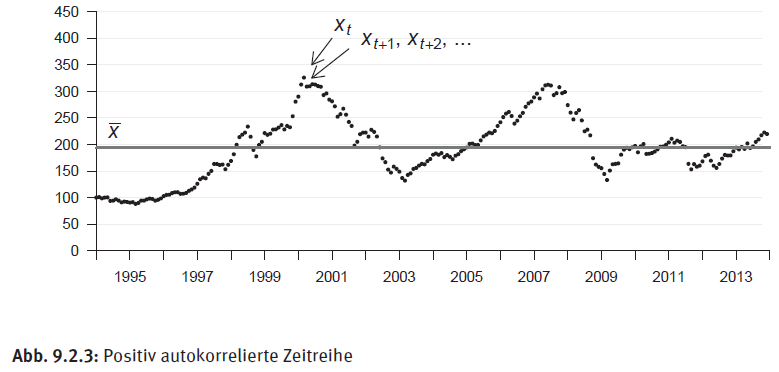 Unabhängigkeitsannahme bei Zeitreihen meist unrea-
listisch
628
● Quasi-Stichproben ●
9.2 Was versteht man unter einer Stichprobe
● Repräsentativität ●
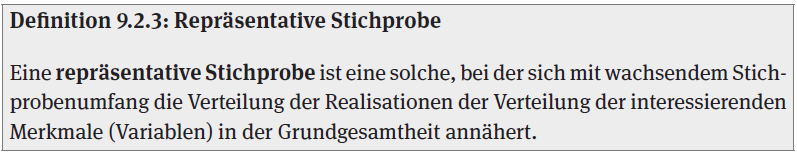 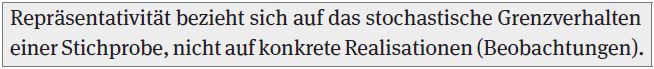 ● Prüfung von Repräsentativität ●
● Repräsentativität, Ziehungsschema und Induktion ●
● Ausblick: Beschränkung auf u.i.v.- und u.h.v.-Schemata ●
629
9.3 Formale Unterscheidungsebenen
● Zufallsvariablen und Realisationen ●
● Stochastische und empirische Statistiken ●
● Empirischer vs. theoretischer Kalkül ●
● Empirische vs. theoretische Kennwerte ●
● Theoretische Statistiken ●
630
9.3 Formale Unterscheidungsebenen
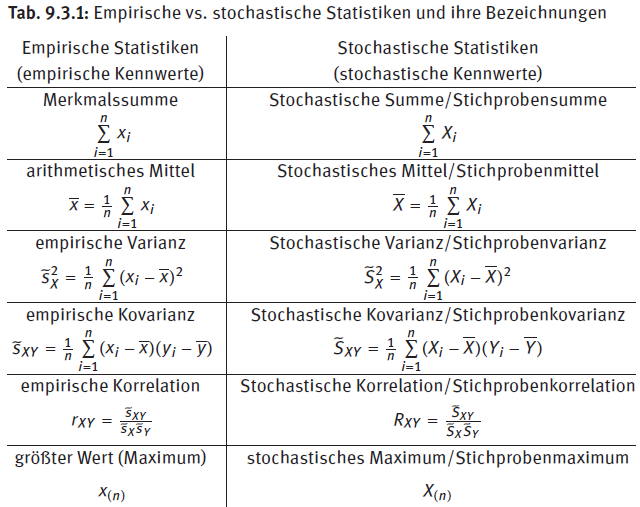 631
9.3 Formale Unterscheidungsebenen
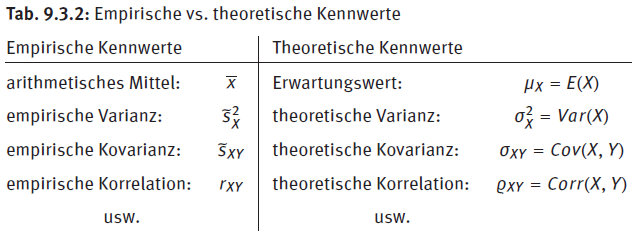 ● Zusammenhang stochastischer, theoretischer und empirischer
   Kennwerte ●
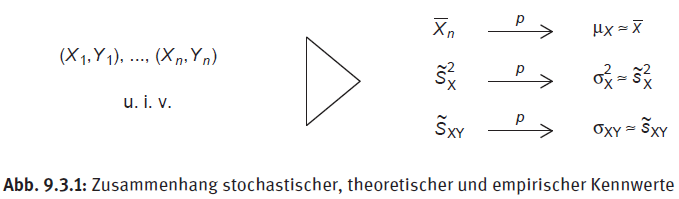 632
10  Statistisches Schätzen
633
10  Statistisches Schätzen
10.1 Punktschätzung
636
10.1.1 Schätzer und ihre Gütekriterien
636
10.1.2 Erwartungstreue
641
651
10.1.3 Erwartete quadratische Abweichung (MSE)
654
10.1.4 Konsistenz
663
10.1.5 Effizienz
10.2 Intervallschätzung
668
668
10.2.1 Was versteht man unter einem Konfidenzintervall?
10.2.2 Konfidenzintervalle für Erwartungswerte
677
692
10.2.3 Konfidenzintervalle für Erwartungswertdifferenzen
706
10.2.4 Weitere Konfidenzintervalle
634
10.2.5 Adäquatheit bestimmter Modellannahmen
712
10  Statistisches Schätzen
10.3 Schätzmethoden
714
10.3.1 Momentenmethode
714
10.3.2 Maximum-Likelihood-Methode
717
730
10.3.3 Weitere Schätzmethoden
635
10.1 Punktschätzung
10.1.1 Schätzer und ihre Gütekriterien
● Schätzprobleme ●
● Schätzer ●
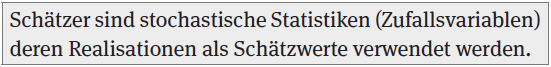 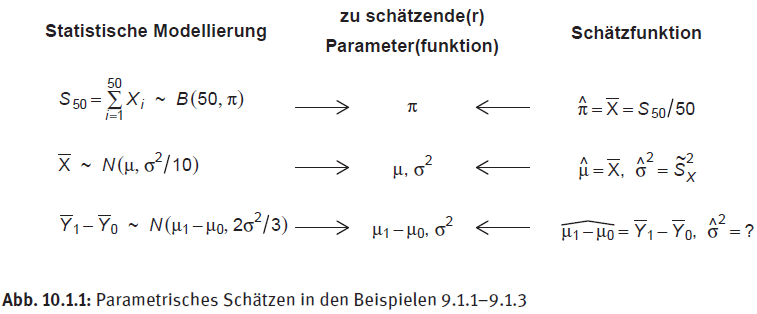 636
10.1 Punktschätzung
● Notation für Schätzer ●
Beispiele:
● Statistische Schätztheorie ●
Die Frage „Was soll wie geschätzt“ werden, lässt sich häufig nicht so einfach beantworten wie man zunächst möglicherweise meinen könnte
● Beispiel 10.1.1: Eine Simulation zur Illustration der Schätzproblematik ●
637
10.1 Punktschätzung
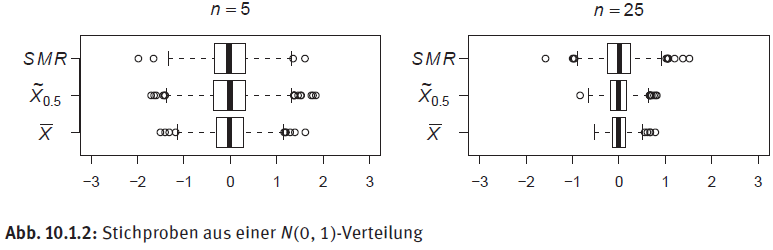 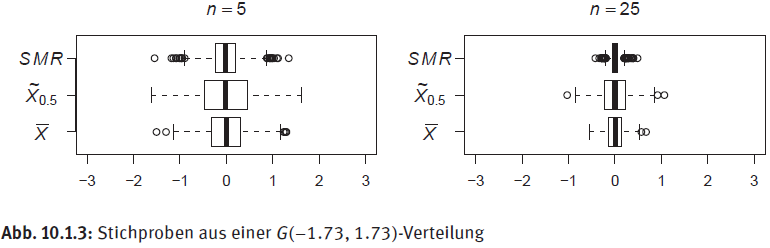 638
10.1 Punktschätzung
● Verteilung von Schätzern ●
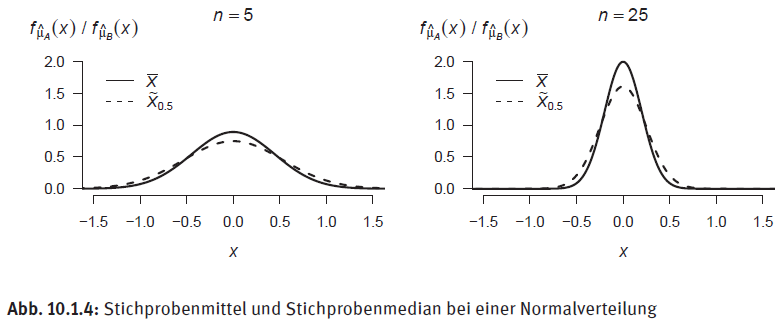 639
10.1 Punktschätzung
● Gütekriterien ●
(i) Erwartungstreue
     Schätzer liefert „im Mittel“ den zu schätzenden Wert 
     (liegt im Durchschnitt richtig)
(ii) Erwartete quadratische Abweichung (MSE)
      Erwartete quadratische Abweichung vom zu schätzenden Wert 
      (Genauigkeit des Schätzers) = Varianz bei E-Treue
(iii) Konsistenz 
       Schätzer „konvergiert“ für wachsendes n gegen zu schätzenden
       Wert
(iv) Effizienz 
       Frage nach dem besseren bzw. besten Schätzer innerhalb eines
       bestimmten Modellrahmens
640
10.1 Punktschätzung
10.1.2 Erwartungstreue
● Definition ●
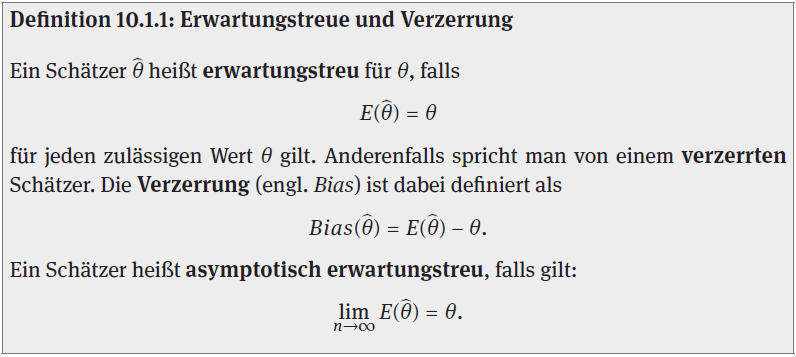 641
10.1 Punktschätzung
● Beispiel 10.1.2: Schätzung des Erwartungswerts ●
Man beachte:
Allgemein wurde dies auch schon in Kap. 7 gezeigt (Verteilung stochastischer
Summen und Mittelwerte (vgl. Kap. 7, Folie 534)
642
10.1 Punktschätzung
● Beispiel 10.1.3: Schätzung des Mittelwerts einer realen 
    Grundgesamtheit ●
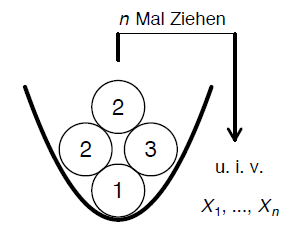 643
Fazit: Das Stichprobenmittel ist (bei u.i.v.-Stichprobe) e-treu
          für den Mittelwert der Zahlen in der Urne
10.1 Punktschätzung
● Beispiel 10.1.4: Verzerrte und asymptotisch erwartungstreue Schätzung ●
Gegeben sei eine quadratische Metallplatte, deren Fläche zu bestimmen ist. An-genommen, eine Person A misst eine Kantenlänge von 32.1 cm und schließt daraus auf eine Fläche von 32.1  32.1 cm2 = 1030.41 cm2. Eine andere Person B misst dagegen eine Kantenlänge von 31.8 cm und schließt daraus auf eine Fläche von nur 1011.24 cm2. Ist eine Mittelung der beiden Ergebnisse sinnvoll?
> Modellrahmen (Annahmen):
644
10.1 Punktschätzung
> Die gleiche Überschätzung tritt auch ein, wenn zwei oder mehrere
   Einzelschätzungen für die Fläche gemittelt würden:
645
10.1 Punktschätzung
> Eine alternative Vorgehensweise würde darin bestehen, den Mittelwert der
   gemessenen Kantenlängen zu nehmen und diesen dann zu quadrieren, d. h.
Es gilt zunächst einmal
Mit der Verschiebungsformel für die theoretische Varianz bezogen nun auf 
das Stichprobenmittel folgt dann:
646
10.1 Punktschätzung
● Beispiel 10.1.5: Schätzung der theoretischen Varianz ●
Dann lässt sich zeigen (Ausführungen dazu im LB, S. 506-507):
Definiere nun die korrigierte Stichprobenvarianz:
Diese ist dann e-treu:
647
10.1 Punktschätzung
● Beispiel 10.1.6: Schätzung der empirischen Varianz einer realen Grund-
   gesamtheit ●
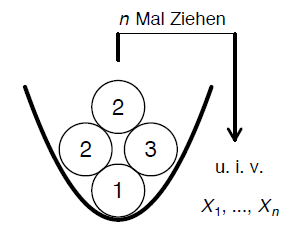 648
Fazit: Die korrigierte Stichprobenvarianz ist (bei u.i.v.-Stichprobe) 
          e-treu für die nichtkorrigierte Varianz der Zahlen in der Urne
10.1 Punktschätzung
● Zusammenfassung ●
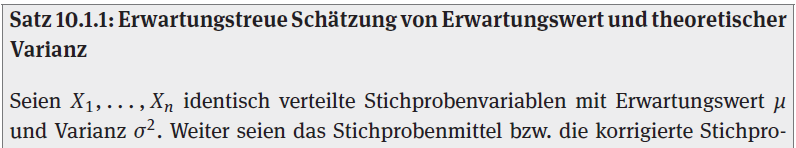 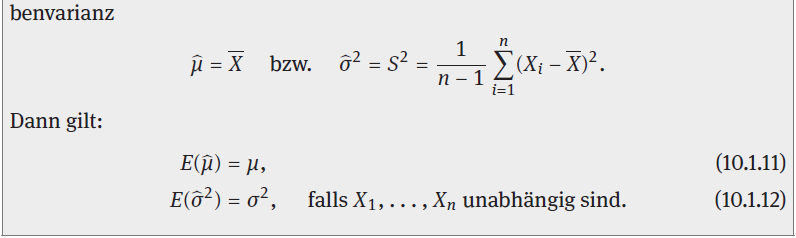 649
10.1 Punktschätzung
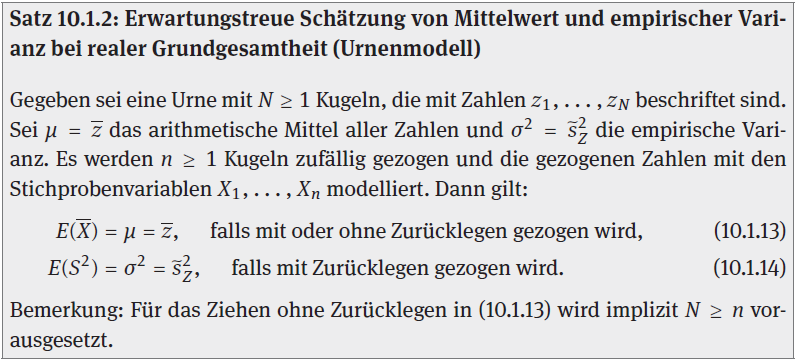 650
10.1 Punktschätzung
10.1.3 Erwartete quadratische Abweichung (MSE)
● Hintergrund und Definition ●
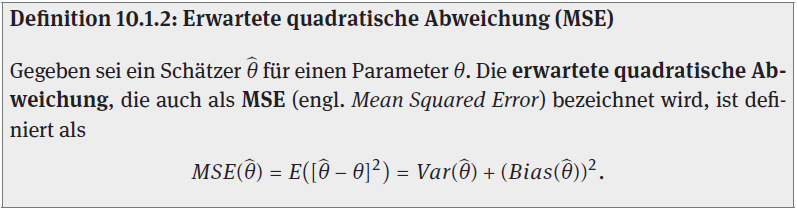 Die letzte Gleichung ergibt sich wie folgt:
651
10.1 Punktschätzung
● Beispiel 10.1.7 ●
Dann gilt:
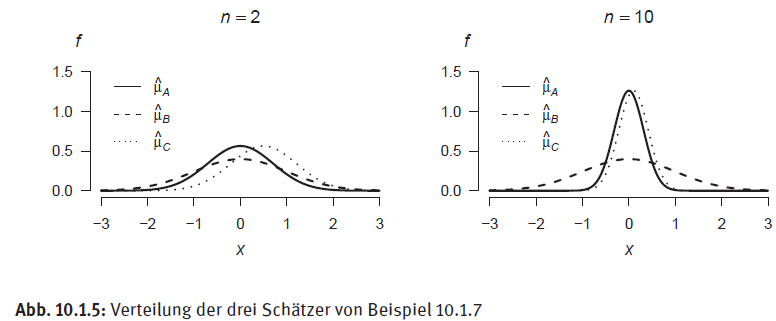 652
10.1 Punktschätzung
Beispielkonstellationen:
653
10.1 Punktschätzung
10.1.4 Konsistenz
● Hintergrund und Definition ●
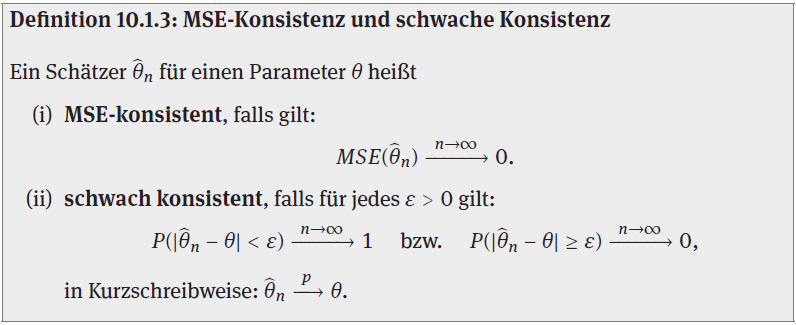 ● Bemerkung zur Notation ●
654
10.1 Punktschätzung
● MSE-Konsistenz impliziert schwache Konsistenz ●
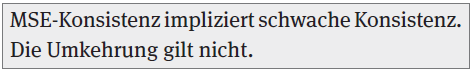 Beweis siehe LB, S. 513
● Konsistente Schätzung von Funktionen eines Parameters ●
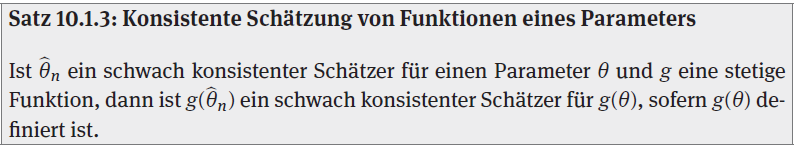 Man beachte hierzu das spätere Beispiel 10.1.9 auf Folie 658
655
10.1 Punktschätzung
● Nachweis von MSE-Konsistenz ●
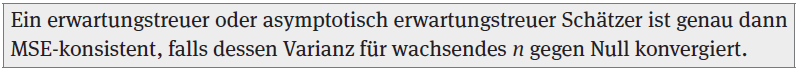 ● Nachweis von schwacher Konsistenz ●
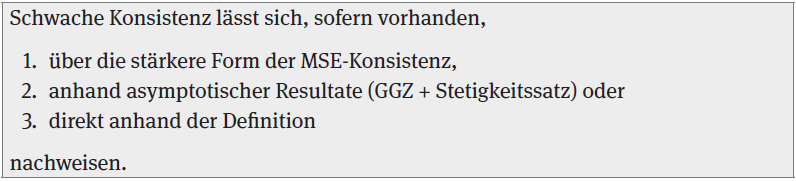 656
10.1 Punktschätzung
● Beispiel 10.1.8: Konsistente Schätzung von Erwartungswert und
Varianz ●
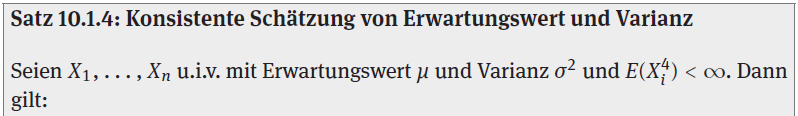 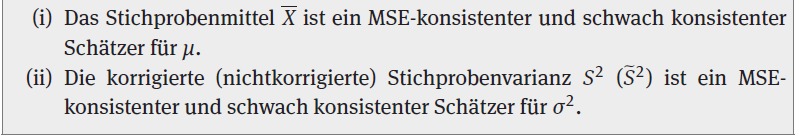 657
(Multivariater Stetigkeitssatz, Folie 608)
10.1 Punktschätzung
● Beispiel 10.1.9: Konsistente Schätzung einer Funktion eines
   Parameters ●
>  1. Beispiel: Gegeben sei die Situation aus Beispiel 10.1.4 (Folie 644)
Satz 10.1.3
Mit GGZ und Stetigkeitssatz folgt dann
Satz 10.1.3
658
10.1 Punktschätzung
● Beispiel 10.1.10: Konsistente Schätzung eines theoretischen
   Maximums ●
Mit GGZ und Stetigkeitssatz folgt
Der Nachweis der Konsistenz erfolgt in diesem Fall über die Definition der
Konsistenzeigenschaft (Möglichkeit 3 von Folie 656).
659
10.1 Punktschätzung
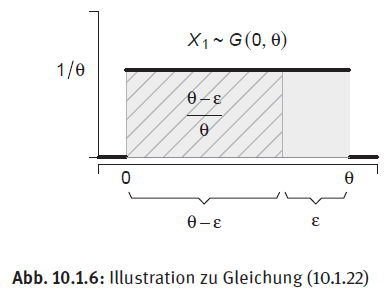 Nachweis der Konsistenzeigenschaft
660
10.1 Punktschätzung
661
10.1 Punktschätzung
● Beispiel 10.1.11: Schwache Konsistenz impliziert keine MSE-
   Konsistenz ●
Nachweis über ein Beispiel mit einem Schätzer, der schwach konsistent
jedoch nicht MSE-konsistent ist. Beispiel ist etwas schwierig zu verstehen und wird hier deshalb nicht präsentiert (vgl. LB, S. 518).
● Konsistenz ist Mindestanforderung ●
Die Konsistenz ist die wichtigste Eigenschaft eines Schätzers und zugleich auch eine Mindestanforderung, die man an einen Schätzer stellt.
662
10.1 Punktschätzung
10.1.5 Effizienz
● Hintergrund ●
● Beispiel 10.1.12: Schätzung eines theoretischen Anteilswerts ●
> Erwartungswerte der Schätzer:
663
10.1 Punktschätzung
> Verzerrungen der Schätzer:
664
10.1 Punktschätzung
> Varianzen der Schätzer:
665
10.1 Punktschätzung
> MSE‘s der Schätzer:
666
10.1 Punktschätzung
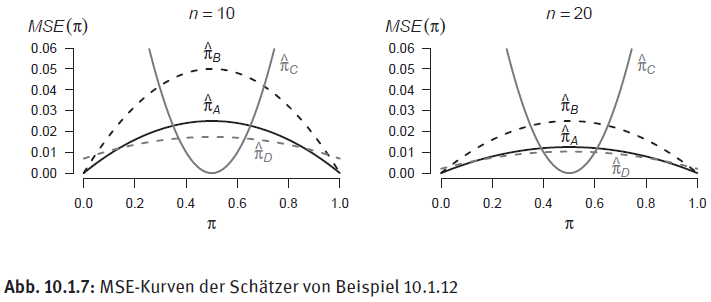 ● Fazit ●
> Im Allgemeinen gibt es selten einen „uneingeschränkt besten“ Schätzer.
> Manchmal Einschränkung der in Betracht kommenden Schätzer auf die
   Klasse der erwartungstreuen Schätzer
667
> Suche nach einem gleichmäßig besten erwartungstreuen Schätzer
10.2 Intervallschätzung
10.2.1 Was versteht man unter einem Konfidenzintervall?
● Hintergrund und Überblick ●
● Herleitung eines Konfidenzintervalls für  ●
668
10.2 Intervallschätzung
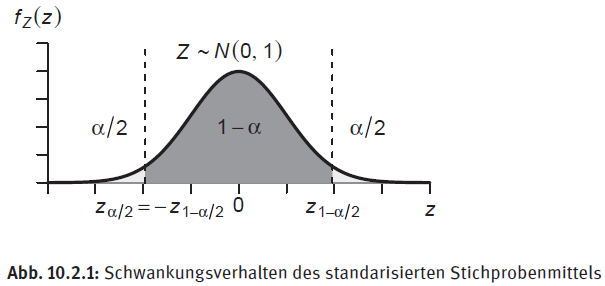 669
Linke Ungleichung
Rechte Ungleichung
10.2 Intervallschätzung
Linke Ungleichung umgeformt:
Rechte Ungleichung umgeformt:
670
10.2 Intervallschätzung
● Beispiel 10.2.1: Gepäckabfertigungszeiten ●
7.8, 10.1, 9.0, 8.0, 11.6, 10.7, 8.1, 8.6, 9.4, 11.9.
1.96
Nachzuschlagendes Quantil:
671
10.2 Intervallschätzung
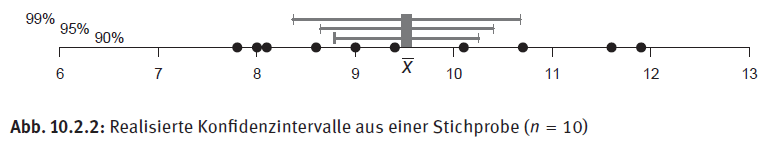 > Alternative Sichtweise:
Das 0.025- und das 0.975-Quantil dieser Verteilung sind gegeben durch
672
10.2 Intervallschätzung
bzw.
Diese Sichtweise führt uns zum gleichen Intervall.
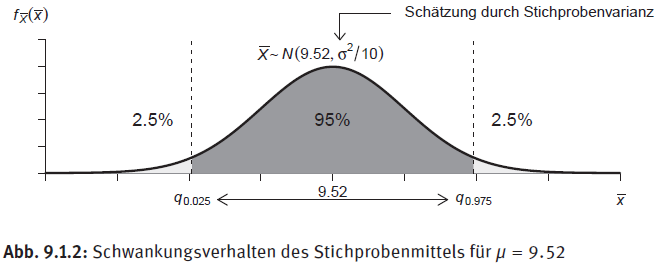 673
10.2 Intervallschätzung
● Interpretation ●
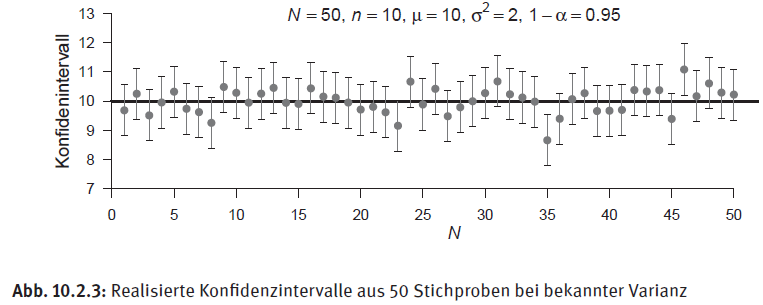 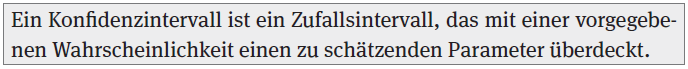 674
10.2 Intervallschätzung
● Definition ●
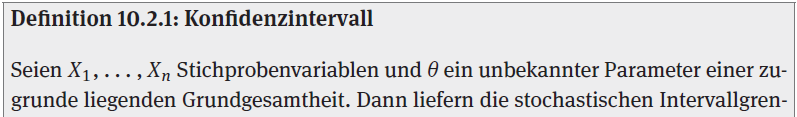 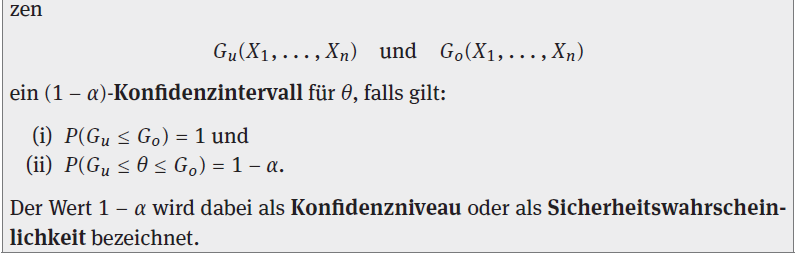 675
10.2 Intervallschätzung
● Grundlegende Eigenschaften von Konfidenzintervallen ●
● Übertragung auf andere Konfidenzintervalle ●
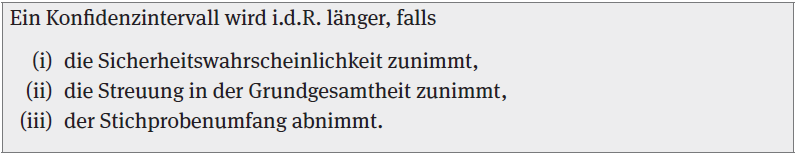 ● Fazit ●
Die Kunst der Konfidenzschätzung besteht darin, möglichst kurze Intervalle mit zugleich möglichst hoher Sicherheitswahrscheinlichkeit zu konstruieren.
676
10.2 Intervallschätzung
10.2.2 Konfidenzintervalle für Erwartungswerte
● Modellrahmen und Überblick ●
● Schätzung von  bei Normalverteilung und bekannter Varianz ●
Vgl. Folie 670:
● Schätzung von  bei Normalverteilung und unbekannter Varianz ●
677
10.2 Intervallschätzung
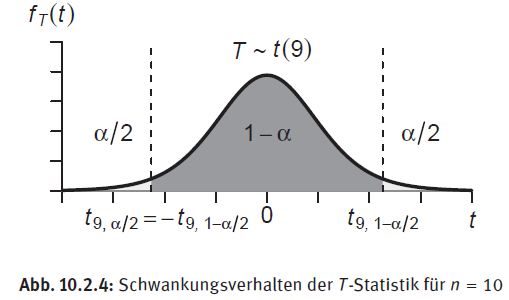 > Es gilt dann:
678
10.2 Intervallschätzung
Die linke Ungleichung umgeformt:
Die rechte Ungleichung umgeformt:
679
10.2 Intervallschätzung
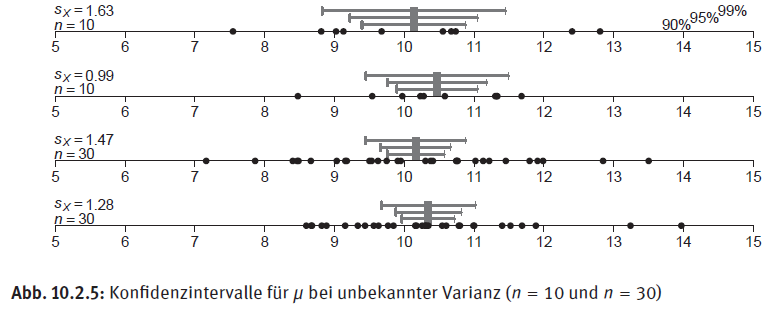 Länge eines KI‘s:
680
10.2 Intervallschätzung
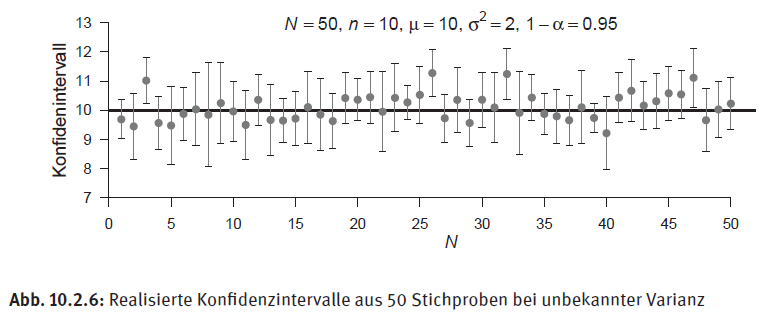 681
10.2 Intervallschätzung
● Schätzung von  bei beliebiger Ausgangsverteilung ●
> Mit dem ZGWS gilt dann:
a
> Es kann gezeigt werden  (erscheint ohnehin schon plausibel), dass auch
a
a
bzw.
gilt. Diese Resultate sind für den Fall unbekannter Varianz nützlich.
> Auf Basis der obigen asymptotischen Resultate lassen sich dann
   approximative Konfidenzintervalle ableiten: 
   Dies sind die Fälle (iii) und (iv) auf Folie 684.
682
10.2 Intervallschätzung
● Notwendiger Stichprobenumfang zur Erzielung bestimmter
   Intervalllängen ●
> Ziel: Konfidenzintervall soll bestimmte Länge (Genauigkeit) besitzen
Anwendungsbeispiel: Siehe Folie 686
> Was ist bei unbekannter Varianz? Was ist, falls keine Normalverteilung
    vorliegt?
683
● Zusammenfassung von Resultaten ●
10.2 Intervallschätzung
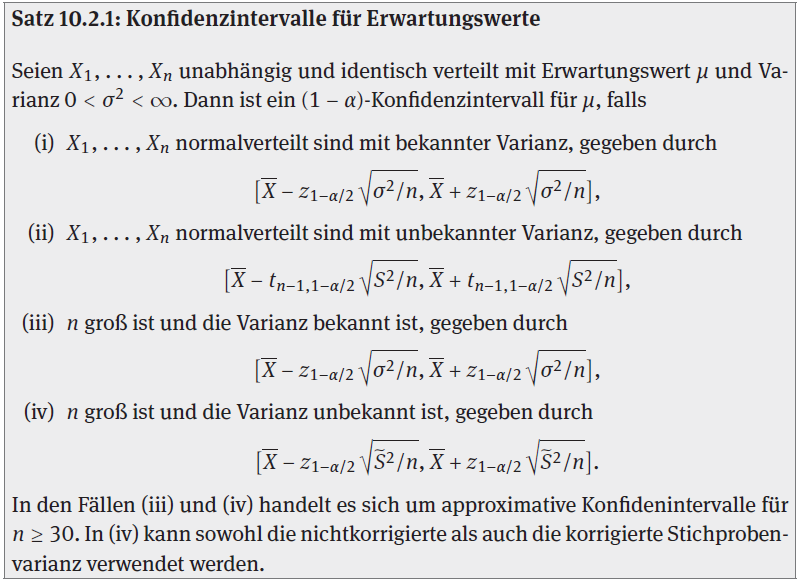 Achtung:
Quantile der
N(0, 1)!
684
10.2 Intervallschätzung
● Allgemeine Merkregel via Standardfehler ●
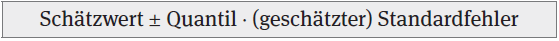 Beispiel: Approximatives Konfidenzintervall bei unbekannter Varianz
... inklusive notationeller Besonderheiten
KI lautet:
Dabei gilt:
...Verteilung des Schätzers
...Varianz des Schätzers („Genauigkeit“)
...geschätzte Varianz des Schätzers
685
10.2 Intervallschätzung
● Beispiel 10.2.2: Gepäckabfertigungszeiten ●
7.8, 10.1, 9.0, 8.0, 11.6, 10.7, 8.1, 8.6, 9.4, 11.9.
Es liegt Fall (ii) von Satz 10.2.1 vor.
2.26
Nachzuschlagendes Quantil:
686
10.2 Intervallschätzung
Maßgebliche Formel (vgl. Folie 683):
687
10.2 Intervallschätzung
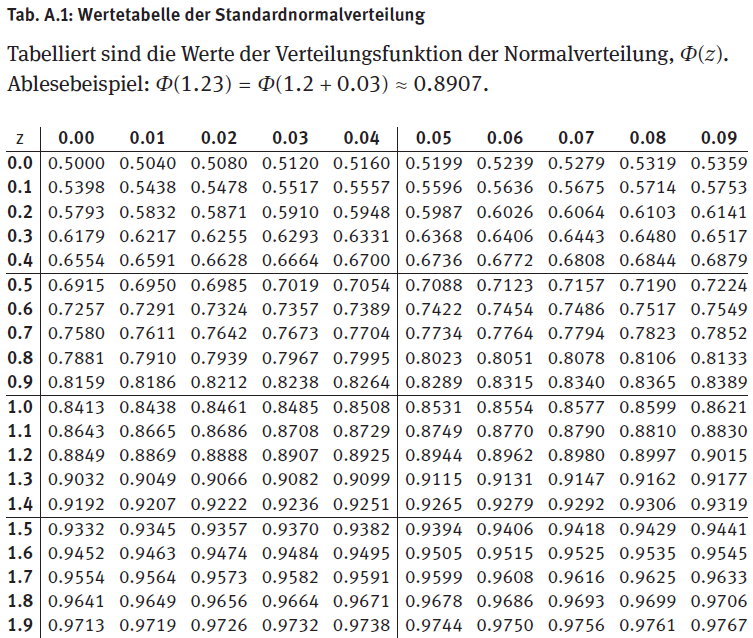 688
10.2 Intervallschätzung
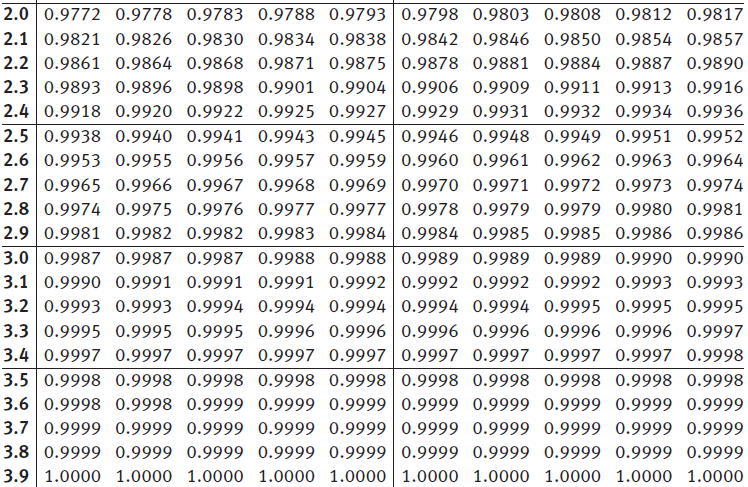 689
10.2 Intervallschätzung
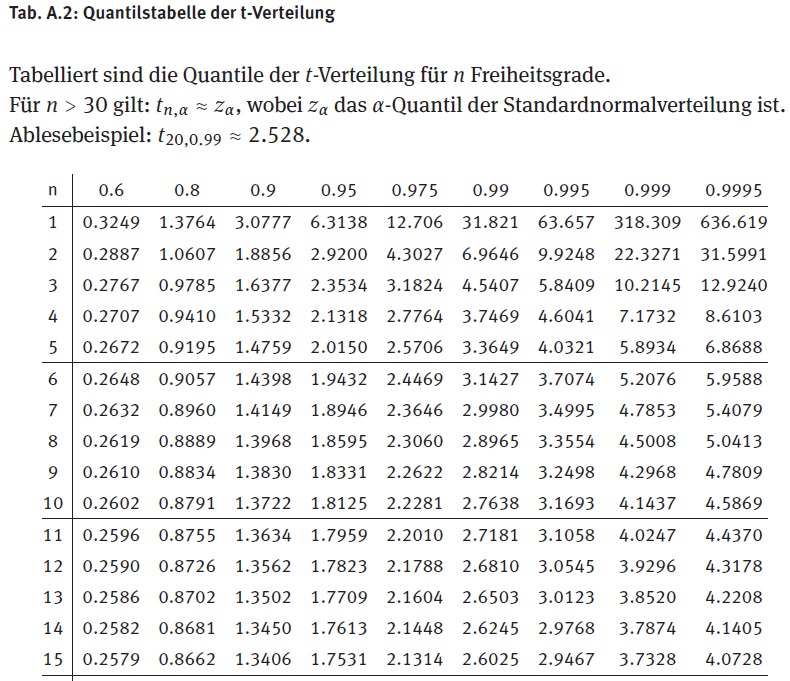 690
10.2 Intervallschätzung
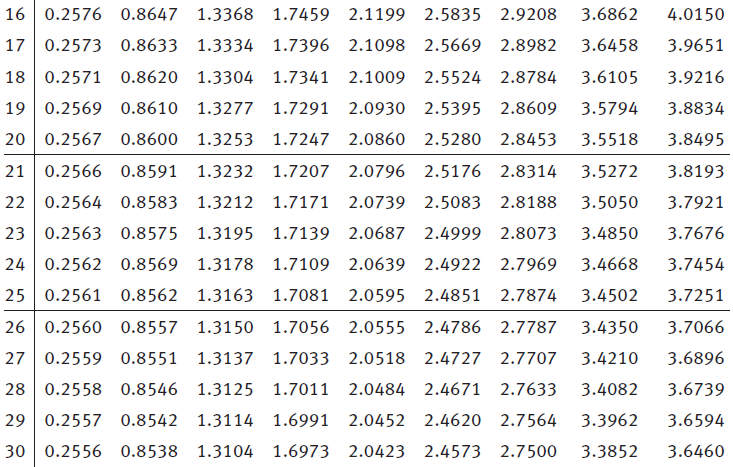 691
10.2 Intervallschätzung
10.2.3 Konfidenzintervalle für Erwartungswertdifferenzen
● Hintergrund, Modellrahmen und Überblick ●
● Schätzung von 1  0 bei Normalverteilung und bekannten Varianzen ●
> Annahmen:
692
10.2 Intervallschätzung
693
10.2 Intervallschätzung
> Resultierendes KI:
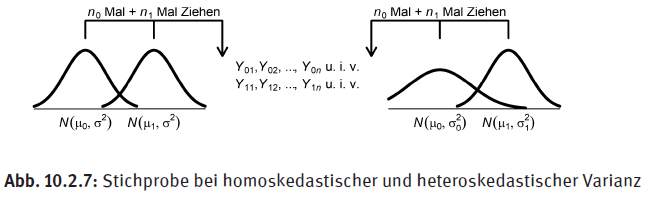 694
10.2 Intervallschätzung
● Schätzung von 1  0 bei Normalverteilung und unbekannten 
   Varianzen ●
> Annahmen:
> Problem dabei ist, dass die Statistik
keiner einfach zu spezifizierenden Verteilung genügt. Auch die Verwen-
695
teilung.
10.2 Intervallschätzung
Homoskedastizität
Mit dieser zusätzlichen Annahme lässt sich dann zeigen, dass gilt:
mit
> Resultierendes KI:
696
10.2 Intervallschätzung
● Schätzung von 1  0 bei beliebigen Ausgangsverteilungen ●
> Mit dem ZGWS  für u. h. v.-Schema (vgl. Folie 577) folgt:
approx.
> Weiter kann (für den Fall unbekannter Varianzen) gezeigt werden, 
    dass auch gilt:
a
697
> Daraus resultieren dann approximative Konfidenzintervalle der
   Fälle (iii) und (iv) auf Folie 701.
10.2 Intervallschätzung
● Schätzung von 1  0 bei Abhängigkeit in Form verbundener Werte ●
> Angenommen, eine weltweit operierende Schnellrestaurant-Kette betreibt
   eine Werbekampagne. Zur Überprüfung der Wirksamkeit der Kampagne
   werden stichprobenartig einige Filialen ausgewählt und deren wöchentliche  
   Umsätze sowohl vor als auch nach der Werbekampagne ermittelt. Wie lässt
   sich nun eine Intervallschätzung für den Werbeeffekt konstruieren? 
   In diesem Fall muss beachtet werden, dass die Umsätze vor bzw. nach der
   Werbekampagne für die jeweils gleichen Filialen betrachtet werden.
(im Beispiel: Umsatzdifferenzen aller Filialen)
698
10.2 Intervallschätzung
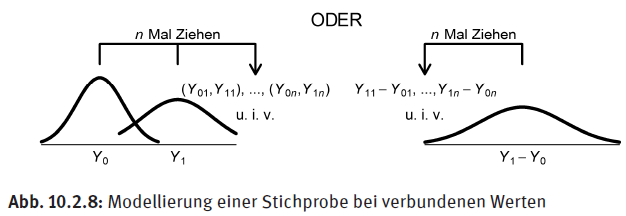 699
> Es gelten dann die Formeln von Satz 10.2.1 (Folie 684)
● Zusammenfassung und Resultate ●
10.2 Intervallschätzung
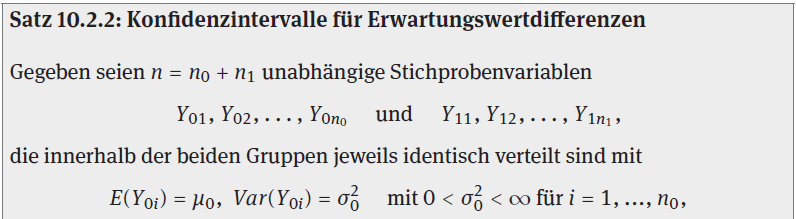 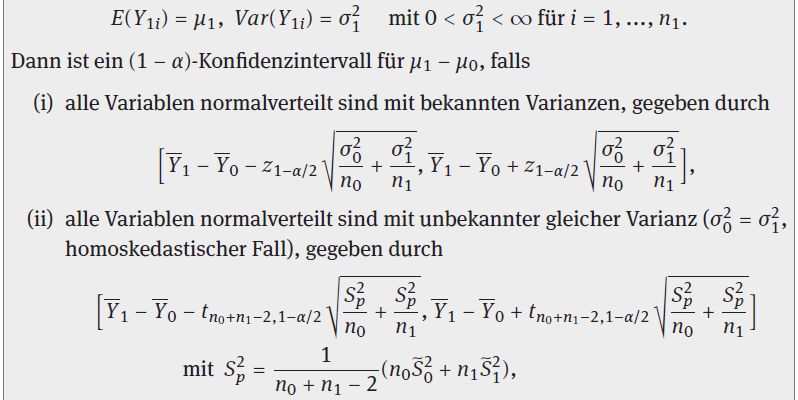 700
10.2 Intervallschätzung
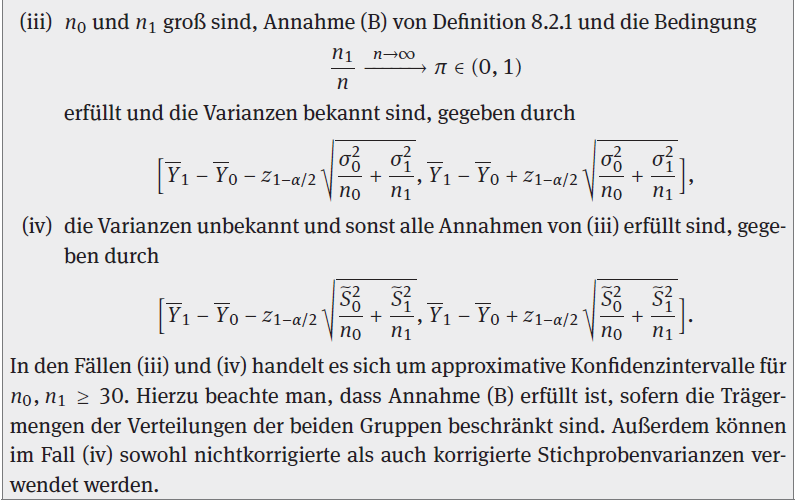 701
10.2 Intervallschätzung
● Allgemeine Merkregel via Standardfehler ●
In erweitertem Sinne analog wie auf Folie 685 (vgl. LB, S. 542-543)
● Beispiel 10.2.3: Pflanzenexperiment Nr. 1 ●
Gruppe 0 (ohne Düngung):  14, 25, 36
Gruppe 1 (mit Düngung):    64, 46, 55
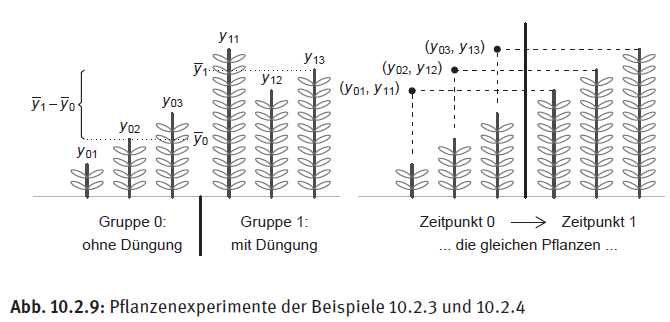 702
10.2 Intervallschätzung
703
10.2 Intervallschätzung
● Beispiel 10.2.4: Pflanzenexperiment Nr. 2 ●
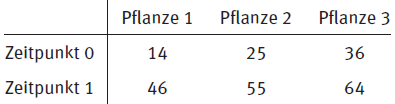 gleiches Ergebnis wie zuvor (Zufall?)
704
10.2 Intervallschätzung
● Bemerkung zum Zweistichproben-Gedanken ●
> In manchen Lehrbüchern wird die Gruppierung
als Vorliegen von 2 Stichproben umschrieben...
> Wir ziehen den Ansatz vor, immer nur von einer einzigen Stichprobe
    auszugehen. Dabei sind die Stichprobenvariablen jedoch u. U. hetero-
    gen verteilt (wie etwa im Falle von Differenzenschätzungen relevant)
705
● Äquivalente Darstellungen im Regressionsmodell ●
10.2 Intervallschätzung
10.2.4 Weitere Konfidenzintervalle
● Konfidenzintervalle für Anteilswerte ●
> Bezogen auf Fall (iv) gilt
706
10.2 Intervallschätzung
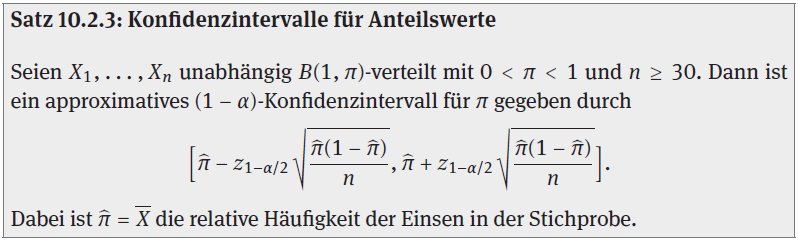 ● Notwendiger Stichprobenumfang zur Erzielung bestimmter Längen ●
707
> Länge des approximativen KI‘s:
10.2 Intervallschätzung
> Damit ist die Länge des KI‘s zu vorgegebenen Niveau beschränkt:
> Damit lässt sich ein Mindeststichprobenumfang bestimmen, bei dem
   eine vorgegebene theoretische Maximallänge nicht überschritten wird:
708
● Exakte Konfidenzintervalle für Anteilswerte ●
10.2 Intervallschätzung
● Beispiel 10.2.5: Mensabefragung ●
Es votieren 40 von 50 Befragten für die Mensa. Wo liegt der  Anteilswert?
709
10.2 Intervallschätzung
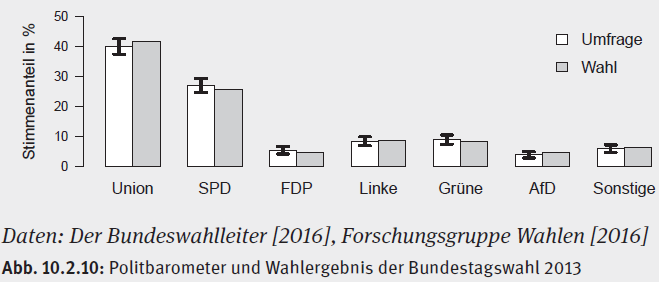 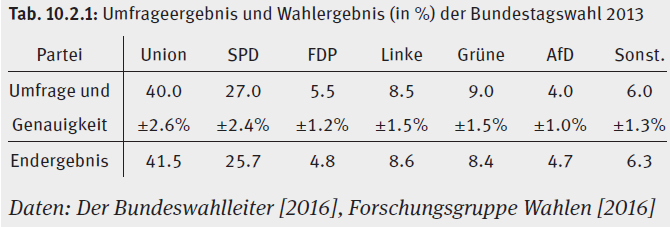 710
10.2 Intervallschätzung
● Konfidenzintervalle für Anteilswertdifferenzen ●
> Nach einigen Umformungen gelangt man dann zur Formel:
● Konfidenzintervalle für 2 ●
711
● Konfidenzintervalle für sonstige Größen ●
10.2 Intervallschätzung
10.2.5 Adäquatheit bestimmter Modellannahmen
● Hintergrund und Überblick ●
● Zuallererst: Repräsentativität ●
● Identisch vs. heterogen verteilt ●
● Normal- vs. nicht normalverteilt ●
● Verwendung der Approximationsregeln ●
● Unabhängig vs. abhängig ●
● Homoskedastizität vs. Heteroskedastizität ●
712
● Nichtstochastische vs. stochastische Gruppenumfänge ●
10.2 Intervallschätzung
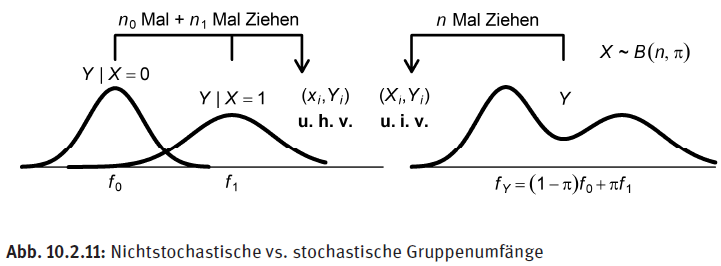 713
10.3 Schätzmethoden
10.3.1 Momentenmethode
● Allgemeiner Ansatz ●
Die Momentenmethode basiert darauf, dass Stichprobenmomente stochas-tisch gegen die korrespondierenden theoretischen Momente konvergieren:
(GGZ für k-te Momente, Folie 581)
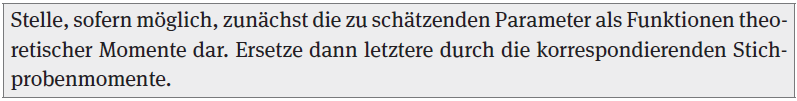 ● Beispiel 10.3.1: Exponentialverteilung ●
714
(Momentengleichung)
10.3 Schätzmethoden
Durch Umstellen erhalten wir dann
● Beispiel 10.3.2: Schätzung von  und 2  ●
715
(2 Momentengleichungen)
10.3 Schätzmethoden
Darstellung der Parameter als Funktion der theoretischen Momente:
Einsetzen von (i) in (ii):
Ersetzen der theoretischen Momente durch Stichprobenmomente liefert
als Momentenschätzer:
● Beispiel 10.3.3: Approximatives Konfidenzintervall für die Varianz ●
716
Siehe LB, S. 558-559 (weniger triviales Beispiel)
10.3 Schätzmethoden
10.3.2 Maximum-Likelihood-Methode
● Vorbemerkung ●
● Allgemeiner Ansatz ●
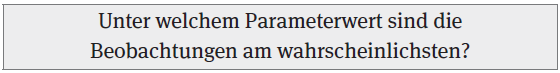 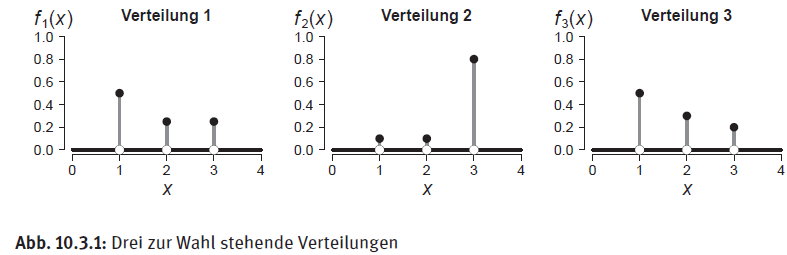 717
10.3 Schätzmethoden
● Beispiel 10.3.4: Schätzung von  bei einer Poisson-Verteilung für n = 1 ●
Likelihood-Funktion:
Lösung:    Log-Likelihood-Funktion einfacher handhabbar
718
10.3 Schätzmethoden
Ableitung der Log-Likelihood:
(Likelihood-Gleichung)
Resultierender Maximum-Likelihood-Schätzer (ML-Schätzer):
● Beispiel 10.3.5: Schätzung von  bei einer Normalverteilung für n = 1 ●
719
10.3 Schätzmethoden
Likelihood-Funktion:
Lösung:    Log-Likelihood-Funktion einfacher handhabbar
Ableitung der Log-Likelihood:
720
10.3 Schätzmethoden
Resultierender ML-Schätzer:
● Beispiel 10.3.6: Schätzung von  bei einer Exponentialverteilung 
   für n = 1 ●
Likelihood-Funktion:
721
Lösung:    Log-Likelihood-Funktion einfacher handhabbar
10.3 Schätzmethoden
Ableitung der Log-Likelihood:
Resultierender ML-Schätzer:
722
10.3 Schätzmethoden
● Beispiel 10.3.7: Schätzung von  bei einer Poisson-Verteilung für n  1 ●
Damit klar:
Likelihood-Funktion:
Lösung:    Log-Likelihood-Funktion einfacher handhabbar
723
10.3 Schätzmethoden
Ableitung der Log-Likelihood:
(Likelihood-Gleichung)
Resultierender ML-Schätzer:
724
10.3 Schätzmethoden
● Beispiel 10.3.8: Schätzung von  und 2 bei einer Normalverteilung
    für n  1 ●
Likelihood-Funktion:
725
10.3 Schätzmethoden
Lösung:    Log-Likelihood-Funktion einfacher handhabbar
Partielle Ableitungen der Log-Likelihood:
(i)
(2 Likelihood-Gleichungen)
(ii)
(i)
726
(ii)
10.3 Schätzmethoden
(i)
(ii)
Resultierende ML-Schätzer:
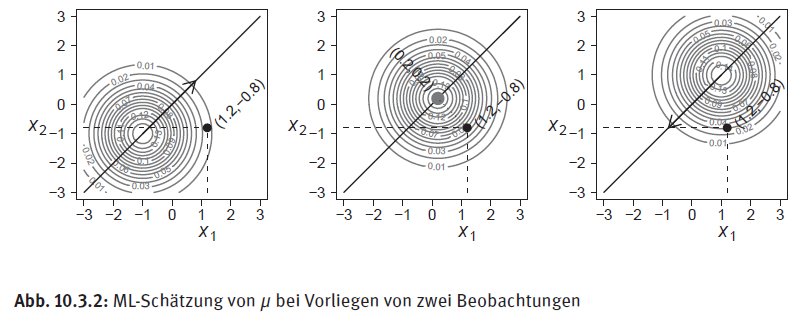 727
10.3 Schätzmethoden
● Beispiel 10.3.9: Schätzung von  bei einer Exponentialverteilung 
   für n  1 ●
Likelihood-Funktion:
Lösung:    Log-Likelihood-Funktion einfacher handhabbar
728
10.3 Schätzmethoden
Ableitung der Log-Likelihood:
Resultierender ML-Schätzer:
● Abschließende Bemerkungen ●
> Im Falle mehrerer Parameter sind Likelihood-Gleichungen analytisch
   nicht immer lösbar. Ebenso müssen Lösungen nicht eindeutig sein
729
> Unter bestimmten Bedingungen (Regularitätsbedingungen) ist
   ML-Schätzung asymptotisch effizient
10.3 Schätzmethoden
10.3.3 Weitere Schätzmethoden
● Bayes-Methode ●
> Zur Erinnerung: Schlangenbeispiel (Beispiel 6.2.6, Folie 327)
> Jetzt: Statt Frage nach der richtigen Schlange, Frage nach dem richtigen
             Parameterwert (Schätzung)
> Bayes-Kalkül: 
   + Gegeben ein bestimmtes Symptom, welche Schlange erscheint
      am wahrscheinlichsten?
   + Jetzt: ...
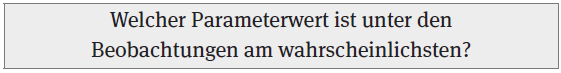 ● Kleinste-Quadrate-Methode ●
730
siehe Kapitel 12
11  Statistisches Testen
731
11  Statistisches Testen
11.1 Was versteht man unter einem Test?
735
11.1.1 Einführende Beispiele
735
11.1.2 Grundstruktur und Durchführung
749
754
11.1.3 Zusammenhang zur Intervallschätzung
756
11.2 Wichtige Aspekte beim Testen
756
11.2.1 Hypothesenwahl und Fehlerarten
759
11.2.2 Irrtumswahrscheinlichkeiten und Güte
11.2.3 p-Werte
774
780
11.2.4 Signifikanz vs. Relevanz
11.3 Ausgewählte Testverfahren
783
783
11.3.1 Tests über Erwartungswerte
732
790
11.3.2 Tests über Erwartungswertdifferenzen
11  Statistisches Testen
11.3.3 Nichtparametrische 2-Tests
795
Allgemeiner Überblick
795
2-Anpassungstest
795
810
2-Unabhängigkeitstest
823
11.3.4 Weitere Tests
823
Tests über Anteilswerte
Tests auf Unkorreliertheit und Unabhängigkeit
836
844
Sonstige Tests und Testmethoden
11.3.5 Allgemein zu beachtende Punkte
845
733
11.1 Was versteht man unter einem Test?
11.1.1 Einführende Beispiele
● Vorbemerkung ●
● Beispiel 11.1.1: Raten vs. Wissen ●
Angenommen eine Multiple-Choice-Klausur besteht aus 30 Aussagen, die ent-weder richtig oder falsch sind. Falls ein Student 19 dieser Fragen korrekt und 11 Fragen falsch beantwortet, wie ist dann eine solche Leistung einzustufen?
Statistisches Modell:
mit Kodierung 0 = falsch, 1 = richtig
Entscheidungsproblem:
Raten vs. Wissen
Testproblem:
Nullhypothese
Alternativhypothese
734
Teststatistik: 
(Prüfgröße)
Testverteilung
11.1 Was versteht man unter einem Test?
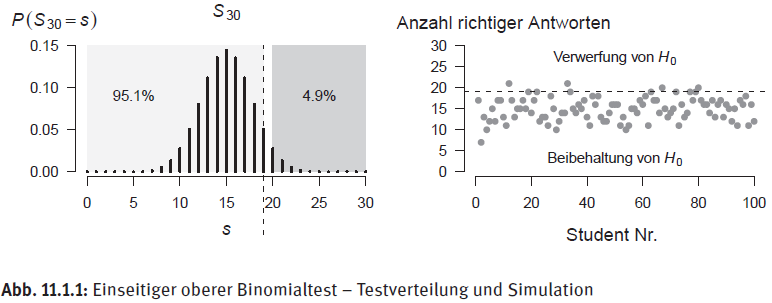 Testniveau (Signifikanzniveau):
Kritischer Wert:
Testprozedur:
Testergebnis hier:
735
11.1 Was versteht man unter einem Test?
● Beispiel 11.1.2: Kein Rückgang vs. Rückgang ●
Studierende werden zu ihrer Zufriedenheit mit der Mensa befragt. Angenom-men die Zufriedenheitsquote lag in einem vorhergehenden Jahr bei 80%. In einer Blitzumfrage äußerten sich aktuell nun 15 von 20 Befragten zufrieden. Dies entspricht einem aktuellen Anteil von nur noch 75%. Ist die Zufrieden-heit damit nun tatsächlich zurückgegangen im Vergleich zum Vorjahr?
Statistisches Modell:
mit Kodierung 0 = unzufrieden, 1 = zufrieden
Entscheidungsproblem:
Kein Rückgang vs. Rückgang
Testproblem:
Teststatistik:
736
Testniveau (Signifikanzniveau):
11.1 Was versteht man unter einem Test?
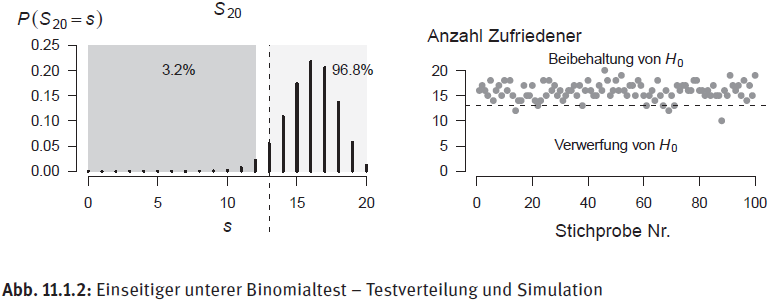 Kritischer Wert:
Testprozedur:
Testergebnis hier:
737
11.1 Was versteht man unter einem Test?
● Beispiel 11.1.3: Norm vs. Abweichung ●
In der Kunststoffverarbeitung müssen bei der Herstellung eines bestimmten Produktes ein weißes und ein schwarzes Kunststoffgranulat im Verhältnis von 2:3 miteinander vermischt werden. Das korrekte Mischungsverhältnis wird dabei in regelmäßigen Abständen kontrolliert. Dazu wird mithilfe eines Mess-bechers der laufenden Produktion eine Stichprobe entnommen, von der dann 500 Körner maschinell nach Farben sortiert und ausgezählt werden. Der Anteil schwarzer Körner darf hierbei vom Sollanteil 0.6 nicht signifikant abweichen. Doch wo sind hier die Grenzen zu setzen?
Statistisches Modell:
mit Kodierung 0 = weiß, 1 = schwarz
Entscheidungsproblem:
Norm vs. Abweichung
Testproblem:
738
Teststatistik:
11.1 Was versteht man unter einem Test?
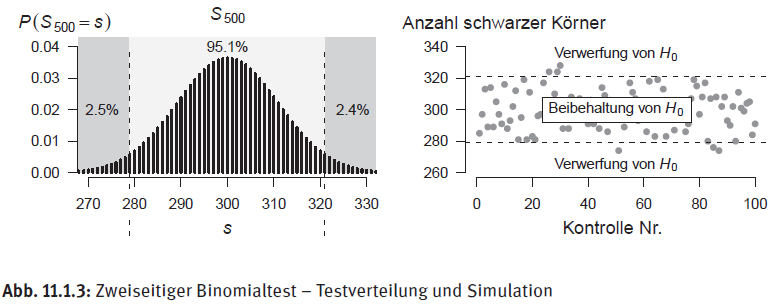 Testniveau (Signifikanzniveau):
Kritische Werte:
Testprozedur:
739
Man beachte, dass die kritischen Werte 279 und 321 zu den Anteils-
werten 55.8% und 64.2% korrespondieren. Außerhalb dieser Schranken
würde man ein Abweichung vom Sollwert 60% als signifikant erachten.
11.1 Was versteht man unter einem Test?
● Approximative Binomialtests - nichtstandardisierte Varianten ●
Wir betrachten erneut das vorhergehende Beispiel (Norm vs. Abweichung)
Jetzt: Approximation der Testverteilung durch Normalverteilung
Statistisches Modell:
mit Kodierung 0 = weiß, 1 = schwarz
Testproblem:
Teststatistik:
Testniveau (Signifikanzniveau):
Kritische Werte:
740
11.1 Was versteht man unter einem Test?
Testprozedur:
Fazit:
Somit bestünde in diesem Beispiel kein Unterschied zwischen dem sog. 
exakten Binomialtest und dem approximativen Binomialtest. Die Testentscheidungen wären jeweils immer identisch.
In analoger Weise lassen sich approximative Tests für die Beispiele 11.1.1 (Raten vs. Wissen) und 11.1.2 (kein Rückgang vs. Rückgang) konstruieren, welche ebenfalls zu identischen oder fast identischen Testprozeduren führen.
Nähere Details dazu im LB, S. 574-576.
741
11.1 Was versteht man unter einem Test?
● Approximative Binomialtests - standardisierte Varianten ●
Wir betrachten weiterhin das Beispiel 11.1.3 („Norm vs. Abweichung“)
Jetzt: Approximation durch Normalverteilung und Standardisierung
Statistisches Modell:
mit Kodierung 0 = weiß, 1 = schwarz
Testproblem:
Teststatistik:
Testniveau (Signifikanzniveau):
Kritische Werte:
Testprozedur:
742
11.1 Was versteht man unter einem Test?
Bemerkungen:
> Analog funktionieren die Beispiele 11.1.1 und 11.1.2.
> Die Testprozeduren von standardisierter und nichtstandardisierter Variante
   sind völlig äquivalent (führen stets zu identischen Entscheidungen).
Beachte, dass gilt:
743
Standardisiertes 
Stichprobenmittel
Standardisierte Summe
> Die standardisierte Variante ist in der Praxis üblicher.
11.1 Was versteht man unter einem Test?
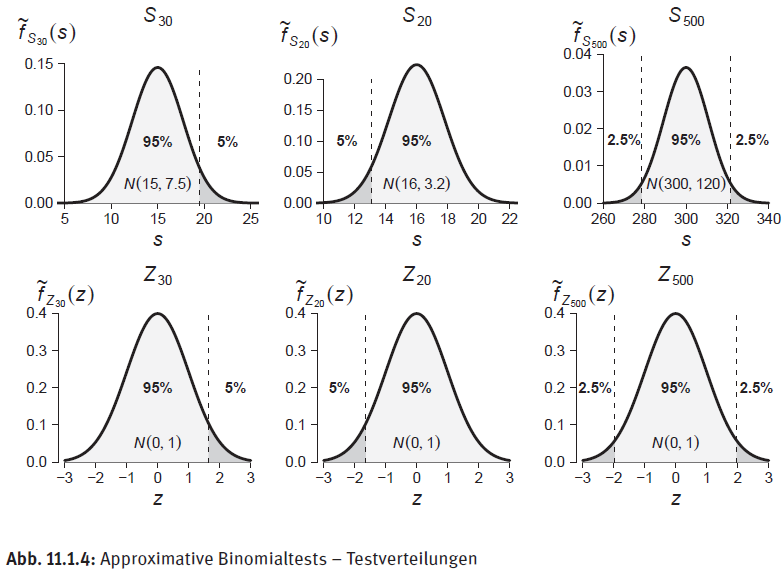 744
11.1 Was versteht man unter einem Test?
● Beispiel 11.1.4: Wirkung vs. keine Wirkung ●
Gegeben sei das Pflanzenexperiment Nr. 1 aus Beispiel 10.2.3 von Folie 702. Wie lässt sich hier statistisch prüfen und entscheiden, ob ein gemessener Unterschied zwischen den beiden Behandlungsgruppen signifikant oder mög-licherweise nur Zufall ist? Ab wann kann man von einer systematischen Wir-kung der Düngung ausgehen?
Statistisches Modell:
Entscheidungsproblem:
Wirkung vs. keine Wirkung
Testproblem:
745
bzw.
11.1 Was versteht man unter einem Test?
Teststatistik:
Testniveau (Signifikanzniveau):
Kritische Werte:
Testprozedur:
Testergebnis hier:
746
11.1 Was versteht man unter einem Test?
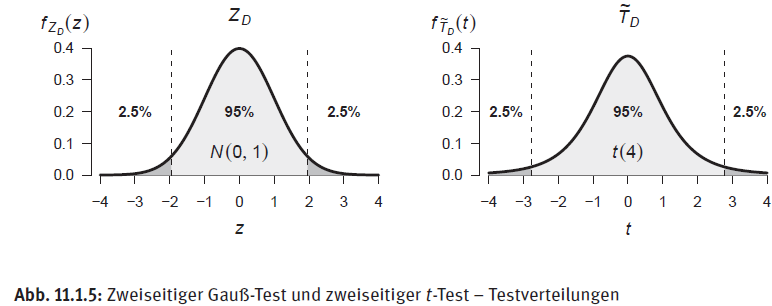 747
und verwendet die Standardnormalverteilung als Testverteilung.
● Statistische Testtheorie ●
11.1 Was versteht man unter einem Test?
11.1.2 Grundstruktur und Durchführung
● Überblick ●
Die Grundstruktur eines statistischen Tests ist im Prinzip immer gleich. Im Folgenden soll dies anhand der Beispiele des vorhergehenden Abschnitts, hier als (B1)-(B4) bezeichnet, nochmals in kompakter Form verdeutlicht werden. Die allgemeine Grundstruktur kann in folgende 5 Bestandteile zerlegt werden:

      das statistische Entscheidungsproblem,

      das statistische Modell,

      die Teststatistik und die Testverteilung,

      das Testniveau und die Entscheidungsregel,

      die Testdurchführung und die Testentscheidung.
748
11.1 Was versteht man unter einem Test?
● Statistisches Entscheidungsproblem ●
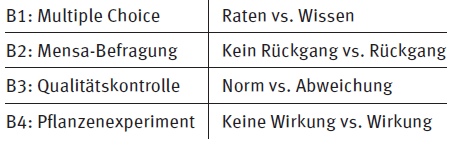 ● Statistisches Modell ●
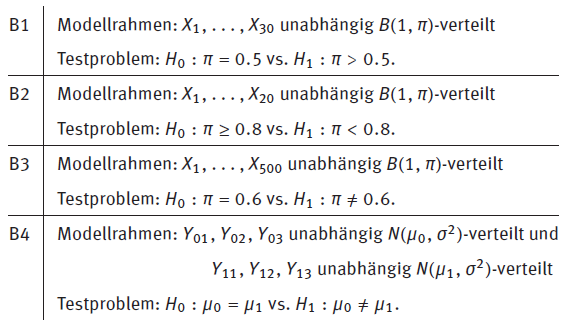 749
11.1 Was versteht man unter einem Test?
● Teststatistik und Testverteilung ●
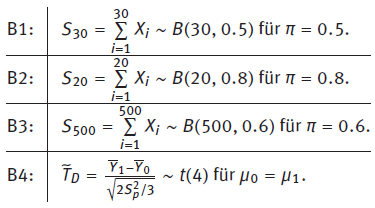 750
11.1 Was versteht man unter einem Test?
● Testniveau und Entscheidungsregel ●
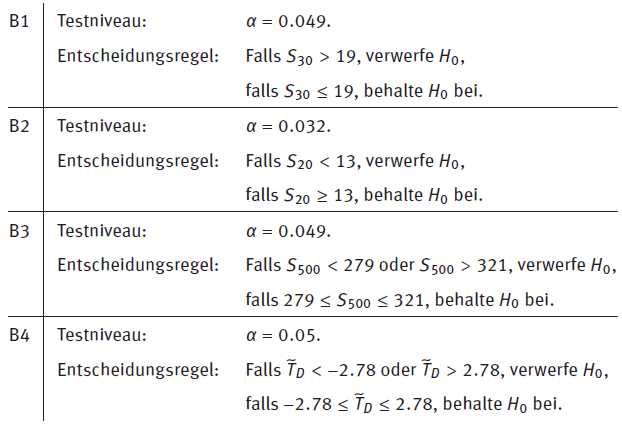 751
11.1 Was versteht man unter einem Test?
● Testdurchführung und Testentscheidung ●
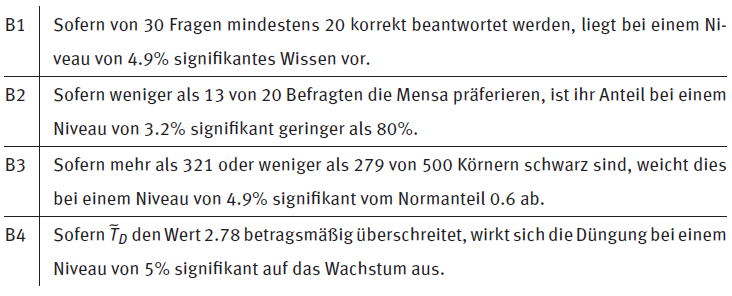 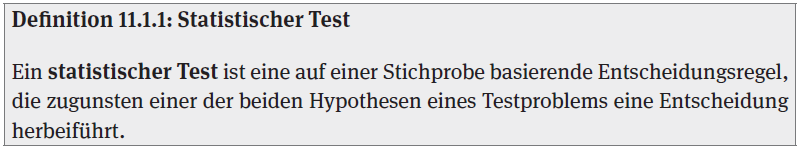 752
● Deskriptiv vs. konfirmatorisch ●
11.1 Was versteht man unter einem Test?
11.1.3 Zusammenhang zur Intervallschätzung
● Hintergrund ●
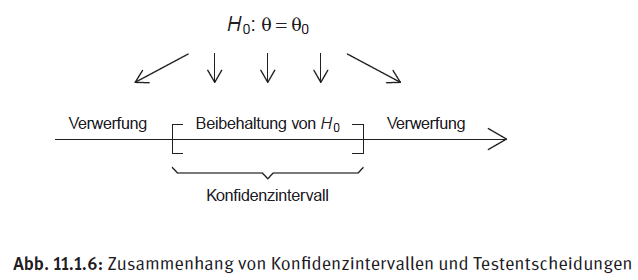 ● Beispiel 11.1.5 ●
Betrachten wir nochmals das Pflanzenexperiment Nr. 1 aus 
Beispiel 10.2.3 und Beispiel 11.1.4 von Folie 702 bzw. 745.
753
11.1 Was versteht man unter einem Test?
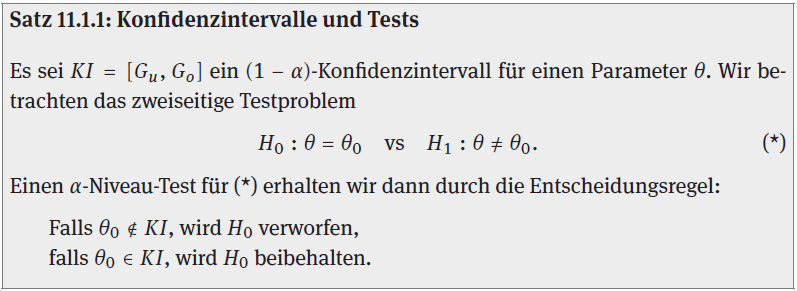 754
11.2 Wichtige Aspekte beim Testen
11.2.1 Hypothesenwahl und Fehlerarten
● Arten von Testproblemen ●
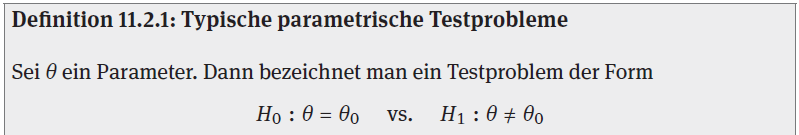 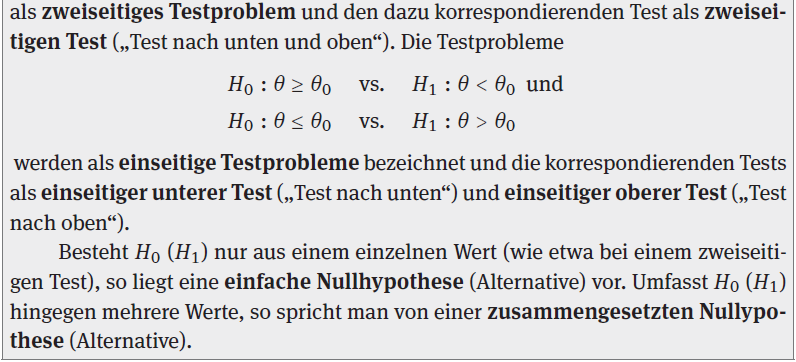 755
11.2 Wichtige Aspekte beim Testen
● Asymmetrische Auslegung von Testentscheidungen ●
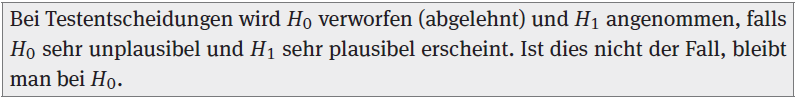 ● Wahl der Hypothesen ●
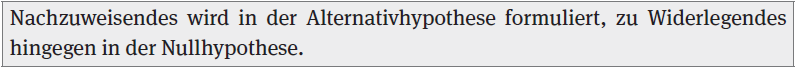 ● Grenzen bei der Hypothesenwahl ●
Sinnvolle Testverfahren für Problemvarianten wie etwa
756
nicht konstruierbar.
11.2 Wichtige Aspekte beim Testen
● Verhältnis zum Signifikanzbegriff ●
Nur falls die Nullhypothese verworfen wird, gilt das in der Alternativ hypo-these repräsentierte Ergebnis als signifikant. Bei Beibehaltung der Nullhypo-these spricht man nicht von einem signifikanten Ergebnis. Dieser Umstand ist auf die zuvor beschriebene Asymmetrie zurückzuführen. Auf die dem Signifikanzbegriff innewohnende Deutungsproblematik gehen wir gesondert in Abschnitt 11.2.4 ein.
● Fehlerarten ●
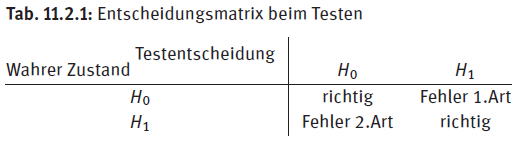 757
11.2 Wichtige Aspekte beim Testen
11.2.2 Irrtumswahrscheinlichkeiten und Güte
● Allgemeines Optimierungsbestreben ●
● Ein nichtstatistisches Beispiel zur Begriffserläuterung ●
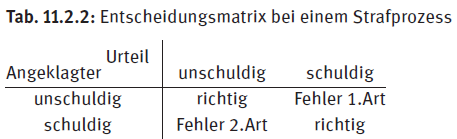 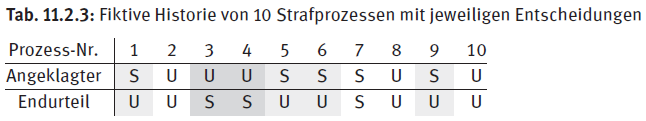 758
Fehler 2. Art:
4
Fehler 1. Art:
2
Richtige Entscheidungen:
4
11.2 Wichtige Aspekte beim Testen
● Globale Irrtumswahrscheinlichkeit ●
> Empirische Fehlerrate bei Strafprozesse:
60%
> Angabe einer globalen Fehlerwahrscheinlichkeit beim Testen möglich?
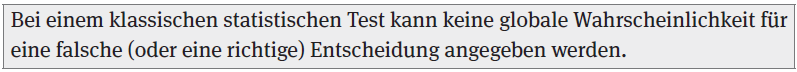 ● Irrtumswahrscheinlichkeit 1. Art ●
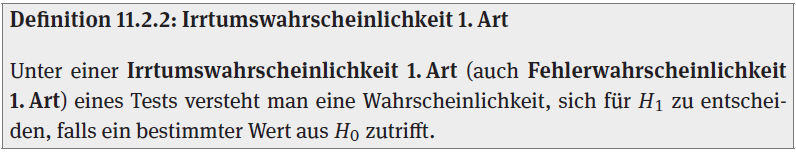 Im Beispiel wäre die (geschätzte) Irrtumswahrscheinlichkeit 1. Art
759
und nicht wie man etwa meinen könnte
11.2 Wichtige Aspekte beim Testen
Letztere könnte man als globale Irrtumswahrscheinlichkeit 1. Art 
bezeichnen.
● Irrtumswahrscheinlichkeit 2. Art ●
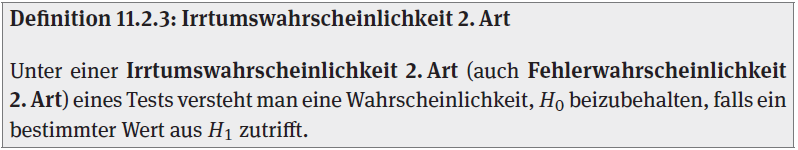 Im Beispiel wäre die (geschätzte) Irrtumswahrscheinlichkeit 2. Art
und nicht wie man etwa meinen könnte
760
Letztere könnte man als globale Irrtumswahrscheinlichkeit 2. Art 
bezeichnen.
11.2 Wichtige Aspekte beim Testen
● Quantifizierung von Irrtumswahrscheinlichkeiten ●
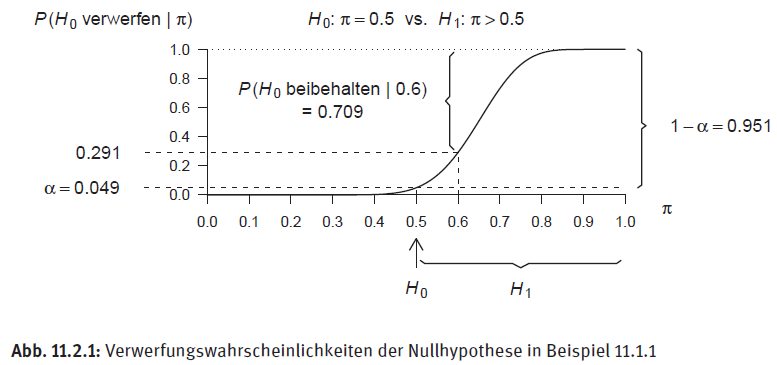 761
Dies ist eine Fehlerwahrscheinlichkeit 1. Art
11.2 Wichtige Aspekte beim Testen
Dies wäre eine Fehlerwahrscheinlichkeit 1. Art beim Testproblem
762
11.2 Wichtige Aspekte beim Testen
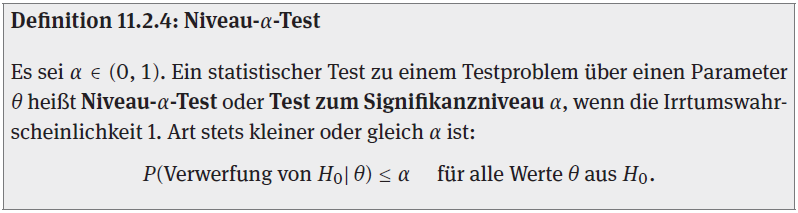 > Eine Obergrenze für die Fehlerwahrscheinlichkeit 2. Art bildet bei einem   
   unverfälschten Test die Gegenwahrscheinlichkeit des Testniveaus:
763
11.2 Wichtige Aspekte beim Testen
● Güte und Gütefunktion ●
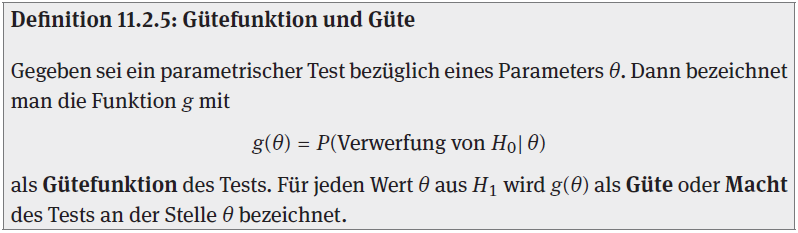 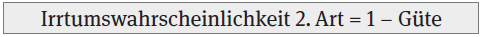 Beispiel: Abb. 11.2.1 (Folie 761)
764
11.2 Wichtige Aspekte beim Testen
● Gütefunktionen der Gauß-Test-Varianten ●
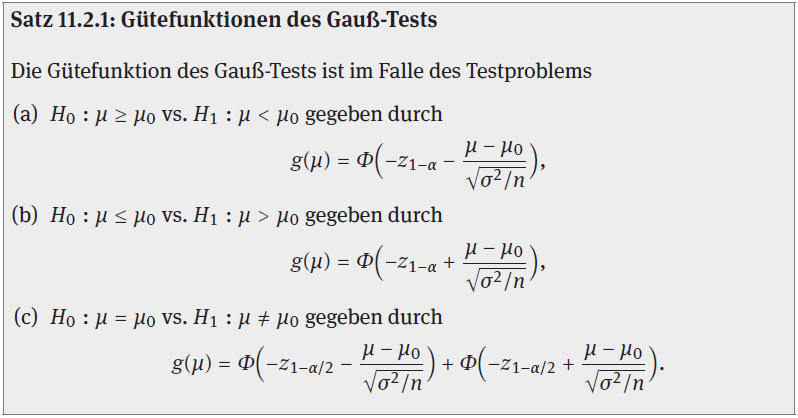 765
Herleitung: Betrachte dazu exemplarisch nachfolgendes
                   Beispiel 11.2.1 für Fall a)
11.2 Wichtige Aspekte beim Testen
● Beispiel 11.2.1: Gütefunktionen eines einseitigen Gauß-Tests ●
766
11.2 Wichtige Aspekte beim Testen
> Unterer Gauß-Test
Statistisches Modell:
Testproblem:
Teststatistik:
entweder
(nichtstandardisiert)
oder
(standardisiert)
Testniveau (Signifikanzniveau):
Kritischer Wert:
bzw.
Testprozedur:
767
11.2 Wichtige Aspekte beim Testen
> Herleitung der Gütefunktion des unteren Gauß-Tests für das Beispiel:
> Verallgemeinerung davon ergibt Fall a) von Satz 11.2.1, Folie 765):
768
11.2 Wichtige Aspekte beim Testen
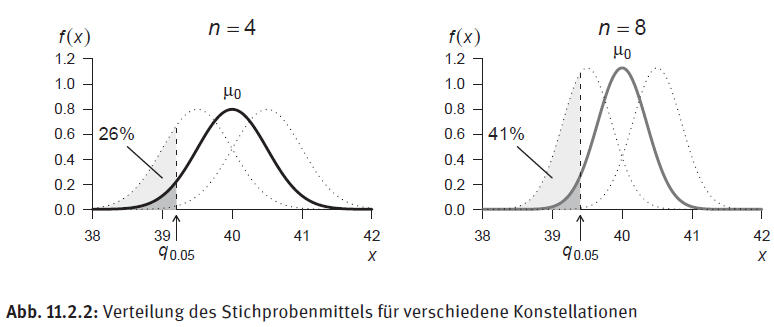 769
11.2 Wichtige Aspekte beim Testen
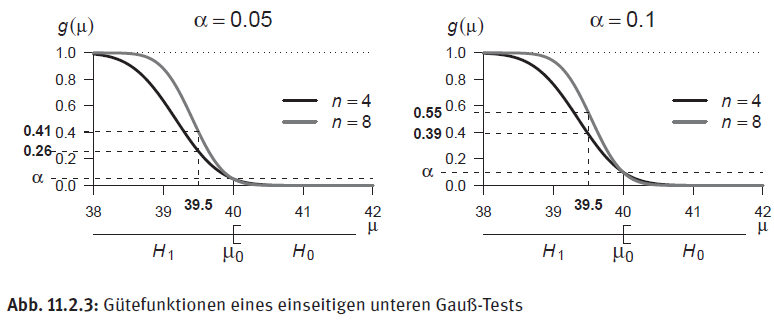 770
11.2 Wichtige Aspekte beim Testen
● Beispiel 11.2.2: Gütefunktionen eines zweiseitigen Gauß-Tests ●
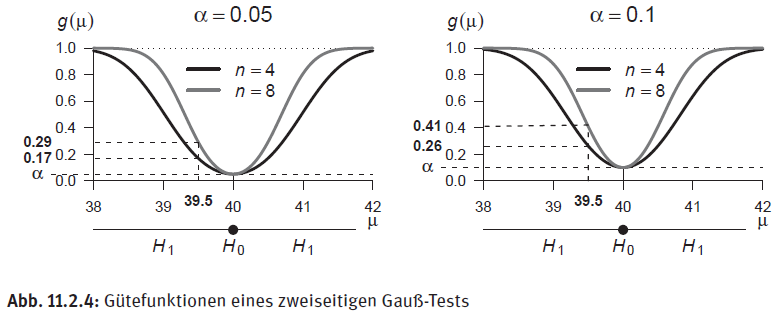 > Gleicher Modellrahmen wie auf Folie 766, allerdings für das Testproblem
> Gütefunktion des zweiseitigen Gauß-Tests ergibt Fall c) von Satz 11.2.1
771
> Angaben zur Güte in Abb. 11.2.4 basieren auf Formel für Fall c).
11.2 Wichtige Aspekte beim Testen
● Eigenschaften von Gütefunktionen ●
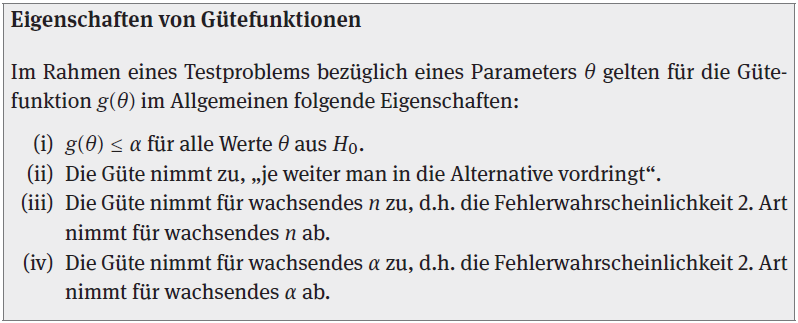 ● Praktische Implikation zur Fehlervermeidung ●
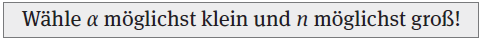 772
● Optimale Tests ●
11.2 Wichtige Aspekte beim Testen
11.2.3 p-Werte
● Hintergrund und Definition ●
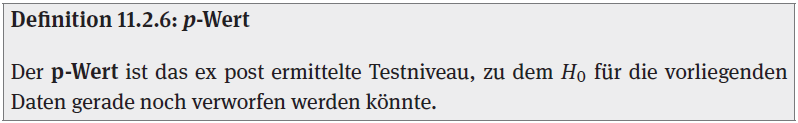 Bei stetigen Testverteilungen: „gerade noch/nicht mehr (vgl. Beispiel 11.2.4)
● p-Werte als Ausgabewerte statistischer Software ●
● Beispiel 11.2.3: p-Wert bei diskreter Testverteilung ●
> Betrachten wir nochmals die Situation von Beispiel 11.1.1 (Raten vs. Wissen)
   von Folie 734 mit dem Testproblem
773
11.2 Wichtige Aspekte beim Testen
p-Wert:
p-Wert:
> Wir betrachten (ungeachtet der Sinnhaftigkeit) nun das Testproblem
In diesem Fall würde man nun „bei kleinen Werten“ verwerfen, d. h. 
wenn bestimmte kritische Werte unterschritten werden.
774
11.2 Wichtige Aspekte beim Testen
Analog:
p-Wert:
p-Wert:
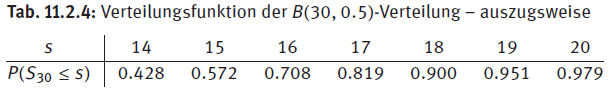 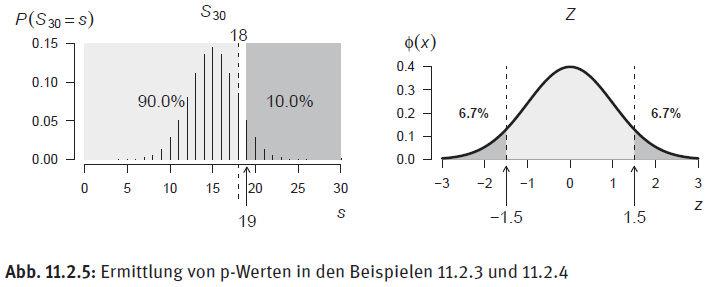 775
11.2 Wichtige Aspekte beim Testen
● Beispiel 11.2.4: p-Wert bei stetiger Testverteilung ●
> Gegeben sei ein zweiseitiger Gauß-Test für das Testproblem
Beispielsweise könnte eine Situation wie in Beispiel 11.2.1 (Folie 766),
   wobei Abweichungen weder nach oben noch nach unten hin vermieden
   werden sollen.
Die Teststatistik der standardisierten Variante lautet dann
Angenommen, aus den Daten heraus ergibt sich ein Wert von
776
(keine Verwerfung)
11.2 Wichtige Aspekte beim Testen
> Betrachtet man den „unteren Gauß-Test“ mit dem Testproblem
so würde man nur „bei kleinen Werten“ verwerfen, d. h. wenn bestimmte kritische Werte unterschritten werden.
> Betrachtet man den „oberen Gauß-Test“ mit dem Testproblem
so würde man nur „bei großen Werten“ verwerfen, d. h. wenn bestimmte kritische Werte überrschritten werden.
777
11.2 Wichtige Aspekte beim Testen
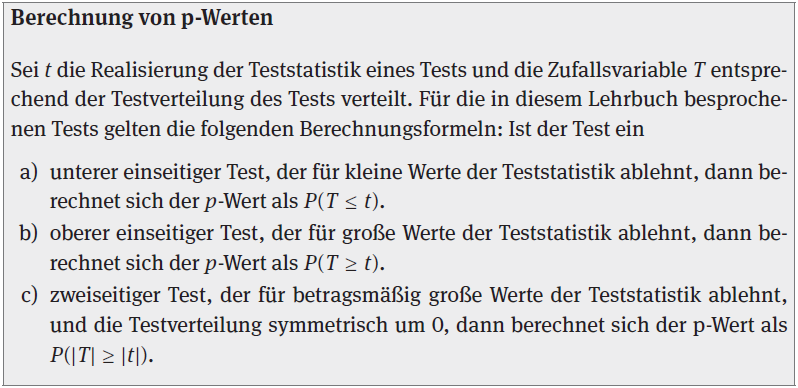 ● Sachgerechte Verwendung von p-Werten ●
p-Werte dürfen niemals zu einer nachträglichen Anpassung eines 
Testniveaus dienen (etwa um signifikante Resultate zu erzielen).
778
11.2 Wichtige Aspekte beim Testen
11.2.4 Signifikanz vs. Relevanz
● Deutung von Signifikanz ●
Aus Ausgangsfragen wie...
„Ist das tatsächlich oder nur zufällig größer als... ?“
„Ist das tatsächlich oder nur zufällig kleiner als... ?“
„Ist das tatsächlich oder nur zufällig verschieden?“
„Der Wert ist signifikant größer als...“
„Der Wert ist signifikant kleiner als...“
„Die beiden Werte sind signifikant verschieden.“
● Übliche Signifikanzniveaus ●
779
> Verbreiteter Standard: 5%
> Je nach Kontext auch deutlich kleinere Niveaus...
11.2 Wichtige Aspekte beim Testen
● Güte und Signifikanz für großes n ●
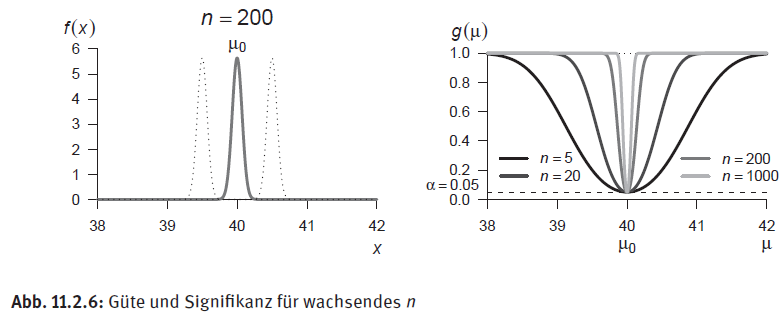 780
11.2 Wichtige Aspekte beim Testen
● Signifikanz  Relevanz ●
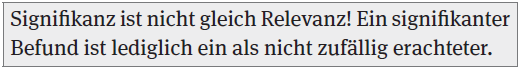 781
11.3 Ausgewählte Testverfahren
11.3.1 Tests über Erwartungswerte
● Modellrahmen und Überblick ●
● Tests über  bei Normalverteilung und bekannter Varianz ●
... führt zur Klasse der Gauß-Tests: Satz 11.3.1 Fall (i) (Folie 787)
● Beispiel 11.3.1: Gauß-Tests über  ●
Man beachte hierzu Beispiel 11.2.1 auf Folie 766-767
● Tests über  bei Normalverteilung und unbekannter Varianz ●
... führt zur Klasse der t-Tests: Satz 11.3.1 Fall (ii) (Folie 787)
● Beispiel 11.3.2: t-Tests über  ●
> Gegeben seien die folgenden Beobachtungswerte:
782
7.8, 10.1, 9.0, 8.0, 11.6, 10.7, 8.1, 8.6, 9.4, 11.9
11.3 Ausgewählte Testverfahren
> Frage 1: Ist der Mittelwert signifikant kleiner als 10?
Statistisches Modell:
Testproblem:
Teststatistik:
Testniveau (Signifikanzniveau):
Kritischer Wert:
Testprozedur:
Testergebnis hier:
783
11.3 Ausgewählte Testverfahren
p-Wert:    Abschätzung mittels Quantilstabelle (Folie 690-691)
Exakter Wert: 0.169 (Berechnung etwa mit R)
> Frage 2: Ist der Mittelwert signifikant von 10 verschieden?
Statistisches Modell:
Testproblem:
Teststatistik:
Testniveau (Signifikanzniveau):
Kritische Werte:
784
Testprozedur:
11.3 Ausgewählte Testverfahren
Testergebnis hier:
p-Wert:    Abschätzung mittels Quantilstabelle (Folie 690-691)
Exakter Wert: 0.339 (das Doppelte wie zuvor)
Dieses enthält den Wert 10.
785
11.3 Ausgewählte Testverfahren
● Tests über  bei beliebiger Ausgangsverteilung ●
> Statistisches Modell:
> Testprobleme und Durchführung wie beim Gauß-Test wg.
bzw.
● Zusammenfassung ●
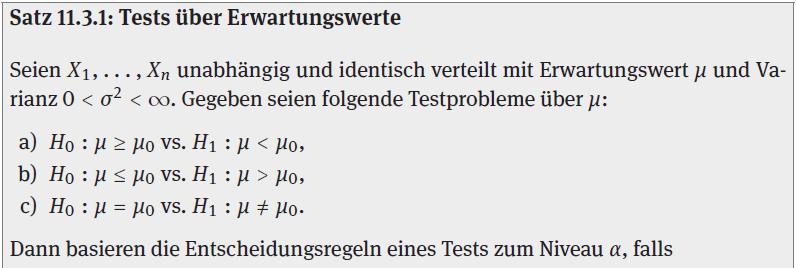 786
11.3 Ausgewählte Testverfahren
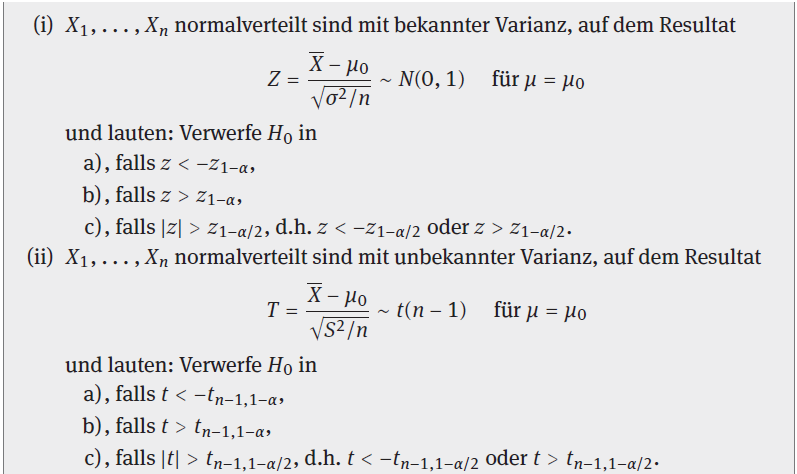 787
11.3 Ausgewählte Testverfahren
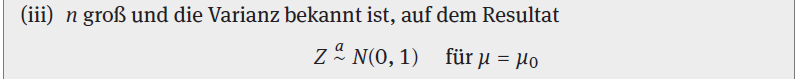 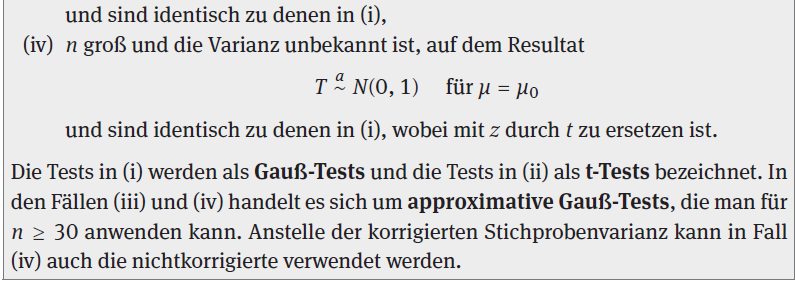 ● Allgemeine Regel via Standardfehler ●
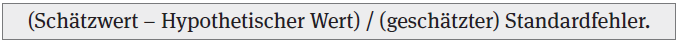 788
11.3 Ausgewählte Testverfahren
11.3.2 Tests über Erwartungswertdifferenzen
● Modellrahmen und Überblick ●
Unter den gleichen Rahmenbedingungen wie in Abschnitt 10.2.3 (Konfi-denzintervalle für Erwartungswertdifferenzen lassen sich Testverfahren für solche konstruieren.
● Tests über 1  0 bei Normalverteilung und bekannten Varianzen ●
● Tests über 1  0 bei Normalverteilung und unbekannten Varianzen ●
● Beispiele ●
Beachte hierzu Beispiel 11.1.4 (Pflanzenexperiment) auf Folien 745-747
● Tests über 1  0 bei beliebiger Ausgangsverteilung ●
● Tests über 1  0 bei Abhängigkeit in Form verbundener Werte ●
789
Führe Tests in Bezug auf den Erwartungswert der Differenzen
durch. Beispiel im LB, S. 615.
11.3 Ausgewählte Testverfahren
● Zusammenfassung ●
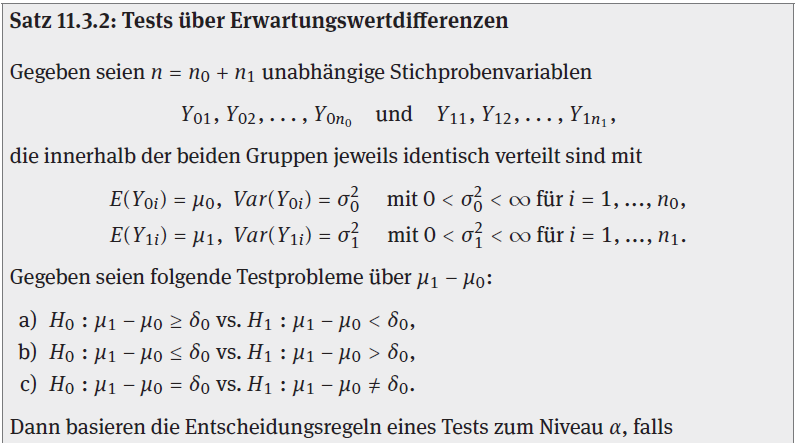 790
11.3 Ausgewählte Testverfahren
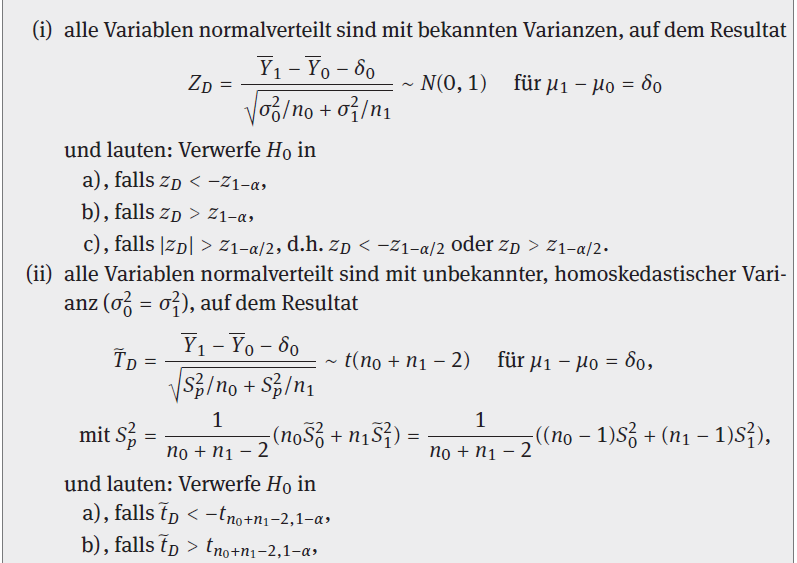 791
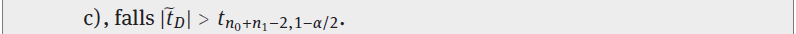 11.3 Ausgewählte Testverfahren
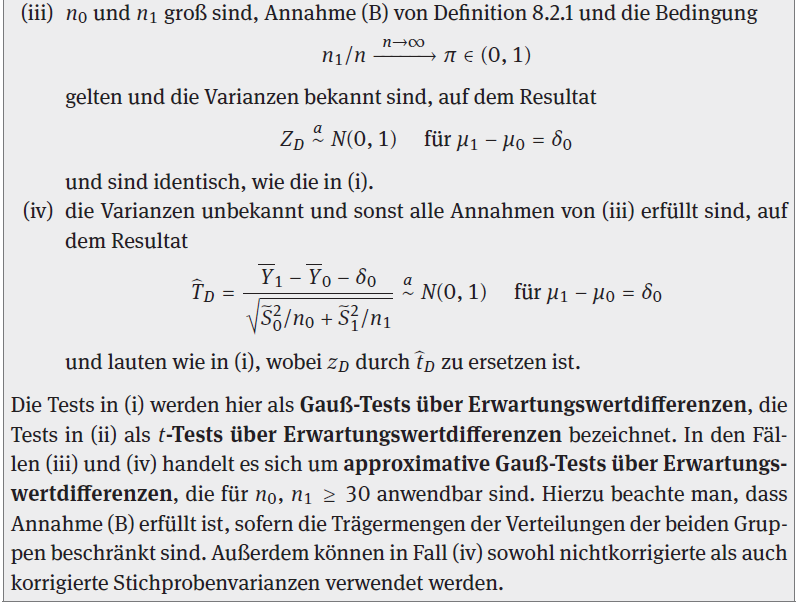 792
11.3 Ausgewählte Testverfahren
● Bemerkung zu anderen Fällen ●
● Bemerkung zum Zweistichproben-Gedanken ●
● Äquivalente Darstellungen im Regressionsmodell ●
793
11.3 Ausgewählte Testverfahren
11.3.3 Nichtparametrische 2-Tests
Allgemeiner Überblick
2-Anpassungstest
● Verteilungstheoretische Grundlagen ●
mit
794
11.3 Ausgewählte Testverfahren
a
● Approximationsregel ●
Unsere Konvention:
● Beispiel 11.3.3: Unterschied von Umfragewerten und Wahlergebnissen ●
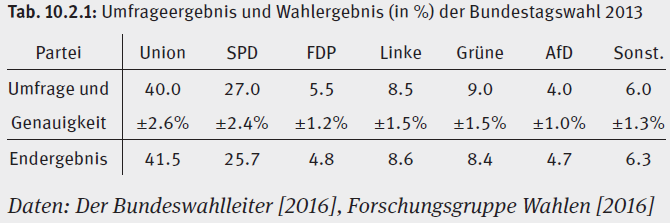 795
11.3 Ausgewählte Testverfahren
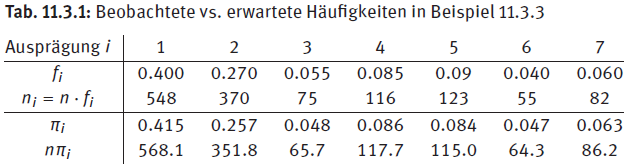 796
11.3 Ausgewählte Testverfahren
> Statistisches Entscheidungsproblem:
   Unterscheiden sich Umfrage- und Wahlergebnis signifikant?
Testproblem:
a
Teststatistik:
Testniveau (Signifikanzniveau):
Kritischer Wert:
Testprozedur:
797
11.3 Ausgewählte Testverfahren
Testergebnis hier:
798
11.3 Ausgewählte Testverfahren
● Beispiel 11.3.4: Überprüfung einer hypothetischen Normalverteilung ●
Gegeben sei die Situation von Beispiel 11.2.1 (Folie 766) mit folgenden
50 Realisationen einer Stichprobe:
37.4, 38.1, 38.2, 38.3, 38.4, 38.5, 38.5, 38.5, 38.6, 38.6,
38.7, 38.8, 38.8, 39.0, 39.1, 39.2, 39.4, 39.4, 39.5, 39.5,
39.5, 39.6, 39.6, 39.8, 39.8, 39.8, 39.8, 39.9, 39.9, 40.0,
40.4, 40.5, 40.5, 40.6, 40.8, 40.8, 41.0, 41.0, 41.2, 41.2,
41.3, 41.4, 41.8, 41.9, 41.9, 42.0, 42.4, 42.6, 43.7, 44.0
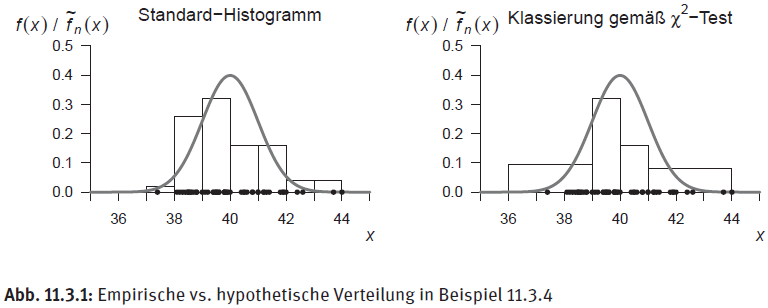 799
11.3 Ausgewählte Testverfahren
800
11.3 Ausgewählte Testverfahren
Testproblem:
a
Teststatistik:
Testniveau (Signifikanzniveau):
Kritischer Wert:
801
Testprozedur:
11.3 Ausgewählte Testverfahren
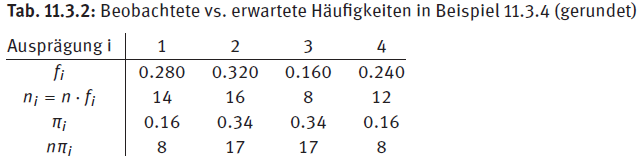 Testergebnis hier:
802
11.3 Ausgewählte Testverfahren
● Zusammenfassung ●
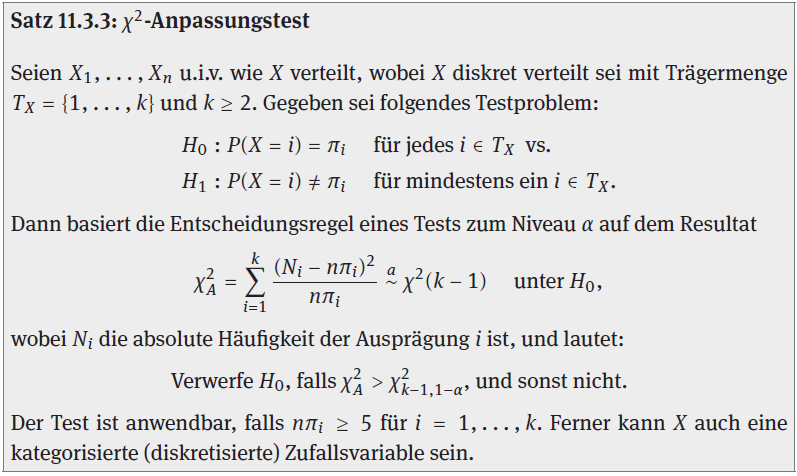 803
11.3 Ausgewählte Testverfahren
● Die Frage der Klassenwahl bei Kategorisierung ●
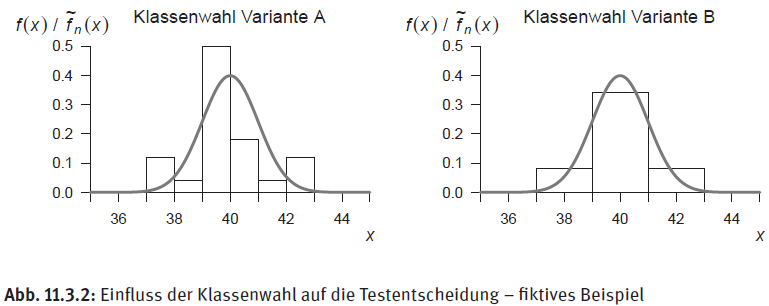 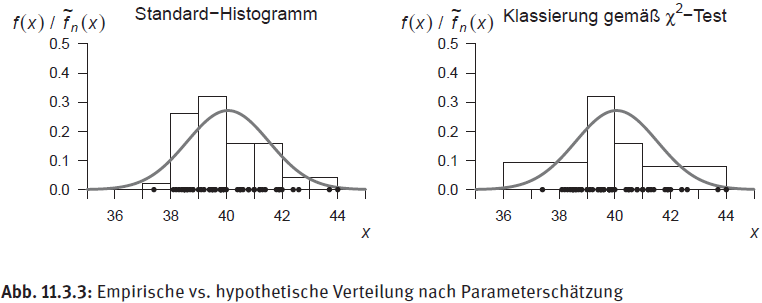 804
11.3 Ausgewählte Testverfahren
● Abzug von Freiheitsgraden bei Parameterschätzungen ●
> Schätze zunächst die Verteilungsparameter
> Modifiziere das Testproblem dann zu
bzw. zu
mit den neuen implizierten Klassen-Einfallswahrscheinlichkeiten
805
11.3 Ausgewählte Testverfahren
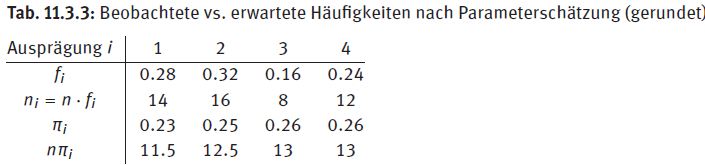 > Testergebnis wäre dann:
806
11.3 Ausgewählte Testverfahren
> ABER! Die verteilungstheoretischen Grundlagen sind bei dieser
   Vorgehensweise (vorhergehende Schätzung von Parametern) nicht
   mehr gegeben.
> Man kann nicht mit den gleichen Daten zunächst schätzen und dann
   testen. Die Schätzung der Parameter bewirkt eine Anpassung der Null-
   hypothese an die Daten (Verwerfung wird damit erschwert).
> Übliche (häufige) Vorgehensweise: Abzug von Freiheitsgraden; so viele
   wie Parameter geschätzt wurden. Dadurch werden kritische Werte kleiner,
   Verwerfung wird erleichtert (vgl. Abb. 11.3.4, Folie 808)
> Im vorliegenden Fall: 2 Freiheitsgrade abziehen!
807
> Allerdings weiterer Einwand! Siehe nächster Punkt
11.3 Ausgewählte Testverfahren
● Abzug von Freiheitsgraden setzt bestimmte Schätzmethoden voraus ●
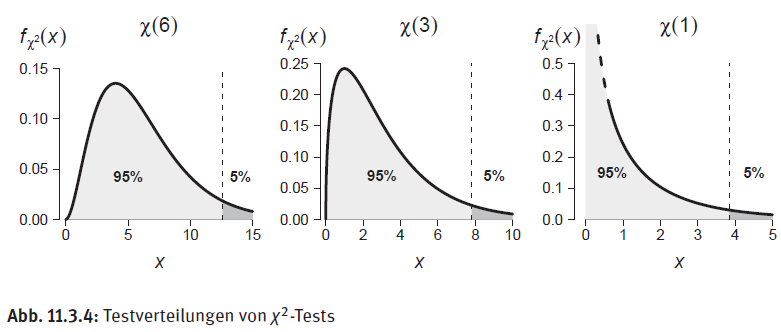 808
11.3 Ausgewählte Testverfahren
2-Unabhängigkeitstest
● Verteilungstheoretische Grundlagen ●
809
11.3 Ausgewählte Testverfahren
a
● Verbindung zum Chi-Quadrat- und Kontingenzkoeffizienten ●
● Approximationsregel ●
810
Unsere Konvention:
11.3 Ausgewählte Testverfahren
● Beispiel 11.3.5: Geschlecht und Raucherstatus
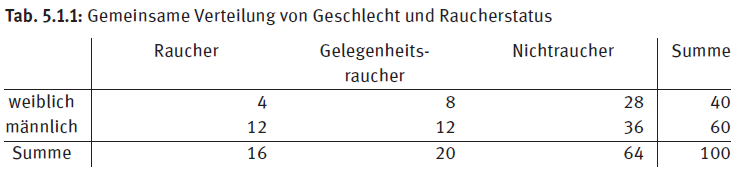 > Zur Erinnerung:
Empirisches Unabhängigkeit von Merkmalen (Multiplikationskriterium):
Das Produkt der Randverteilungen ergibt die gemeinsame Verteilung
811
Bei Unabhängigkeit erwartet man für Zelle (i, j) genau
11.3 Ausgewählte Testverfahren
> Kodierung von Geschlecht und Raucherstatus mit 1, 2 bzw. 1, 2 und 3
> Testproblem
a
> Teststatistik:
> Testniveau (Signifikanzniveau):
> Kritischer Wert:
812
> Testprozedur:
11.3 Ausgewählte Testverfahren
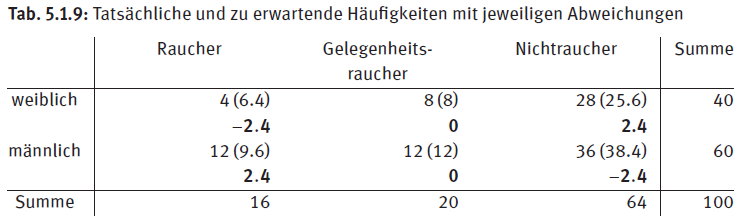 > Testergebnis wäre dann:
813
11.3 Ausgewählte Testverfahren
● Beispiel 11.3.6: Weißer und schwarzer Würfel
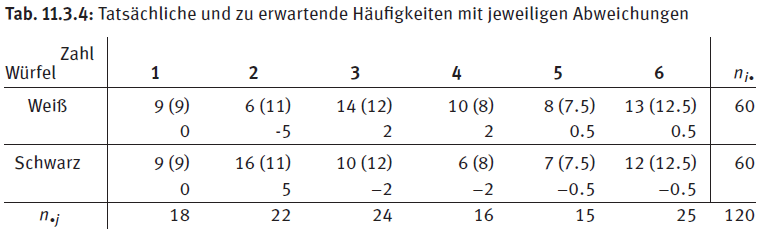 814
11.3 Ausgewählte Testverfahren
> Statistisches Entscheidungsproblem:
   Gibt es einen Zusammenhang zwischen Würfelfarbe und Ergebnis?
> Testproblem
a
> Teststatistik:
> Testniveau (Signifikanzniveau):
> Kritischer Wert:
815
> Testprozedur:
11.3 Ausgewählte Testverfahren
> Testergebnis wäre dann:
> Bemerkung:
816
11.3 Ausgewählte Testverfahren
● Beispiel 11.3.7: Placebo vs. Medikament
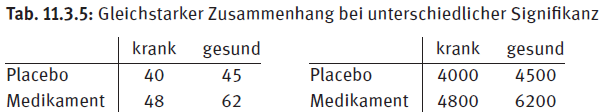 > Statistisches Entscheidungsproblem: 
   Ist die gemessene Abhängigkeit überhaupt signifikant („nichtzufällig“)?
> Kodierung von Medikation und Gesundheitszustand jeweils mit 1 und 2
> Testproblem
817
11.3 Ausgewählte Testverfahren
a
> Teststatistik:
> Kritischer Wert:
> Testprozedur:
> Testergebnisse wäre dann:
818
11.3 Ausgewählte Testverfahren
● Zusammenfassung ●
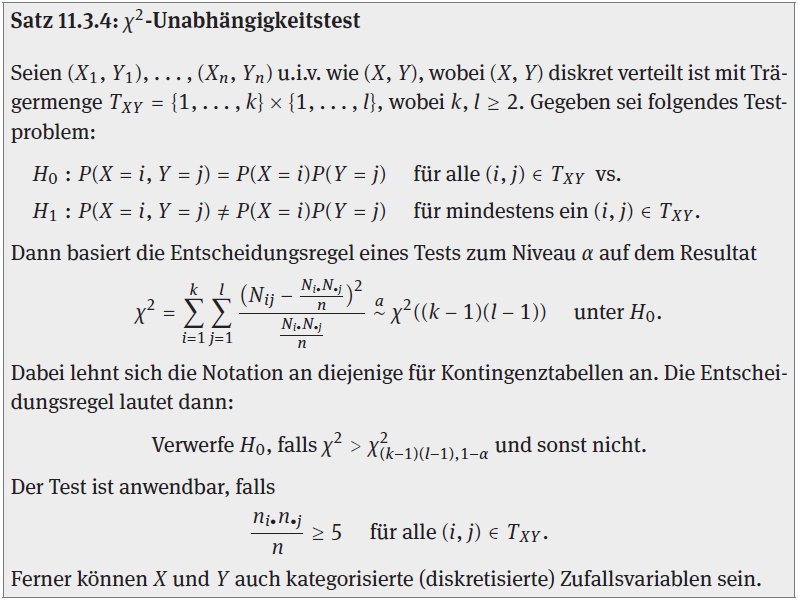 819
11.3 Ausgewählte Testverfahren
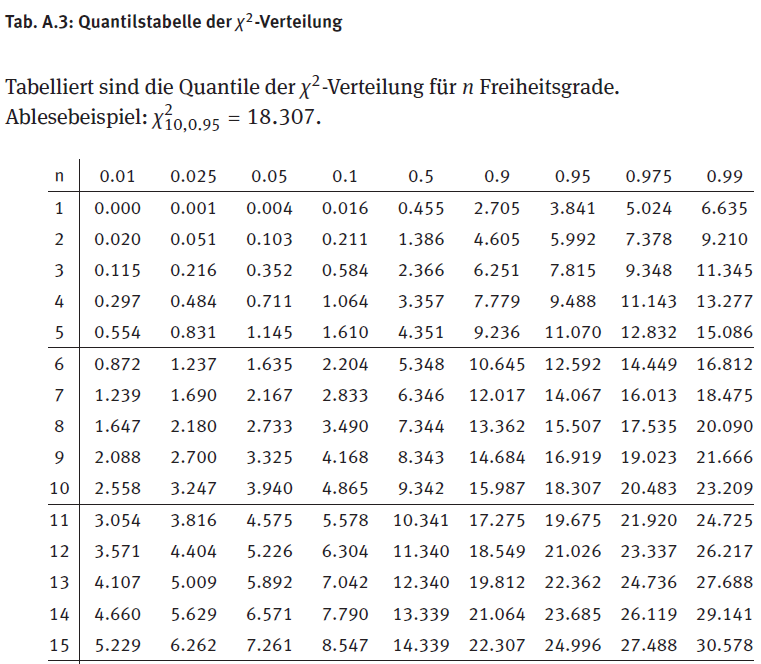 820
11.3 Ausgewählte Testverfahren
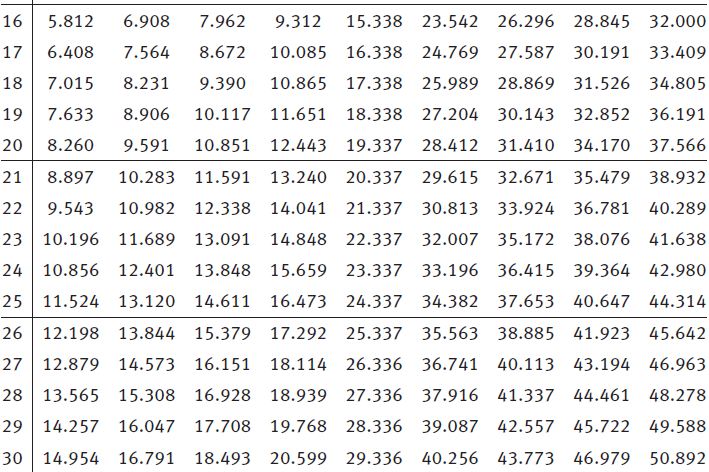 821
11.3 Ausgewählte Testverfahren
11.3.4 Weitere Tests
Tests über Anteilswerte
● Exakter Binomialtest ●
> Teststatistik:
> Beispiele: Vgl. Beispiele 11.1.1 bis 11.1.3 (Folien 734-738)
> Bei der Festlegung von kritischen Werten einseitiger Tests gilt 
   die Konvention der „nächstmöglichen Unterbietung“ des Test-
   niveaus (vgl. Übungsblatt 18).
822
> Die Festlegung von kritischen Werten beim zweiseitigen Testen
   sowie ggf. p-Wert-Bestimmung sind nicht prüfungsrelevant
11.3 Ausgewählte Testverfahren
● Approximativer Binomialtest ●
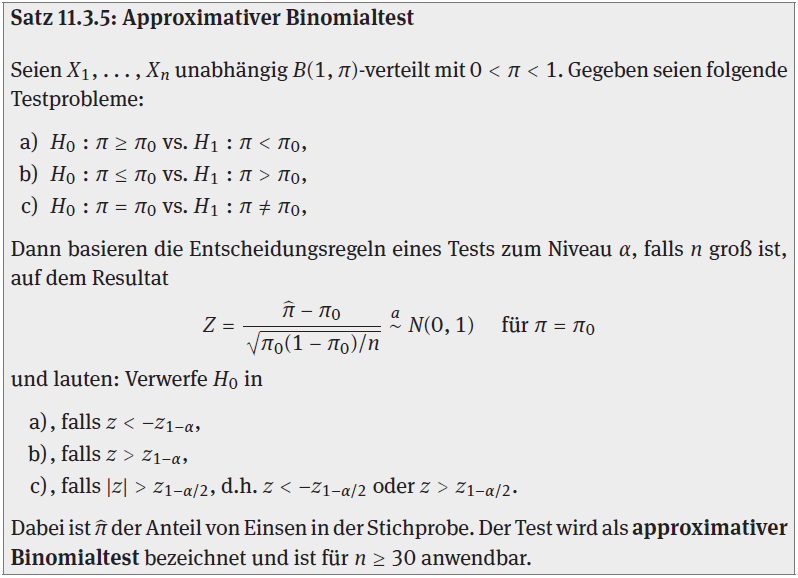 823
11.3 Ausgewählte Testverfahren
● Binomialtests als Tests über den Median ●
> Teststatistik:
mit
824
11.3 Ausgewählte Testverfahren
> Beispiel: Durchführung eines approximativen Binomialtests 
                  über den Median
37.4, 38.1, 38.2, 38.3, 38.4, 38.5, 38.5, 38.5, 38.6, 38.6,
38.7, 38.8, 38.8, 39.0, 39.1, 39.2, 39.4, 39.4, 39.5, 39.5,
39.5, 39.6, 39.6, 39.8, 39.8, 39.8, 39.8, 39.9, 39.9, 40.0,
40.4, 40.5, 40.5, 40.6, 40.8, 40.8, 41.0, 41.0, 41.2, 41.2,
41.3, 41.4, 41.8, 41.9, 41.9, 42.0, 42.4, 42.6, 43.7, 44.0
Entscheidungsproblem: 
Ist signifikant mehr als die Hälfte der Stifte kürzer als 40 mm?
Alternativ (und äquivalent):
Ist der Median der Stiftlängen signifikant kleiner als 40 mm?
Alternativ (und äquivalent):
Ist der Anteil von Stiften, die länger sind als 40mm signifikant
kleiner als 50%?
825
11.3 Ausgewählte Testverfahren
Statistisches Modell:
Testproblem:
Teststatistik:
Man beachte:
826
Testniveau (Signifikanzniveau):
Kritischer Wert:
11.3 Ausgewählte Testverfahren
Testprozedur:
Testergebnis hier:
827
11.3 Ausgewählte Testverfahren
● Approximativer Binomialtest über Anteilswertdifferenz ●
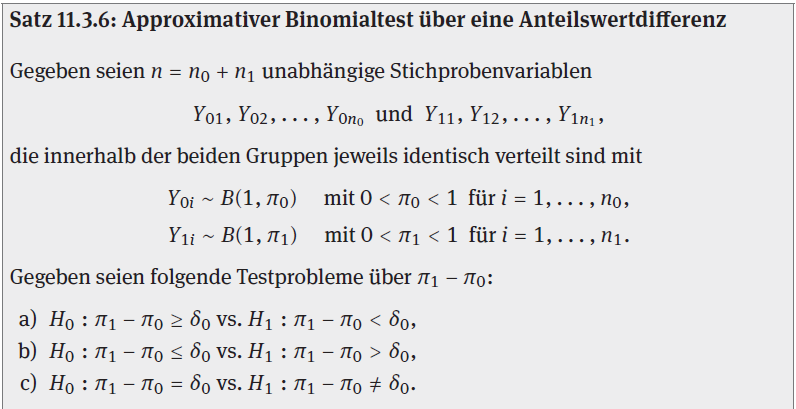 828
11.3 Ausgewählte Testverfahren
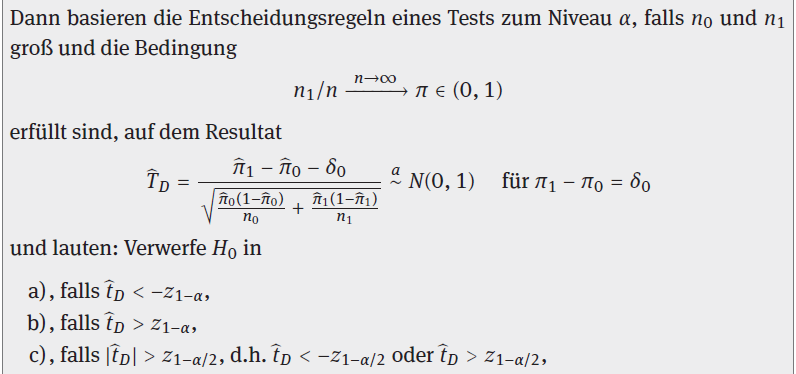 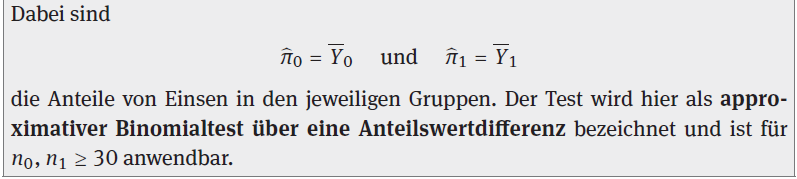 829
11.3 Ausgewählte Testverfahren
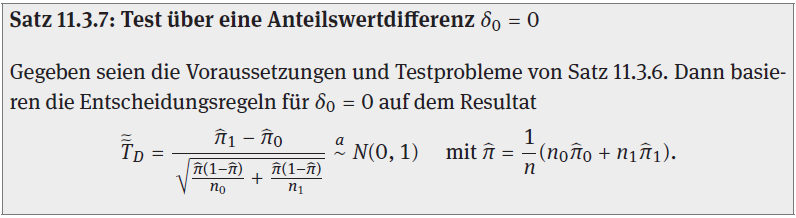 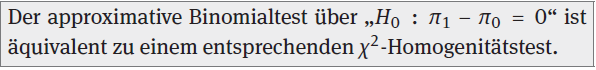 830
a
Es gilt dabei:
11.3 Ausgewählte Testverfahren
● Beispiel 11.3.7 fortgesetzt (Placebo vs. Medikament) ●
> Statistisches Modell:
> Entscheidungsproblem:
Sind die Wirkungen verschieden?
831
> Testproblem:
bzw.
11.3 Ausgewählte Testverfahren
a
> Teststatistik:
mit
> Testniveau (Signifikanzniveau):
> Kritische Werte:
> Testprozedur:
> Testergebnis hier:
832
11.3 Ausgewählte Testverfahren
> Bemerkung (vgl. Folie 818)
● Beispiel 11.3.8: Test auf klinische Relevanz ●
> Entscheidungsproblem:
   Ist Medikament um mindestens 2 Prozentpunkte wirksamer?
   (Annahme, dass dieser Wert „klinisch relevant“ ist
833
> Testproblem:
11.3 Ausgewählte Testverfahren
a
> Teststatistik:
> Testniveau (Signifikanzniveau):
> Kritischer Wert:
> Testprozedur:
> Testergebnis hier:
834
11.3 Ausgewählte Testverfahren
Tests auf Unkorreliertheit und Unabhängigkeit
● Korrelationstest ●
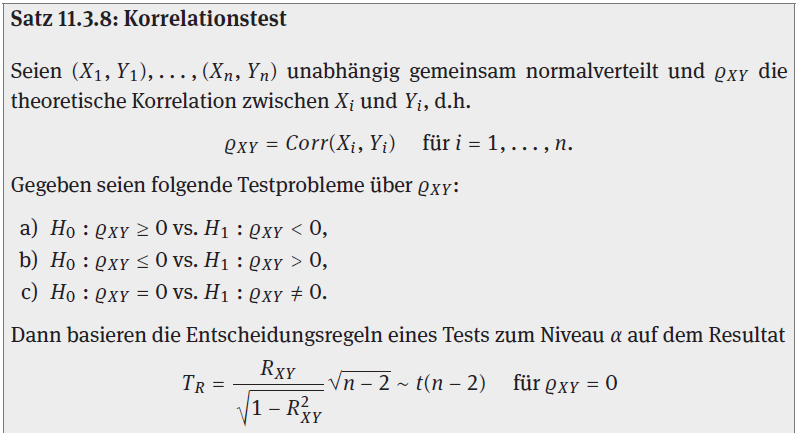 835
11.3 Ausgewählte Testverfahren
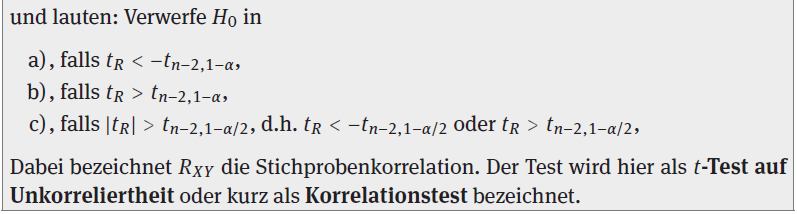 836
11.3 Ausgewählte Testverfahren
● Approximativer Gauß-Test auf Unabhängigkeit ●
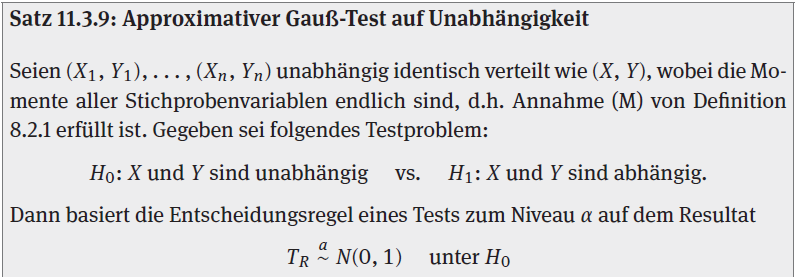 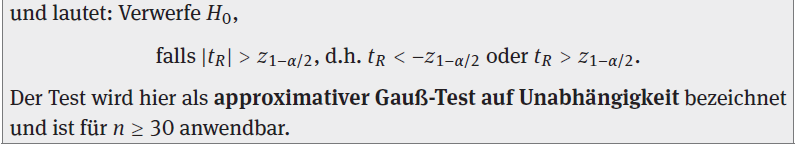 837
11.3 Ausgewählte Testverfahren
● Welche Korrelation genügt zur Signifikanz ●
> Mit entsprechenden Umformungen erhält man daraus
> Beispiel:
838
11.3 Ausgewählte Testverfahren
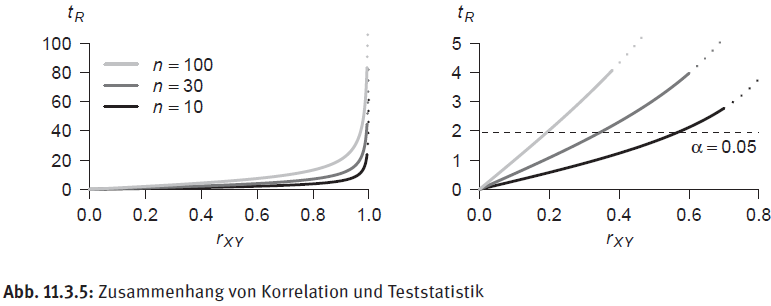 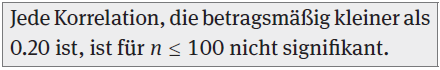 839
11.3 Ausgewählte Testverfahren
● Beispiel 11.3.9: Einige Beispiele für Tests auf Unkorreliertheit und
   Unabhängigkeit ●
> Gegeben: (2, 1), (4, 2), (4, 3), (5, 2), (6, 4), (8, 5), (9, 6), (10, 4), (4, 5), (7, 3)
> Entscheidungsproblem:
> Testproblem:
> Teststatistik:
> Testniveau (Signifikanzniveau):
> Kritischer Wert:
> Testprozedur:
840
11.3 Ausgewählte Testverfahren
> Testergebnis hier:
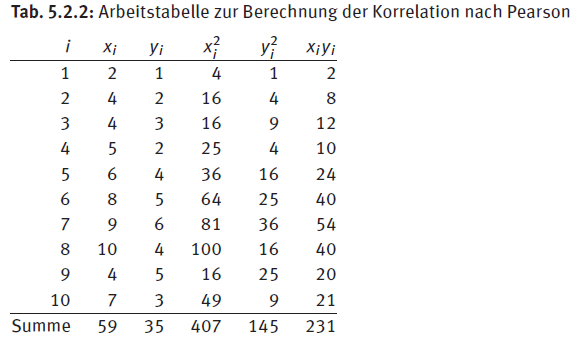 841
11.3 Ausgewählte Testverfahren
842
11.3 Ausgewählte Testverfahren
Sonstige Tests und Testmethoden
● Vorbemerkung ●
● Binomialtests über Quantile ●
● F-Tests über Varianzen ●
● F-Tests auf Gleichheit von Erwartungswerten und ANOVA ●
● Tests auf Normalverteilung ●
● Korrelationstests nach Spearman ●
● Monte-Carlo-Tests ●
● Bayes-Tests ●
843
11.3 Ausgewählte Testverfahren
11.3.5 Allgemein zu beachtende Punkte
● Adäquatheit von Modellannahmen ●
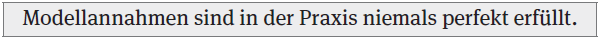 ● Stochastische Gruppenumfänge ●
● Abhängigkeit und Kausalität ●
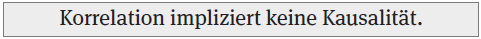 844
12  Das lineare Regressionsmodell
845
12  Das lineare Regressionsmodell
12.1 Einfaches lineares Regressionsmodell
849
12.1.1 Grundmodell und KQ-Methode
849
Statistisches Grundmodell
849
Herleitung der KQ-Schätzer
851
855
Eigenschaften der empirischen KQ-Regression
862
Bestimmtheitsmaß und Standardfehler der Regression
869
12.1.2 Modellannahmen und theoretische KQ-Regression
Ensembles von Modellannahmen
869
880
Theoretische KQ-Regression
12.1.3 Verteilungstheoretische Grundlagen
887
887
Verteilungen der KQ-Schätzer
846
906
Konsistenz und Effizienz der KQ-Schätzer
12  Das lineare Regressionsmodell
Schätzung der Varianzen der KQ-Schätzer
907
Verteilungen der Inferenzstatistiken
910
12.1.4 Schätzen und Testen
911
911
Konfidenzintervalle und Tests
916
Spezialfall: Binärer Regressor
922
Adäquatheit bestimmter Modellannahmen
Fallbeispiel 1: Bewässerung und Wachstum
930
937
Fallbeispiel 2: Klassengröße und Lernerfolg
12.2 Einführung in das multiple lineare Regressionsmodell
947
12.2.1 Partielle lineare KQ-Regression
947
947
Empirische partielle Regression
847
955
Theoretische partielle Regression
12  Das lineare Regressionsmodell
Verbindung von Empirie und Theorie
958
12.2.2 Multiple lineare KQ-Regression
960
Empirische multiple Regression
960
966
Theoretische multiple Regression
970
Verbindung von Empirie und Theorie
971
Statistische Modelle und Inferenz
12.2.3 Fallbeispiele
981
981
Fallbeispiel 2 fortgesetzt: Determinanten des Lernerfolgs
Fallbeispiel 3: Gewicht und Geschlecht
984
Fallbeispiel 4: Binäre Regressoren und ANOVA-Modelle
986
848
12.1 Einfaches lineares Regressionsmodell
12.1.1 Grundmodell und KQ-Methode
Statistisches Grundmodell
● Hintergrund ●
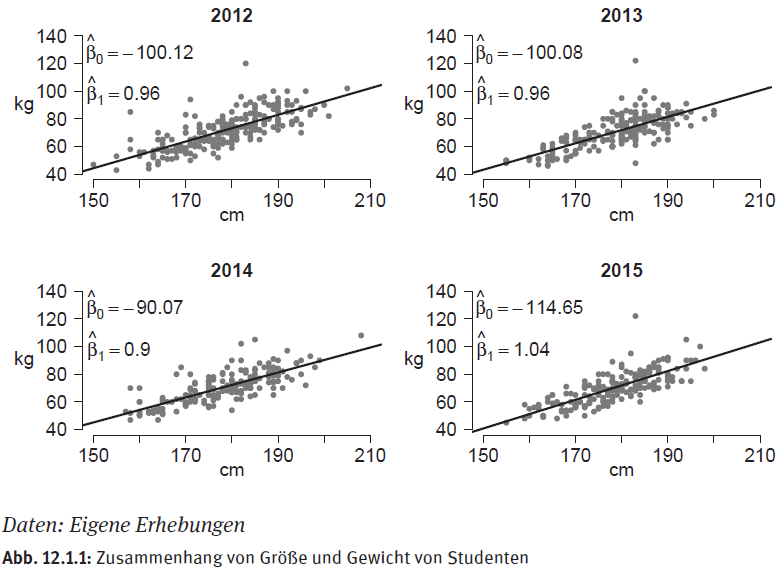 849
12.1 Einfaches lineares Regressionsmodell
● Definition ●
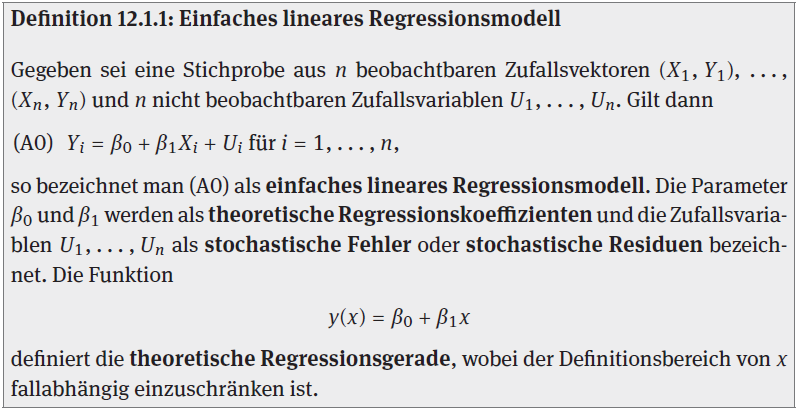 850
● Interpretation ●
12.1 Einfaches lineares Regressionsmodell
Herleitung der KQ-Schätzer
● Lösung des empirischen Kleinste-Quadrate-Problems ●
mit
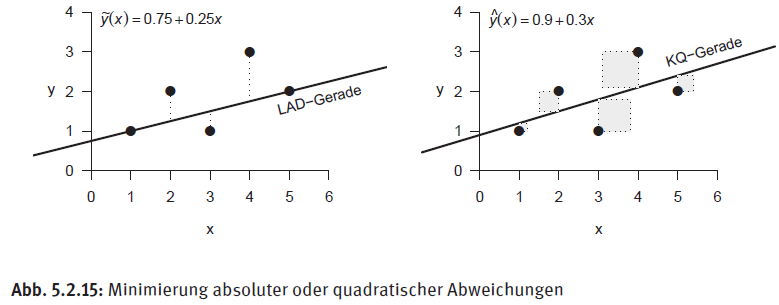 851
12.1 Einfaches lineares Regressionsmodell
(i)
(ii)
(i)
852
12.1 Einfaches lineares Regressionsmodell
(ii)
Setze (i) in (ii) ein:
vorausgesetzt:
Die KQ-Koeffizienten (Lösungen):
853
12.1 Einfaches lineares Regressionsmodell
● Der Fall einer nicht eindeutigen Lösung ●
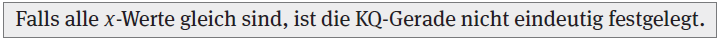 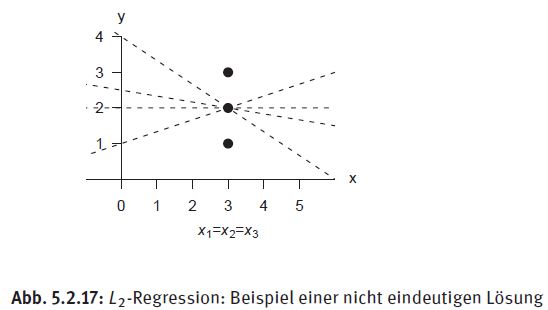 ● Übersetzung in eine Schätzmethode ●
854
KQ-Schätzer:
12.1 Einfaches lineares Regressionsmodell
Eigenschaften der empirischen KQ-Regression
● Übersicht ●
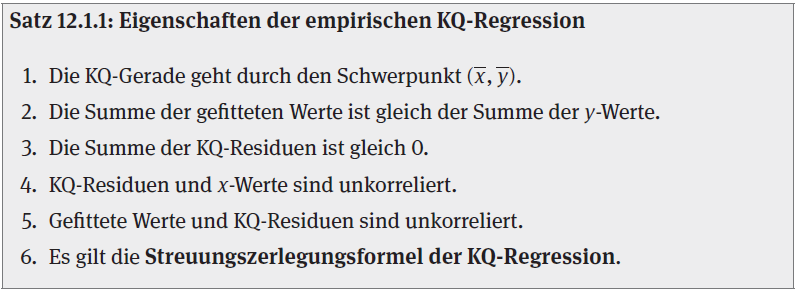 855
12.1 Einfaches lineares Regressionsmodell
● Die KQ-Gerade geht durch den Schwerpunkt ●
> KQ-Gerade als Funktion:
> Daraus ergibt sich
● Die Summe der gefitteten Werte ist gleich der Summe der y-Werte ●
> Gefitteter Wert:
> Mittelwert der gefitteten Werte:
> Daraus ergibt sich
856
12.1 Einfaches lineares Regressionsmodell
● Die Summe der KQ-Residuen ist gleich 0 ●
> KQ-Residuum:
> Mittelwert der KQ-Residuen:
> Daraus ergibt sich
857
12.1 Einfaches lineares Regressionsmodell
● KQ-Residuen und x-Werte sind unkorreliert ●
> Kovarianz zwischen Residuen und x-Werten:
> Weiter gilt dann (Beweis, siehe LB S. 656):
858
12.1 Einfaches lineares Regressionsmodell
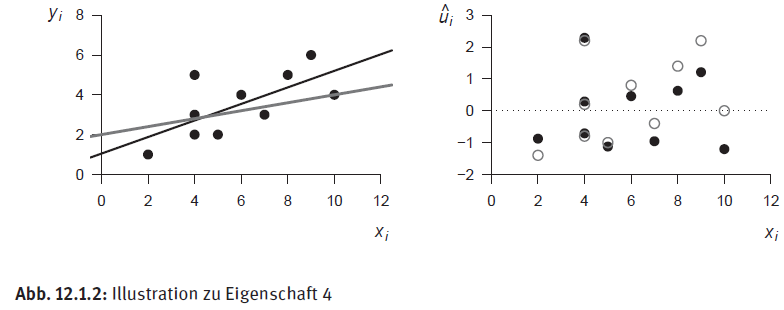 ● Gefittete Werte und KQ-Residuen sind unkorreliert ●
> Kovarianz zwischen gefitteten Werte und KQ-Residuen:
> Weiter gilt dann:
859
12.1 Einfaches lineares Regressionsmodell
Dies ergibt sich aus
860
12.1 Einfaches lineares Regressionsmodell
● Es gilt die Streuungszerlegungsformel ●
> Die Streuungszerlegungsformel der KQ-Regression lautet in der
   der Darstellung über Quadratsummen
Gesamt-
quadratsumme
Erklärte 
Quadratsumme
Residuenquadrat-
summe
861
Gesamtstreuung   =
Erklärte Streuung   +
Residualstreuung
12.1 Einfaches lineares Regressionsmodell
Bestimmtheitsmaß und Standardfehler der Regression
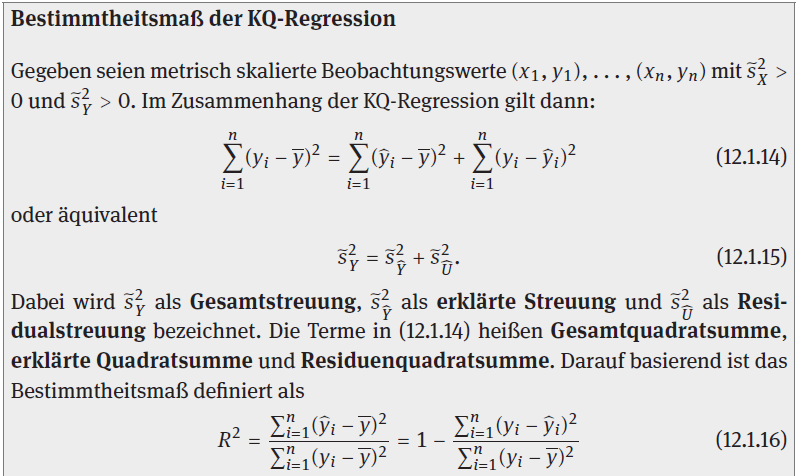 862
12.1 Einfaches lineares Regressionsmodell
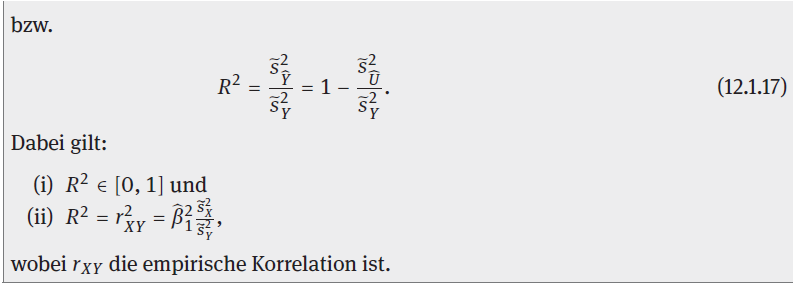 863
12.1 Einfaches lineares Regressionsmodell
● Beispiel 12.1.1 ●
Wir betrachten nochmals das Rechenbeispiel 5.2.9 (vgl. Folie 226).
Beobachtungswerte:   (1, 1), (2, 2), (3, 1), (4, 3), (5, 2)
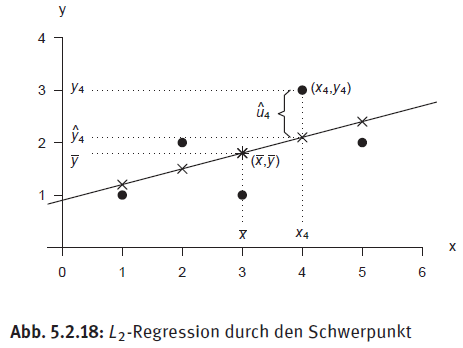 864
> Berechnung der KQ-Gerade, der gefitteten Werte und der Residuen
12.1 Einfaches lineares Regressionsmodell
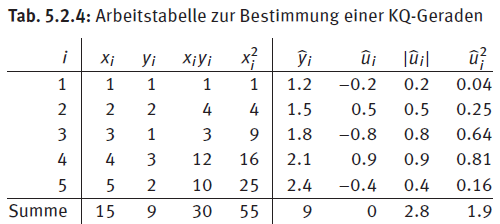 wird zur Berechnung der KQ-Gerade nicht benötigt
865
12.1 Einfaches lineares Regressionsmodell
> Berechnung des Bestimmtheitsmaßes
Alternativ:
866
12.1 Einfaches lineares Regressionsmodell
● Standardfehler der Regression ●
Standard Error
of Regression
> Definition:
> Zusammenhang zum Bestimmtheitsmaß:
Aus                                       und
folgt
bzw.
867
12.1 Einfaches lineares Regressionsmodell
● Beispiel 12.1.2 ●
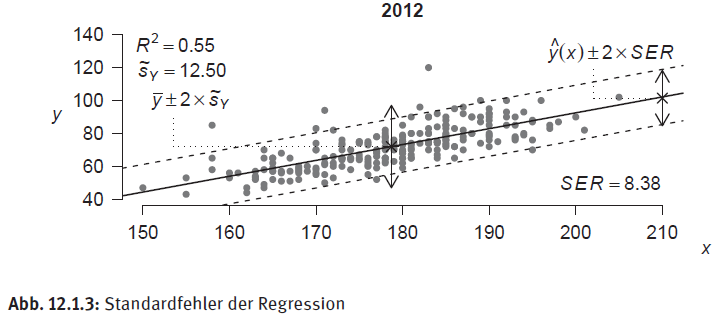 868
12.1 Einfaches lineares Regressionsmodell
12.1.2 Modellannahmen und theoretische KQ-Regression
Ensembles von Modellannahmen
● Modell KN: Nichtstochastischer Regressor ●
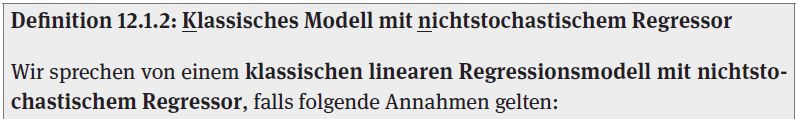 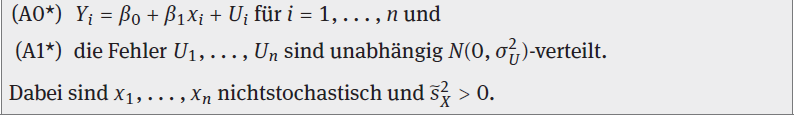 869
12.1 Einfaches lineares Regressionsmodell
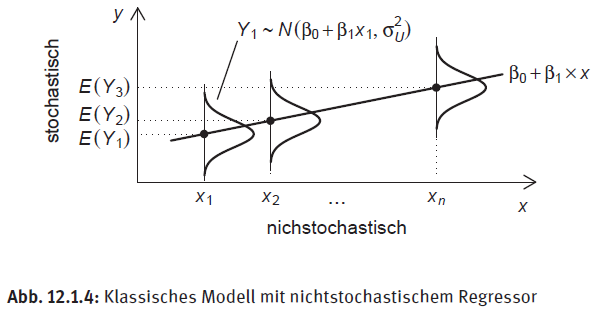 870
12.1 Einfaches lineares Regressionsmodell
● Modell KS: Stochastischer Regressor ●
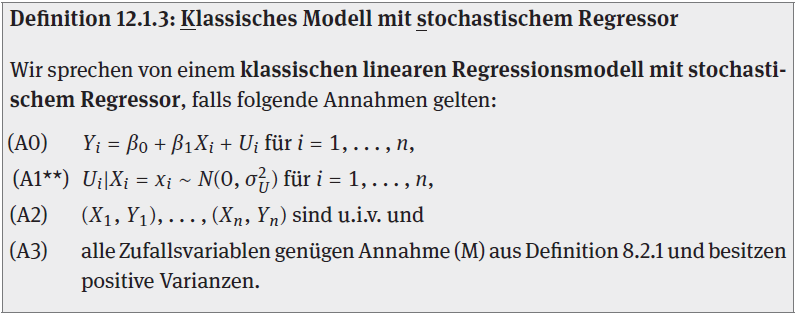 871
12.1 Einfaches lineares Regressionsmodell
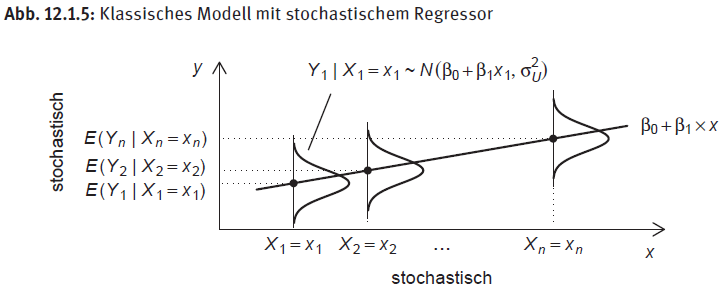 872
bedingte und unbedingte Homoskedastizität
12.1 Einfaches lineares Regressionsmodell
873
12.1 Einfaches lineares Regressionsmodell
● Beispiel 12.1.3: Bivariate Normalverteilung ●
Annahmen von Modell KS, wobei (A2) konkretisiert wird zu
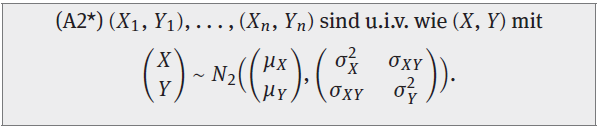 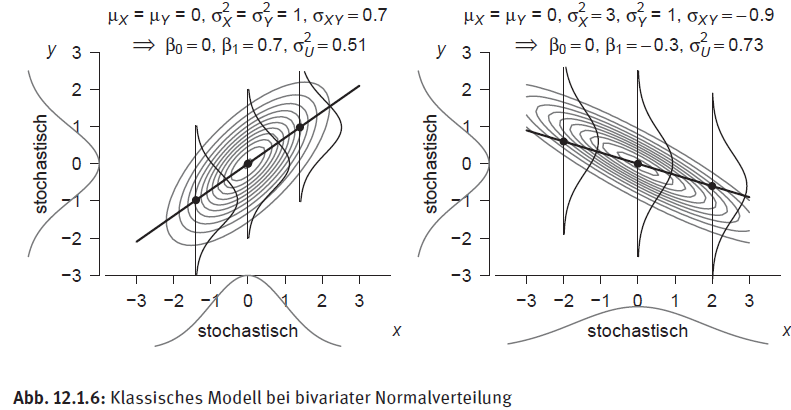 874
12.1 Einfaches lineares Regressionsmodell
● Modell BH: Bedingt heteroskedastischer Fehler ●
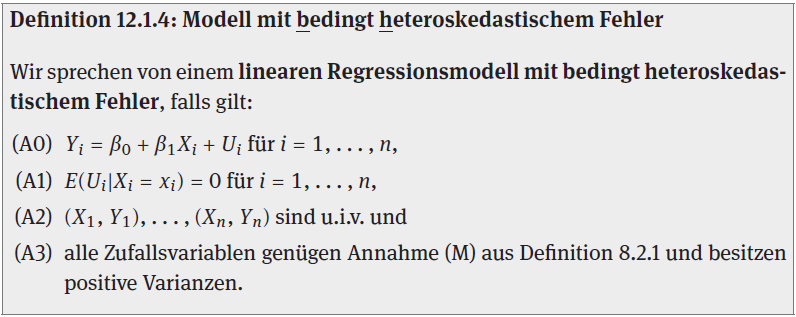 875
12.1 Einfaches lineares Regressionsmodell
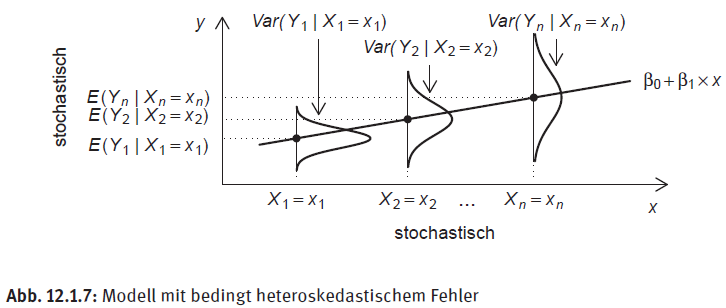 876
12.1 Einfaches lineares Regressionsmodell
Unbedingte Homoskedastizität
> Fehler und Regressor sind zwar nicht zwingend unabhängig,
   jedoch unkorreliert:
877
● Modell UHV: Heterogen verteilte Stichprobenvariablen ●
12.1 Einfaches lineares Regressionsmodell
● Zusammenfassung ●
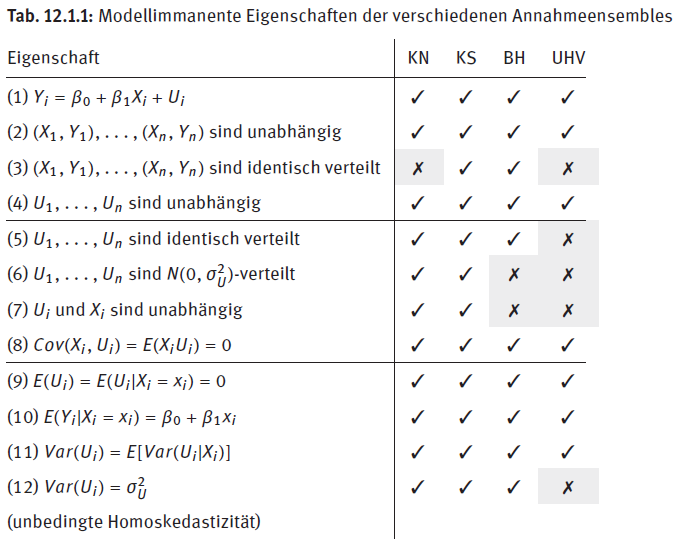 878
12.1 Einfaches lineares Regressionsmodell
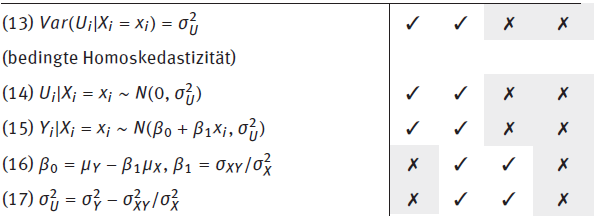 zu (16) und (17) siehe Satz 12.1.2 (Folie 884)
● Alternativ auch (Xi, Ui) statt (Xi, Yi) ●
● Sonstige Verallgemeinerungen ●
879
12.1 Einfaches lineares Regressionsmodell
Theoretische KQ-Regression
● Überblick ●
● Definition und Eigenschaften ●
mit
> Ziel: Minimierung des MSE oder MSFE (Mean Squared Forecast Error)
           durch besten linearen Prädiktor
> Zunächst einmal gilt:
880
12.1 Einfaches lineares Regressionsmodell
(i)
(ii)
Setze (i) in (ii) ein:
Die theoretischen KQ-Koeffizienten (Lösungen):
881
12.1 Einfaches lineares Regressionsmodell
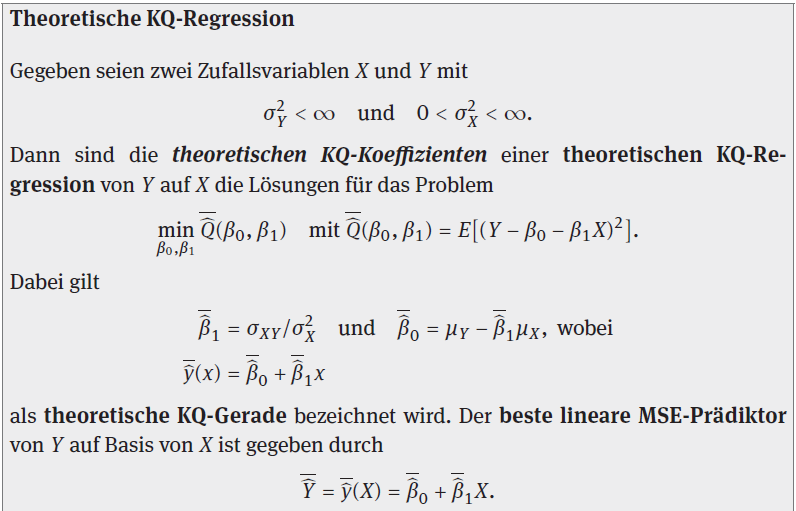 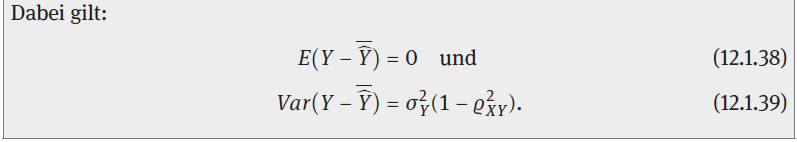 882
12.1 Einfaches lineares Regressionsmodell
Analog zu den Eigenschaften der empirischen KQ-Regression
(Folie 855) gelten folgende Eigenschaften:
Theoretische Streuungszerlegungsformel der KQ-Regression
883
Theoretisches
Bestimmtheitsmaß
12.1 Einfaches lineares Regressionsmodell
● Zusammenhang zur Modellgeraden in den Modellen KS und BH ●
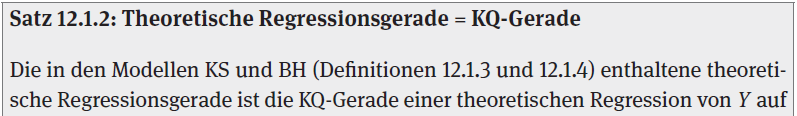 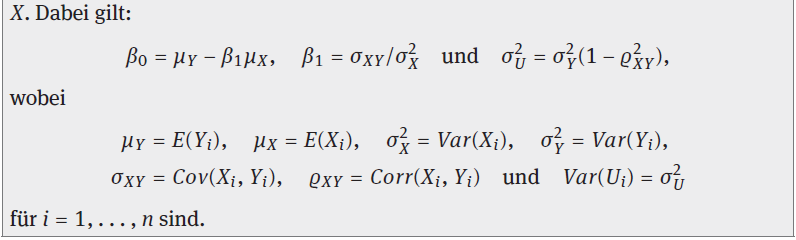 > Vgl. Eigenschaften (16) und (17) auf Folie 879
> Es gelten die Eigenschaften (9) und (8)
884
12.1 Einfaches lineares Regressionsmodell
> Mit Annahme (A2), d. h. insbesondere der identischen Verteilung, folgt
> Andererseits folgt:
885
12.1 Einfaches lineares Regressionsmodell
> Weiter gilt:
● Zusammenhang zur Modellgeraden in den Modellen KN und UHV ●
886
Zusätzliche Konvergenzannahmen benötigt...
12.1 Einfaches lineares Regressionsmodell
12.1.3 Verteilungstheoretische Grundlagen
Verteilungen der KQ-Schätzer
● Alternative Darstellungen der KQ-Schätzer ●
Zur Herleitung der Verteilungen der KQ-Schätzer
und
erweisen sich gewisse alternative Darstellungen für die Formeln der KQ-Schätzer als hilfreich.
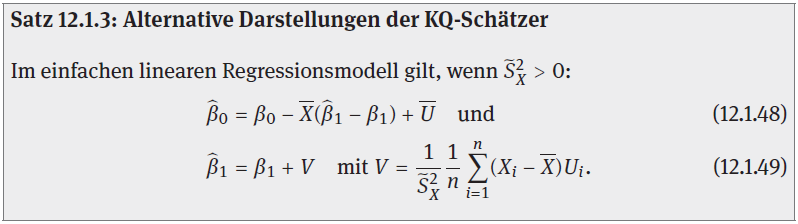 887
12.1 Einfaches lineares Regressionsmodell
> Nachweis von (12.1.48):
> Nachweis von (12.1.49):
888
12.1 Einfaches lineares Regressionsmodell
= 0
● Verteilung der KQ-Schätzer im Modell KN ●
889
12.1 Einfaches lineares Regressionsmodell
Mit
erhält man daraus dann
bzw.
890
12.1 Einfaches lineares Regressionsmodell
Mit
891
= 0
12.1 Einfaches lineares Regressionsmodell
Wegen
erhalten wir schließlich
bzw.
892
12.1 Einfaches lineares Regressionsmodell
> Einige verteilungstheoretische Implikationen
(Erwartungstreue)
(vgl. Abb. 12.1.9)
(vgl. Abb. 12.1.8)
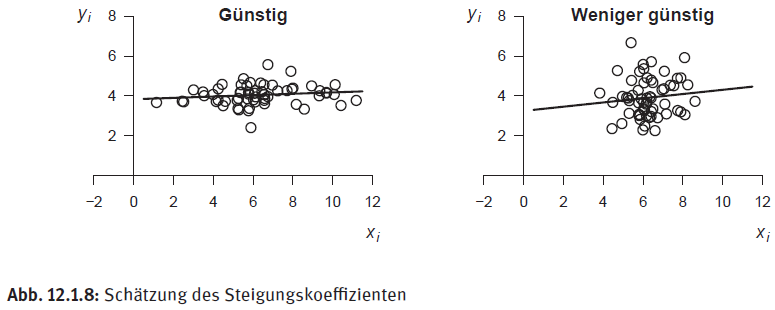 893
12.1 Einfaches lineares Regressionsmodell
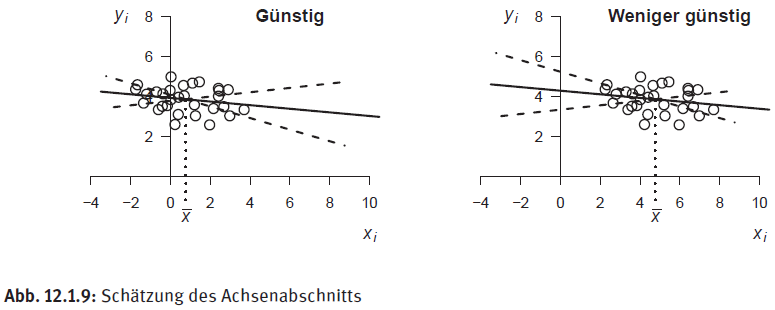 ● Verteilung der KQ-Schätzer im Modell KS ●
> Da Regressoren stochastisch, jetzt Groß- statt Kleinschreibweise:
mit
894
12.1 Einfaches lineares Regressionsmodell
> Deshalb jetzt bedingte Betrachtung („Trick“):
für
und
bzw.
und
895
12.1 Einfaches lineares Regressionsmodell
> Verteilungstheoretische Implikationen
erwartungstreu
(bedingt und unbedingt)
896
12.1 Einfaches lineares Regressionsmodell
● Verteilung des KQ-Schätzers für β1 im Modell BH ●
= 0
und
897
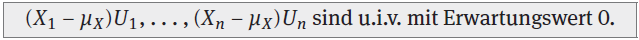 12.1 Einfaches lineares Regressionsmodell
> Anwendung des ZGWS für u.i.v.-Zufallsvariablen (Satz 7.4.3, Folie 549):
Ebenso gilt:
Mit der Zerlegung des Zählerausdrucks
898
12.1 Einfaches lineares Regressionsmodell
899
12.1 Einfaches lineares Regressionsmodell
Slutsky‘s Theorem
900
12.1 Einfaches lineares Regressionsmodell
Satz 10.1.4, 
Folie 657
901
12.1 Einfaches lineares Regressionsmodell
> Verteilungstheoretische Implikationen
Annahme (A1)
902
(Folie 897)
12.1 Einfaches lineares Regressionsmodell
> Deutung der approximativen Varianz
Man beachte hierzu (vgl. Satz 7.2.7)
Interpretation:
903
12.1 Einfaches lineares Regressionsmodell
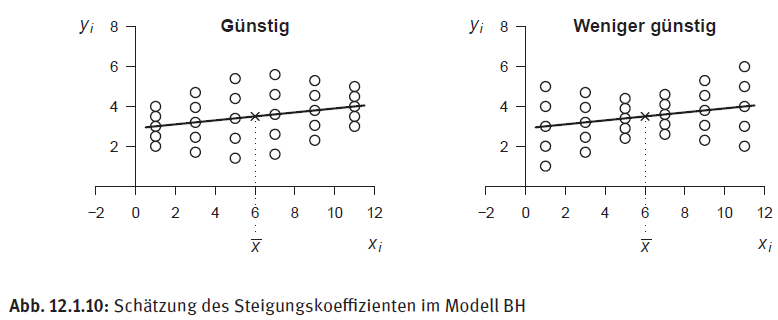 > Spezialfall: Homoskedatischer Fehler
904
enger Bezug zu Modell KS (vgl. Folie 895)
12.1 Einfaches lineares Regressionsmodell
● Verteilung des KQ-Schätzers für β0 im Modell BH ●
> Resultate ohne Herleitung und ohne Deutung:
wobei
> Exakte Erwartungstreue liegt auch hier vor
905
● Verteilung der KQ-Schätzer im Modell UHV ●
12.1 Einfaches lineares Regressionsmodell
Konsistenz und Effizienz der KQ-Schätzer
● Konsistenz der KQ-Schätzer ●
> In den Modellen KS und BH gilt (vgl. Folie 879 bzw. 884):
(vgl. etwa Satz 10.1.4, 8.2.3 (Stetigkeitssatz), Beispiel 8.3.6) folgt
906
> In Modellen KN und UHV zusätzliche Konvergenzannahmen nötig
● Effizienz der KQ-Schätzer und Gauß-Markov-Theorem ●
12.1 Einfaches lineares Regressionsmodell
Schätzung der Varianzen der KQ-Schätzer
● Hintergrund ●
> Zur Erinnerung:
können wir KI‘s und Teststatistiken konstruieren und notieren
907
bekannter bzw. geschätzter 
Standardfehler
12.1 Einfaches lineares Regressionsmodell
● Schätzung der Varianzen im klassischen Fall ●
> Es gelten folgende Verteilungsresultate (vgl. Folien 890, 892 und 895):
Modell KN:
Modell KS:
> Die dazu korrespondierenden (konsistenten) Schätzer lauten:
bzw.
(vgl. Folie 867)
mit
908
Nur-Homoskedastizitäts-konsistente Varianzschätzer
12.1 Einfaches lineares Regressionsmodell
● Schätzung der Varianzen im Modell BH ●
> Es gelten folgende Verteilungsresultate (vgl. Folie 901 und 905):
> Die dazu korrespondierenden (konsistenten) Schätzer lauten:
mit
Heteroskedastizitäs-konsistente 
oder Heteroskedastizitäts-robuste
Varianzschätzer
909
● Schätzung der Varianzen im Modell UHV ●
12.1 Einfaches lineares Regressionsmodell
Verteilungen der Inferenzstatistiken
● Hintergrund ●
● Verteilungen im klassischen Modell ●
Verteilung der maßgeblichen Inferenzstatistik (ohne Nachweis):
● Verteilungen in den Modellen BH und UHV ●
Verteilung der maßgeblichen Inferenzstatistik (ohne Nachweis):
910
12.1 Einfaches lineares Regressionsmodell
12.1.4 Schätzen und Testen
Konfidenzintervalle und Tests
● Herleitung von Konfidenzintervallen ●
> Ansatz in den klassischen Modellen:
> Ansatz in den Modellen BH und UHV:
911
● Konstruktion von Tests ●
12.1 Einfaches lineares Regressionsmodell
● Zusammenfassung ●
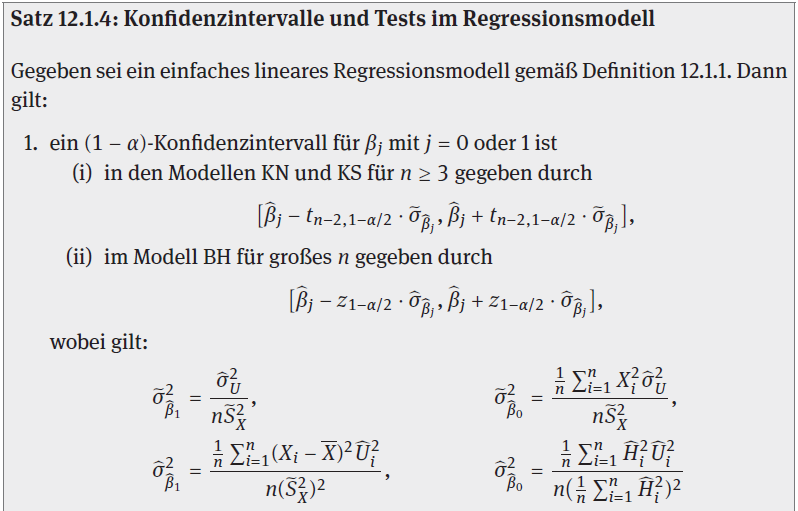 Schlange-
Schätzer
912
Dach-
Schätzer
12.1 Einfaches lineares Regressionsmodell
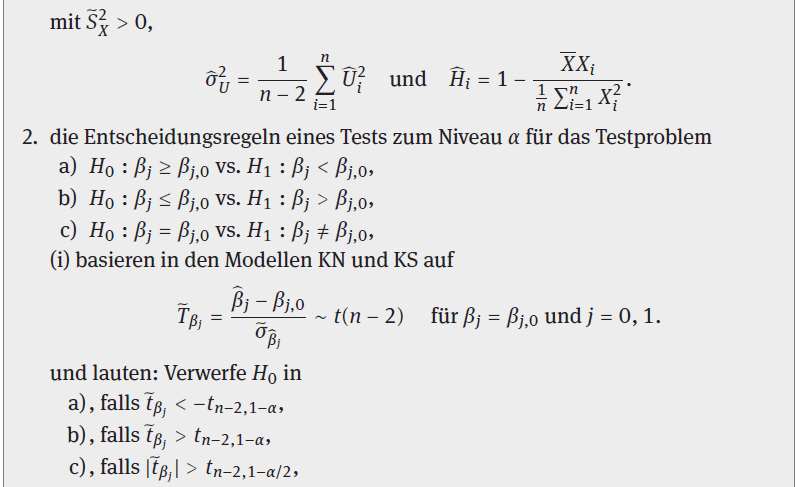 913
12.1 Einfaches lineares Regressionsmodell
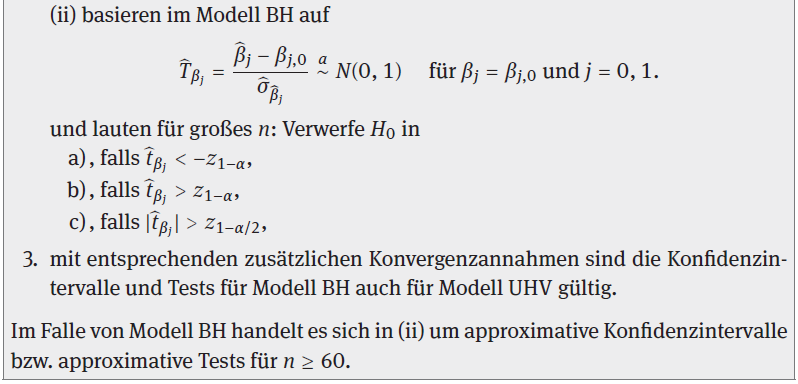 914
12.1 Einfaches lineares Regressionsmodell
● Äquivalenz der Tests auf β1,0 = 0 und ρXY = 0 ●
> Nachweisskizze:
915
12.1 Einfaches lineares Regressionsmodell
Spezialfall: Binärer Regressor
● Hintergrund ●
> Ein Spezialfall eines einfachen linearen Regressionsmodells liegt vor, falls
   der Regressor binär (0-1-Variable) ist. Grundsätzlich können damit auch 
   kategoriale Merkmale als Regressoren verwendet werden.
> Inferenz bei binärem Regressor ist äquivalent zur Inferenz über Erwartungs-
   wertdifferenzen
● Interpretation der Regressionskoeffizienten ●
916
> Setzen wir
12.1 Einfaches lineares Regressionsmodell
erhalten wir die Beziehungen
● KQ-Schätzer bei binärem Regressor ●
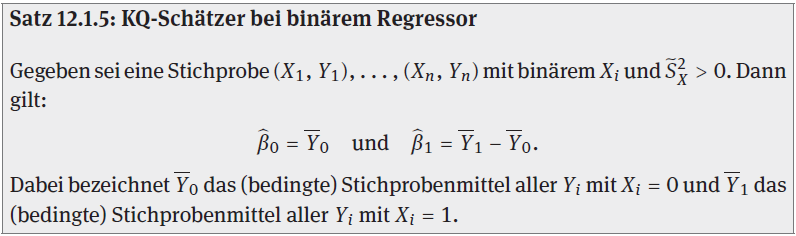 > Nachweis umständlich jedoch mathematisch eigentlich nicht anspruchsvoll
> Ergebnisse sind intuitiv nachvollziehbar!
917
12.1 Einfaches lineares Regressionsmodell
● Varianzschätzer bei binärem Regressor ●
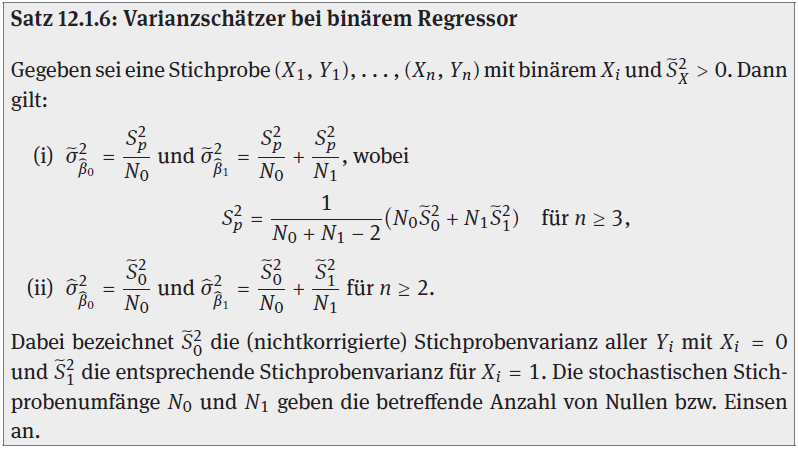 918
12.1 Einfaches lineares Regressionsmodell
● Äquivalenz der Inferenz bezüglich β1 und 1  0 ●
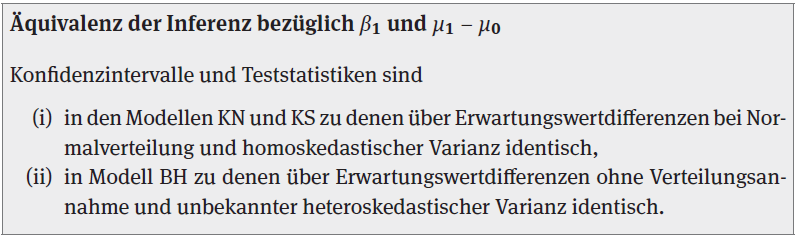 > Ad (i):
919
12.1 Einfaches lineares Regressionsmodell
> Ad (ii):
920
12.1 Einfaches lineares Regressionsmodell
● Tests über 1  0 auch bei stochastischen Gruppenumfängen ●
921
12.1 Einfaches lineares Regressionsmodell
Adäquatheit bestimmter Modellannahmen
● Hintergrund ●
● Noch vor den eigentlichen Annahmen: Repräsentativität ●
Stellen wir uns vor, ein Immobilienexperte möchte den Zusammenhang zwi-schen Wohnfläche und Nettomiete in einer Stadt untersuchen. Dazu nimmt er s ich kurzerhand die Wochenendausgabe der ansässigen Lokalzeitung zur Hand und notiert alle Angebote des Wohnungsmarktes bezüglich Wohn-fläche und Miete. Eine auf solche Weise gewonnene Stichprobe könnten wir dann als Quasi-Stichprobe erachten (Abschnitt 9.2). Abbildung 12.1.11 illustriert verschiedene (stark stilisierte) Situationen, in denen der poten-zielle Auswahlbereich (gestrichelt) die Grundgesamtheit (Dichtekonturen) nicht vollständig abdeckt. Infolgedessen führt dies zu einer mehr oder weni-ger stark ausgeprägten Stichprobenverzerrung. Im Einzelnen könnte man sich dazu folgende Szenarien (1) bis (4) vorstellen:
922
12.1 Einfaches lineares Regressionsmodell
schwarz... wahre Gerade
grau...       geschätzte Gerade
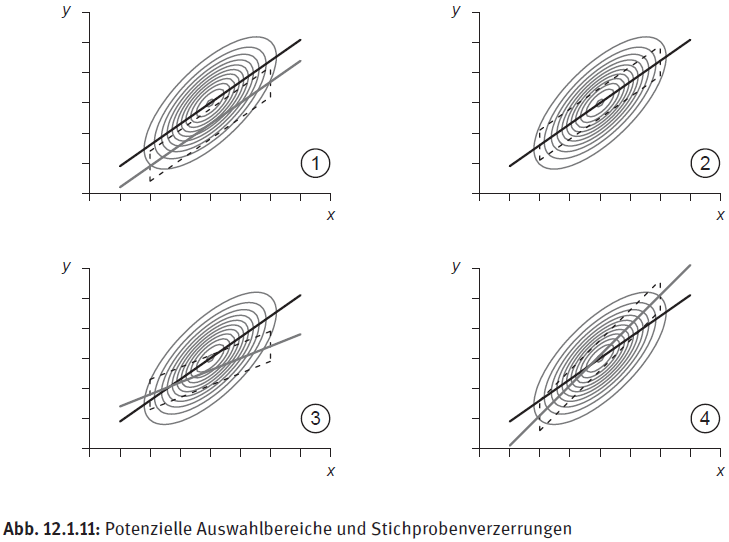 potenzieller
Auswahlbereich
Geschätzte Gerade dennoch richtig
Geschätzte Gerade zu tief
923
Geschätzte Gerade zu flach
Geschätzte Gerade zu steil
12.1 Einfaches lineares Regressionsmodell
● Linearitätsannahme ●
● Stochastischer oder nichtstochastischer Regressor ●
● Messfehlerprobleme ●
● Unabhängigkeitsannahme ●
● E(Ui | Xi) = 0 und OVB-Problem ●
Annahme impliziert, dass...
... Resteinflüsse auf die abhängige Variable „gleichmäßig um die
    Gerade herum streuen“
... dass die Eigenschaft (vgl. Folie 877 bzw. 878 Eigenschaft 8)
924
erfüllt ist, welche anhand folgender Leitfrage geprüft wird:
12.1 Einfaches lineares Regressionsmodell
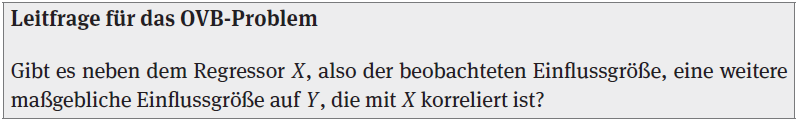 925
12.1 Einfaches lineares Regressionsmodell
> Das multiple lineare Regressionsmodell stellt einen möglichen 
   Lösungansatz für das OVB-Problem dar (vgl. Abschnitt 12.2)
● E(Ui | Xi) = 0, Messfehler- und Endogenitätsproblem ●
● Cov(Xi, Ui) = 0 lässt sich nicht anhand der KQ-Residuen prüfen ●
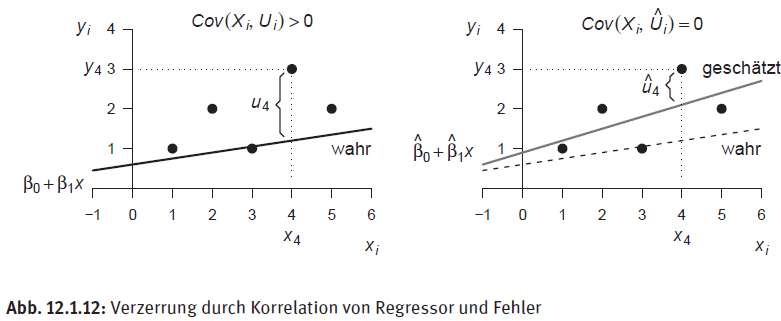 926
12.1 Einfaches lineares Regressionsmodell
● Homoskedastischer oder heteroskedastischer Fehler ●
> Rein optische Prüfung kann in die Irre führen (vgl. Abb. 12.1.13),
   insbesondere bei schiefer Verteilung des Regressors
> Statistische Tests auf Heteroskedastizität wie etwa White-Test
> KQ-Methode bei Heteroskedastizität eigentlich ineffizient, effiziente
   verallgemeinerte KQ-Methode jedoch schwer umsetzbar
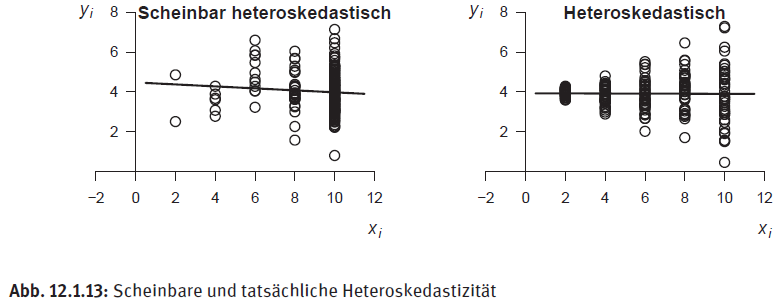 927
12.1 Einfaches lineares Regressionsmodell
> Bei Vorliegen von Homoskedastizität sollten die Nur-Homoskedasti-
   zitätskonsistenten Varianzschätzer (Folie 908) verwendet werden.
> Die fälschliche Unterstellung von Homoskedastizität führt zu inkon-
   sistenten Varianzschätzungen, was dann verfälschte Sicherheits- und
   Irrtumswahscheinlichkeiten zur Folge hat (verfälschte Inferenz)
> Die unnötige Verwendung der Heteroskedastizitäts-konsistenten Vari-
   anzschätzer (Folie 909) in Modell BH (d. h. es liegt tatsächlich Homo-  
   skedasizität vor), führt hingegen nur zu einem Effizienzverlust bei der
   Varianzschätzung. Tendenziell führt dies zu längeren Konfidenzinter-
   vallen und zu Güteverlusten beim Testen. Da die Schätzer jedoch auch
   unter Homoskedastizität konsistent sind, bleibt die Inferenz gültig.
● Normalverteilungsannahme ●
● Identisch oder heterogen verteilt ●
928
● Technische Annahmen ●
12.1 Einfaches lineares Regressionsmodell
● Fazit und Empfehlung ●
> Modell BH mit den heteroskedastizitäts-konsistenten Varianzschätzern  
   stellt für viele Fälle in der Praxis, in denen ein u. i. v.-Schema adäquat
   erscheint, eine gute Wahl dar. Dabei gilt: Lieber unnötig von Heterske-
   dastizität ausgehen als fälschlich Homoskedasitzität unterstellen.
> Modelle KN, KS und UHV als Spezialfälle in Modell BH enthalten
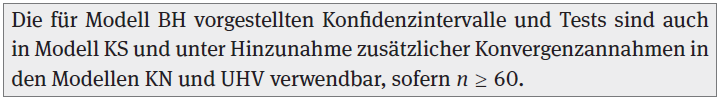 929
12.1 Einfaches lineares Regressionsmodell
Fallbeispiel 1: Bewässerung und Wachstum
● Hintergrund ●
Problemstellung fiktiv (vgl. Abb. 12.1.14, Folie 932):
930
12.1 Einfaches lineares Regressionsmodell
● Modell KN: Diskussion der Modellannahmen ●
> Linearitätsannahme (A0):
   Fachkenntnisse nötig, approximative Linearität, beschränkt auf
   bestimmten Wertebereich
931
12.1 Einfaches lineares Regressionsmodell
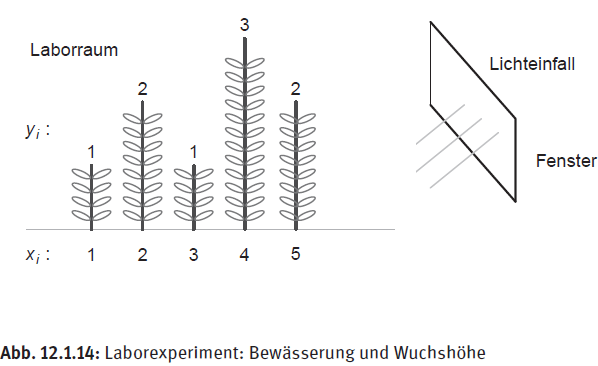 Nicht ganz realistisch, da „natürlicherweise“ mit steigendem Niveau meist die Variabilität zunimmt.
932
Könnte etwa verletzt sein, wenn Pflanzen zu dicht beieinander stehen
und sich gegenseitig beeinflussen. Ansonsten realistische Annahme.
12.1 Einfaches lineares Regressionsmodell
4. Teilaspekt: Normalverteilte Fehler
In kontrollierten Experimenten erscheint Normalverteilung als die
„natürliche Verteilung“ häufig realistisch.
● Berechnung ●
> Berechnung des SER (vgl. Tabelle 5.2.4 auf Folie 865):
933
12.1 Einfaches lineares Regressionsmodell
> Berechnung der Nur-Homoskedastizitätskonsistenten Varianzschätzer
   (vgl. Folien 867, 908):
(„Schlangeschätzer“)
> Berechnung der Standardfehler (SE… Standard Error):
934
12.1 Einfaches lineares Regressionsmodell
● Ergebnisse und Interpretation ●
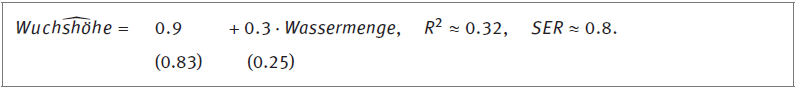 Interpretation: 
In beiden Intervallen 0 enthalten. Beide Koeffizienten sind bei
einem Niveau von 5% nicht signifikant von 0 verschieden.
935
12.1 Einfaches lineares Regressionsmodell
Wirkt sich höhere Bewässerung signifikant
steigernd auf das Wachstum aus?
Entscheidungsproblem:
Testproblem:
Teststatistik:
Testniveau (Signifikanzniveau):
Kritischer Wert:
Testprozedur:
936
Testergebnis hier:
12.1 Einfaches lineares Regressionsmodell
Fallbeispiel 2: Klassengröße und Lernerfolg
● Hintergrund ●
Realer Datensatz
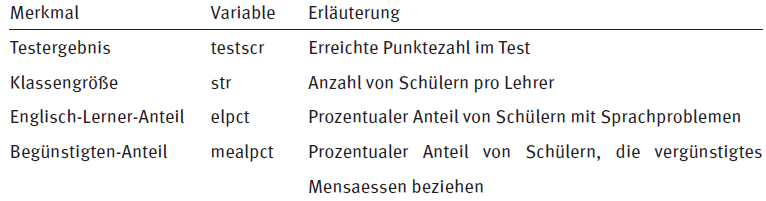 937
12.1 Einfaches lineares Regressionsmodell
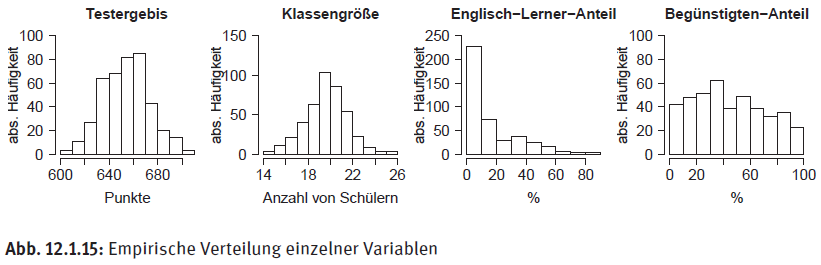 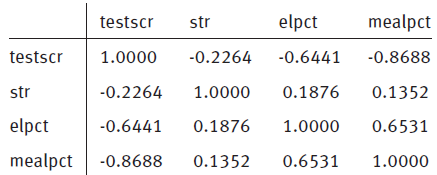 938
12.1 Einfaches lineares Regressionsmodell
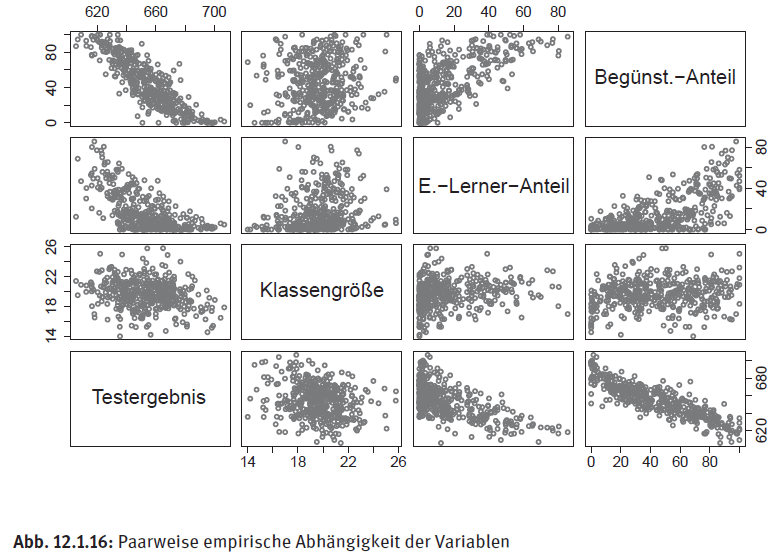 939
12.1 Einfaches lineares Regressionsmodell
● Modell BH: Diskussion der Modellannahmen ●
> Linearitätsannahme (A0):
   Scheint bei Betrachtung des Streudiagramms (testscr vs. str) in 
   Ordnung zu gehen. Fachspezifische Kenntnisse weiter hilfreich…
940
12.1 Einfaches lineares Regressionsmodell
Antwort hierzu:
OVB-Leitfrage kann bejaht werden, da str mit elpct und mealpct
positiv korreliert ist und beide, d. h. elpct und mealpct, sich auf
den Lernerfolg, gemessen über testscr, (negativ) auswirken sollten.
Dafür sprechen die negativen Korrelationen von –0.64 bzw. –0.87.
OVB-Szenario beschränkt auf testscr, str und elpct 
(Kap. 5, Folie 260 ff.):
testscr
negativer direkter Effekt +
negativer indirekter Effekt
elpct
str
+
941
12.1 Einfaches lineares Regressionsmodell
1. Teilaspekt: Art der Stichprobe
Hypothetische Stichprobe (aus hypothetischer Grundgesamtheit), 
da Vollerhebung der Schuldistrikte in Kalifornien zu bestimmter Zeit.
Es kann wohl von gewissen räumlichen Korrelationen ausgegangen
werden. Insbesondere könnten Distrikte, die geographisch näher beieinander liegen, ähnlicher zueinander sein (Expertenwissen nötig).
Distrikte, die in einem Jahr besonders gut (schlecht) sind, sind es mit hoher Wahrscheinlichkeit auch im Folgejahr. Deshalb erscheinen iden-
tische Verteilungen unrealistisch. Ein u.h.v.-Schema wäre eigentlich
adäquat. Mit zusätzlichen technischen Annahmen wäre die Inferenz
jedoch völlig identisch.
942
12.1 Einfaches lineares Regressionsmodell
> Annahme (A3): Endliche Momente, positive Varianzen (vgl. Folie 875): 
   Rein technische Annahmen, keine praktische Relevanz
● Berechnung ●
> Berechnung mit Hilfe einer geeigneten Software (R):
(„Dachschätzer“)
943
12.1 Einfaches lineares Regressionsmodell
● Ergebnisse und Interpretation ●
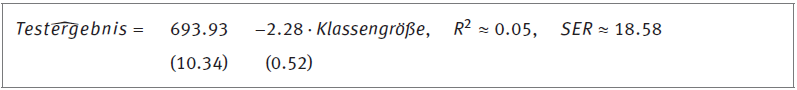 Interpretation: 
Da beide Intervalle die 0 nicht enthalten, sind beide Koeffizienten bei
einem Niveau von 5% signifikant von 0 verschieden.
944
12.1 Einfaches lineares Regressionsmodell
Entscheidungsproblem:
Wirken sich größere Klassen signifikant
negativ auf den Lernerfolg aus?
Testproblem:
Teststatistik:
Testniveau (Signifikanzniveau):
Kritischer Wert:
Testprozedur:
945
Testergebnis hier:
12.1 Einfaches lineares Regressionsmodell
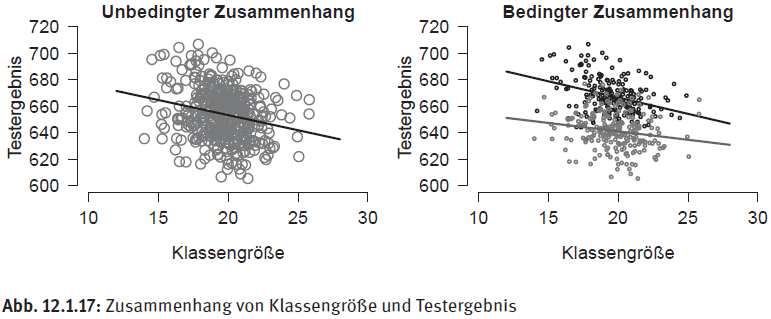 Interpretation:
   + Eine um 5 Schüler vergrößerte Klasse verschlechtert die 
      Testscores um mehr als 10 Punkte 
   + Klassengröße signifikant, jedoch wenig relevant
   + OVB-Problematik vorhanden (elpct, mealpct)
   + Untersuchung in homogeneren Untergruppen legt nahe,
      dass sozialer Hintergrund relevanter ist; durchschnittlicher
      cher Abstand von etwa 30 Punkten (vgl. Abb. 12.1.17)
946
12.2 Einführung in das multiple lineare Regressionsmodell
12.2.1 Partielle lineare KQ-Regression
Empirische partielle Regression
● Hintergrund ●
> In enger Verbindung damit steht die OVB-Problematik
   (vgl. Fallbeispiele 1 und 2 des vorhergehenden Abschnitts)
947
12.2 Einführung in das multiple lineare Regressionsmodell
● Beispiel 12.2.1: Empirische partielle Regression ●
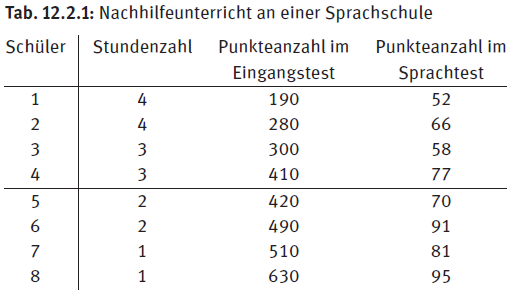 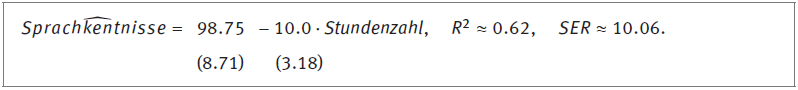 948
Ist Nachhilfe kontraproduktiv oder liegt hier möglicherweise 
ein OVB-Problem vor?
12.2 Einführung in das multiple lineare Regressionsmodell
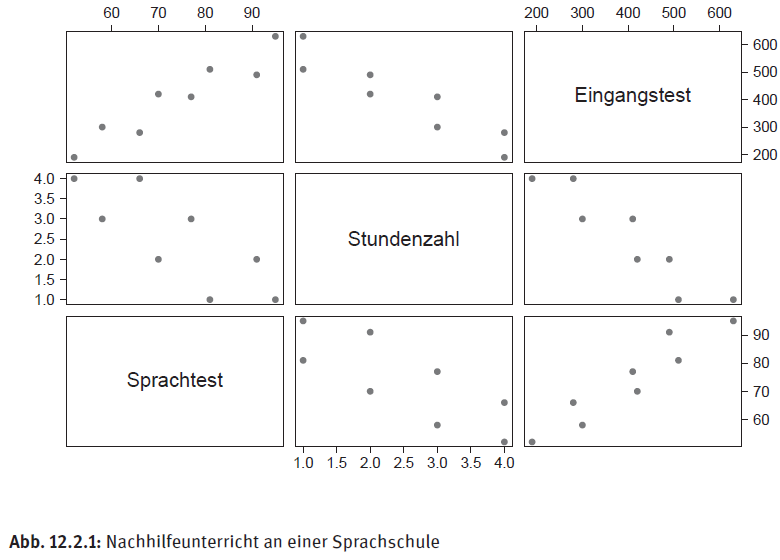 OVB-Szenario beschränkt
auf testscr, str und elpct
ST
S
ET
−
positiver direkter Effekt + 
negativer indirekter Effekt
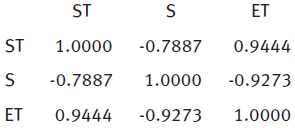 949
12.2 Einführung in das multiple lineare Regressionsmodell
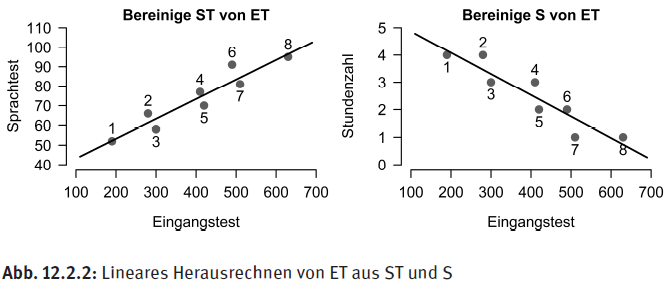 Interpretationsbeispiele:

Schüler 2: … bezogen auf sein Eingangsniveau 
                      … überdurchschnittliches Abschneiden
                      … überdurchschnittlich viel Nachhilfe
Schüler 2: … bezogen auf sein Eingangsniveau 
                      … unterdurchschnittliches Abschneiden
                      … unterdurchschnittlich viel Nachhilfe
950
12.2 Einführung in das multiple lineare Regressionsmodell
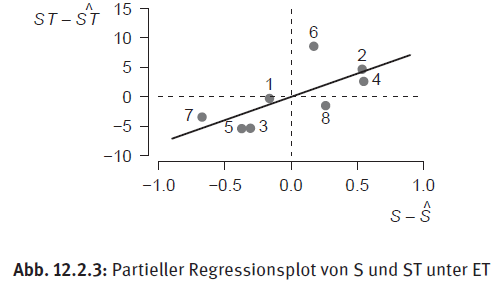 Interpretation:
Schüler, die über- bzw. unter
durchschnittlich viel Nachhilfe 
nehmen schneiden über- bzw.
unterdurchschnittlich ab
951
> Unter bestimmten Rahmenbedingungen entspricht der 
   partielleEffekt dem direkten Effekt (theoretische Fun-
   dierung später durch Satz 12.2.3, Folie 979)
12.2 Einführung in das multiple lineare Regressionsmodell
● Zusammenfassung und Formelapparat ●
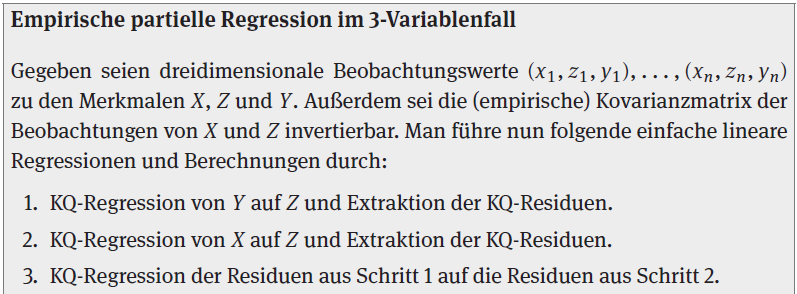 952
12.2 Einführung in das multiple lineare Regressionsmodell
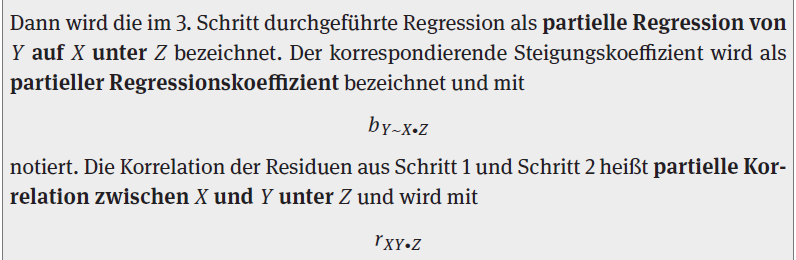 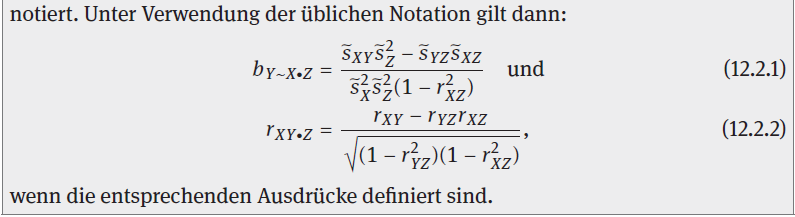 953
12.2 Einführung in das multiple lineare Regressionsmodell
● Empirische Verzerrung ●
> Es lässt sich zeigen, dass gilt:
mit
Empirische Verzerrung
● Erweiterung auf höherdimensionale Fälle ●
Möchte man den störenden (OVB-verursachenden) Effekt von 2
oder mehr Variablen herausrechnen, benötigt man die Technik
der multiplen linearen Regression (Unterabschnitt 12.2.2).
954
12.2 Einführung in das multiple lineare Regressionsmodell
Theoretische partielle Regression
● Zusammenfassung und Formelapparat ●
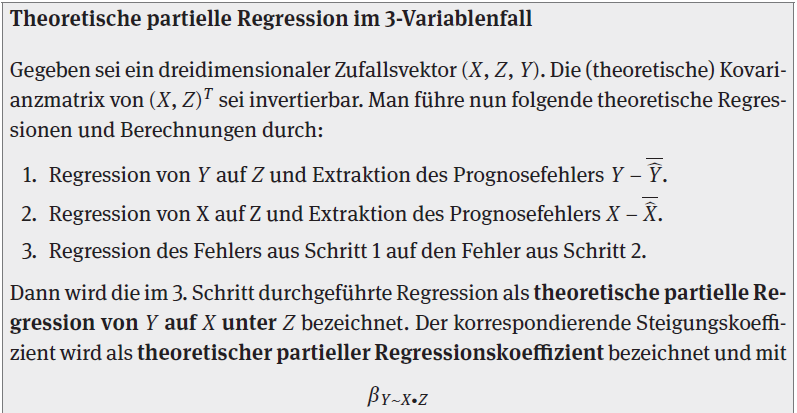 955
12.2 Einführung in das multiple lineare Regressionsmodell
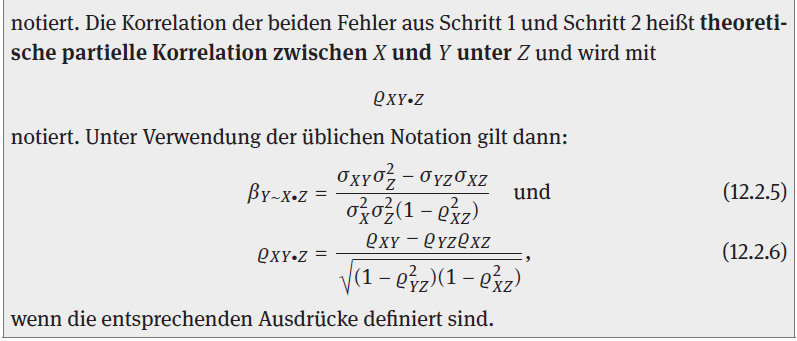 Formeln der theoretischen Quantitäten völlig analog zu denen 
der empirischen Quantitäten (vgl. Folie 953)
● Bedingte und partielle Korrelation ●
Im Allgemeinen unterscheiden sich bedingte und partielle Korrelationen.
Unter bestimmten Bedingungen können diese jedoch identisch sein (etwa
bei gemeinsamer multivariater Normalverteilung.
956
12.2 Einführung in das multiple lineare Regressionsmodell
● Erweiterung auf höherdimensionale Fälle ●
Theoretische multiple Regression als Technik nötig…
● Theoretische Verzerrung ●
> Es lässt sich zeigen, dass gilt:
mit
Theoretische Verzerrung
957
12.2 Einführung in das multiple lineare Regressionsmodell
Verbindung von Empirie und Theorie
● Grundlagen ●
> Die theoretischen Quantitäten werden als zu schätzende Parameter
   aufgefasst und die stochastischen Varianten der empirischen Quanti-
   täten als dazu korrespondierende Schätzer.
● Konsistente Schätzungen bei der partiellen Regression ●
> Wir definieren
958
und
12.2 Einführung in das multiple lineare Regressionsmodell
> Aufgrund der vorhergehenden Resultate gilt dann unter u.i.v.-Schema:
> Dies ergibt sich mit dem GGZ und dem multivariaten Stetigkeitssatz
   (man beachte auch Beispiel 8.3.6)
● Asymptotische Verzerrung ●
Definieren wir weiter
und
erhalten wir (vgl. hierzu Folien 944 und 947):
959
Asymptotische Verzerrung
● Erweiterung auf höherdimensionale Fälle ●
12.2 Einführung in das multiple lineare Regressionsmodell
12.2.2 Multiple lineare KQ-Regression
Empirische multiple Regression
● Motivation und Überblick ●
> Abhängige Variable hängt von mehreren Einflussgrößen linear ab
> Direkte (kausale) Effekte einzelner Variablen lassen sich simultan 
   schätzen (unter bestimmten Modellannahmen)
> Erhöhung des Erklärungsgehalts des Modells im Vergleich zur
   einfachen linearen Regression; Erhöhung der Prognosegüte
> Lösungsansatz für das OVB-Problem (systematische Verzerrungen);
   Äquivalenz zur partiellen Regression
● Definition ●
960
siehe Folie 961
12.2 Einführung in das multiple lineare Regressionsmodell
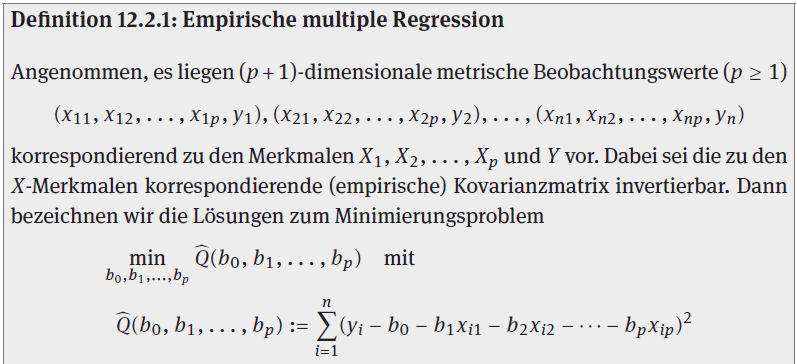 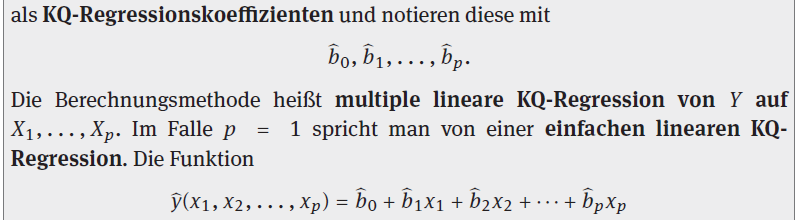 961
12.2 Einführung in das multiple lineare Regressionsmodell
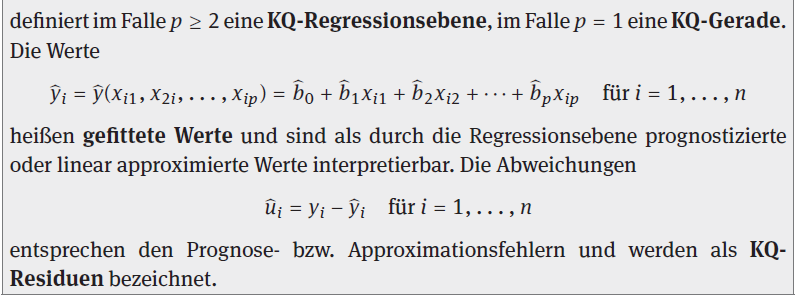 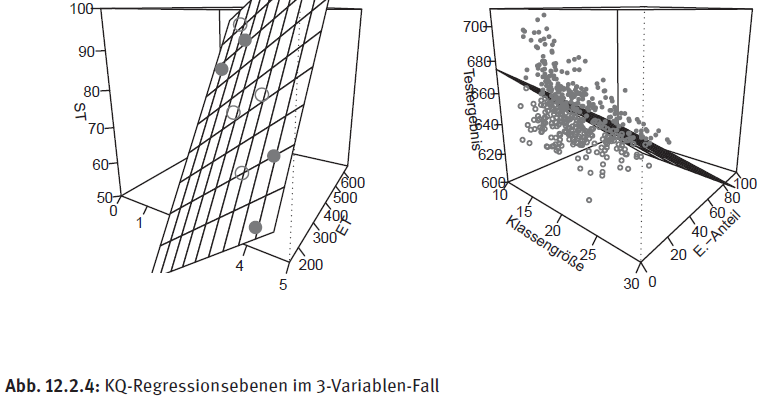 962
12.2 Einführung in das multiple lineare Regressionsmodell
● Eigenschaften der empirischen multiplen KQ-Regression ●
Es gelten weiterhin die 6 Eigenschaften aus Satz 12.1.1 (Folie 855)
mit entsprechender Anpassung für die Eigenschaften 1 und 4:
Eigenschaft Nr. 1:
Eigenschaft Nr. 4:
● Bestimmtheitsmaß und Standardfehler der Regression ●
> Mit Eigenschaft 6 (Streuungszerlegungsformel) gilt weiterhin:
> Der Standardfehler der multiplen Regression (SER) ist definiert als
963
12.2 Einführung in das multiple lineare Regressionsmodell
● Zusammenhang zur empirischen partiellen Regression ●
964
und
12.2 Einführung in das multiple lineare Regressionsmodell
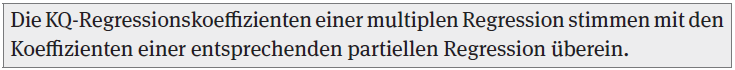 > Dies bedeutet dass zur Ermittlung partieller Regressionskoeffizienten
   das 3-stufige Verfahren gemäß Folie 952 mittels multipler Regression
   abgekürzt werden kann. Außerdem erhält man simultan bezüglich aller
   Variablen die korrespondierenden partiellen Koeffizienten
> Berechnung mit Hilfe statistischer Software (etwa R)
● Beispiel 12.2.1 fortgesetzt ●
> Gegeben nochmals die Situation von Folie 948 mit dem OVB-Problem.
> Eine multiple lineare Regression von ST auf S und ET ergibt:
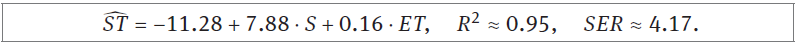 965
Vergleich mit Folie 948:
Anstieg bzw. Rückgang
Vergleich mit Folien 951:
Übereinstimmung
12.2 Einführung in das multiple lineare Regressionsmodell
Theoretische multiple Regression
● Definition ●
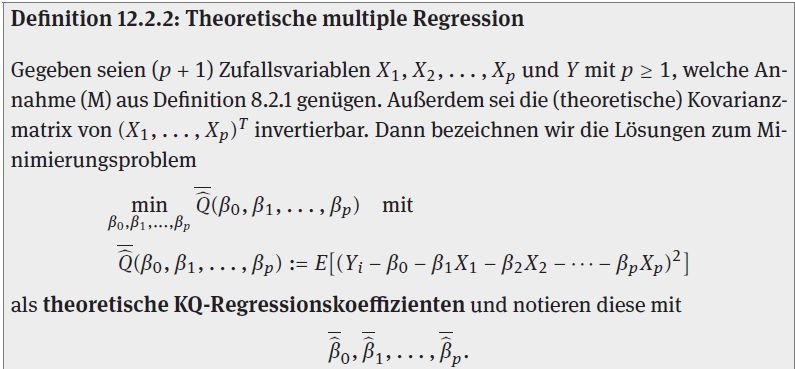 966
12.2 Einführung in das multiple lineare Regressionsmodell
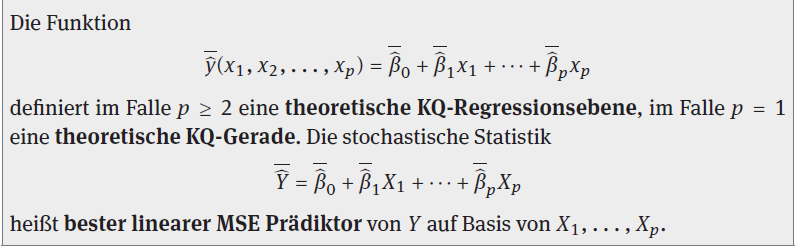 Kompakte formelmäßige Darstellung der KQ-Koeffizienten erfolgt üblicher-
weise in matrixalgebraischer Form (Inhalt fortgeschrittener Kurse)
● Eigenschaften der theoretischen multiplen KQ-Regression ●
Analog zu den Eigenschaften der empirischen multiplen Regression
(Folie 963) gelten folgende Eigenschaften:
967
12.2 Einführung in das multiple lineare Regressionsmodell
Theoretische Streuungszerlegungsformel 
der Regression
● Theoretisches Bestimmtheitsmaß und theoretischer Standardfehler ●
Theoretisches
Bestimmtheitsmaß
Theoretischer
Standardfehler
968
12.2 Einführung in das multiple lineare Regressionsmodell
● Zusammenhang zur theoretischen partiellen Regression ●
969
und
12.2 Einführung in das multiple lineare Regressionsmodell
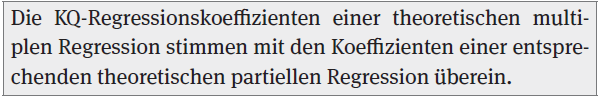 Verbindung von Empirie und Theorie
Da nun die KQ-Regressionskoeffizienten der empirischen und der theoretischen multiplen Regression mit den Koeffizienten der empi-rischen bzw. theoretischen partiellen Regressionen übereinstimmen, können die im vorhergehenden Abschnitt hergeleiteten Konsistenz-eigenschaften direkt übertragen werden. Demnach können im Zusammenhang von Stichproben die aus der multiplen Regression gewonnenen empirischen Regressionskoeffizienten als Schätzer der korrespondierenden theoretischen Größen aufgefasst werden. Unter bestimmten Annahmen wie etwa unter einem u.i.v.-Schema lassen sich hierbei entsprechende Konsistenzeigenschaften begründen.
970
12.2 Einführung in das multiple lineare Regressionsmodell
Statistische Modelle und Inferenz
● Hintergrund ●
● Statistisches Grundmodell ●
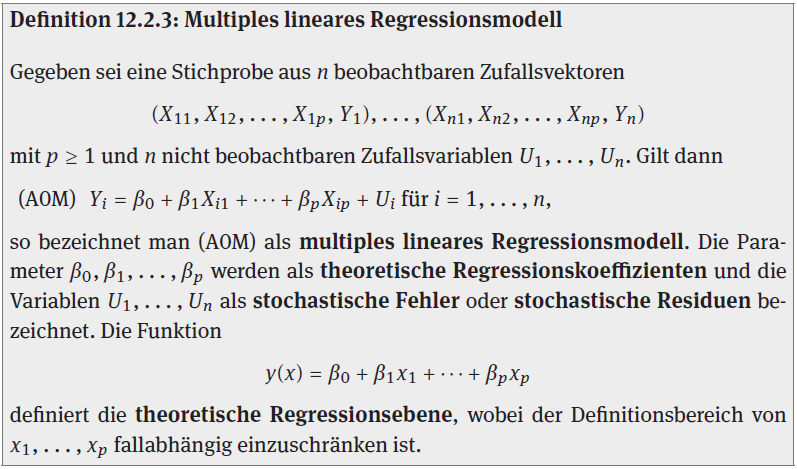 971
12.2 Einführung in das multiple lineare Regressionsmodell
● Interpretation ●
> Regressoren üben mehr oder weniger direkte kausale Effekte auf
   Regressanden aus
> Deutung der Regressionskoeffizienten als direkte (kausale) Effekte
   der einzelnen Einflussvariablen
972
12.2 Einführung in das multiple lineare Regressionsmodell
● Ensembles von Modellannahmen ●
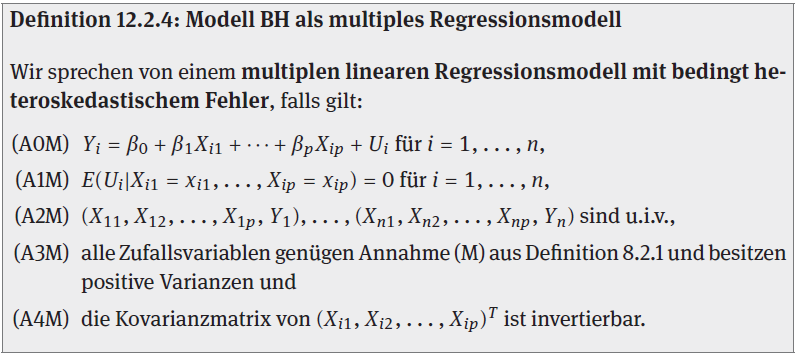 ● Keine Multikollinearität ●
973
(A4M): Regressoren dürfen nicht perfekt linear abhängig sein
12.2 Einführung in das multiple lineare Regressionsmodell
● Modellimmanente Eigenschaften ●
> Eigenschaften (1) bis (17) von Tabelle 12.1.1 (Folie 878) können analog
   auf den multiplen Fall übertragen werden. Insbesondere gilt dann etwa:
> Zu den Eigenschaften (16) und (17) beachte man nachfolgenden Satz.
● Theoretische Regressionsebene = theoretische KQ-Regressionsebene ●
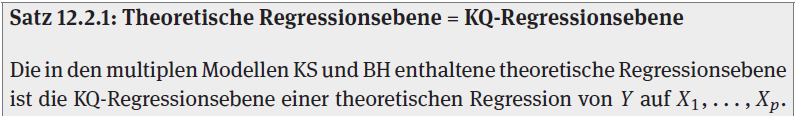 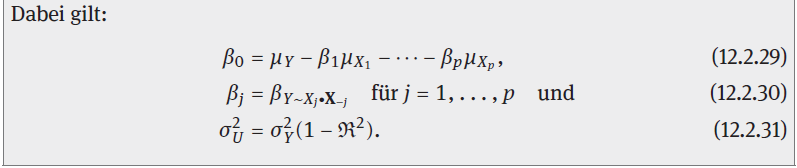 974
12.2 Einführung in das multiple lineare Regressionsmodell
● Schätzen und Testen ●
> Formeln für die Regressionskoeffizienten aus der empirischen 
   multiplen Regression werden in stochastische Varianten über-
   führt und als Schätzer interpretiert
975
> In Modellen KN und UHV zusätzliche Konvergenzannahmen
   nötig zum Erhalt obiger Konsistenzresultate
12.2 Einführung in das multiple lineare Regressionsmodell
> Entwicklung der Inferenzverfahren ansonsten völlig analog
   wie im einfachen Regressionsmodell:
          1. Herleitung der Verteilung der KQ-Schätzer
          2. Schätzung der Varianzen (Standardfehler) der KQ-Schätzer
          3. Herleitung der Verteilung der maßgeblichen Inferenzstatistiken
> Keine näheren Ausführungen hierzu (Inhalt fortgeschrittener Kurse)
> Ergebnisse (ohne Herleitung) lauten wie folgt:
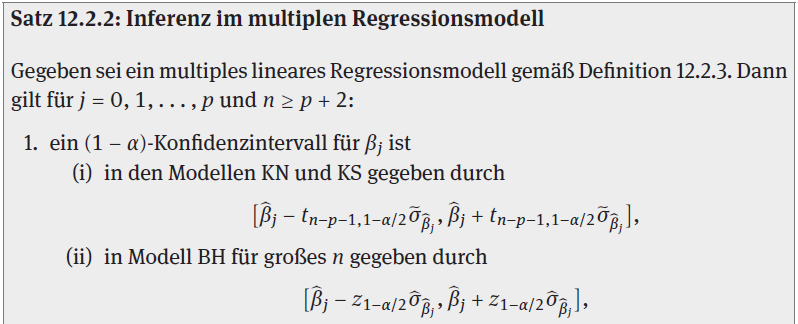 976
12.2 Einführung in das multiple lineare Regressionsmodell
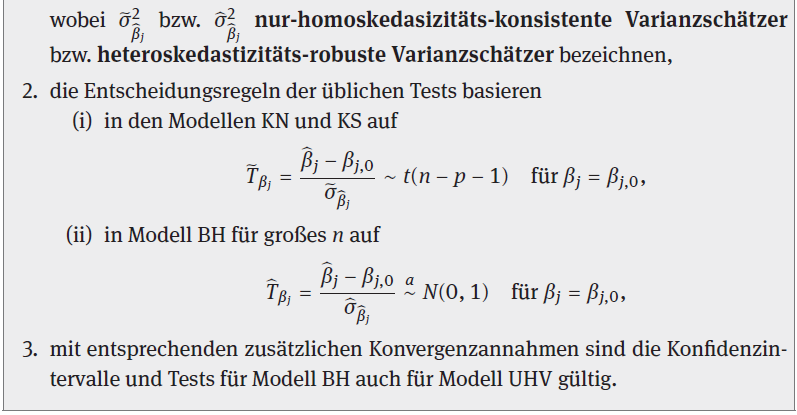 > Kompakte formelmäßige Darstellung erfolgt üblicherweise
   in matrixalgebraischer Form (Inhalt fortgeschrittener Kurse)
977
> Berechnung mit Hilfe statistischer Software (wie etwa R)
12.2 Einführung in das multiple lineare Regressionsmodell
● Adäquatheit von Modellannahmen und OVB ●
> Prüfung erfolgt analog wie im einfachen Regressionsmodell 
   (vgl. Folie 922 ff.) in erweitertem Sinne
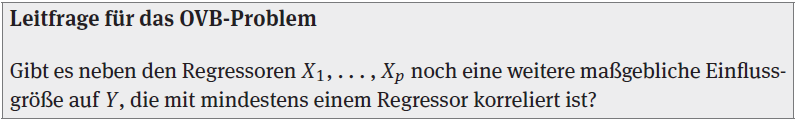 ● OVB im 3-Variablen-Fall ●
978
12.2 Einführung in das multiple lineare Regressionsmodell
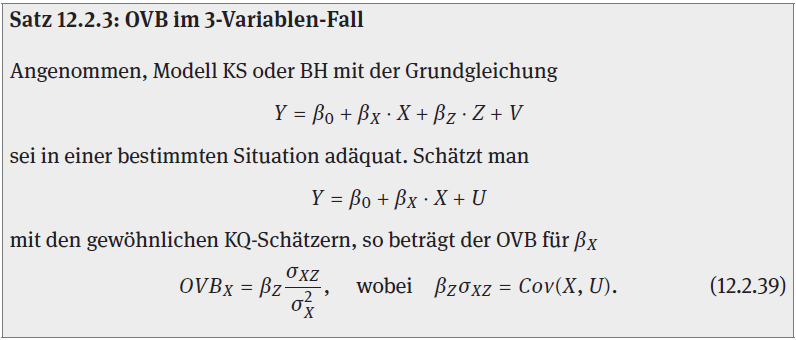 ● Direkte und indirekte Effekte und Merkregeln ●
979
12.2 Einführung in das multiple lineare Regressionsmodell
> Man erhält dann stattdessen eine Schätzung für den Gesamteffekt mit
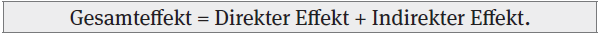 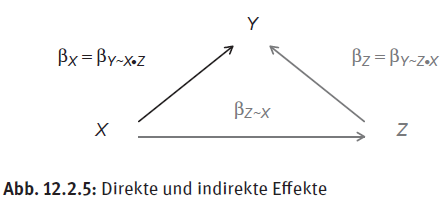 980
● Streuungszerlegung und General-F-Test ●
12.2 Einführung in das multiple lineare Regressionsmodell
12.2.3 Fallbeispiele
Fallbeispiel 2 fortgesetzt: Determinanten des Lernerfolgs
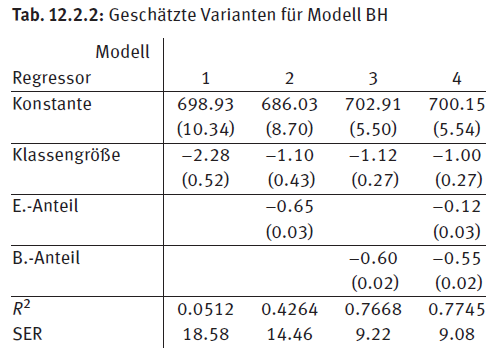 981
12.2 Einführung in das multiple lineare Regressionsmodell
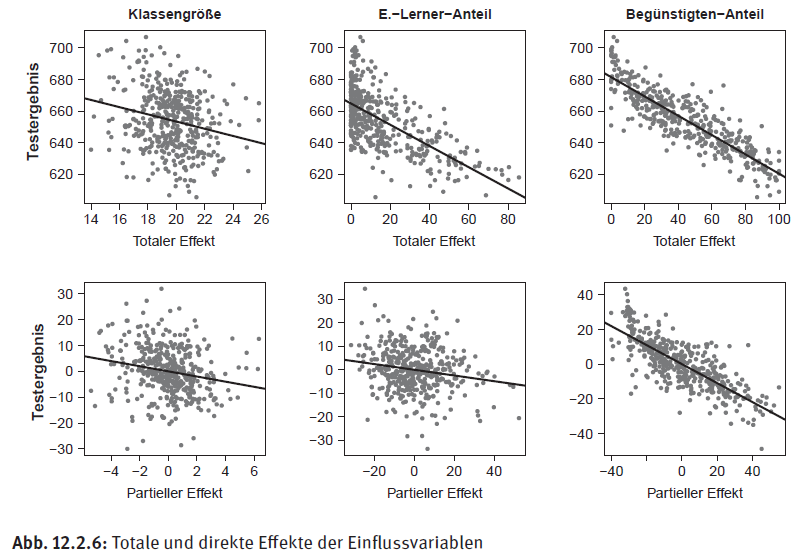 982
12.2 Einführung in das multiple lineare Regressionsmodell
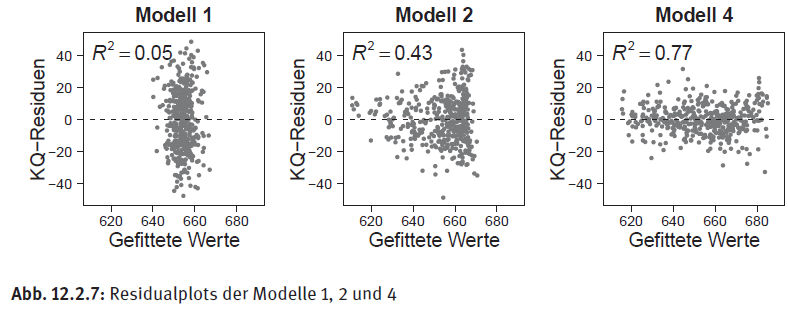 983
12.2 Einführung in das multiple lineare Regressionsmodell
Fallbeispiel 3: Gewicht und Geschlecht
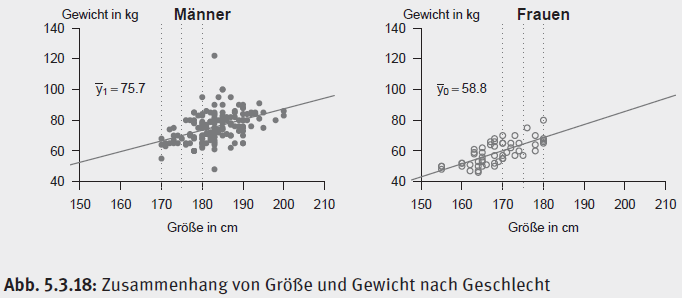 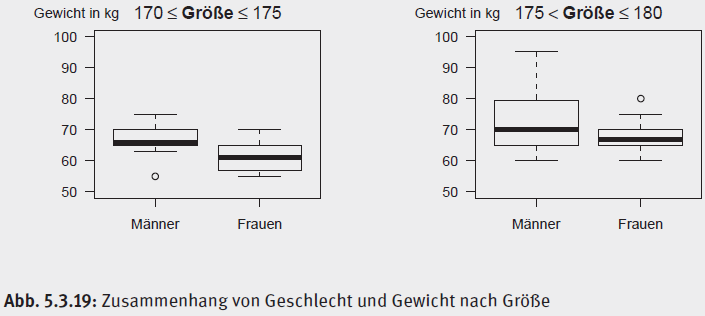 984
12.2 Einführung in das multiple lineare Regressionsmodell
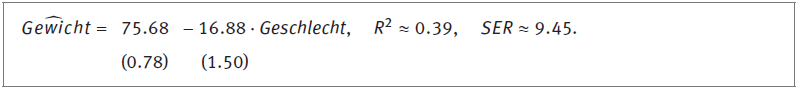 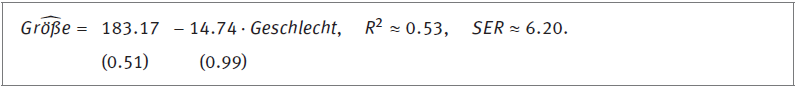 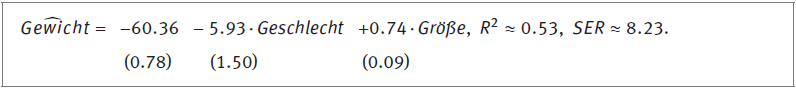 Der Gesamteffekt von Geschlecht auf Gewicht ist zerlegbar in
In Zahlen ergibt sich dabei im vorliegenden Fall:
985
12.2 Einführung in das multiple lineare Regressionsmodell
Fallbeispiel 4: Binäre Regressoren und ANOVA-Modelle
● Einfache Regression mit binärem Regressor ●
> Statistische Inferenz in Bezug auf Vergleich zweier Gruppen
> General-F-Test kann für Erwartungswertvergleich herange-
   zogen werden.
● Einfache ANOVA-Modelle ●
> Statistische Inferenz in Bezug auf Mehrgruppenvergleiche
> General-F-Test kann für Erwartungswertvergleich herange-
   zogen werden:
> ANOVA-Modelle und  sind jedoch noch deutlich 
   flexibler in Bezug auf statistische Problemstellungen.
986
> General-F-Test nur Spezialfall aus der vielseitig anwend-
   baren „F-Test-Familie“ (Inhalt fortgeschrittener Kurse)